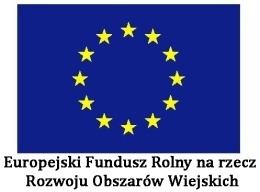 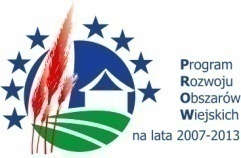 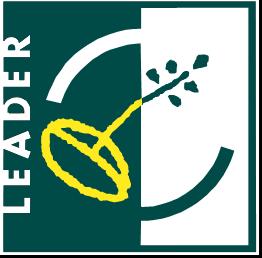 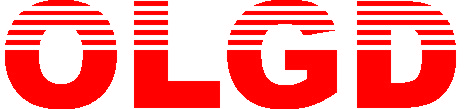 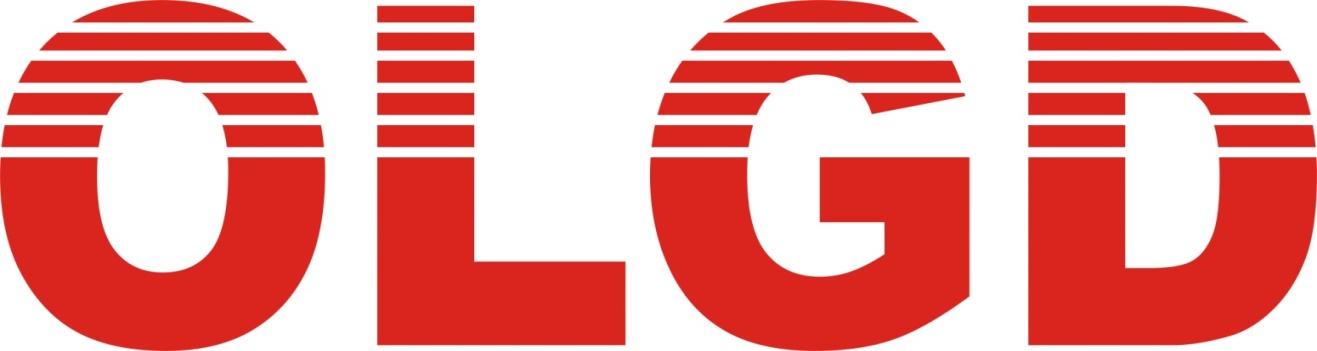 Stowarzyszenie 
„Ostrzeszowska Lokalna Grupa  Działania”


Realizacja Osi IV Leder 
PROW na lata 2007-2013


Kraszewice, 6.03.2015  r.
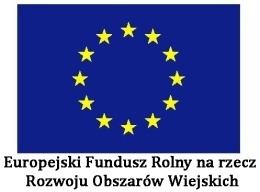 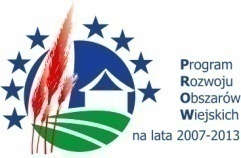 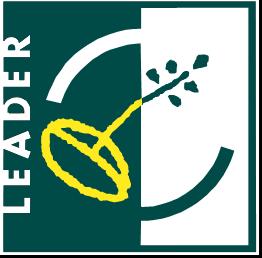 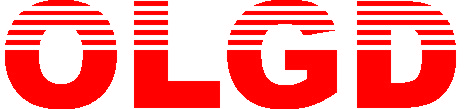 Stowarzyszenie „Ostrzeszowska Lokalna Grupa Działania” powstało 30 stycznia 2006 roku.Obejmuje swoim zasięgiem obszar 7 gmin: Ostrzeszów,         Grabów nad Prosną, Mikstat, Doruchów, Kraszewice, Czajków, Kobyla Góra Powierzchnia gmin tworzących obszar wdrażania Lokalnej Strategii Rozwoju przez Stowarzyszenie OLGD wynosi łącznie 773 km2.
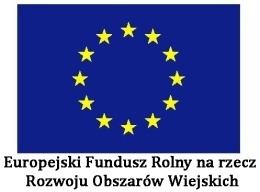 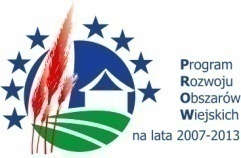 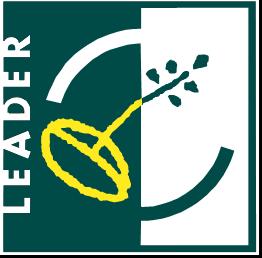 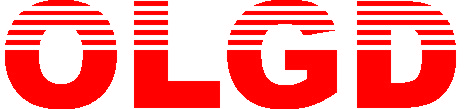 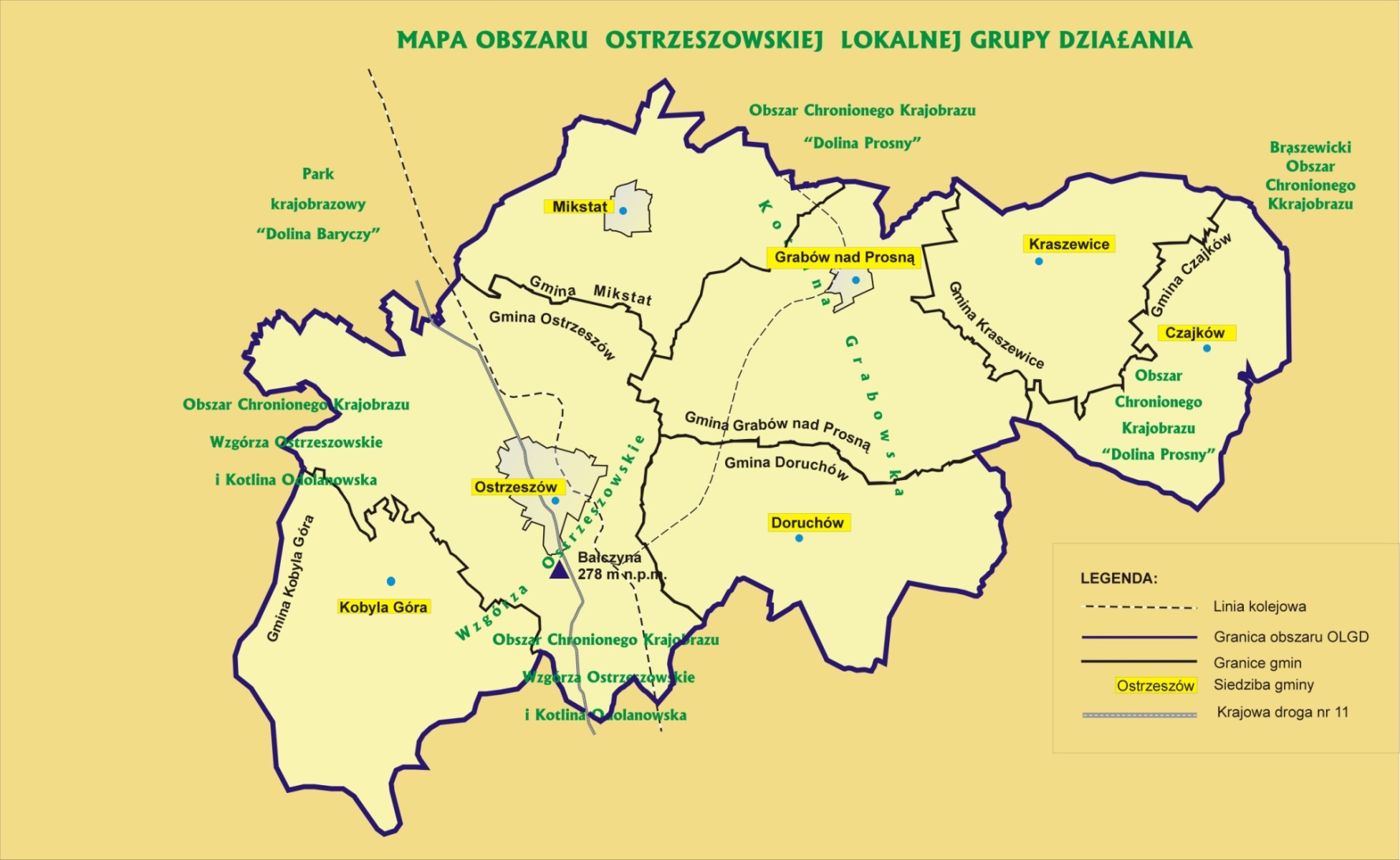 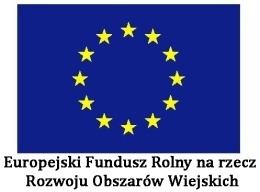 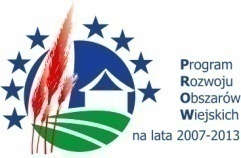 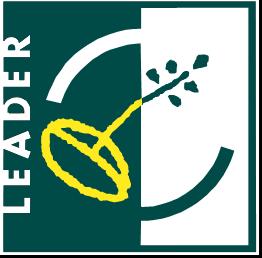 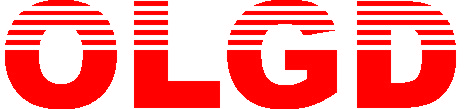 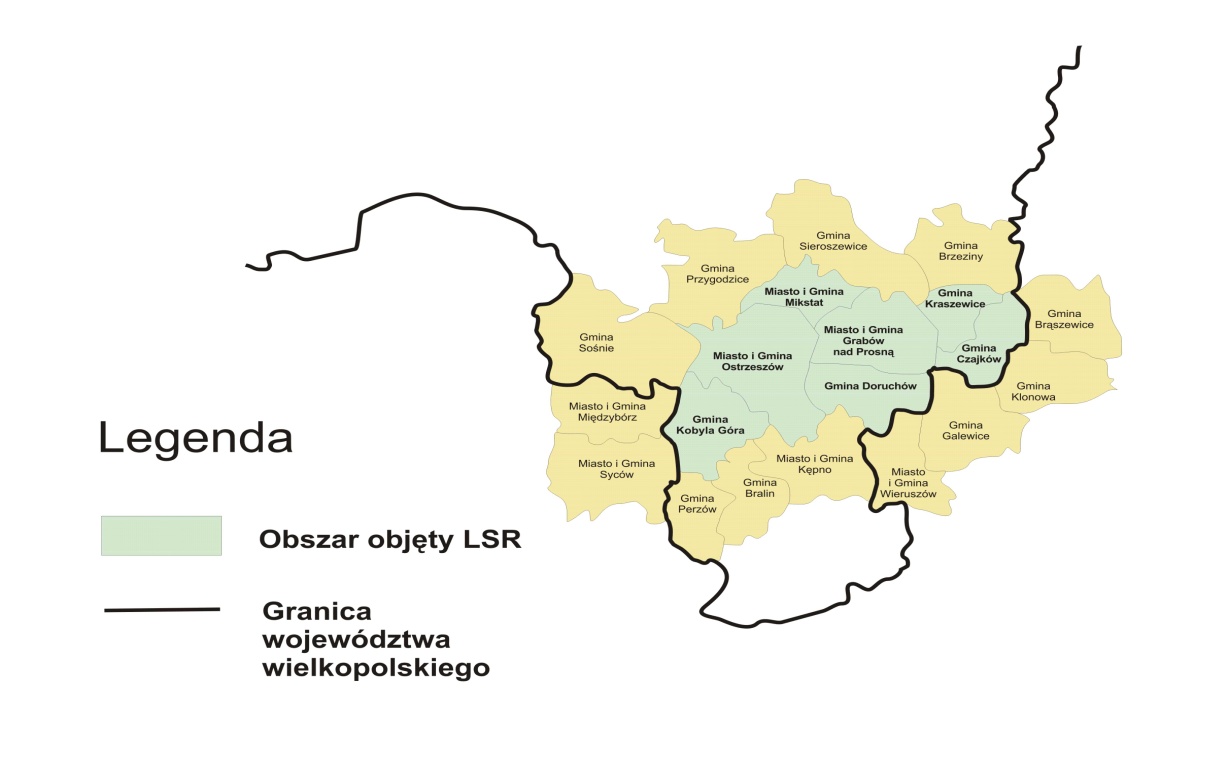 od północy - Gmina Sośnie, Gmina Przygodzice i Gmina Sieroszewice (należące do powiatu ostrowskiego), gmina Brzeziny (należąca do powiatu kaliskiego)
od wschodu - Gmina Brąszewice, Gmina Klonowa, Gmina Galewice, Miasto                 i Gmina Wieruszów (należące do województwa łódzkiego), 
od południa - Miasto i Gmina Kępno, 
od zachodu - Gmina Syców , Powiat oleśnicki, województwo dolnośląskie
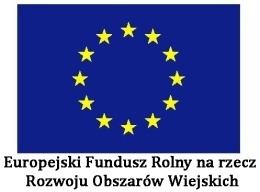 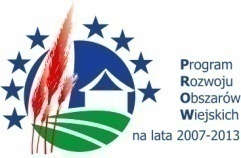 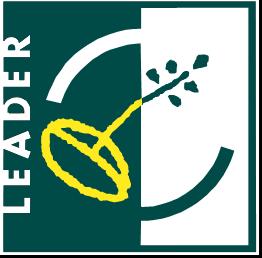 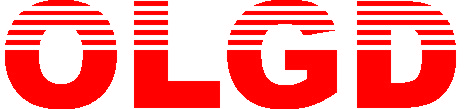 Budżet LSR  (wraz z dodatkowym środkami)

Razem Oś 4 Leader                                                   10 603 908 zł 
 w tym: 

Wdrażanie LSR                                                          8 736 036  zł
 w tym: 

„Odnowa i rozwój wsi”                                                 5 400 000 zł
„ Małe projekty”                                                           1 636 036 zł
„ Tworzenie i rozwój mikroprzedsiębiorstw”                   850 000 zł
„Różnicowanie w kierunku działalności nierolniczej”     850 000 zł

Wdrażanie projektów współpracy                                  163 863 zł

Funkcjonowanie LGD                                                  1 332 586 zł          
Nabywanie umiejętności i aktywizacja                           371 423 zł
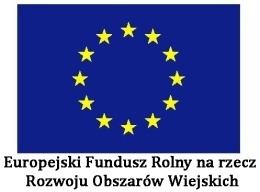 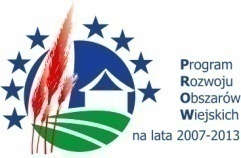 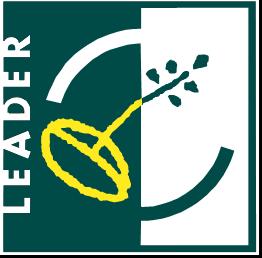 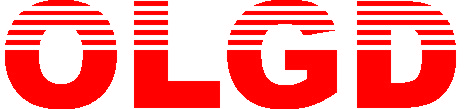 PROW 2007-2013 
Oś IV Leader  - podsumowanie
Ilość wniosków przyjętych                                                   419
Łączna kwota wniosków przyjętych                 16 640 822,31 zł

Ilość wniosków dofinansowanych                                      247
Łączna kwota wniosków dofinansowanych    10 755 639,69 zł


Ilość wniosków odrzuconych                                               172
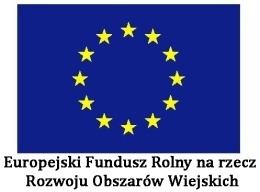 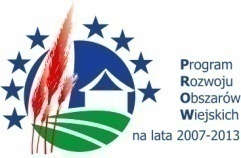 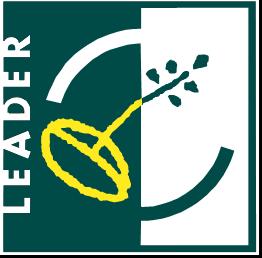 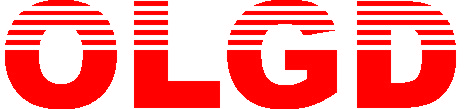 Przykłady zrealizowanych projektów  

„Odnowa i rozwój wsi”
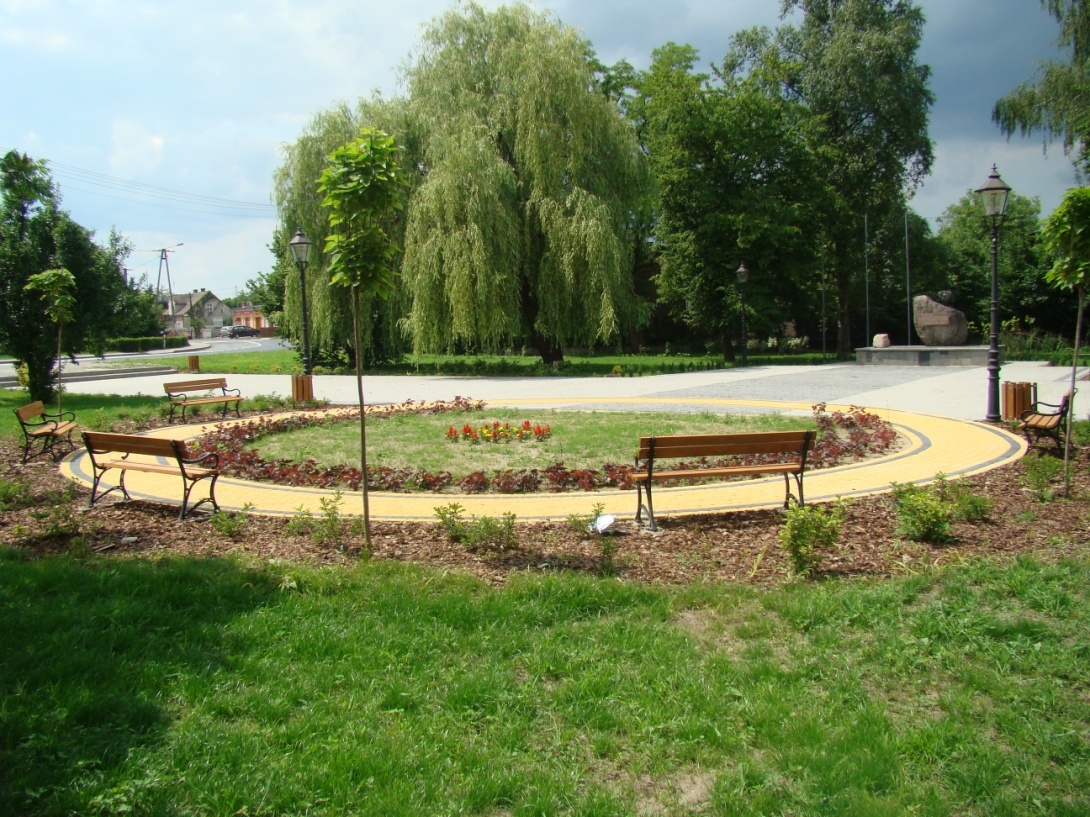 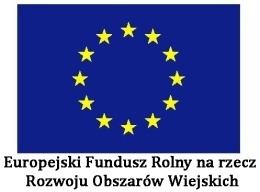 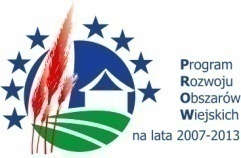 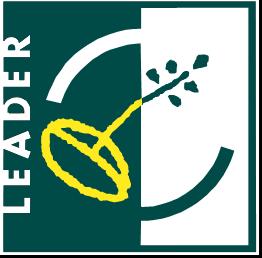 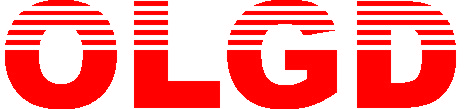 Tytuł projektu:
Beneficjent: 
Miasto i Gmina Grabów nad Prosną
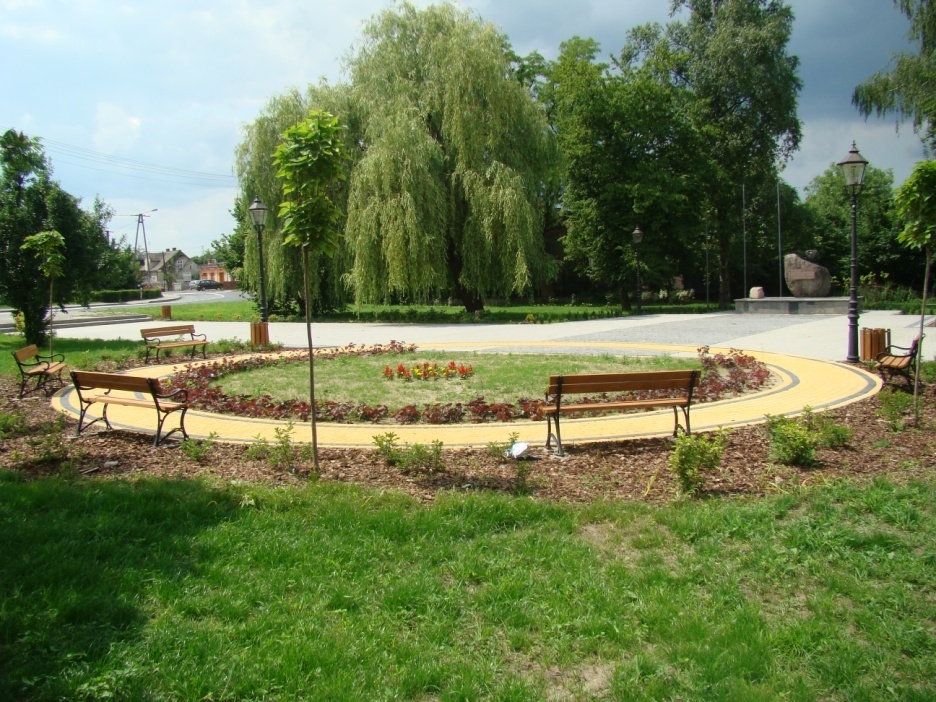 MODERNIZACJA PLACU WOLNOŚCI 
W GRABOWIE NAD PROSNĄ
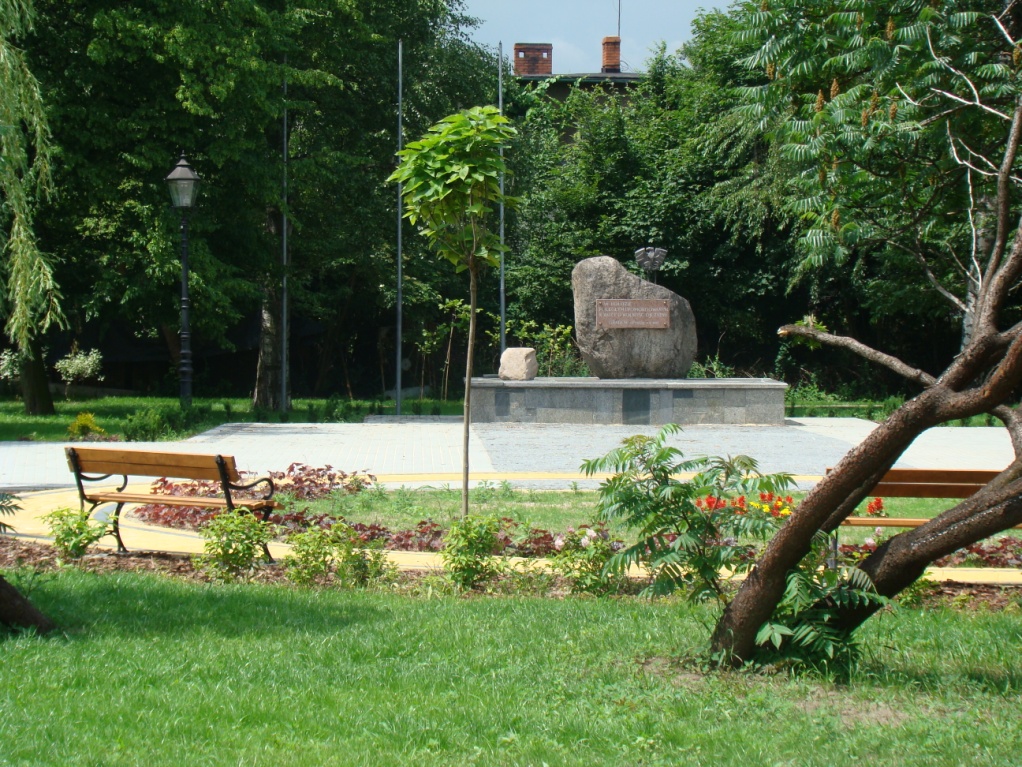 Wartość całkowita projektu: 
132 152,80 zł

Kwota dofinansowania:
85 648,20 zł
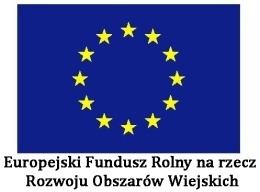 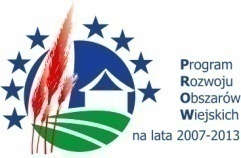 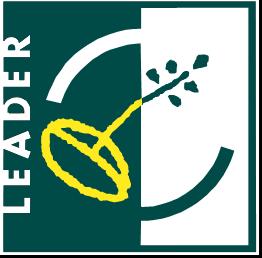 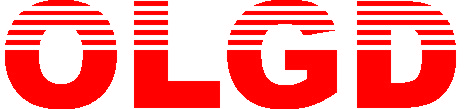 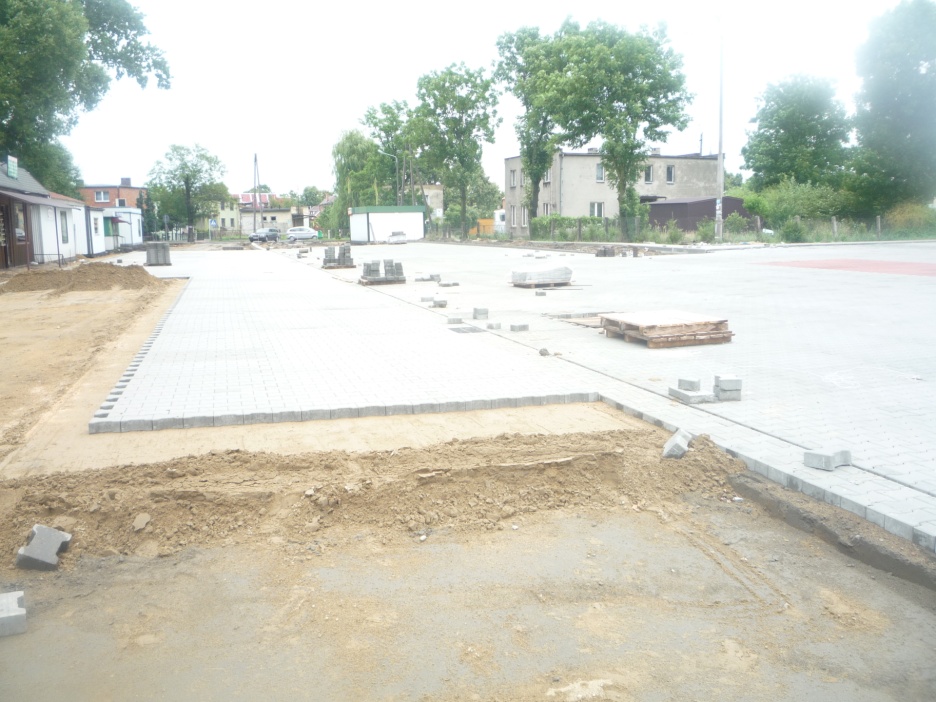 Beneficjent: Gmina Doruchów
Tytuł projektu: 
 ZAPLECZA PARKINGOWE DLA CENTRUM SPORTOWO –KULTURALNO -ROZRYWKOWEGO W DORUCHOWIE
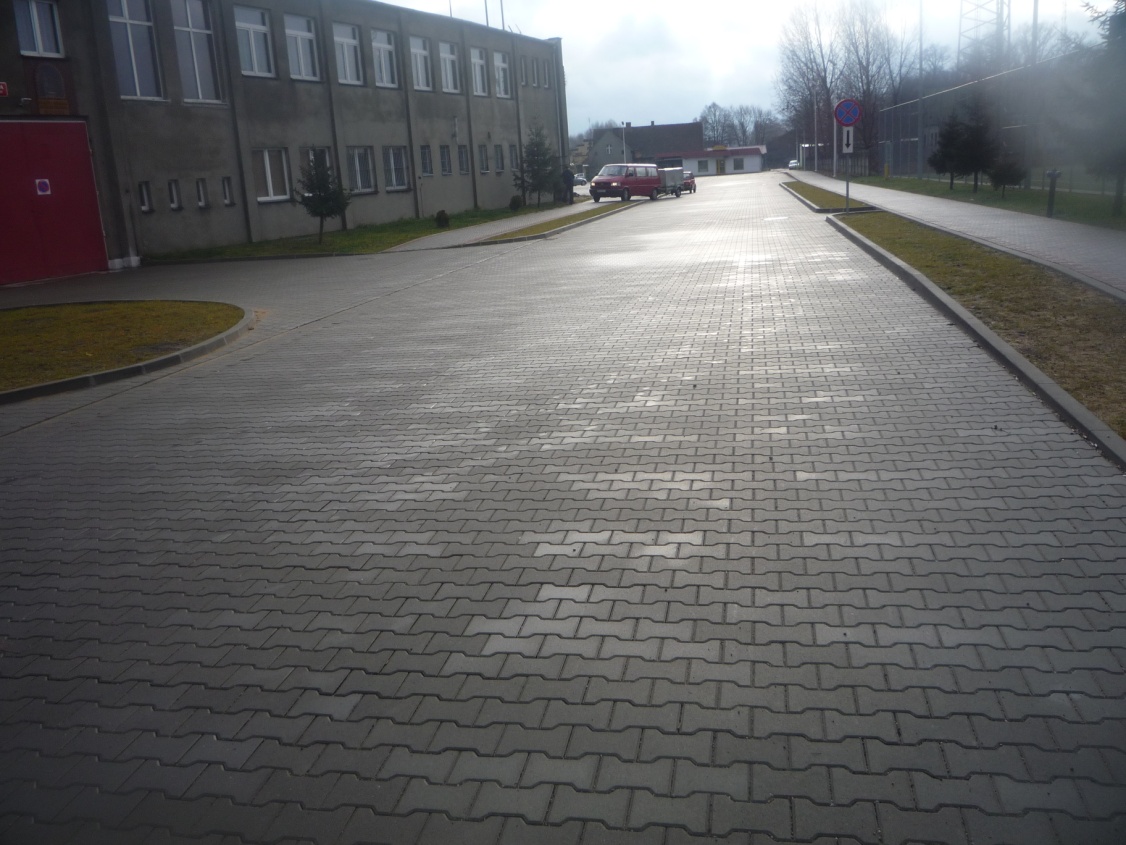 Wartość całkowita projektu: 
630 255,73 zł

Kwota dofinansowania: 
142 650,60 zł
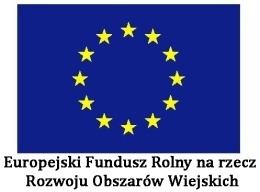 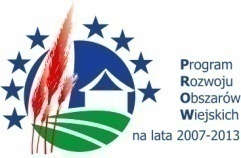 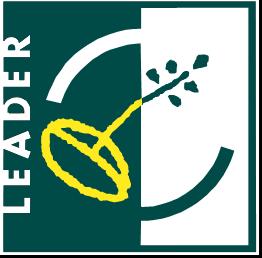 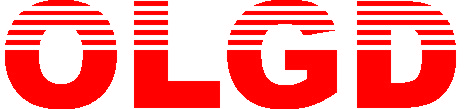 Beneficjent: Miasto i Gmina Ostrzeszów
Tytuł projektu:
REMONT SAL WIEJSKICH W MIEJSCOWOŚCIACH:
 BLEDZIANÓW, 
 KORPYSY,
 OLSZYNA, 
 SZKLARKA MYŚLNIEWSKA, 
 SZKLARKA PRZYGODZICKA.
Wartość całkowita projektu: 
1 078 672,97zł
Kwota dofinansowania:
500 000 zł
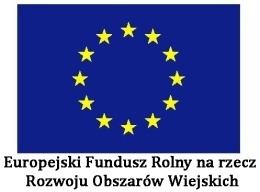 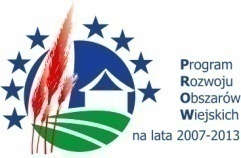 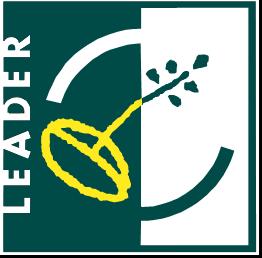 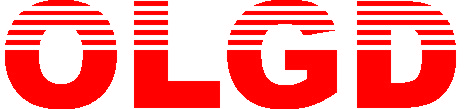 Sala wiejska w miejscowości Bledzianów
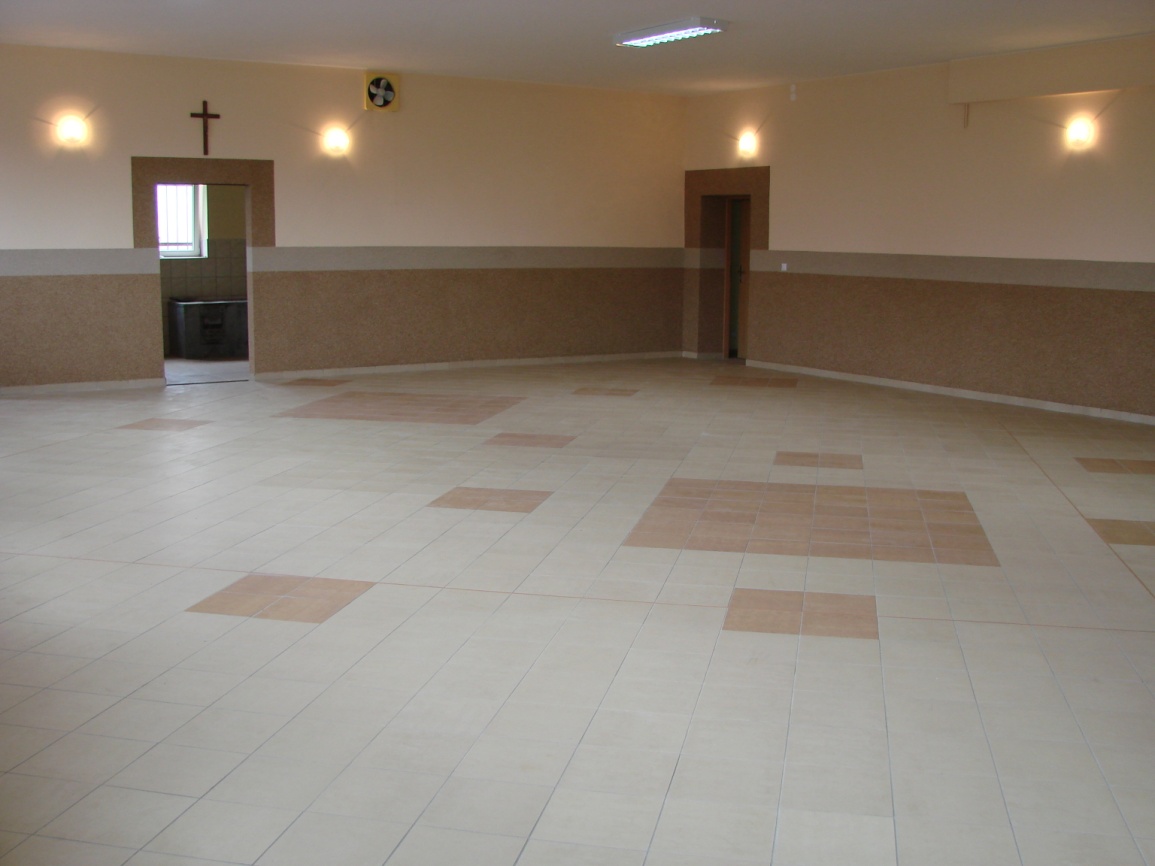 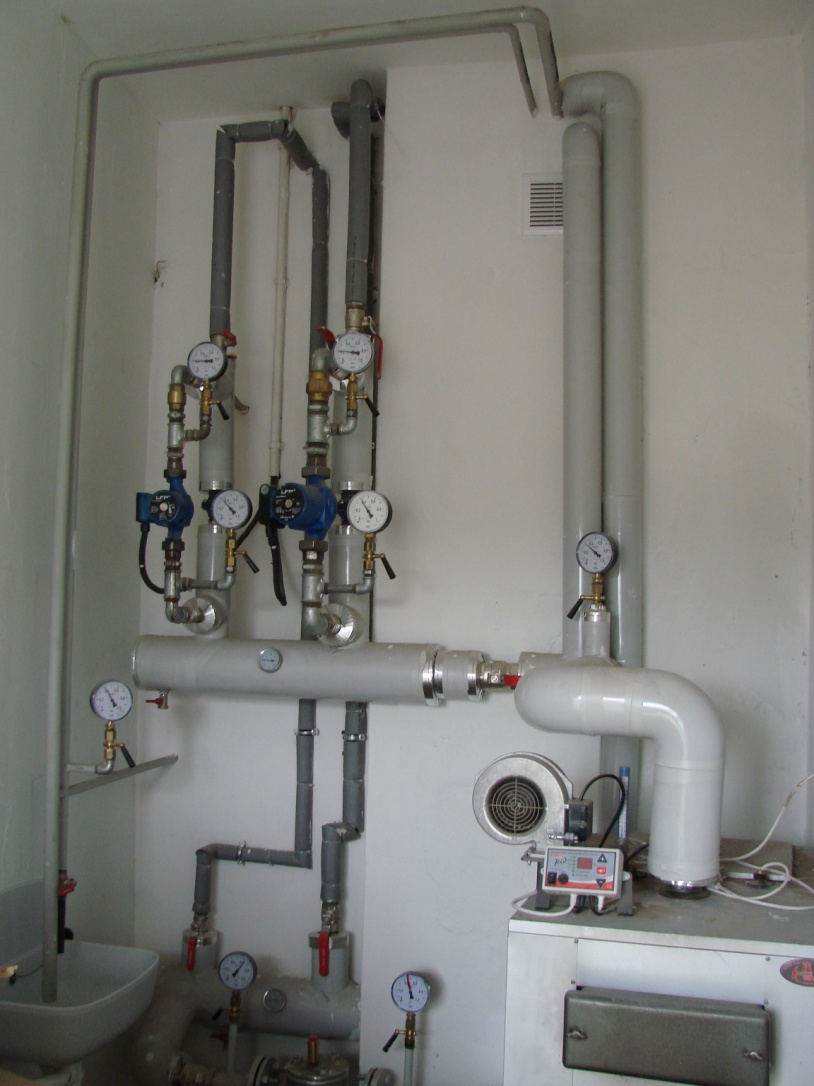 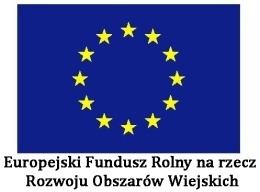 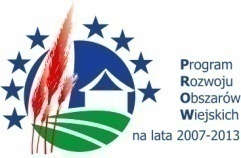 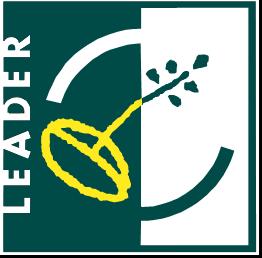 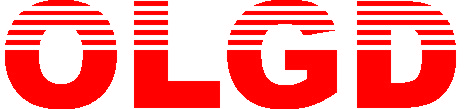 Sala wiejska w miejscowości Korpysy
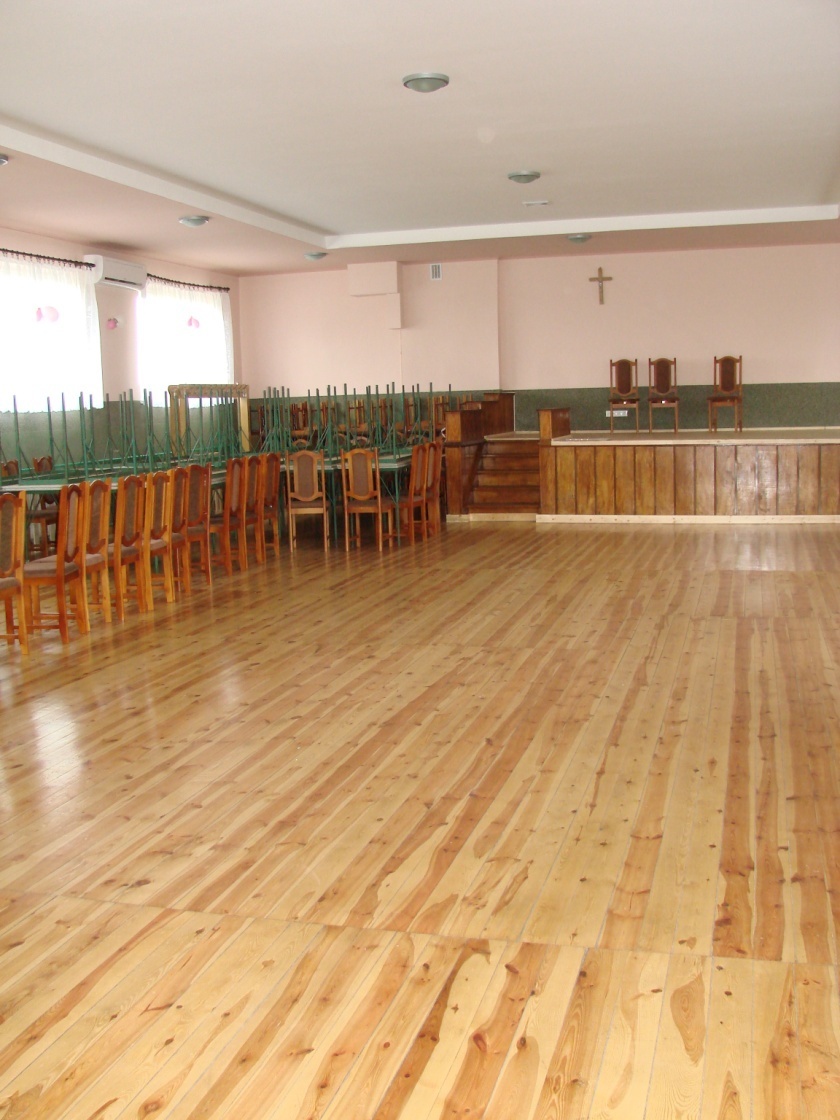 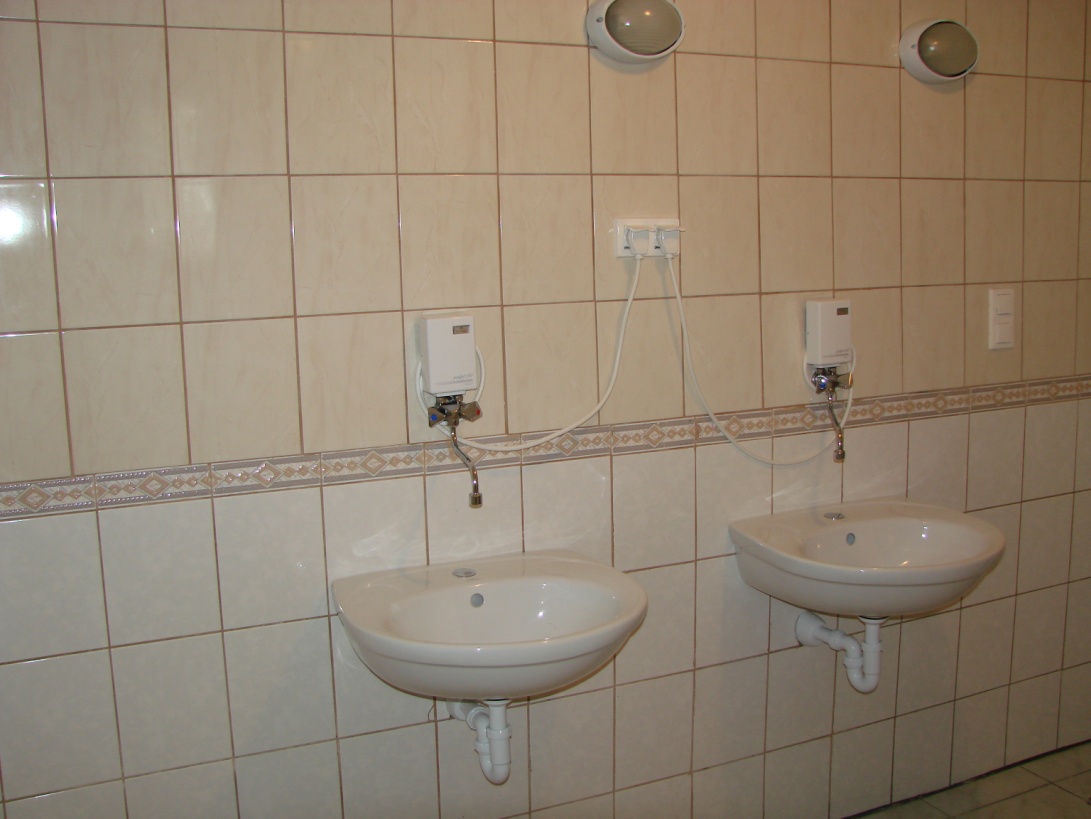 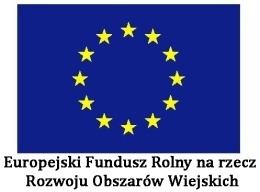 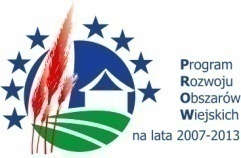 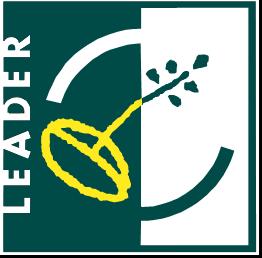 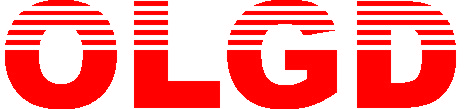 Sala wiejska w miejscowości Olszyna
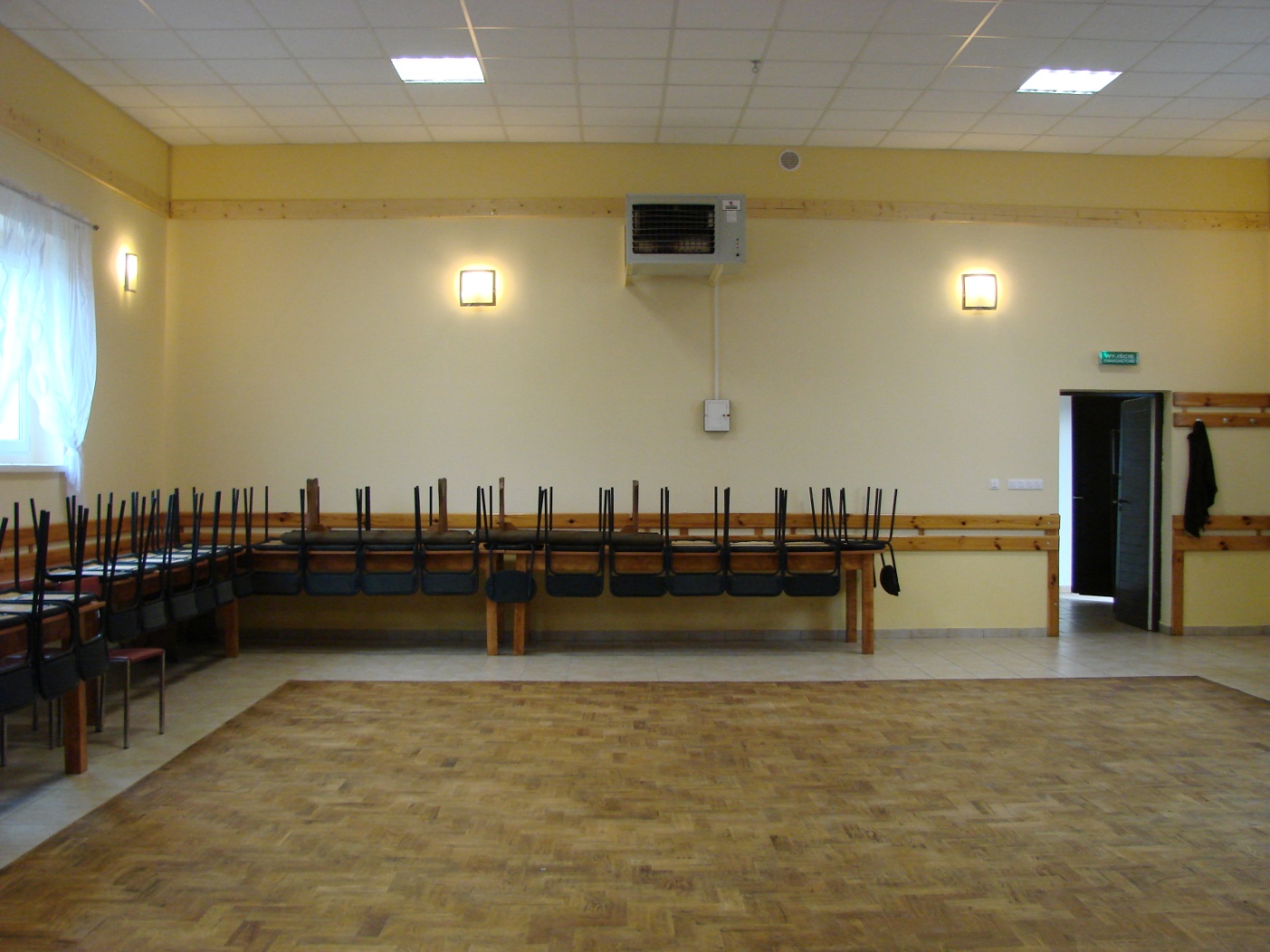 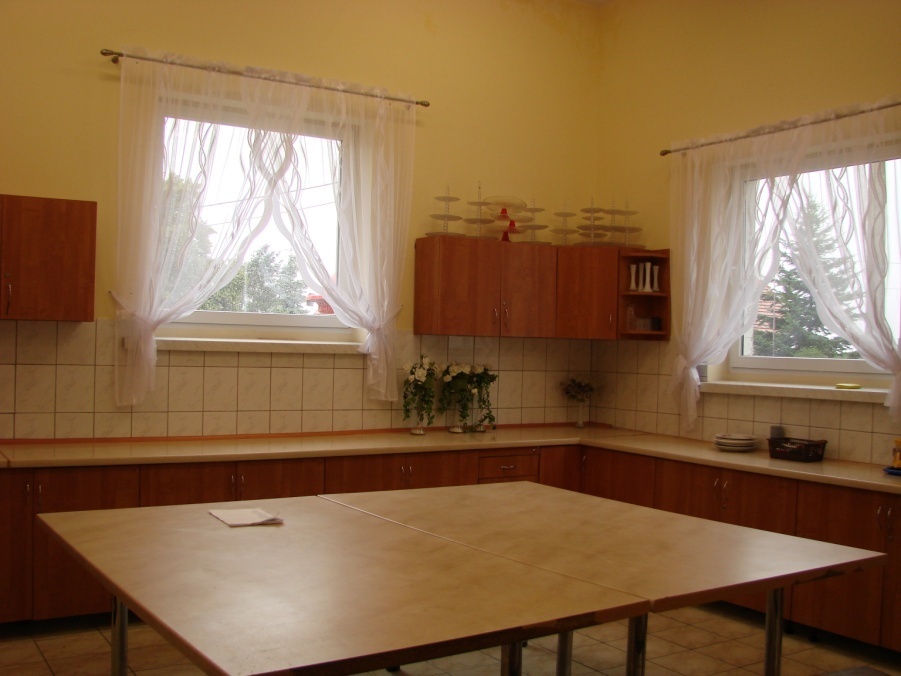 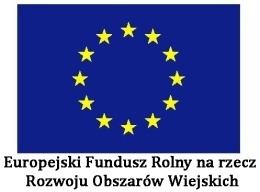 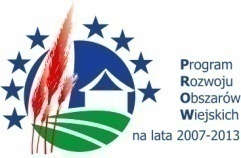 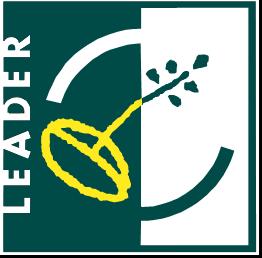 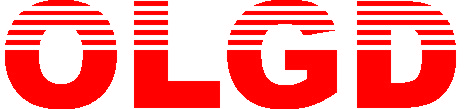 Sala wiejska w miejscowości Szklarka Myślniewska
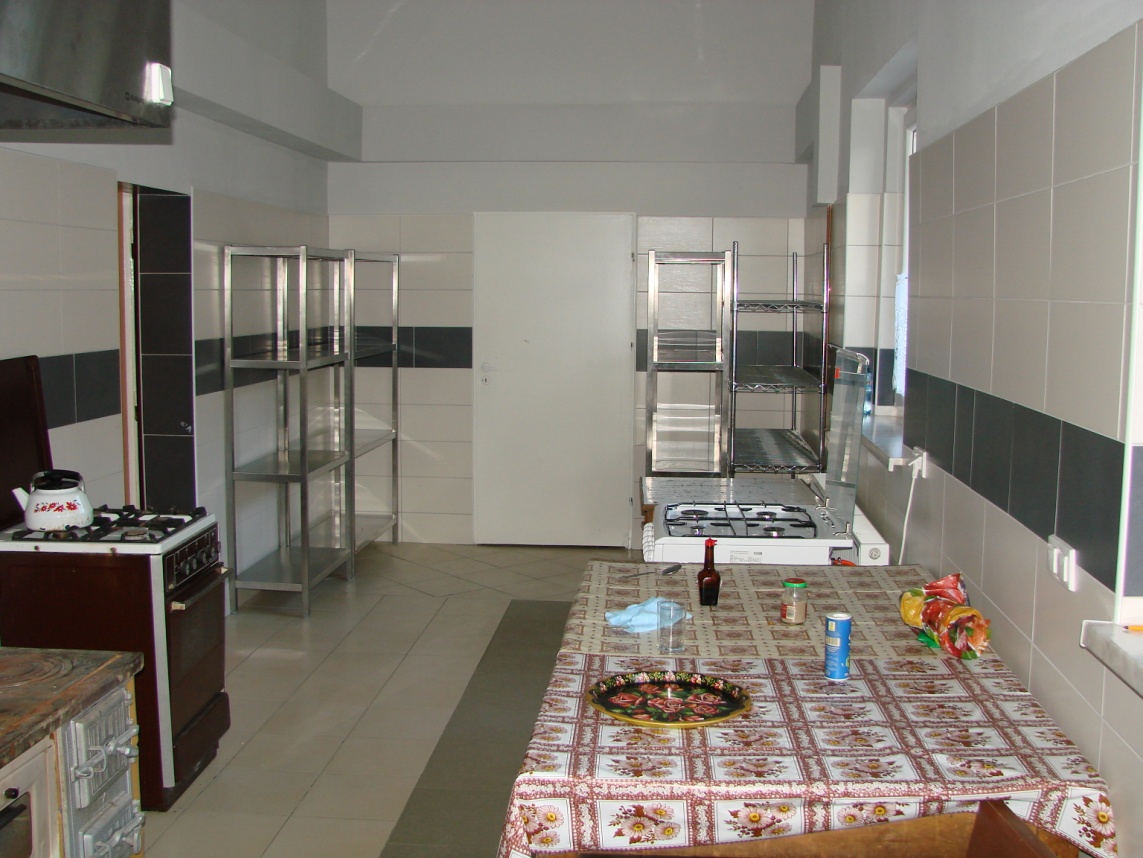 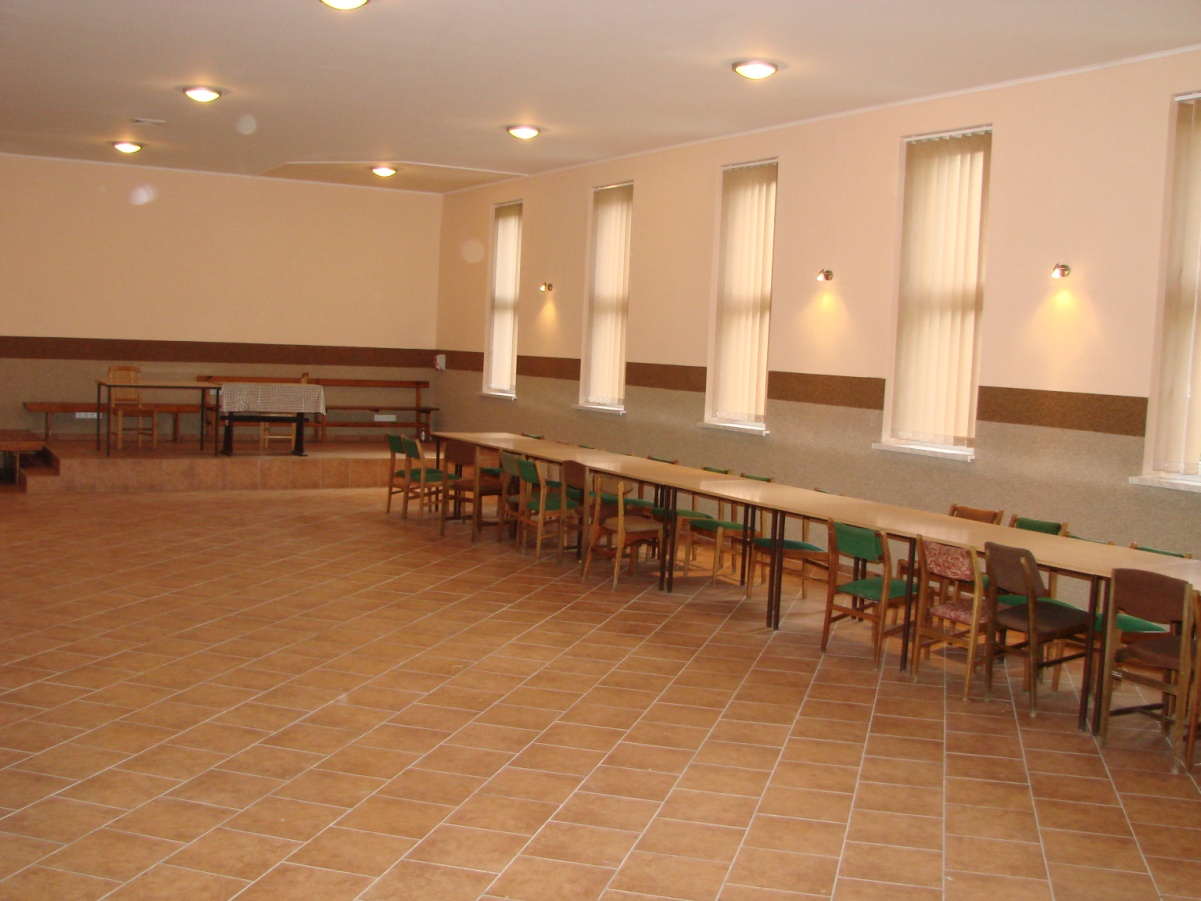 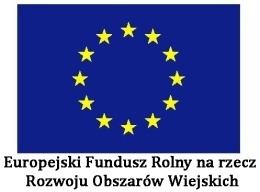 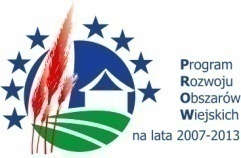 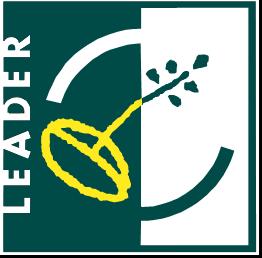 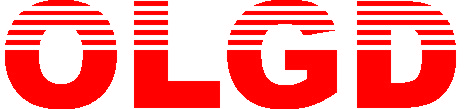 Sala wiejska w miejscowości Szklarka Przygodzicka
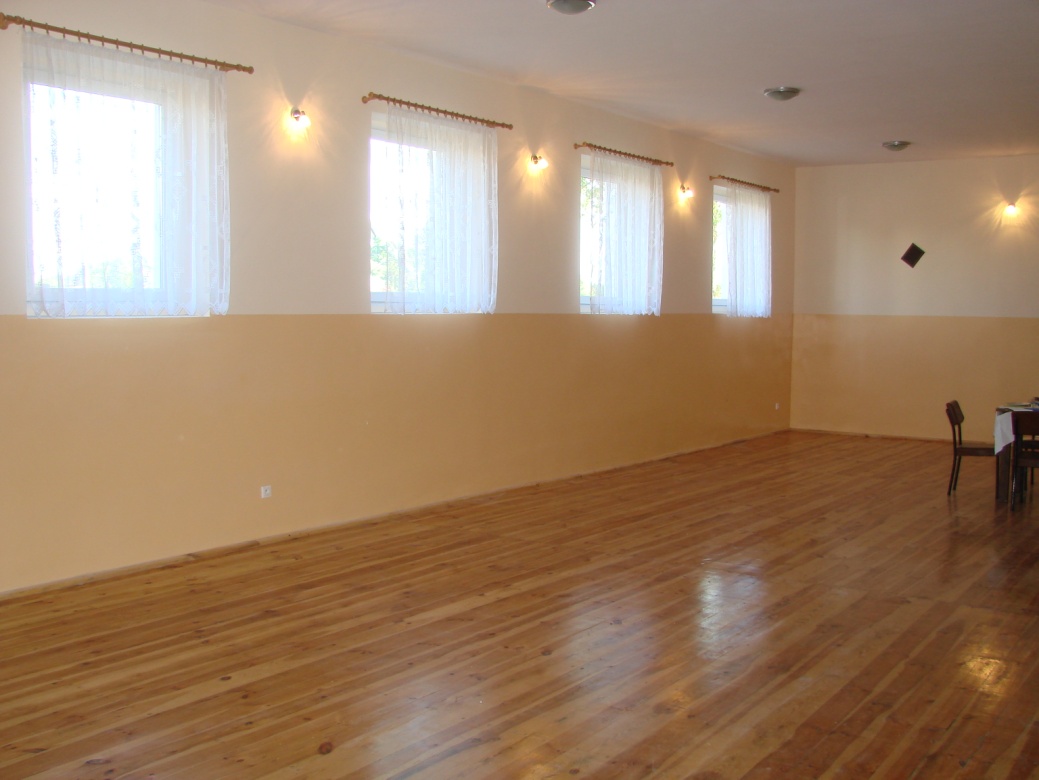 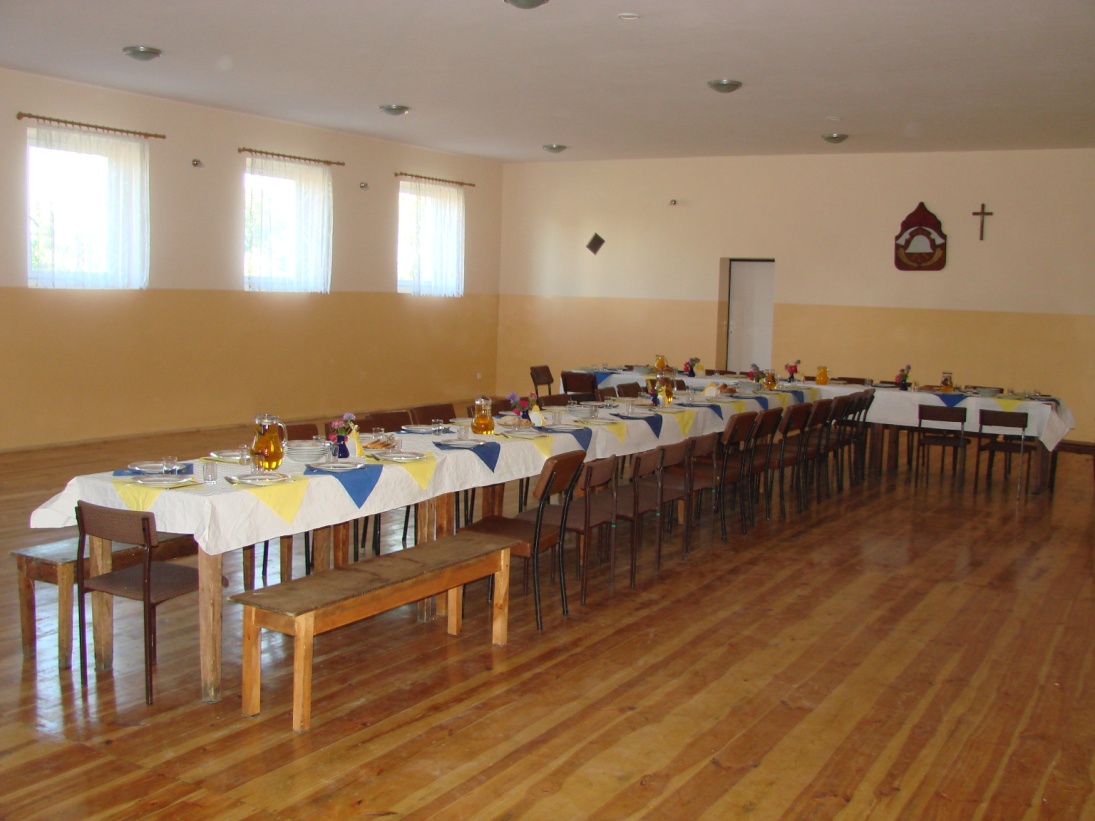 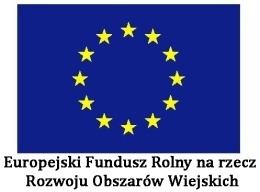 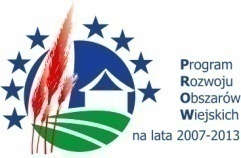 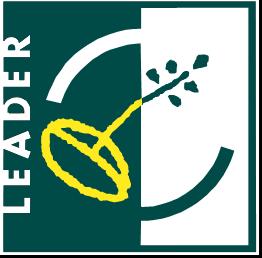 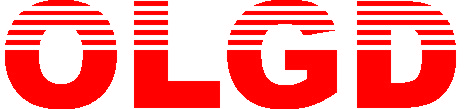 Beneficjent: 
Gmina Kraszewice
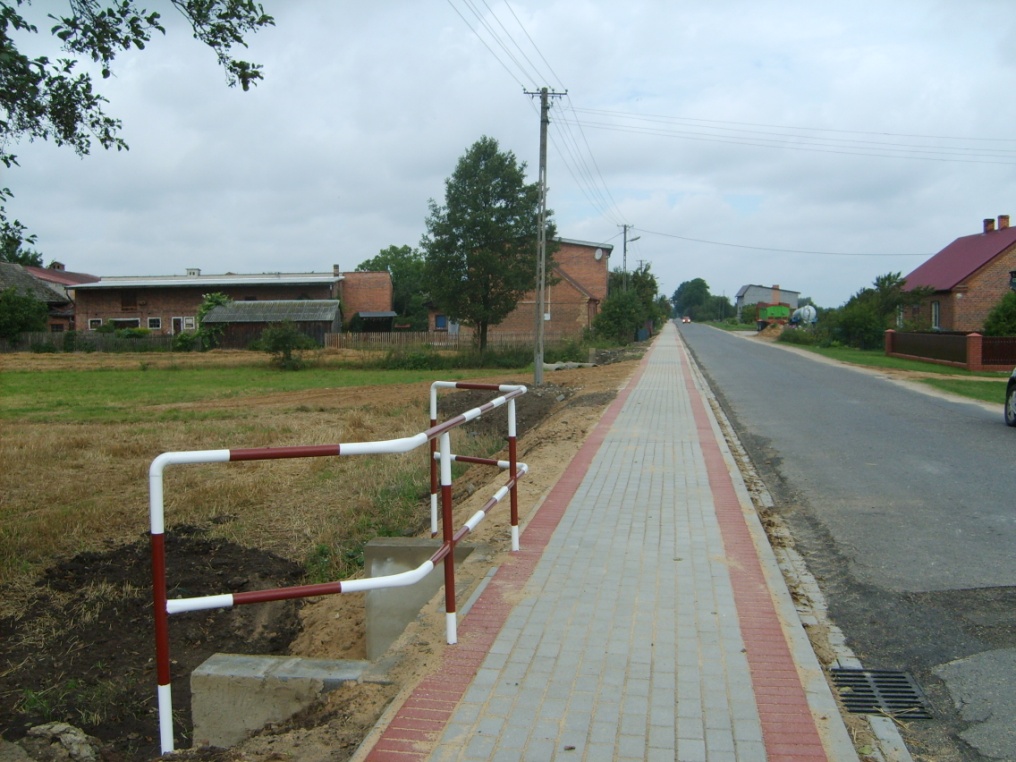 Tytuł projektu: 
BUDOWA CHODNIKA 
WE WSI KRASZEWICE B-PODRENTA
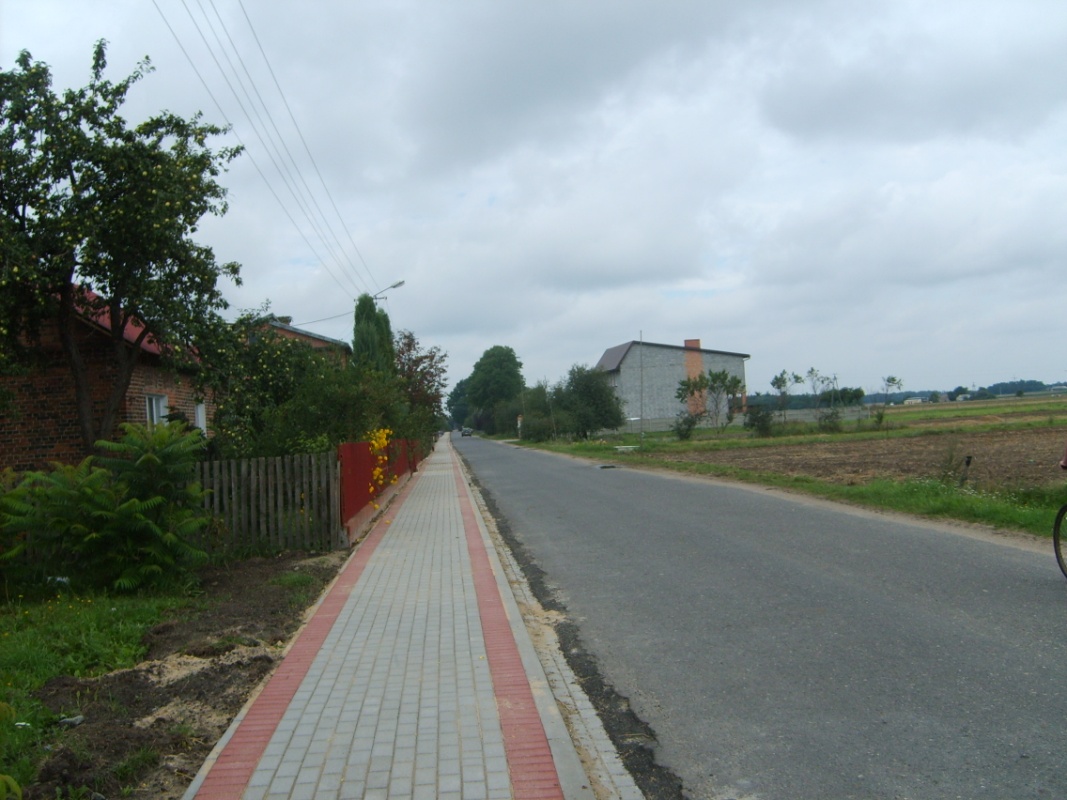 Wartość całkowita projektu: 
249 995,93 zł
Kwota dofinansowania:
142 000,00 zł
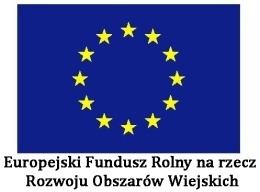 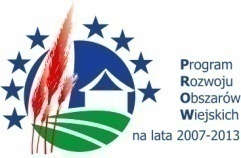 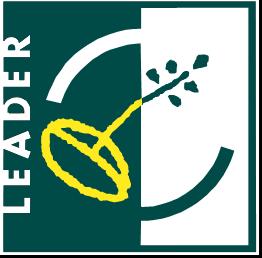 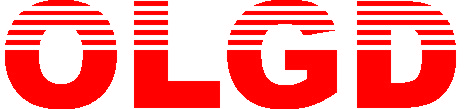 Przykłady zrealizowanych projektów  

„Małe projekty”
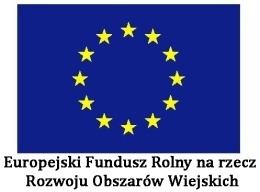 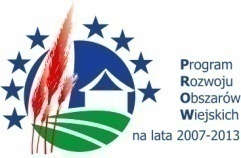 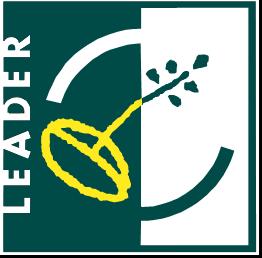 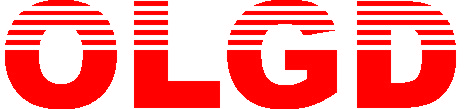 Beneficjent:
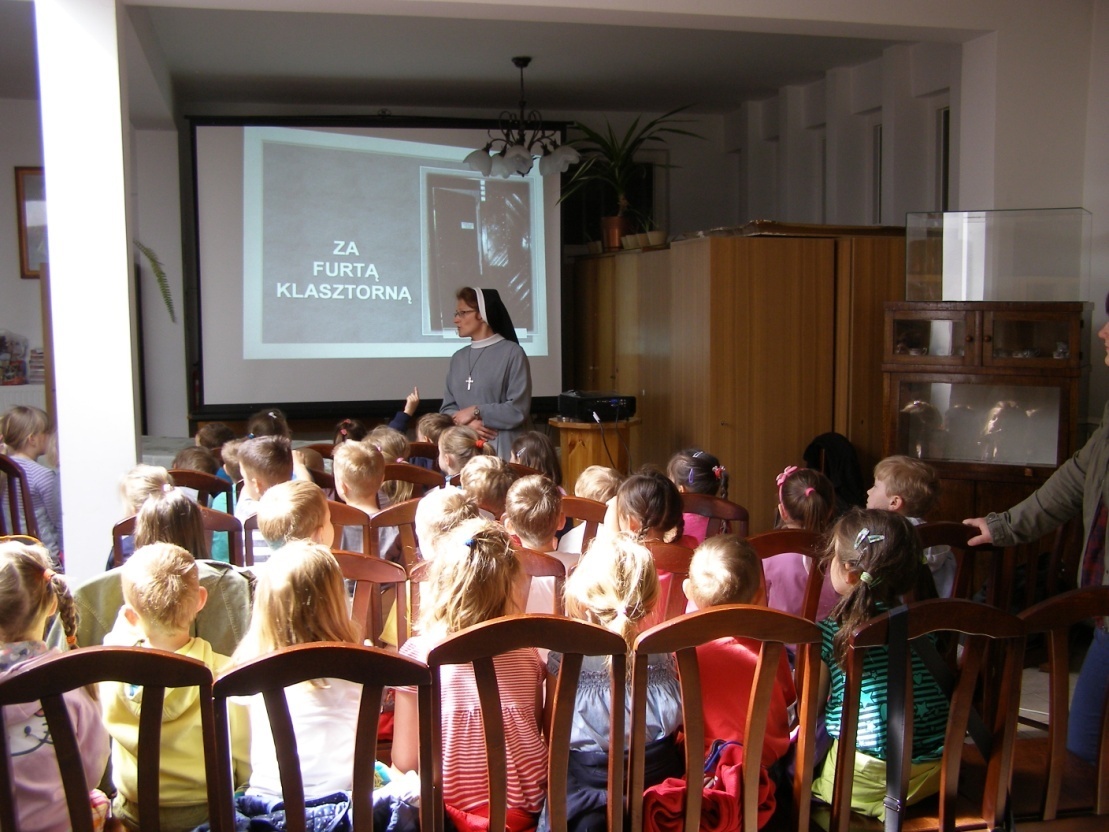 DOM ZAKONNY ZGROMADZENIA 
SIÓSTR NAJŚWIĘTSZEJ RODZINY 
Z NAZARAETU
Tytuł projektu: 
WARSZTATY EDUKACYJNE
 U NAZARETANEK
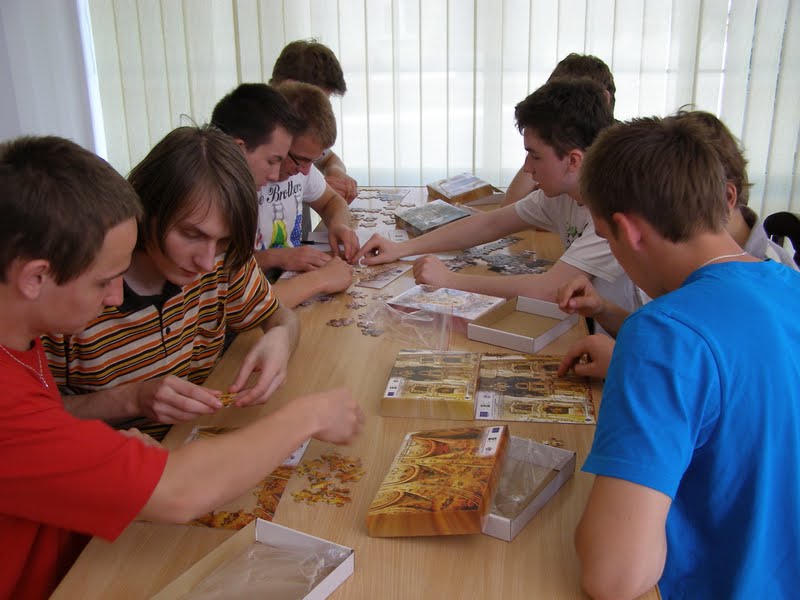 Wartość całkowita projektu: 
21 513, 00 zł 
Kwota dofinansowania:
15 059 zł
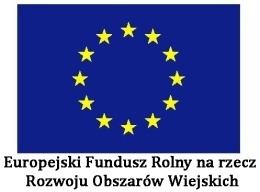 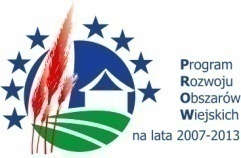 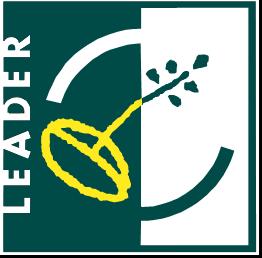 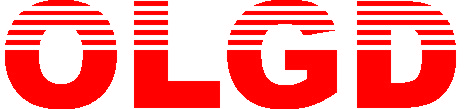 Beneficjent:  STOWARZYSZENIE NA RZECZ DZIECI 
I OSÓB NIEPEŁNOSPRAWNYCH GMINY KRASZEWICE
 „SPRÓBUJMY SOBIE POMÓC”
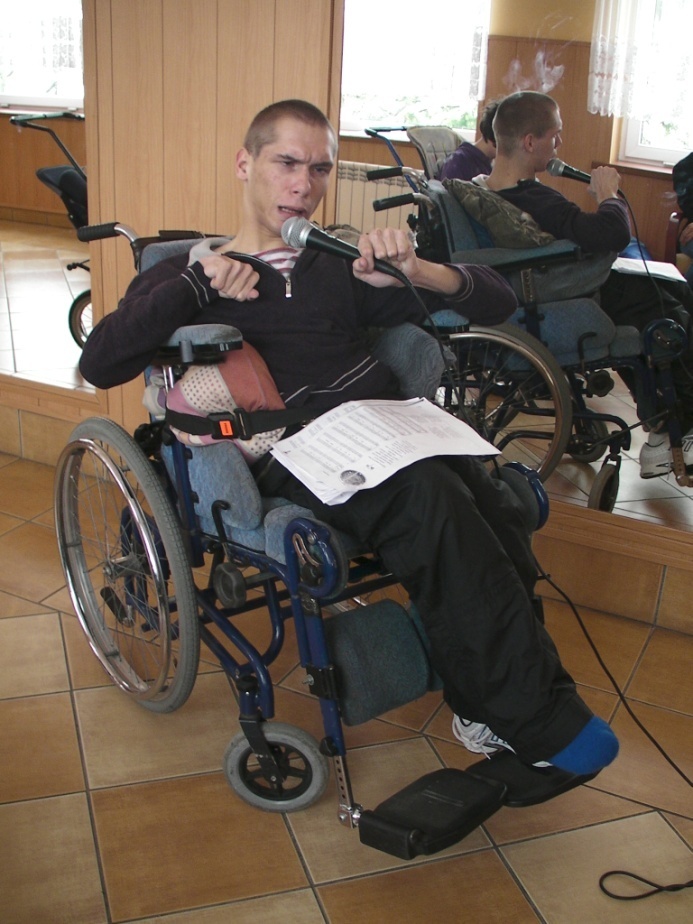 Tytuł projektu:  „DLA WSZYSTKICH STARCZY MIEJSCA 
POD WIELKIM DACHEM NIEBA” 
-MUZYKOBAJANIE U KUBUSIÓW I KRASNALI 
Z ODDZIAŁÓW SPECJALNYCH 
SZKOŁY PODSTAWOWEJ W KUŹNICY GRABOWSKIEJ
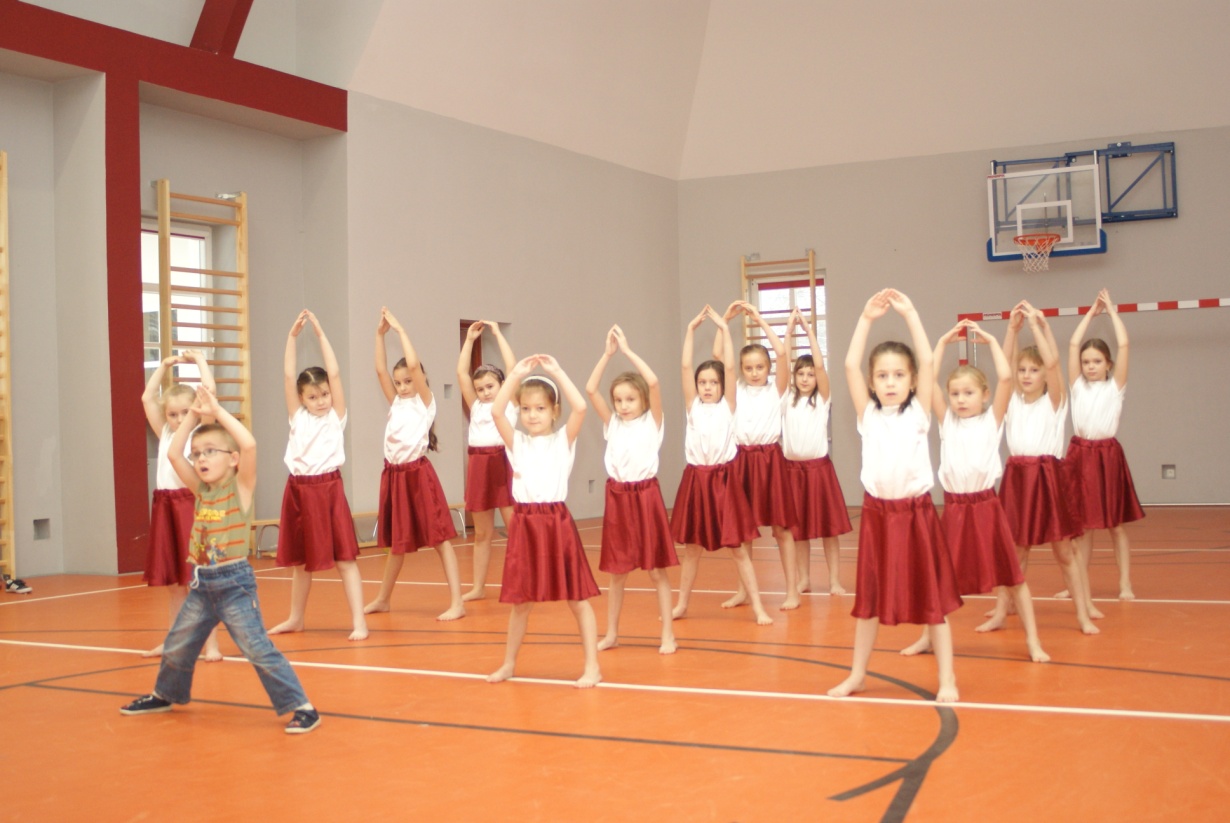 Wartość całkowita 
projektu: 
8 575 zł 
Kwota dofinansowania:
6 000 zł
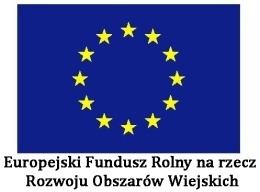 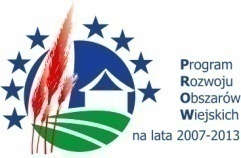 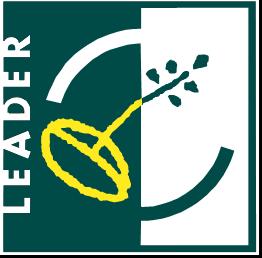 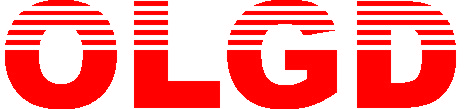 Beneficjent:  
STOWARZYSZENIE NA  RZECZ DZIECI 
 I OSÓB NIEPEŁNOSPRAWNYCH GMINY KRASZEWICE „SPRÓBUJMY SOBIE 
POMÓC”
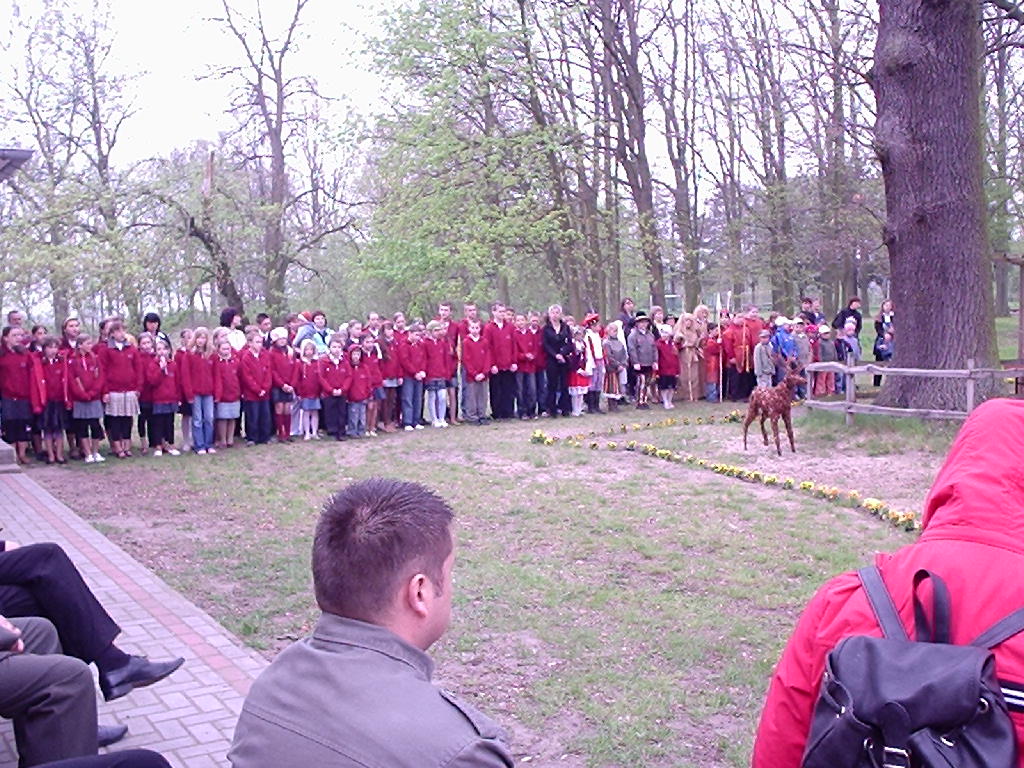 Tytuł projektu:
„KIEDY PAMIĘĆ ZAWODZI, DALEJ MÓWIĄ NA SCENIE” – POWOŁANIE PLENEROWEGO TEATRU DZIECIĘCEGO „POD GOŁYM NIEBEM”
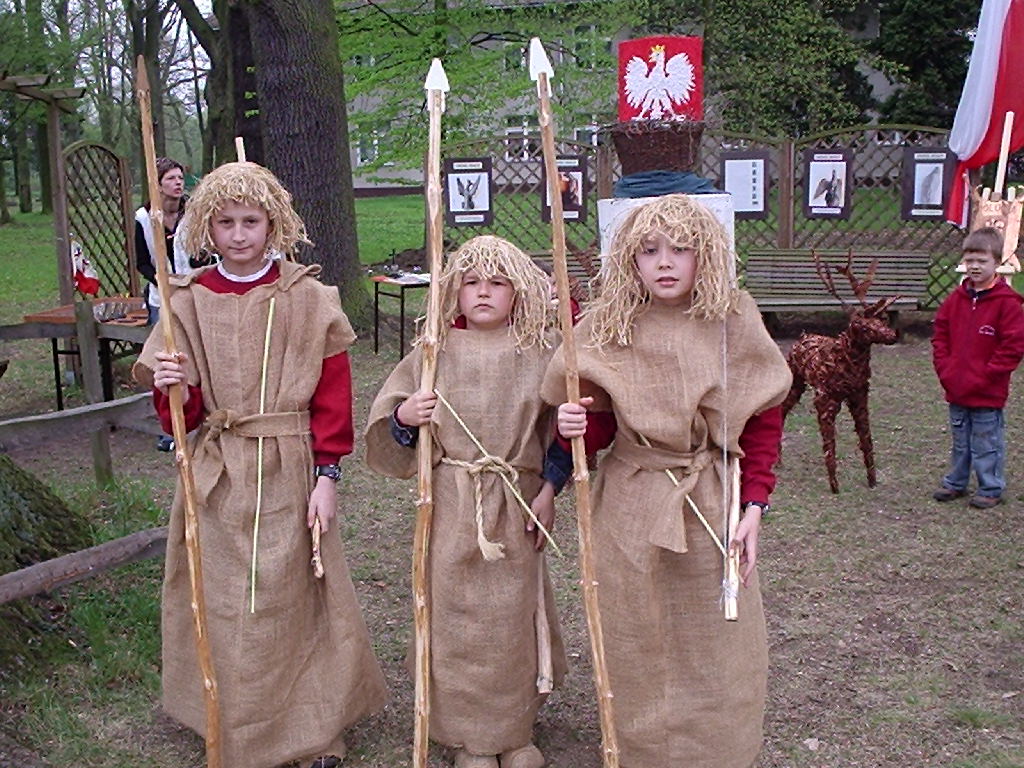 Wartość całkowita projektu: 
 14 000 zł 
Kwota dofinansowania:
9 800 zł
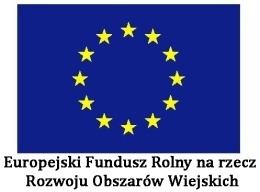 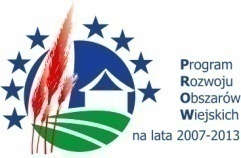 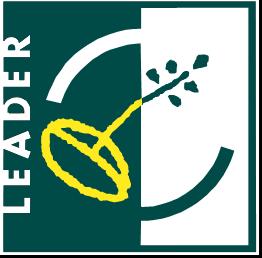 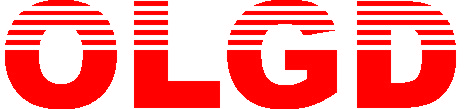 Beneficjent:  
CENTRUM KULTURY 
W GRABOWIE NAD PROSNĄ
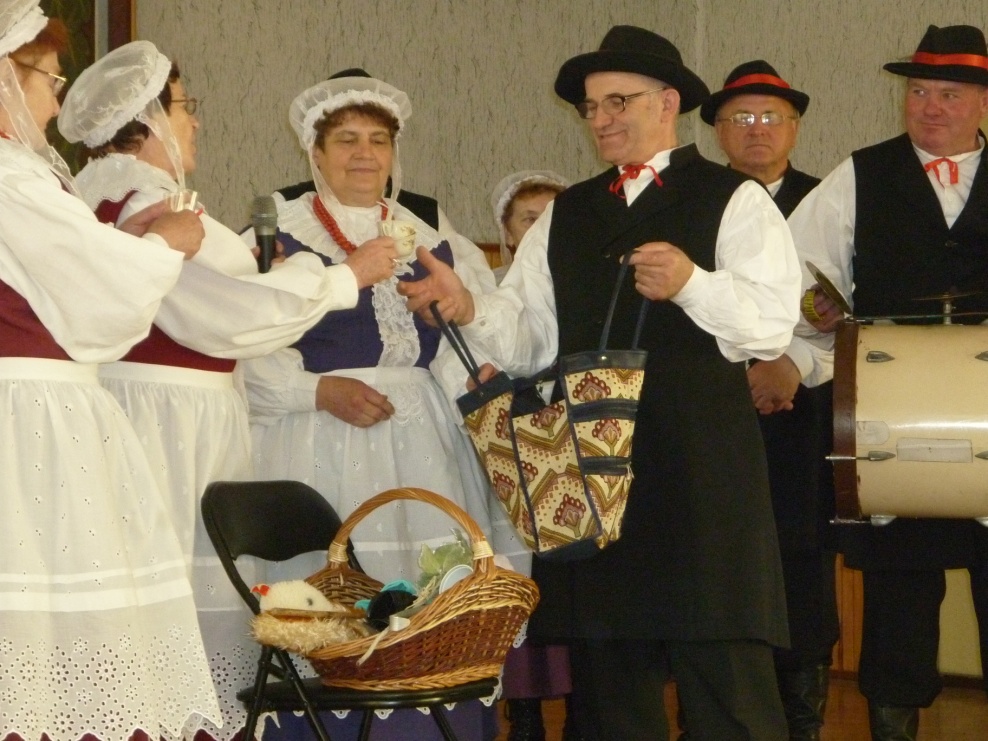 Tytuł projektu:
BRYLE, FLEPY I KLAMOTY
 - W KRĘGU TRADYCJI I KULTURY WIELKOPOLSKIEJ
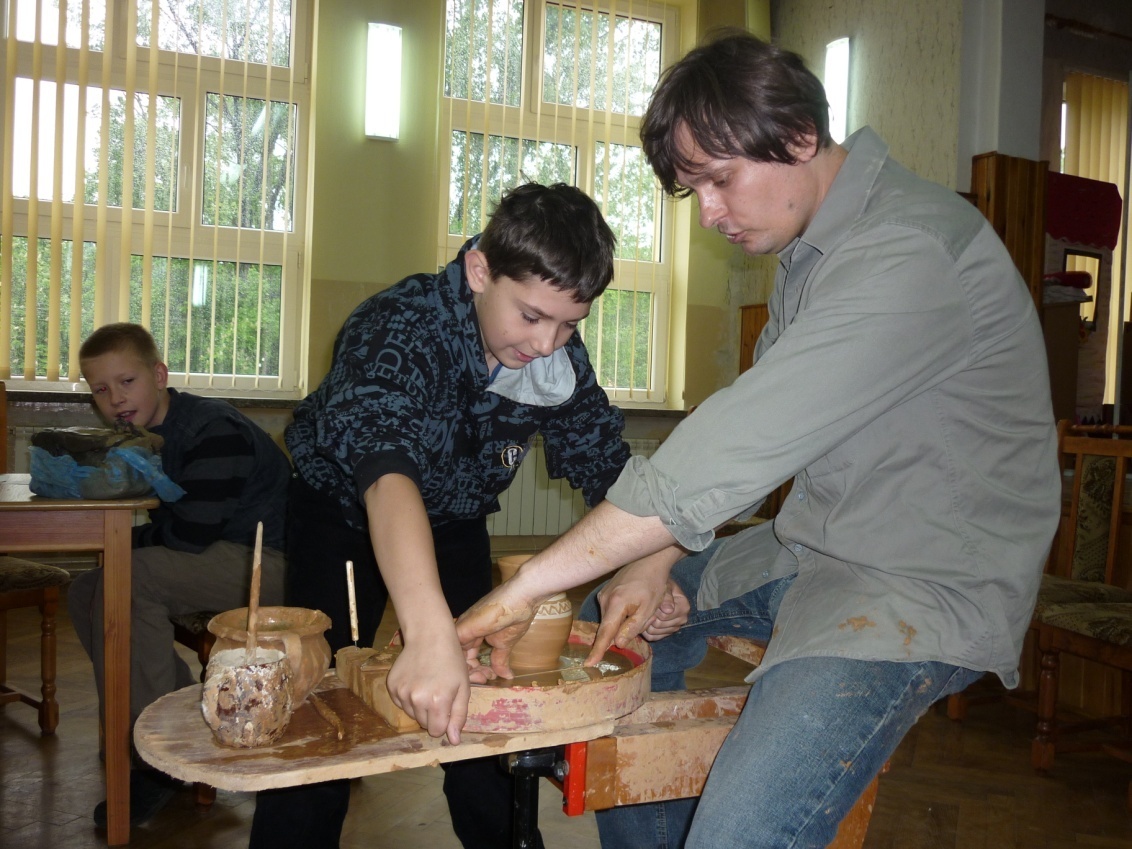 Wartość całkowita projektu: 
7 000,40 zł
Kwota dofinansowania:  
4 550,28 zł
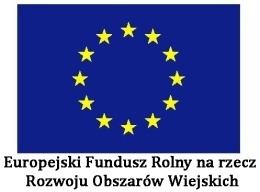 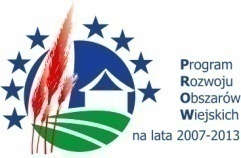 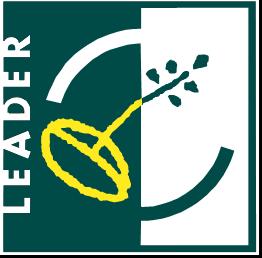 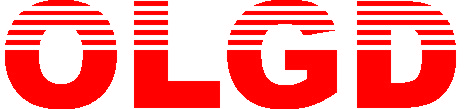 Beneficjent:
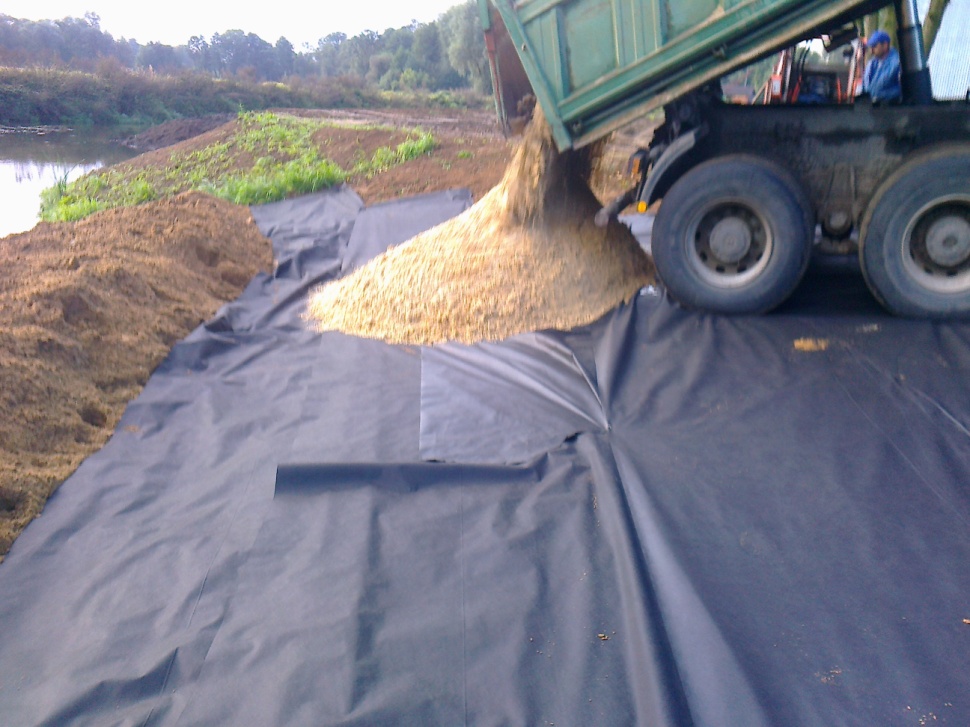 Stowarzyszenie na Rzecz Rozwoju 
Miasta i Gminy Grabów nad Prosną
Tytuł projektu:
ZAGOSPODAROWANIE TERENU PRZY
 UJŚCIU KANAŁU MŁYNÓWKI DO PROSNY NA PLAŻĘ DLA MIESZKAŃCÓW OBSZARU OLGD
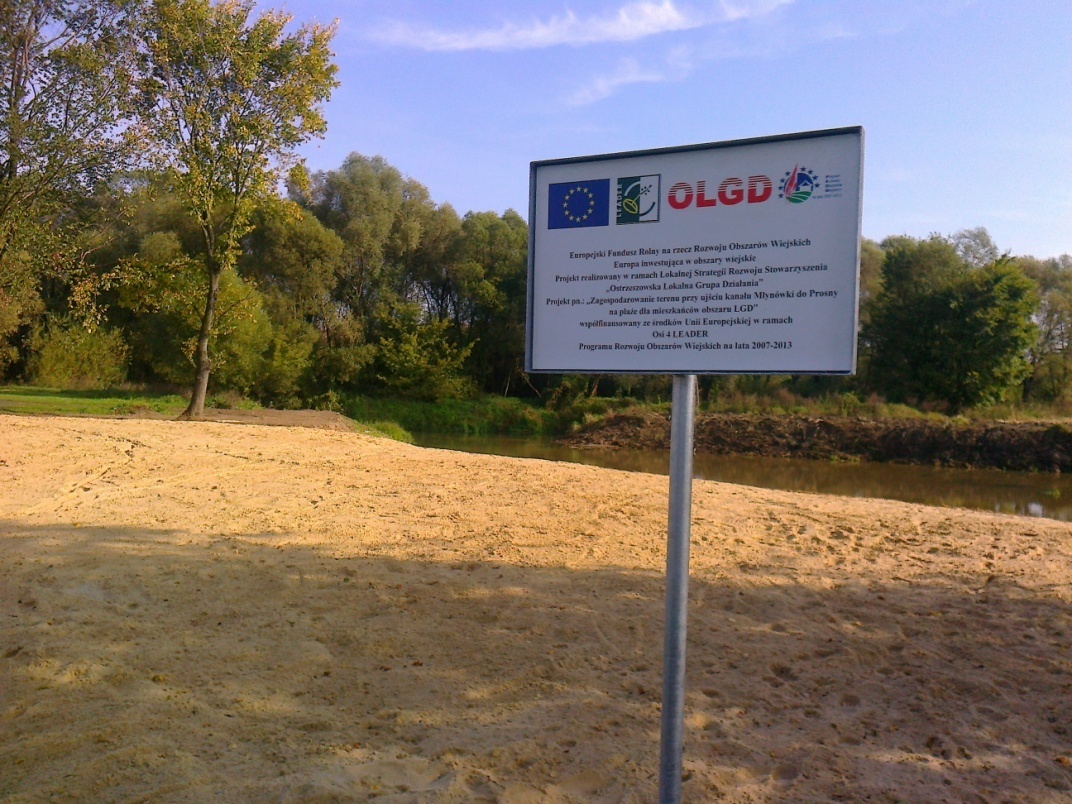 Wartość całkowita projektu: 
35 666,90 zł
Kwota dofinansowania:
24 966,82 zł
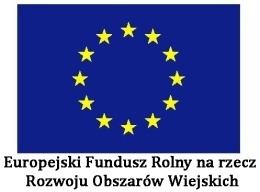 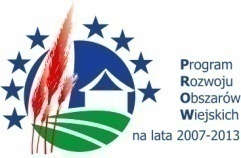 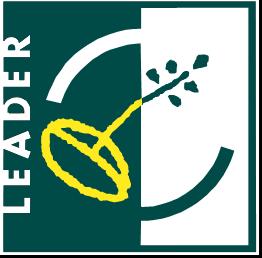 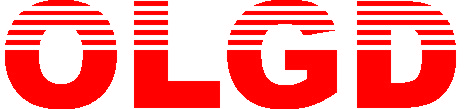 Beneficjent: 
Danuta Dominik 
Tytuł projektu:
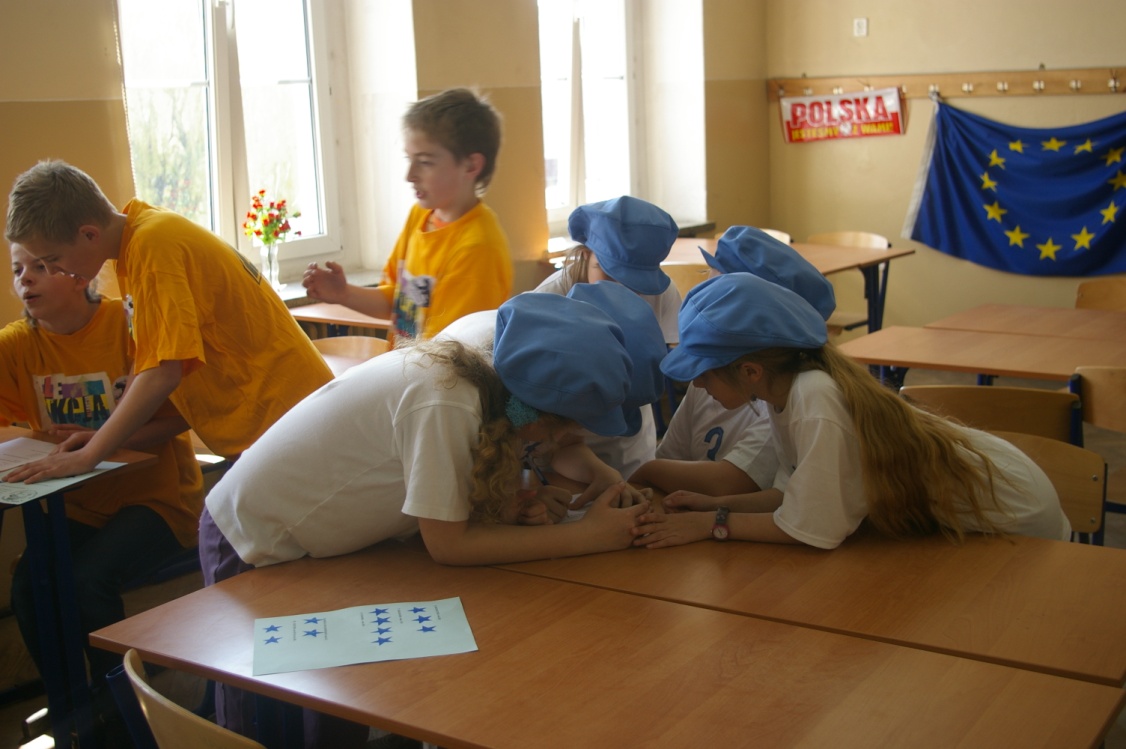 V BIEG EUROPEJSKI POD HASŁEM LOKALNE ZASOBY
HISTORYCZNE, PRZYRODNICZE     I KULTUROWE
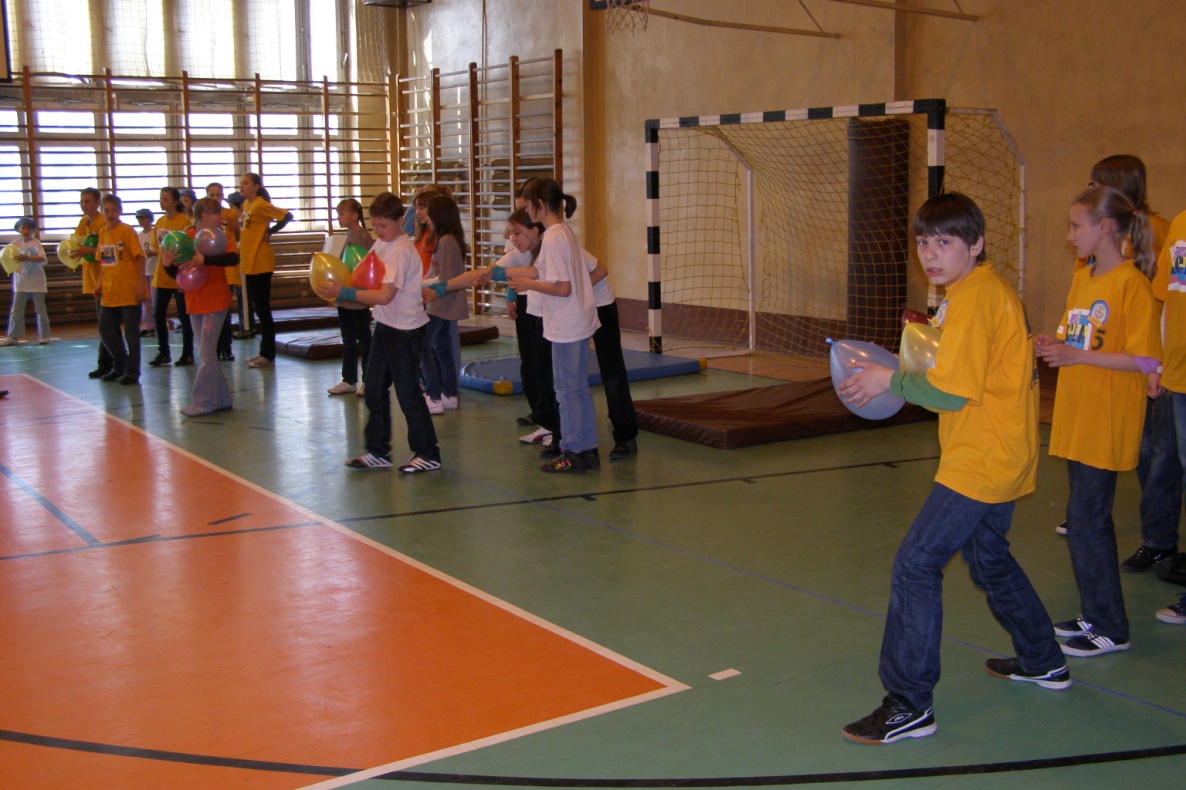 Wartość całkowita projektu: 
5 929,40 zł
Kwota dofinansowania:
4 150,58 zł
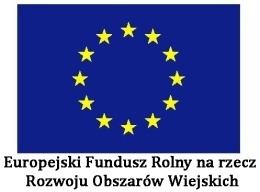 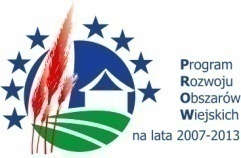 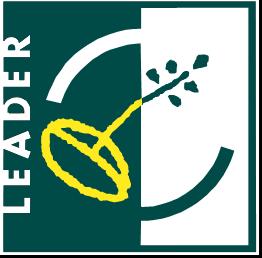 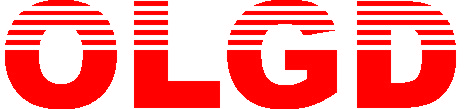 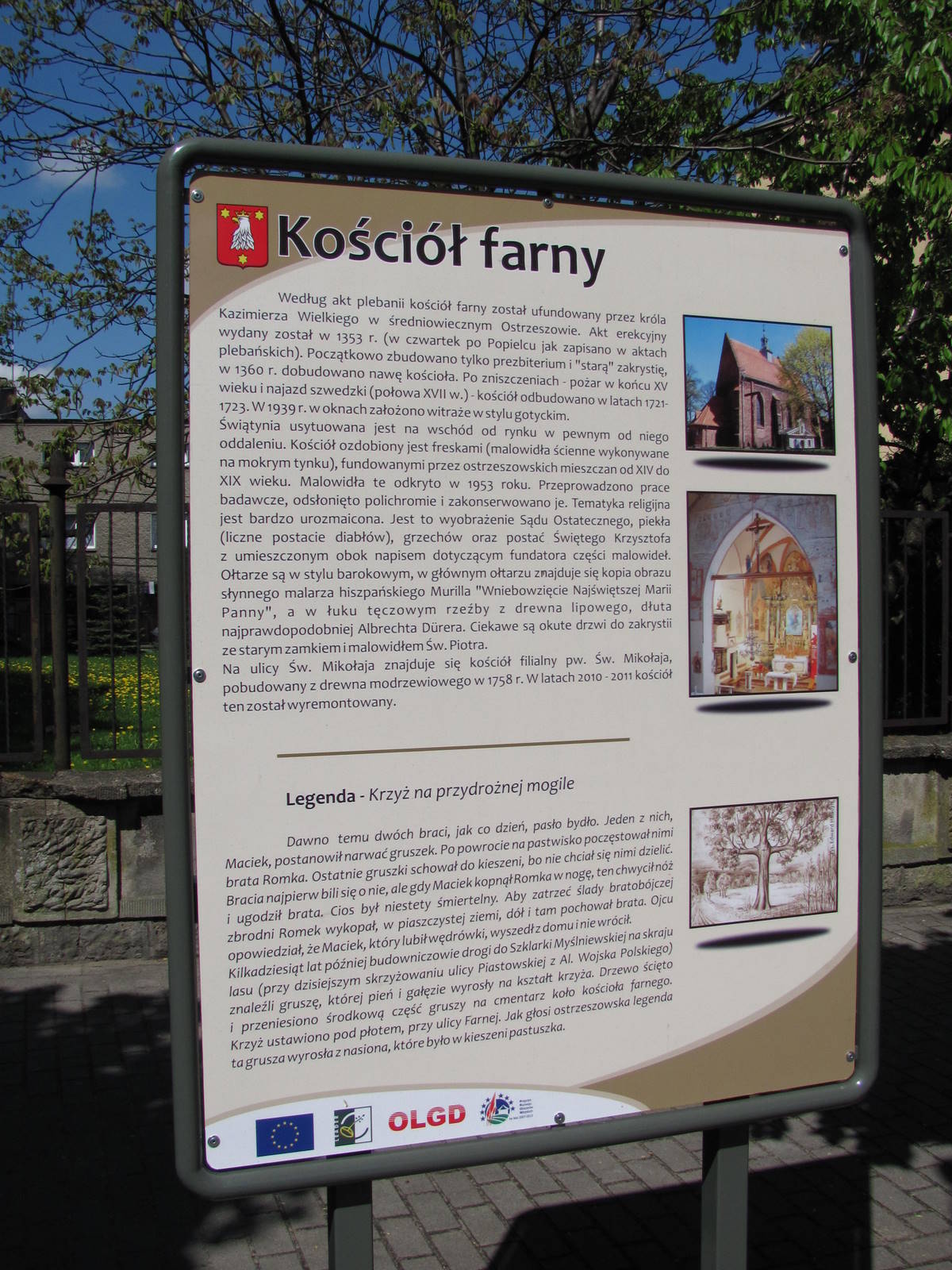 Beneficjent: 
Miasto i Gmina Ostrzeszów
Tytuł projektu:
PODNIESIENIE ATRAKCYJNOŚCI TURYSTYCZNEJ
OSTRZESZOWA POPRZEZ OZNAKOWANIE 
WYBRANYCH ZABYTKÓW ORAZ USTAWIENIE 
TABLIC Z PLANEM MIASTA
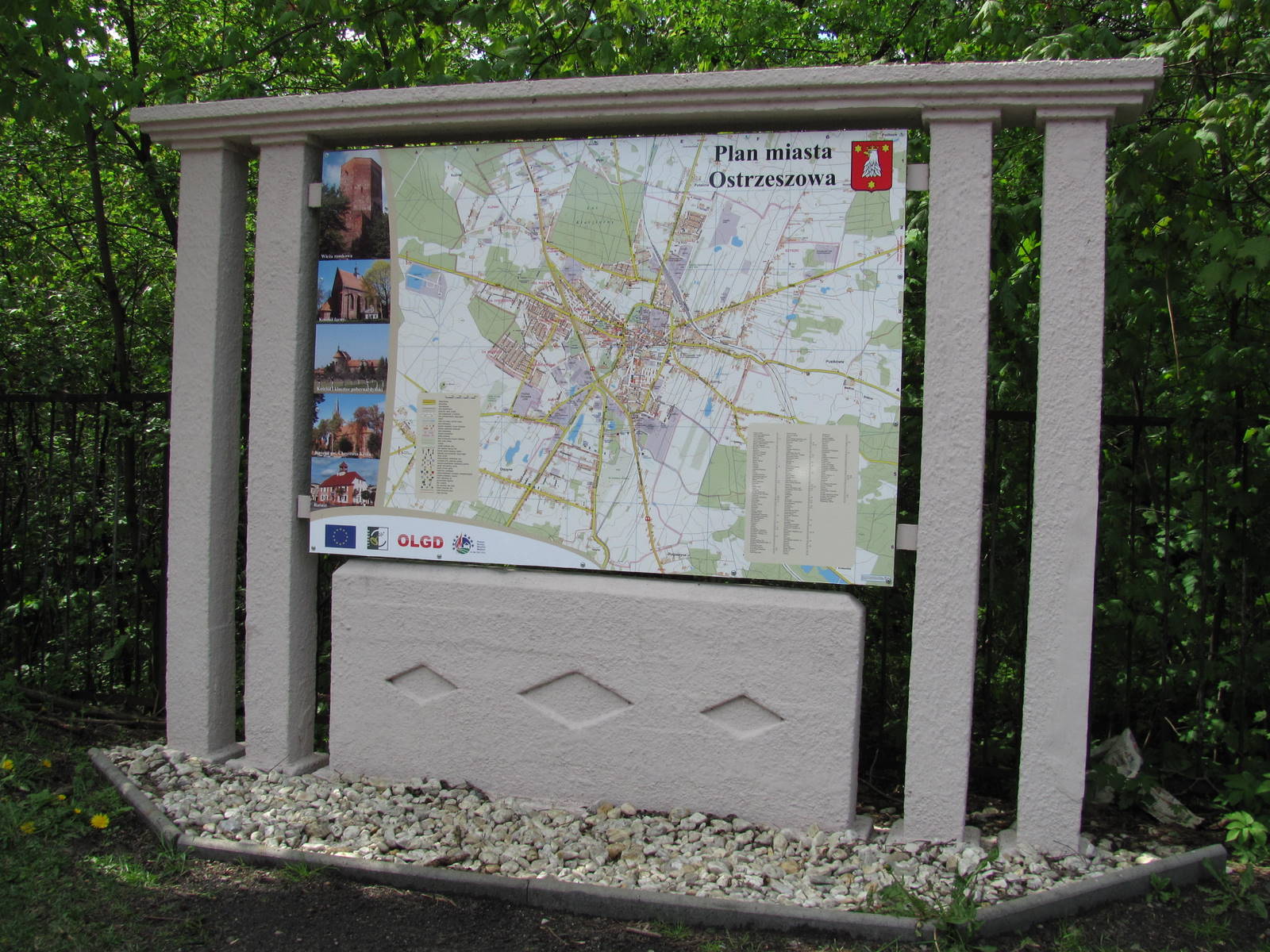 Wartość całkowita projektu: 
16 470,00 zł
Kwota dofinansowania:
9 450,00 zł
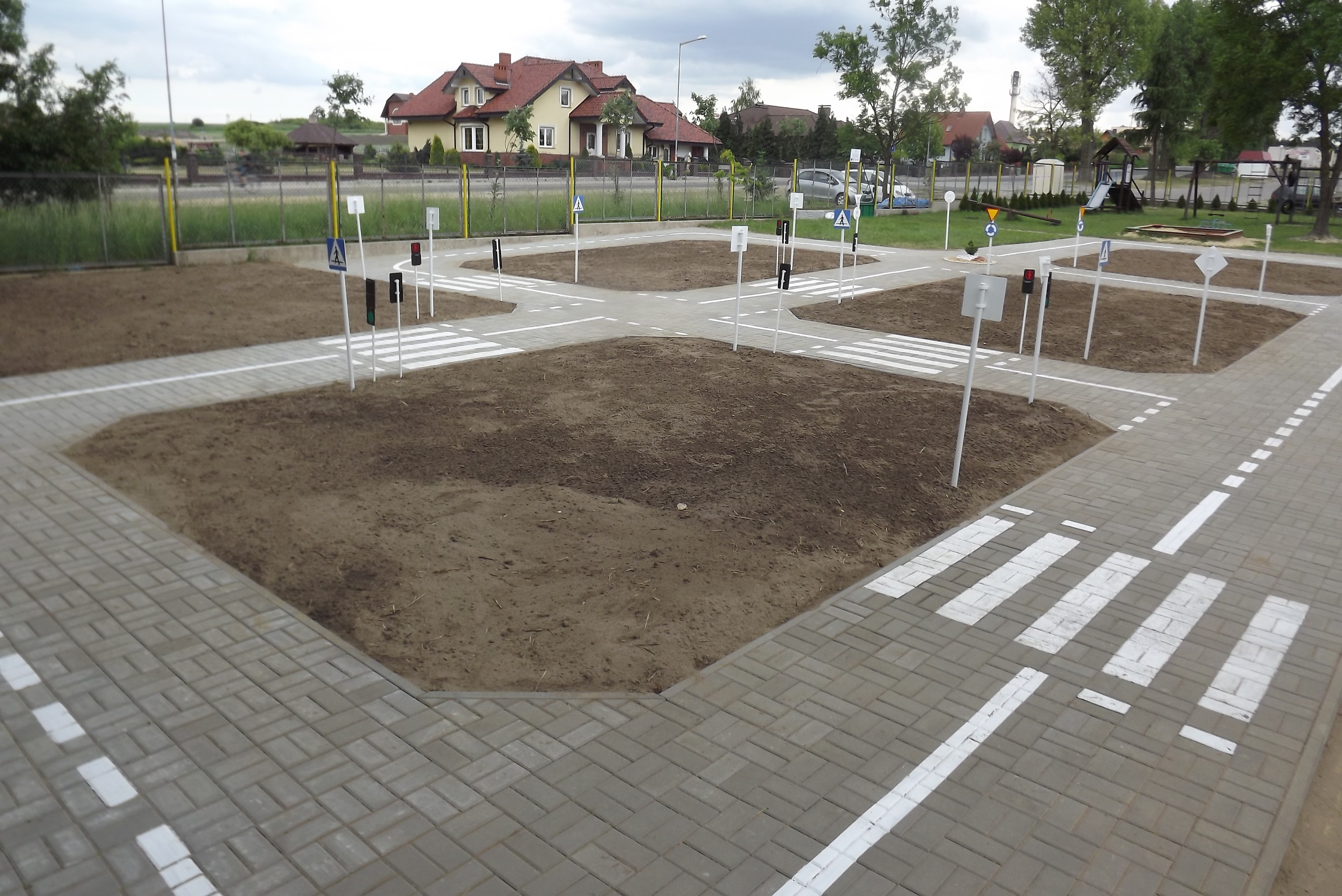 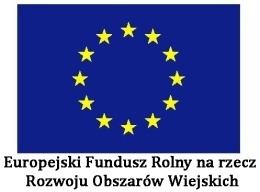 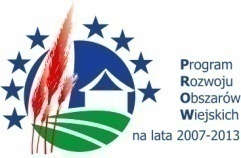 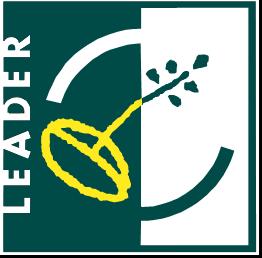 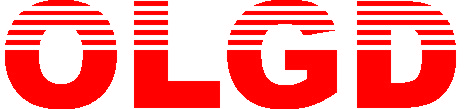 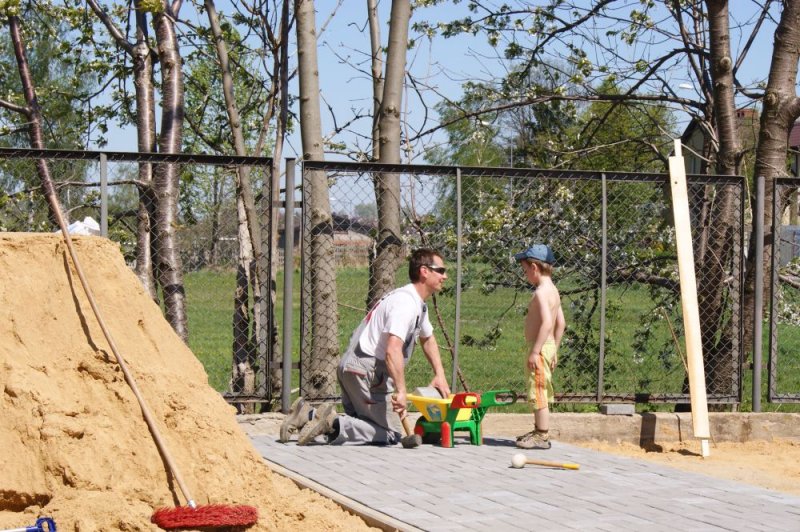 Beneficjent:
Stowarzyszenie Radość Dziecka
Tytuł projektu:
BUDOWA MIASTECZKA RUCHU DROGOWEGO
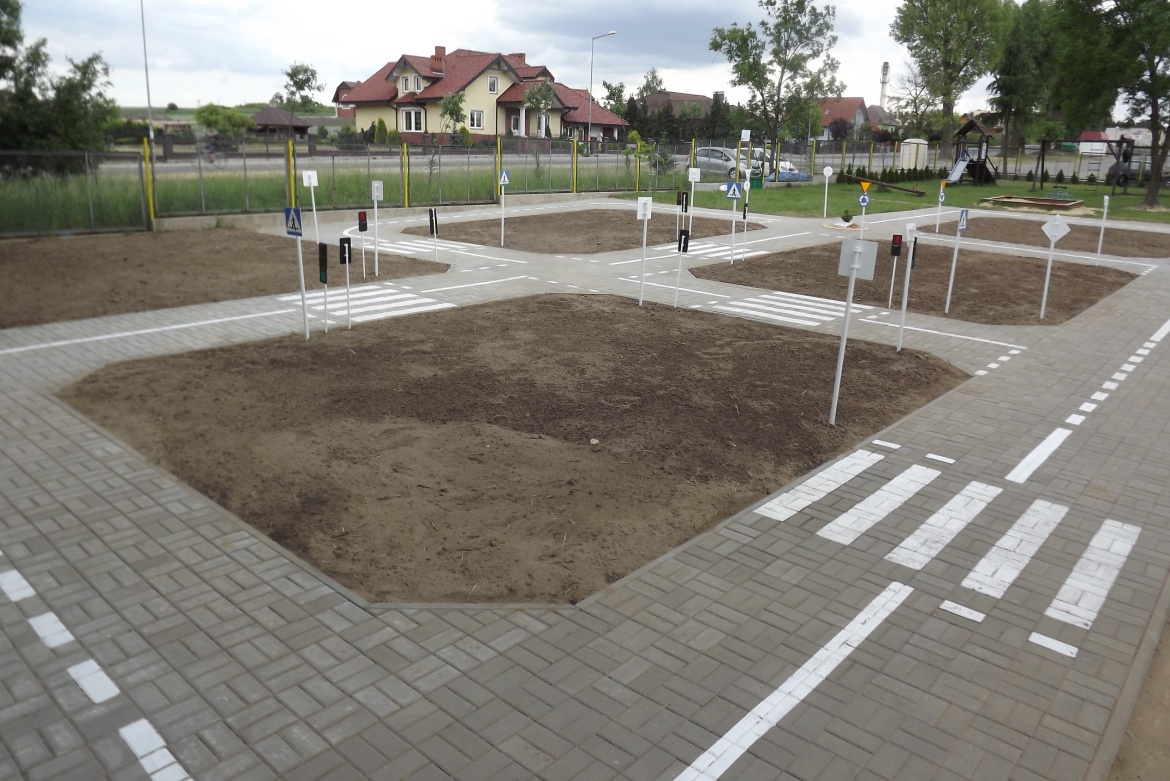 Wartość całkowita projektu: 
14 282,25 zł
Kwota dofinansowania:
9 997,00 zł
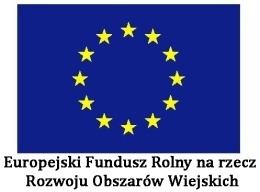 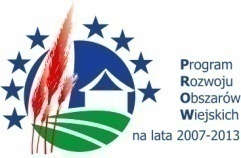 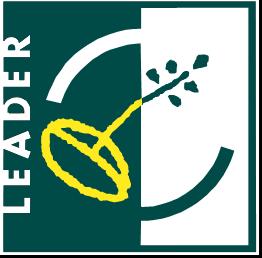 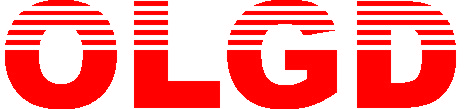 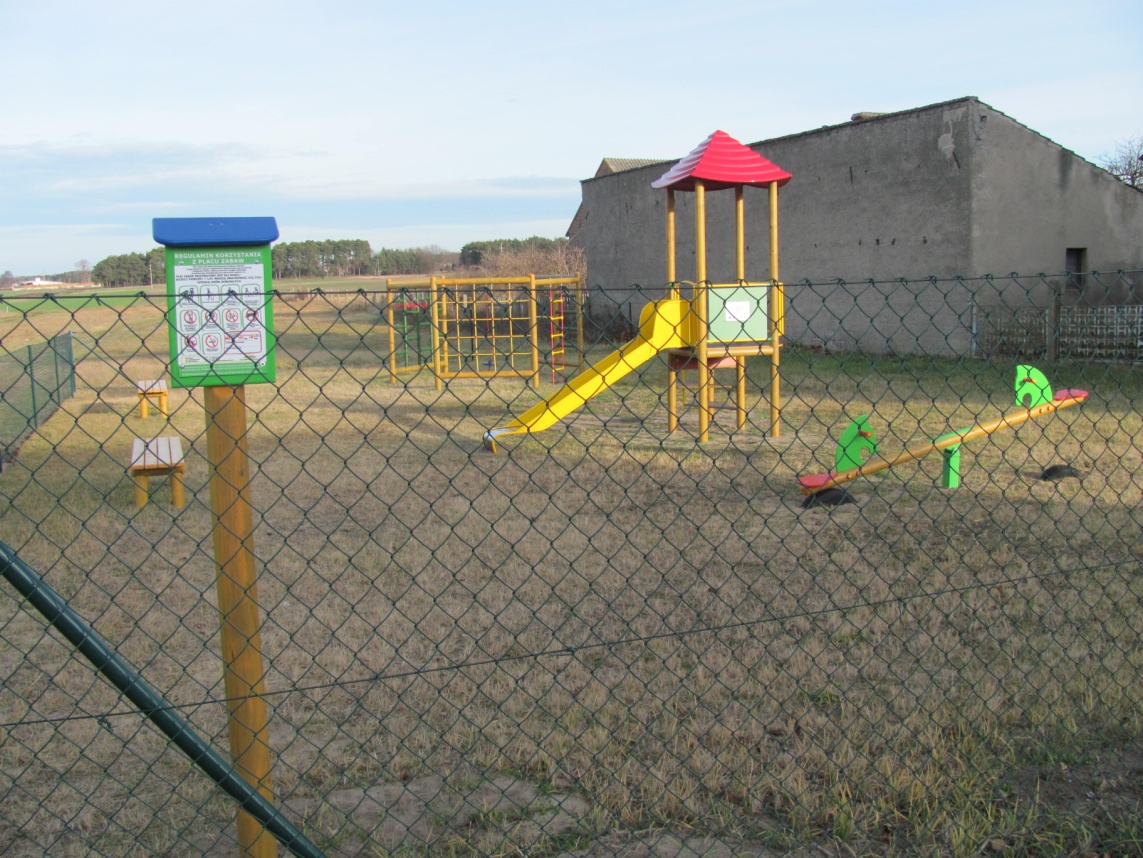 Beneficjent:
Ochotnicza Straż Pożarna
w Bledzianowie
Tytuł projektu:
ZAKUP WYPOSAŻENIA PLACU 
ZABAW W MIEJSCOWOŚCI 
BLEDZIANÓW
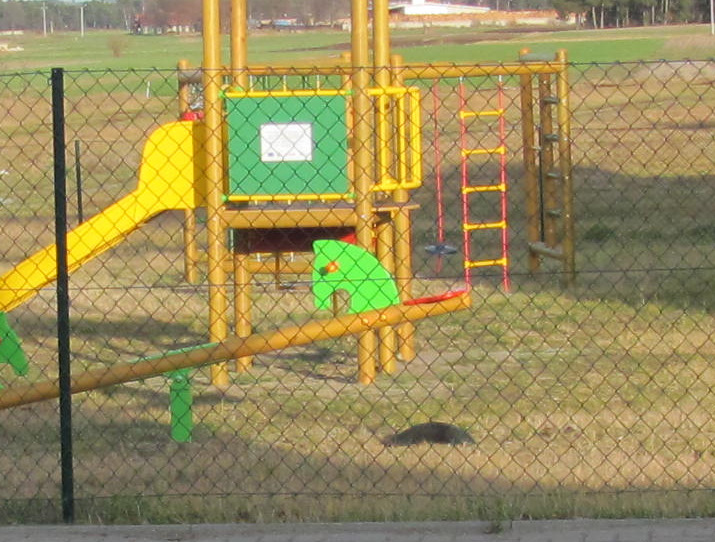 Wartość całkowita projektu: 
13 724,84 zł
Kwota dofinansowania:
9 607,38 zł
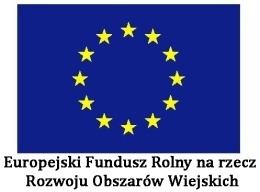 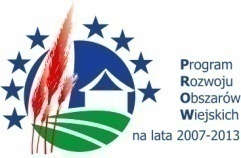 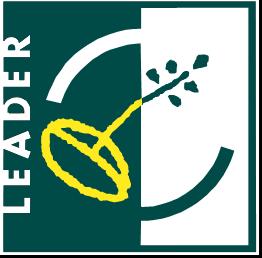 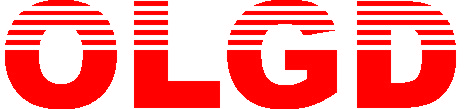 Przykłady zrealizowanych projektów  

„Tworzenie i rozwój mikroprzedsiębiorstw”

„Różnicowanie w kierunku działalności nierolniczej”
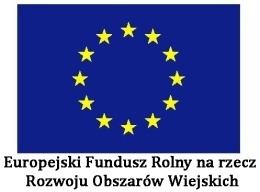 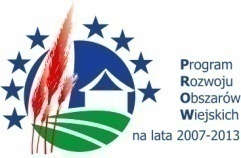 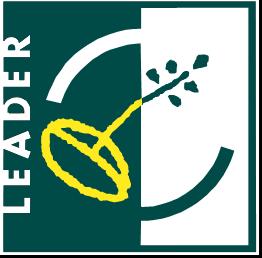 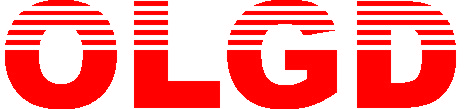 Beneficjent:
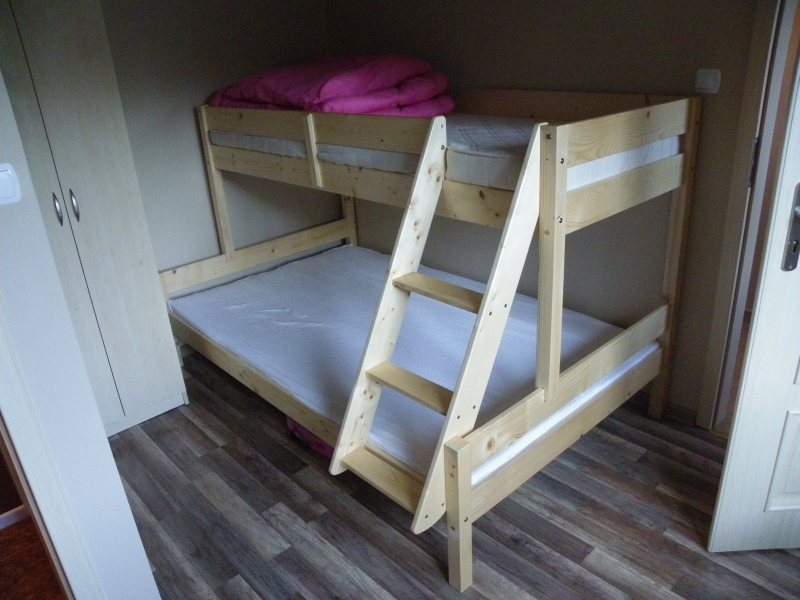 Alina Urbańska
Tytuł projektu:
Agroturystyka
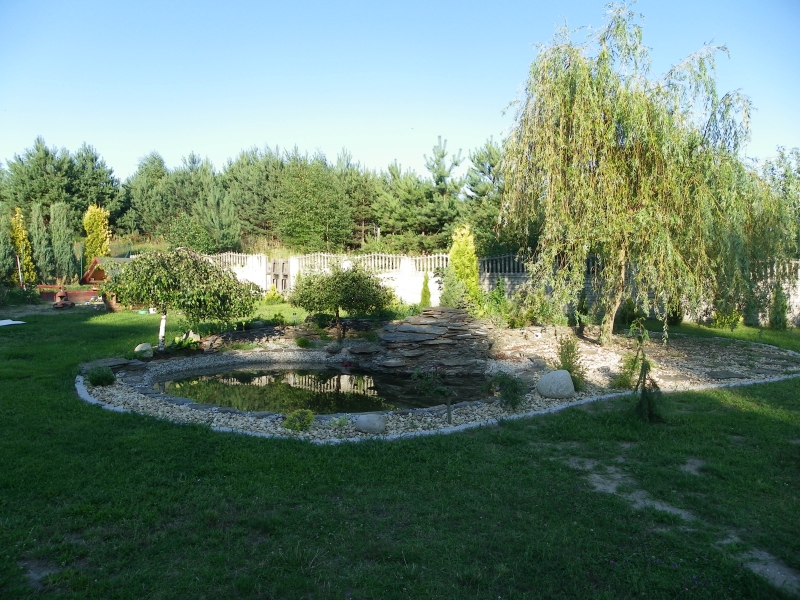 Wartość całkowita projektu: 
 122 000,00  zł
Kwota dofinansowania:
50 000,00 zł
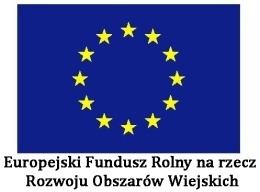 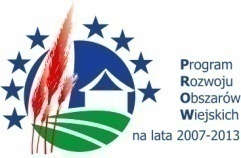 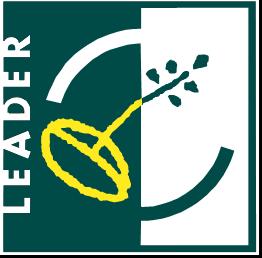 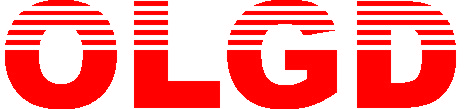 Beneficjent:
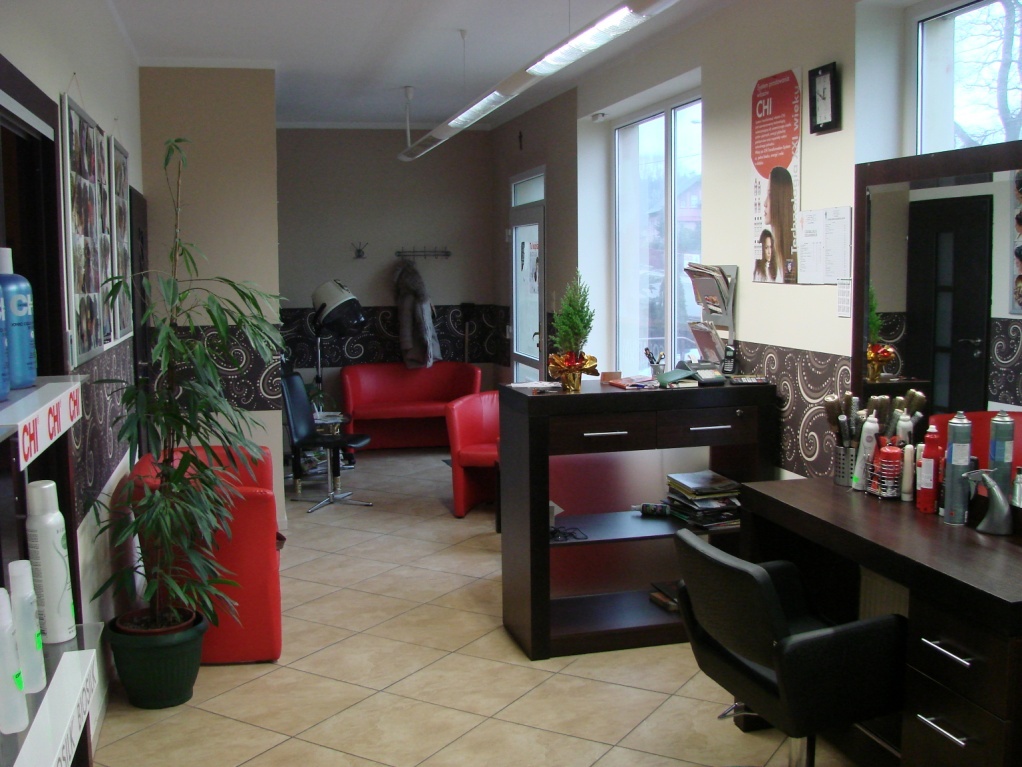 Beata Semberecka
Tytuł projektu:
Uruchomienie nowego salonu 
fryzjersko-kosmetycznego
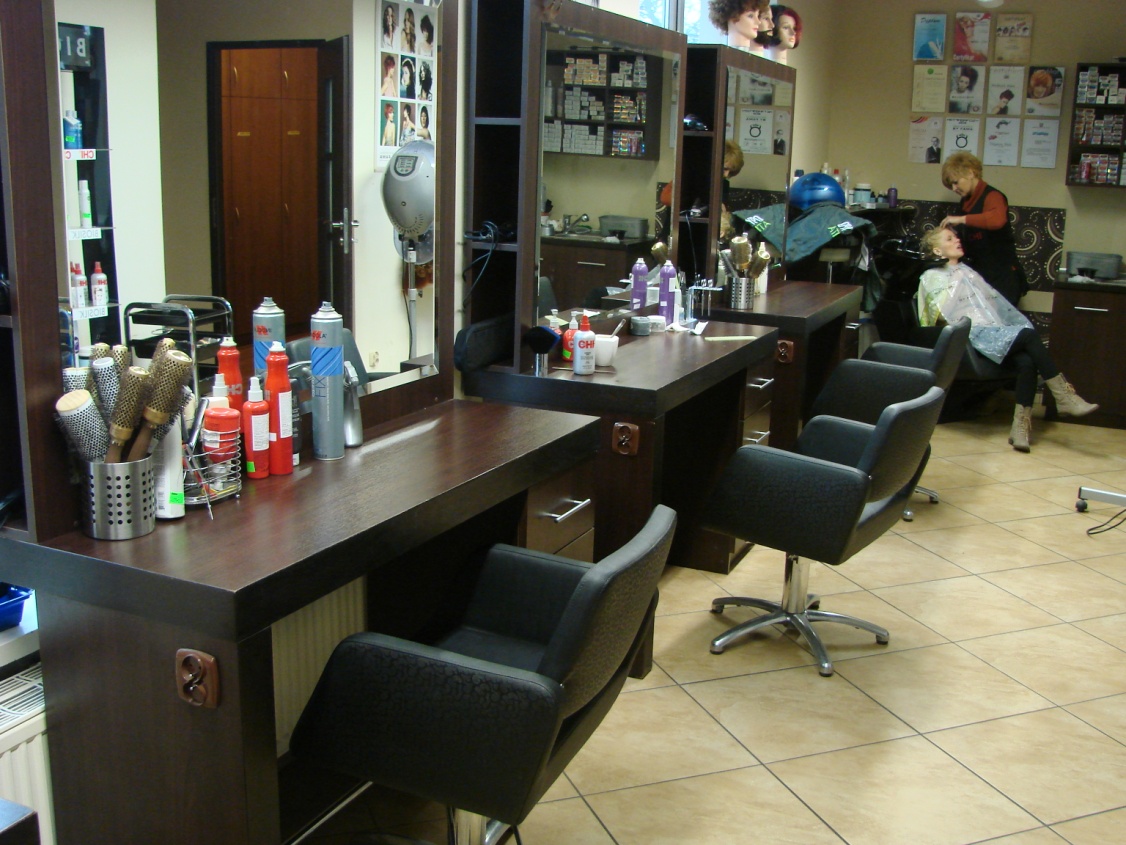 Wartość całkowita projektu: 
 73 100,00 zł
Kwota dofinansowania:
29 959,00 zł
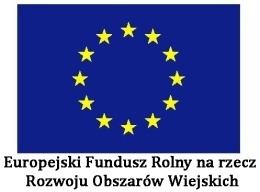 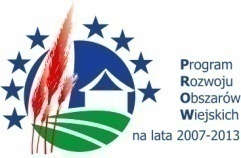 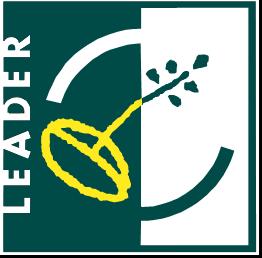 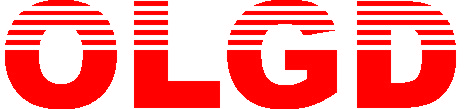 2 miejsce w województwie i 2,5 mln złotych dla mieszkańców Powiatu Ostrzeszowskiego
Z przyjemnością informujemy, że Zarząd Województwa Wielkopolskiego Uchwałą z dnia 19 października zatwierdził listę Lokalnych Grup Działania (LGD) wybranych do realizacji Lokalnej Strategii Rozwoju w zakresie dodatkowych zadań w Województwie Wielkopolskim w ramach Programu Rozwoju Obszarów Wiejskich na lata 2007-2013. Stowarzyszenie „Ostrzeszowska Lokalna Grupa Działania” znalazło się na bardzo wysokim 2 miejscu           w województwie. Należy podkreślić, że w Województwie Wielkopolskim funkcjonuje 31 LGD, z czego 9 złożyło wnioski o dodatkowe środki. Zgodnie zaś z rozporządzeniem Ministra Rolnictwa i Rozwoju Wsi tylko dwie pierwsze Lokalne Grupy Działania z listy wojewódzkiej otrzymują dofinansowanie, pozostałe tworzą listę krajową i ubiegają się o dofinansowanie w zależności od miejsca na liście krajowej. 
Wysokie 2 miejsce na liście oznacza otrzymanie dodatkowej puli środków w wysokości 2,5 mln złotych, które OLGD przeznaczy na dodatkowe nabory wniosków dla mieszkańców Powiatu Ostrzeszowskiego.
Lista rankingowa stanowi podsumowanie konkursu ogłoszonego przez Samorząd Województwa                        dla Lokalnych Grup Działania w zakresie dodatkowych środków. Celem konkursu było wyłonienie LGD, które najlepiej i najefektywniej realizowały swoje strategie oraz przygotowały projekty najbardziej zintegrowanych, innowacyjnych pomysłów rozszerzenia celów i przedsięwzięć zawartych w strategiach.
Cieszymy się, że dotychczasowa działalność OLGD została tak wysoko oceniona. Przypomnijmy,                       że ogłoszono dotąd 11 naborów wniosków, w ramach których spłynęło ponad 200 wniosków z terenu Powiatu Ostrzeszowskiego i dofinansowano projekty na ponad 6 mln złotych dla gmin, przedsiębiorców, rolników,                            organizacji pozarządowych i wielu innych.
Działania promocyjne OLGD
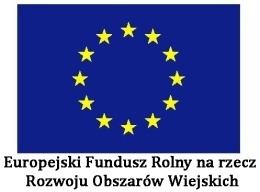 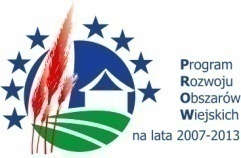 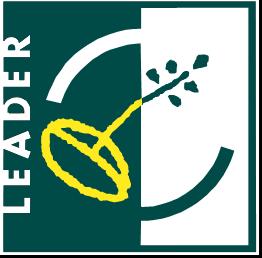 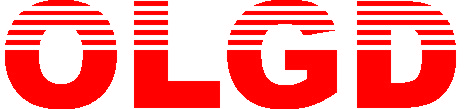 Ogólnopolski Festiwal 
Pasztetników i Potraw z Gęsi

pod patronatem Ministra Rolnictwa i Rozwoju Wsi
Marszałka Województwa Wielkopolskiego i Prezesa Agencji Rynku Rolnego
2 miejsce w województwie i 2,5 mln złotych dla mieszkańców Powiatu Ostrzeszowskiego
Z przyjemnością informujemy, że Zarząd Województwa Wielkopolskiego Uchwałą z dnia 19 października zatwierdził listę Lokalnych Grup Działania (LGD) wybranych do realizacji Lokalnej Strategii Rozwoju w zakresie dodatkowych zadań w Województwie Wielkopolskim w ramach Programu Rozwoju Obszarów Wiejskich na lata 2007-2013. Stowarzyszenie „Ostrzeszowska Lokalna Grupa Działania” znalazło się na bardzo wysokim 2 miejscu           w województwie. Należy podkreślić, że w Województwie Wielkopolskim funkcjonuje 31 LGD, z czego 9 złożyło wnioski o dodatkowe środki. Zgodnie zaś z rozporządzeniem Ministra Rolnictwa i Rozwoju Wsi tylko dwie pierwsze Lokalne Grupy Działania z listy wojewódzkiej otrzymują dofinansowanie, pozostałe tworzą listę krajową i ubiegają się o dofinansowanie w zależności od miejsca na liście krajowej. 
Wysokie 2 miejsce na liście oznacza otrzymanie dodatkowej puli środków w wysokości 2,5 mln złotych, które OLGD przeznaczy na dodatkowe nabory wniosków dla mieszkańców Powiatu Ostrzeszowskiego.
Lista rankingowa stanowi podsumowanie konkursu ogłoszonego przez Samorząd Województwa                        dla Lokalnych Grup Działania w zakresie dodatkowych środków. Celem konkursu było wyłonienie LGD, które najlepiej i najefektywniej realizowały swoje strategie oraz przygotowały projekty najbardziej zintegrowanych, innowacyjnych pomysłów rozszerzenia celów i przedsięwzięć zawartych w strategiach.
Cieszymy się, że dotychczasowa działalność OLGD została tak wysoko oceniona. Przypomnijmy,                       że ogłoszono dotąd 11 naborów wniosków, w ramach których spłynęło ponad 200 wniosków z terenu Powiatu Ostrzeszowskiego i dofinansowano projekty na ponad 6 mln złotych dla gmin, przedsiębiorców, rolników,                            organizacji pozarządowych i wielu innych.
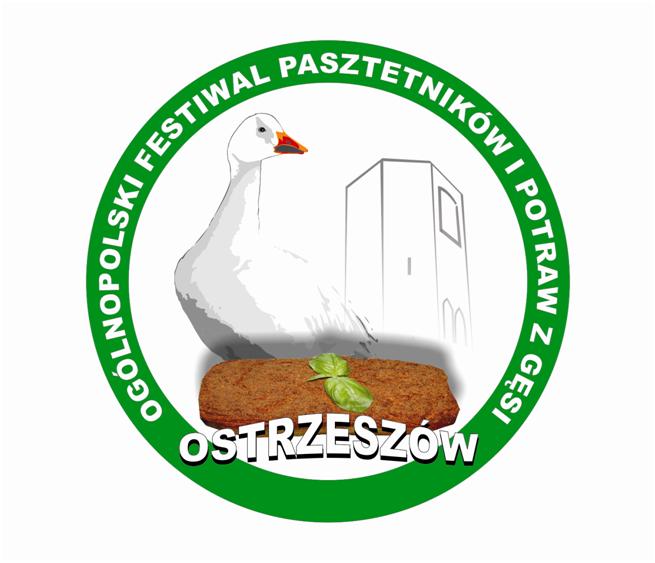 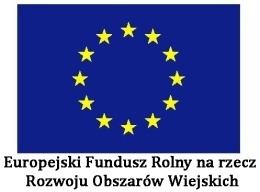 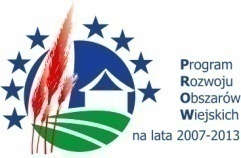 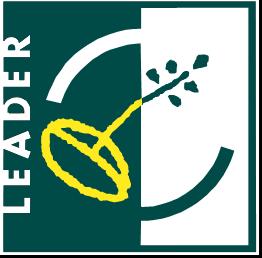 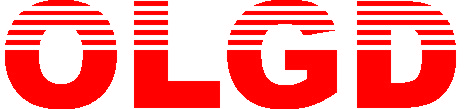 I Ogólnopolski Festiwal PasztetnikówPod Patronatem Marszałka Województwa Wielkopolskiego23-24 września 2006 r.
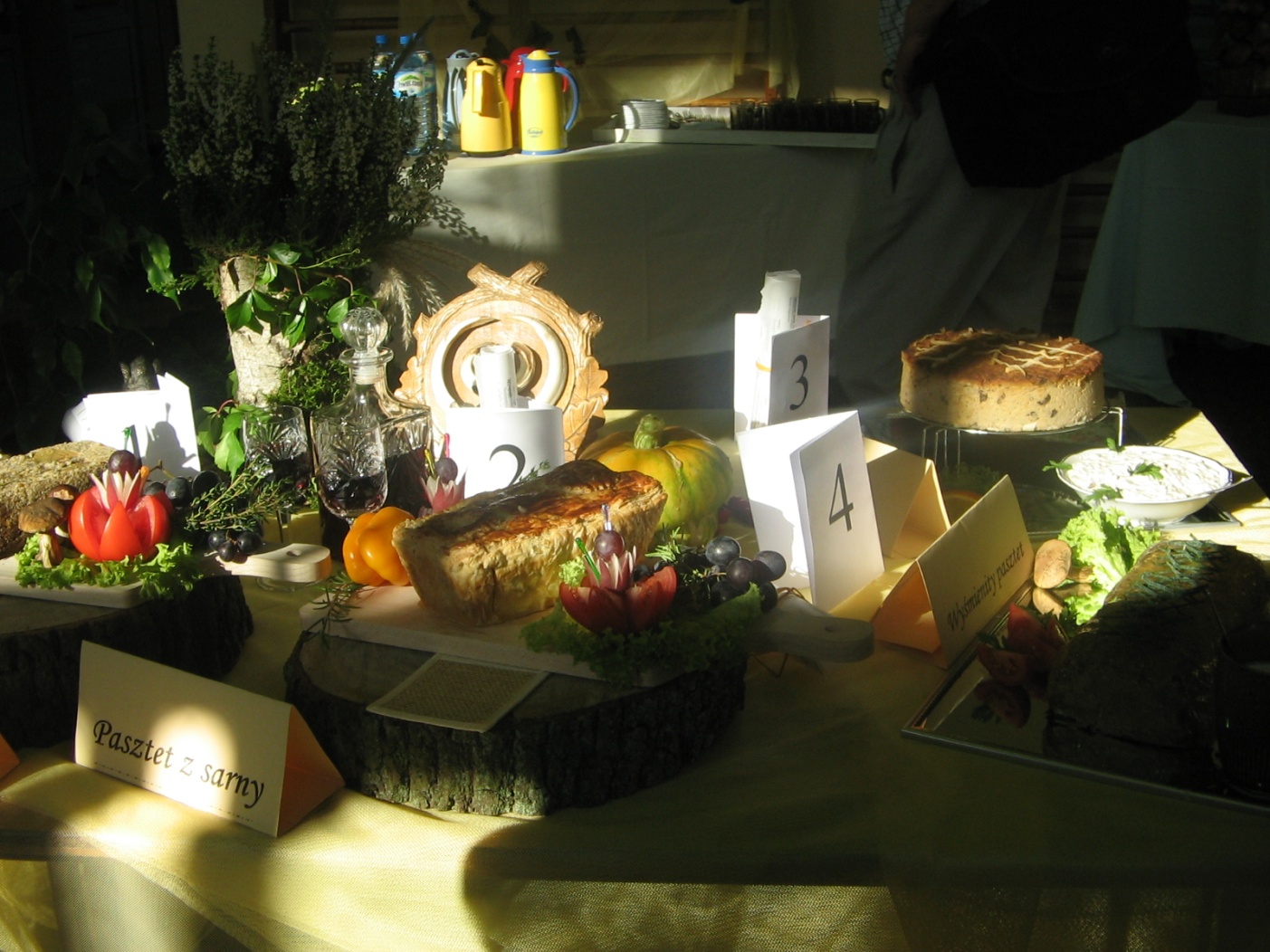 2 miejsce w województwie i 2,5 mln złotych dla mieszkańców Powiatu Ostrzeszowskiego
Z przyjemnością informujemy, że Zarząd Województwa Wielkopolskiego Uchwałą z dnia 19 października zatwierdził listę Lokalnych Grup Działania (LGD) wybranych do realizacji Lokalnej Strategii Rozwoju w zakresie dodatkowych zadań w Województwie Wielkopolskim w ramach Programu Rozwoju Obszarów Wiejskich na lata 2007-2013. Stowarzyszenie „Ostrzeszowska Lokalna Grupa Działania” znalazło się na bardzo wysokim 2 miejscu           w województwie. Należy podkreślić, że w Województwie Wielkopolskim funkcjonuje 31 LGD, z czego 9 złożyło wnioski o dodatkowe środki. Zgodnie zaś z rozporządzeniem Ministra Rolnictwa i Rozwoju Wsi tylko dwie pierwsze Lokalne Grupy Działania z listy wojewódzkiej otrzymują dofinansowanie, pozostałe tworzą listę krajową i ubiegają się o dofinansowanie w zależności od miejsca na liście krajowej. 
Wysokie 2 miejsce na liście oznacza otrzymanie dodatkowej puli środków w wysokości 2,5 mln złotych, które OLGD przeznaczy na dodatkowe nabory wniosków dla mieszkańców Powiatu Ostrzeszowskiego.
Lista rankingowa stanowi podsumowanie konkursu ogłoszonego przez Samorząd Województwa                        dla Lokalnych Grup Działania w zakresie dodatkowych środków. Celem konkursu było wyłonienie LGD, które najlepiej i najefektywniej realizowały swoje strategie oraz przygotowały projekty najbardziej zintegrowanych, innowacyjnych pomysłów rozszerzenia celów i przedsięwzięć zawartych w strategiach.
Cieszymy się, że dotychczasowa działalność OLGD została tak wysoko oceniona. Przypomnijmy,                       że ogłoszono dotąd 11 naborów wniosków, w ramach których spłynęło ponad 200 wniosków z terenu Powiatu Ostrzeszowskiego i dofinansowano projekty na ponad 6 mln złotych dla gmin, przedsiębiorców, rolników,                            organizacji pozarządowych i wielu innych.
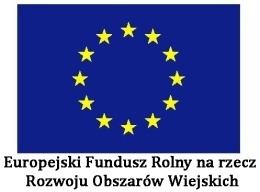 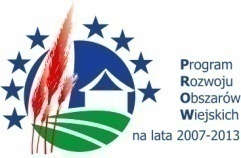 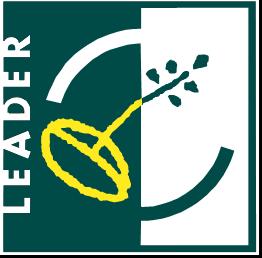 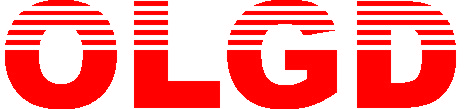 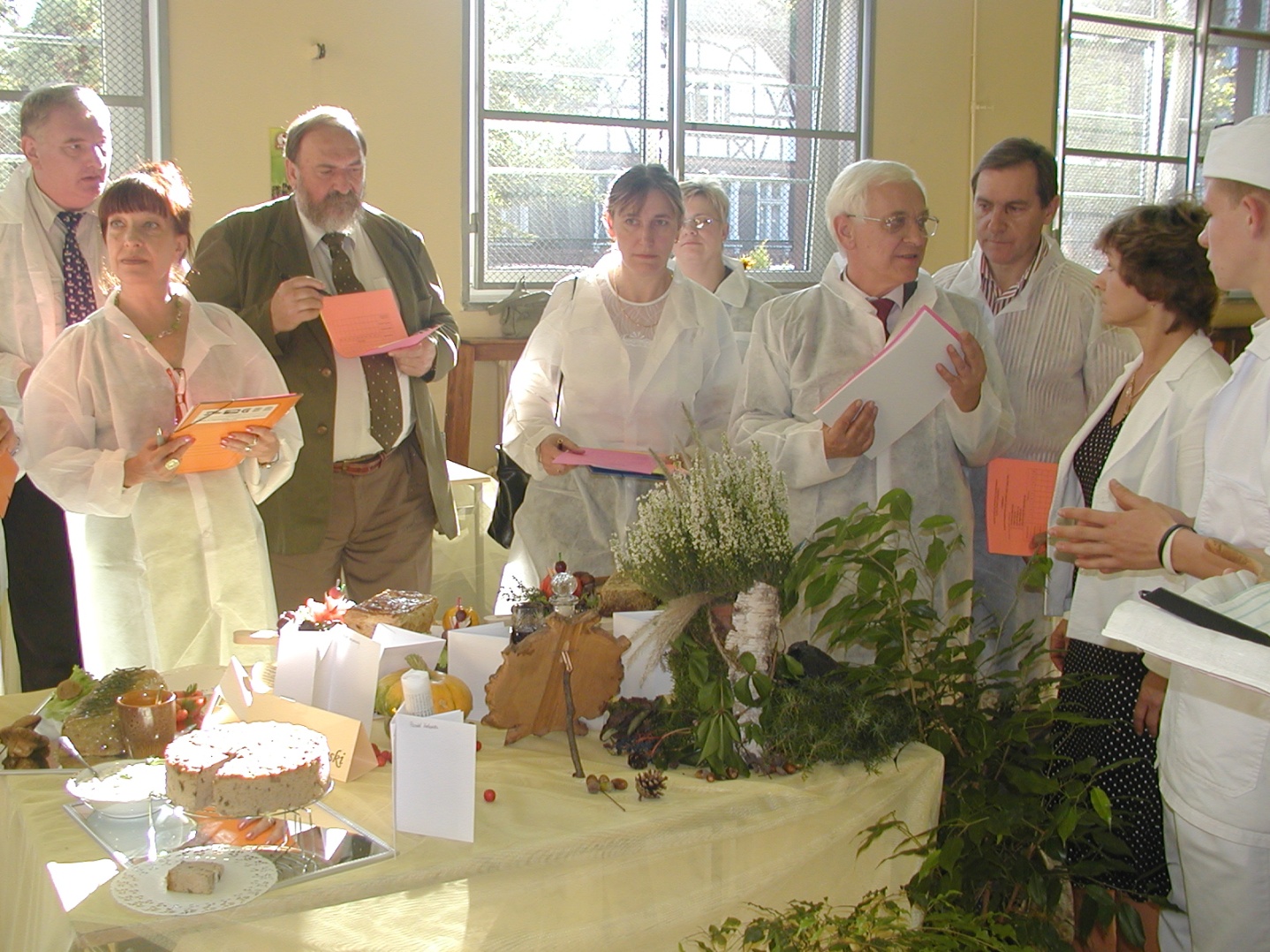 2 miejsce w województwie i 2,5 mln złotych dla mieszkańców Powiatu Ostrzeszowskiego
Z przyjemnością informujemy, że Zarząd Województwa Wielkopolskiego Uchwałą z dnia 19 października zatwierdził listę Lokalnych Grup Działania (LGD) wybranych do realizacji Lokalnej Strategii Rozwoju w zakresie dodatkowych zadań w Województwie Wielkopolskim w ramach Programu Rozwoju Obszarów Wiejskich na lata 2007-2013. Stowarzyszenie „Ostrzeszowska Lokalna Grupa Działania” znalazło się na bardzo wysokim 2 miejscu           w województwie. Należy podkreślić, że w Województwie Wielkopolskim funkcjonuje 31 LGD, z czego 9 złożyło wnioski o dodatkowe środki. Zgodnie zaś z rozporządzeniem Ministra Rolnictwa i Rozwoju Wsi tylko dwie pierwsze Lokalne Grupy Działania z listy wojewódzkiej otrzymują dofinansowanie, pozostałe tworzą listę krajową i ubiegają się o dofinansowanie w zależności od miejsca na liście krajowej. 
Wysokie 2 miejsce na liście oznacza otrzymanie dodatkowej puli środków w wysokości 2,5 mln złotych, które OLGD przeznaczy na dodatkowe nabory wniosków dla mieszkańców Powiatu Ostrzeszowskiego.
Lista rankingowa stanowi podsumowanie konkursu ogłoszonego przez Samorząd Województwa                        dla Lokalnych Grup Działania w zakresie dodatkowych środków. Celem konkursu było wyłonienie LGD, które najlepiej i najefektywniej realizowały swoje strategie oraz przygotowały projekty najbardziej zintegrowanych, innowacyjnych pomysłów rozszerzenia celów i przedsięwzięć zawartych w strategiach.
Cieszymy się, że dotychczasowa działalność OLGD została tak wysoko oceniona. Przypomnijmy,                       że ogłoszono dotąd 11 naborów wniosków, w ramach których spłynęło ponad 200 wniosków z terenu Powiatu Ostrzeszowskiego i dofinansowano projekty na ponad 6 mln złotych dla gmin, przedsiębiorców, rolników,                            organizacji pozarządowych i wielu innych.
praca kapituły
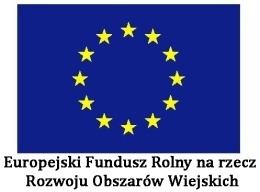 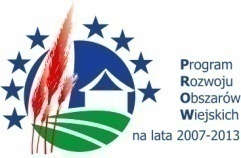 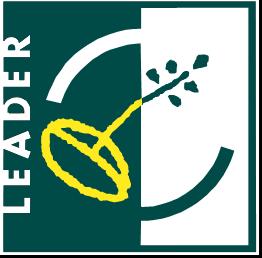 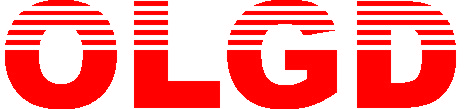 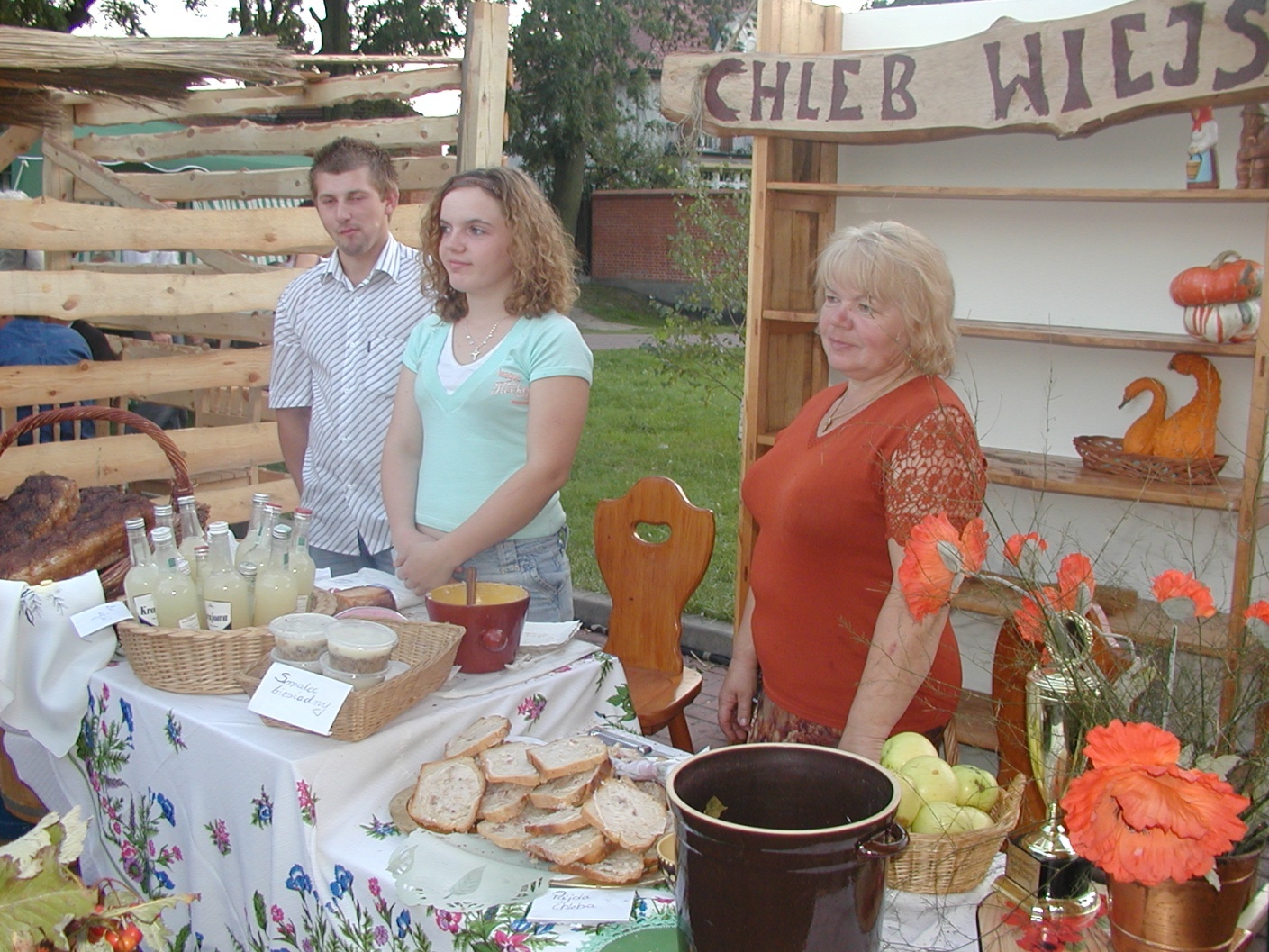 2 miejsce w województwie i 2,5 mln złotych dla mieszkańców Powiatu Ostrzeszowskiego
Z przyjemnością informujemy, że Zarząd Województwa Wielkopolskiego Uchwałą z dnia 19 października zatwierdził listę Lokalnych Grup Działania (LGD) wybranych do realizacji Lokalnej Strategii Rozwoju w zakresie dodatkowych zadań w Województwie Wielkopolskim w ramach Programu Rozwoju Obszarów Wiejskich na lata 2007-2013. Stowarzyszenie „Ostrzeszowska Lokalna Grupa Działania” znalazło się na bardzo wysokim 2 miejscu           w województwie. Należy podkreślić, że w Województwie Wielkopolskim funkcjonuje 31 LGD, z czego 9 złożyło wnioski o dodatkowe środki. Zgodnie zaś z rozporządzeniem Ministra Rolnictwa i Rozwoju Wsi tylko dwie pierwsze Lokalne Grupy Działania z listy wojewódzkiej otrzymują dofinansowanie, pozostałe tworzą listę krajową i ubiegają się o dofinansowanie w zależności od miejsca na liście krajowej. 
Wysokie 2 miejsce na liście oznacza otrzymanie dodatkowej puli środków w wysokości 2,5 mln złotych, które OLGD przeznaczy na dodatkowe nabory wniosków dla mieszkańców Powiatu Ostrzeszowskiego.
Lista rankingowa stanowi podsumowanie konkursu ogłoszonego przez Samorząd Województwa                        dla Lokalnych Grup Działania w zakresie dodatkowych środków. Celem konkursu było wyłonienie LGD, które najlepiej i najefektywniej realizowały swoje strategie oraz przygotowały projekty najbardziej zintegrowanych, innowacyjnych pomysłów rozszerzenia celów i przedsięwzięć zawartych w strategiach.
Cieszymy się, że dotychczasowa działalność OLGD została tak wysoko oceniona. Przypomnijmy,                       że ogłoszono dotąd 11 naborów wniosków, w ramach których spłynęło ponad 200 wniosków z terenu Powiatu Ostrzeszowskiego i dofinansowano projekty na ponad 6 mln złotych dla gmin, przedsiębiorców, rolników,                            organizacji pozarządowych i wielu innych.
stoiska regionalne
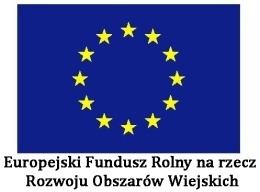 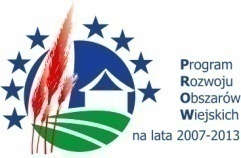 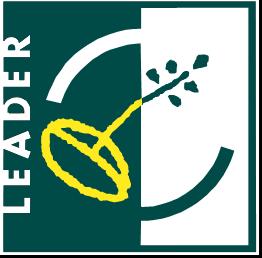 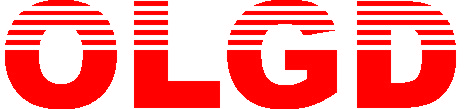 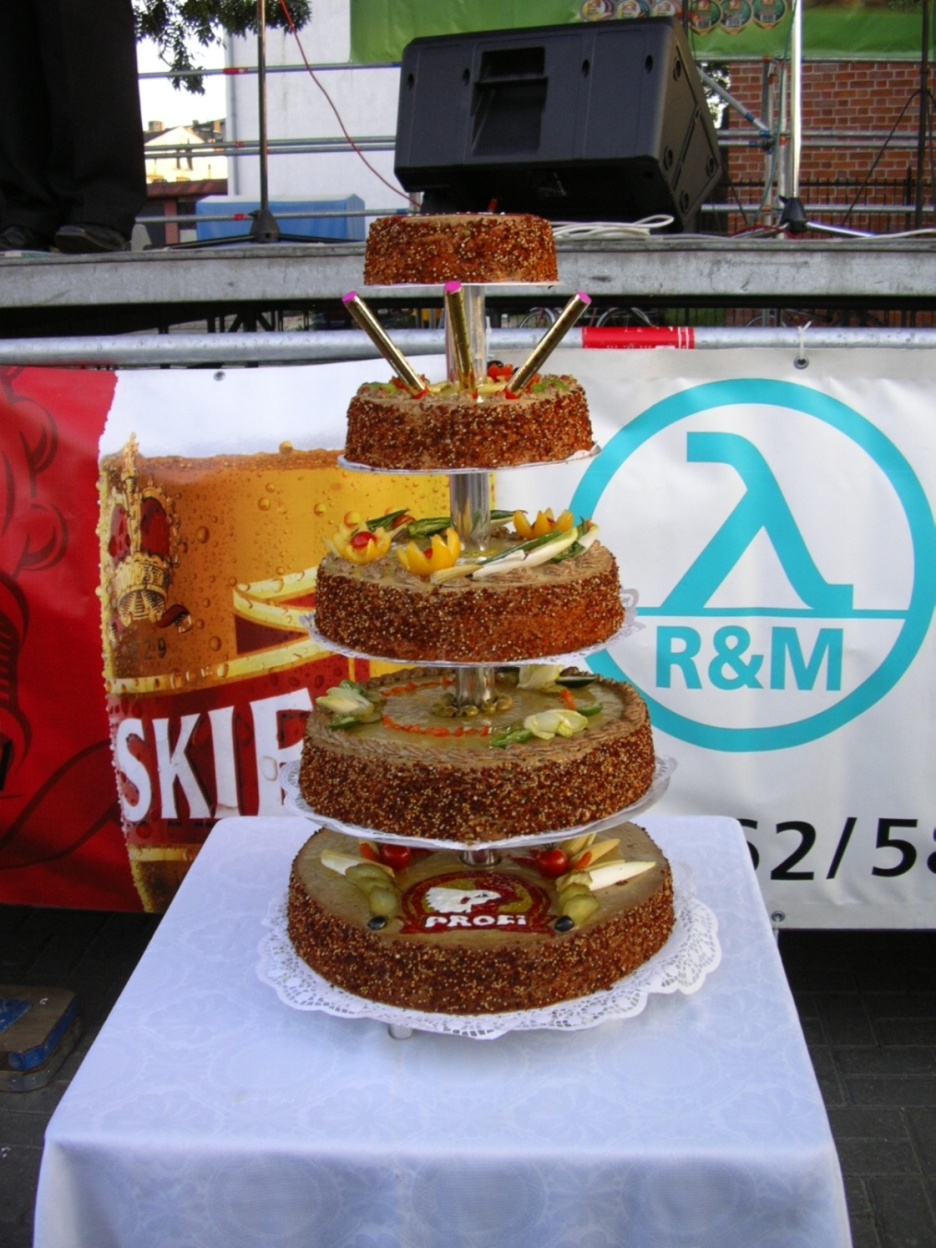 2 miejsce w województwie i 2,5 mln złotych dla mieszkańców Powiatu Ostrzeszowskiego
Z przyjemnością informujemy, że Zarząd Województwa Wielkopolskiego Uchwałą z dnia 19 października zatwierdził listę Lokalnych Grup Działania (LGD) wybranych do realizacji Lokalnej Strategii Rozwoju w zakresie dodatkowych zadań w Województwie Wielkopolskim w ramach Programu Rozwoju Obszarów Wiejskich na lata 2007-2013. Stowarzyszenie „Ostrzeszowska Lokalna Grupa Działania” znalazło się na bardzo wysokim 2 miejscu           w województwie. Należy podkreślić, że w Województwie Wielkopolskim funkcjonuje 31 LGD, z czego 9 złożyło wnioski o dodatkowe środki. Zgodnie zaś z rozporządzeniem Ministra Rolnictwa i Rozwoju Wsi tylko dwie pierwsze Lokalne Grupy Działania z listy wojewódzkiej otrzymują dofinansowanie, pozostałe tworzą listę krajową i ubiegają się o dofinansowanie w zależności od miejsca na liście krajowej. 
Wysokie 2 miejsce na liście oznacza otrzymanie dodatkowej puli środków w wysokości 2,5 mln złotych, które OLGD przeznaczy na dodatkowe nabory wniosków dla mieszkańców Powiatu Ostrzeszowskiego.
Lista rankingowa stanowi podsumowanie konkursu ogłoszonego przez Samorząd Województwa                        dla Lokalnych Grup Działania w zakresie dodatkowych środków. Celem konkursu było wyłonienie LGD, które najlepiej i najefektywniej realizowały swoje strategie oraz przygotowały projekty najbardziej zintegrowanych, innowacyjnych pomysłów rozszerzenia celów i przedsięwzięć zawartych w strategiach.
Cieszymy się, że dotychczasowa działalność OLGD została tak wysoko oceniona. Przypomnijmy,                       że ogłoszono dotąd 11 naborów wniosków, w ramach których spłynęło ponad 200 wniosków z terenu Powiatu Ostrzeszowskiego i dofinansowano projekty na ponad 6 mln złotych dla gmin, przedsiębiorców, rolników,                            organizacji pozarządowych i wielu innych.
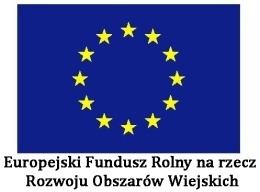 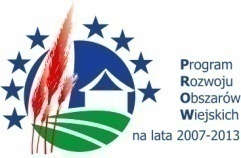 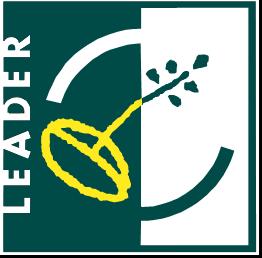 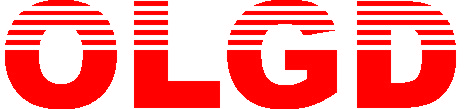 II Ogólnopolski Festiwal Pasztetników i Festiwal Produktów Lokalnych 
pod patronatem Marszałka Województwa Wielkopolskiego
22-23 września 2007 roku
2 miejsce w województwie i 2,5 mln złotych dla mieszkańców Powiatu Ostrzeszowskiego
Z przyjemnością informujemy, że Zarząd Województwa Wielkopolskiego Uchwałą z dnia 19 października zatwierdził listę Lokalnych Grup Działania (LGD) wybranych do realizacji Lokalnej Strategii Rozwoju w zakresie dodatkowych zadań w Województwie Wielkopolskim w ramach Programu Rozwoju Obszarów Wiejskich na lata 2007-2013. Stowarzyszenie „Ostrzeszowska Lokalna Grupa Działania” znalazło się na bardzo wysokim 2 miejscu           w województwie. Należy podkreślić, że w Województwie Wielkopolskim funkcjonuje 31 LGD, z czego 9 złożyło wnioski o dodatkowe środki. Zgodnie zaś z rozporządzeniem Ministra Rolnictwa i Rozwoju Wsi tylko dwie pierwsze Lokalne Grupy Działania z listy wojewódzkiej otrzymują dofinansowanie, pozostałe tworzą listę krajową i ubiegają się o dofinansowanie w zależności od miejsca na liście krajowej. 
Wysokie 2 miejsce na liście oznacza otrzymanie dodatkowej puli środków w wysokości 2,5 mln złotych, które OLGD przeznaczy na dodatkowe nabory wniosków dla mieszkańców Powiatu Ostrzeszowskiego.
Lista rankingowa stanowi podsumowanie konkursu ogłoszonego przez Samorząd Województwa                        dla Lokalnych Grup Działania w zakresie dodatkowych środków. Celem konkursu było wyłonienie LGD, które najlepiej i najefektywniej realizowały swoje strategie oraz przygotowały projekty najbardziej zintegrowanych, innowacyjnych pomysłów rozszerzenia celów i przedsięwzięć zawartych w strategiach.
Cieszymy się, że dotychczasowa działalność OLGD została tak wysoko oceniona. Przypomnijmy,                       że ogłoszono dotąd 11 naborów wniosków, w ramach których spłynęło ponad 200 wniosków z terenu Powiatu Ostrzeszowskiego i dofinansowano projekty na ponad 6 mln złotych dla gmin, przedsiębiorców, rolników,                            organizacji pozarządowych i wielu innych.
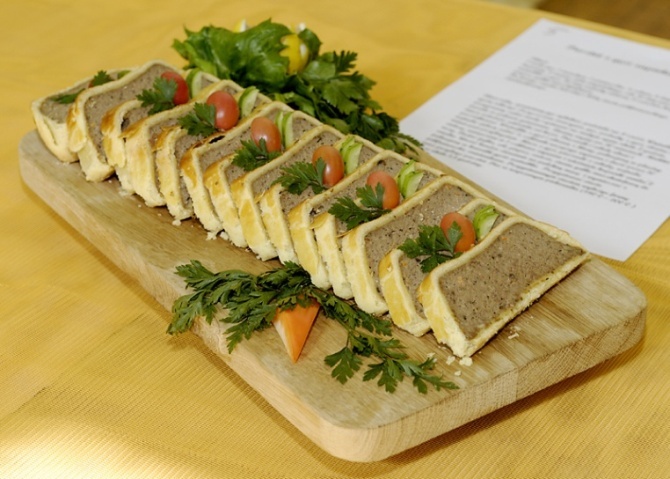 konkurs na najlepszy pasztet Wielkopolski
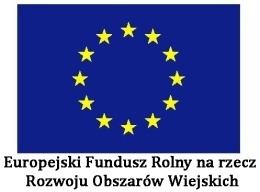 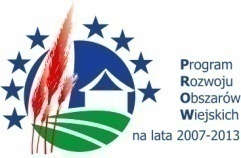 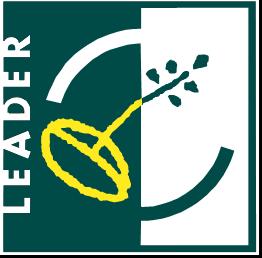 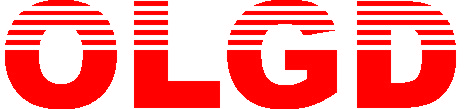 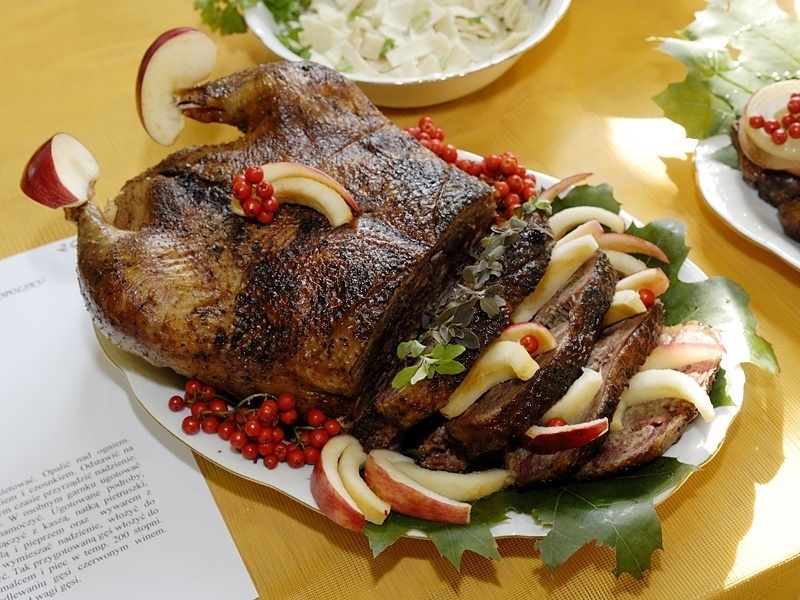 2 miejsce w województwie i 2,5 mln złotych dla mieszkańców Powiatu Ostrzeszowskiego
Z przyjemnością informujemy, że Zarząd Województwa Wielkopolskiego Uchwałą z dnia 19 października zatwierdził listę Lokalnych Grup Działania (LGD) wybranych do realizacji Lokalnej Strategii Rozwoju w zakresie dodatkowych zadań w Województwie Wielkopolskim w ramach Programu Rozwoju Obszarów Wiejskich na lata 2007-2013. Stowarzyszenie „Ostrzeszowska Lokalna Grupa Działania” znalazło się na bardzo wysokim 2 miejscu           w województwie. Należy podkreślić, że w Województwie Wielkopolskim funkcjonuje 31 LGD, z czego 9 złożyło wnioski o dodatkowe środki. Zgodnie zaś z rozporządzeniem Ministra Rolnictwa i Rozwoju Wsi tylko dwie pierwsze Lokalne Grupy Działania z listy wojewódzkiej otrzymują dofinansowanie, pozostałe tworzą listę krajową i ubiegają się o dofinansowanie w zależności od miejsca na liście krajowej. 
Wysokie 2 miejsce na liście oznacza otrzymanie dodatkowej puli środków w wysokości 2,5 mln złotych, które OLGD przeznaczy na dodatkowe nabory wniosków dla mieszkańców Powiatu Ostrzeszowskiego.
Lista rankingowa stanowi podsumowanie konkursu ogłoszonego przez Samorząd Województwa                        dla Lokalnych Grup Działania w zakresie dodatkowych środków. Celem konkursu było wyłonienie LGD, które najlepiej i najefektywniej realizowały swoje strategie oraz przygotowały projekty najbardziej zintegrowanych, innowacyjnych pomysłów rozszerzenia celów i przedsięwzięć zawartych w strategiach.
Cieszymy się, że dotychczasowa działalność OLGD została tak wysoko oceniona. Przypomnijmy,                       że ogłoszono dotąd 11 naborów wniosków, w ramach których spłynęło ponad 200 wniosków z terenu Powiatu Ostrzeszowskiego i dofinansowano projekty na ponad 6 mln złotych dla gmin, przedsiębiorców, rolników,                            organizacji pozarządowych i wielu innych.
oraz na potrawy z gęsi
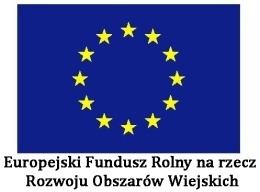 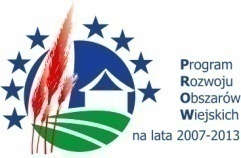 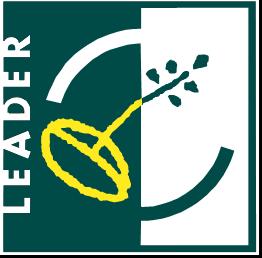 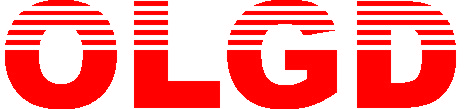 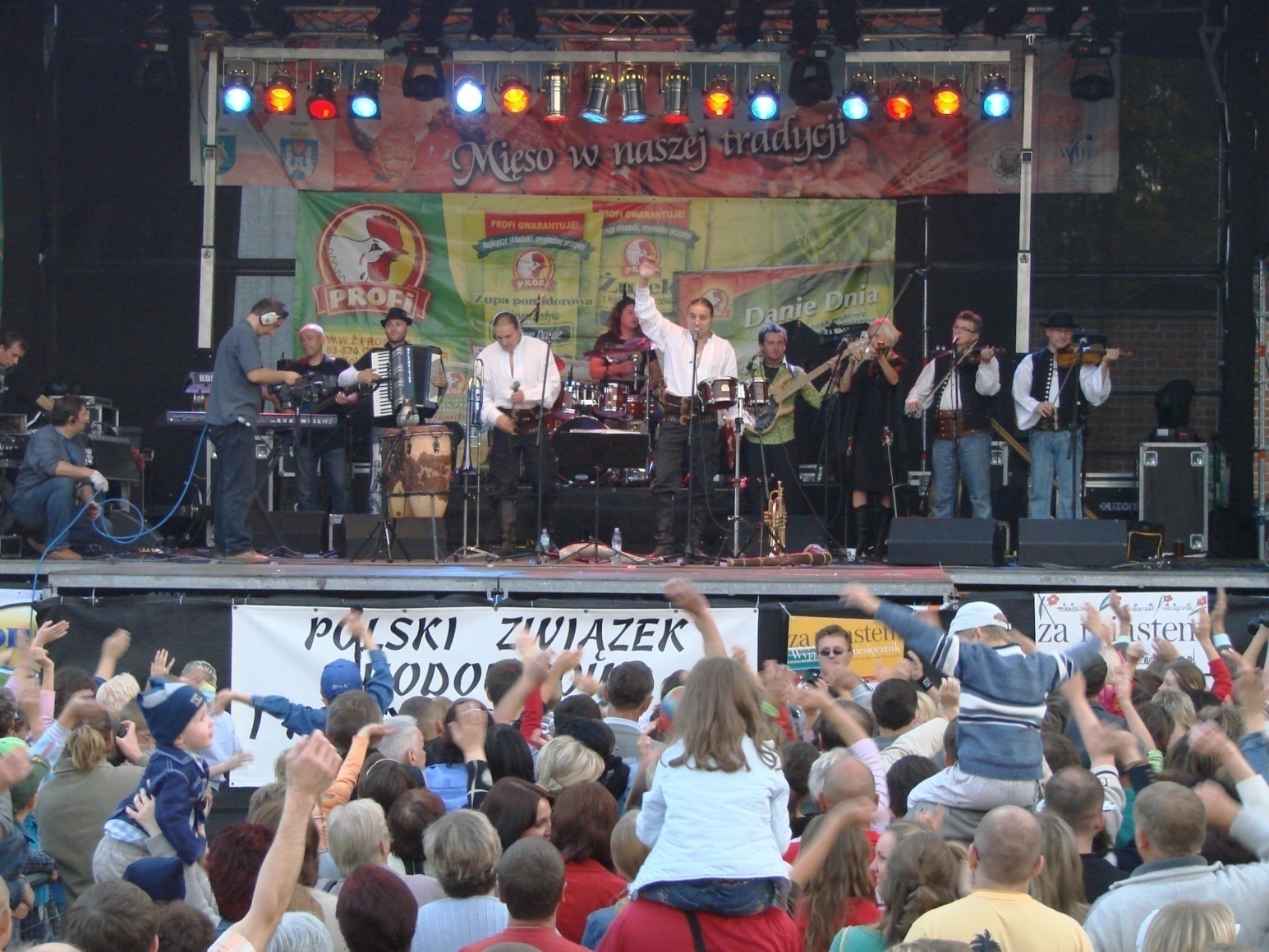 2 miejsce w województwie i 2,5 mln złotych dla mieszkańców Powiatu Ostrzeszowskiego
Z przyjemnością informujemy, że Zarząd Województwa Wielkopolskiego Uchwałą z dnia 19 października zatwierdził listę Lokalnych Grup Działania (LGD) wybranych do realizacji Lokalnej Strategii Rozwoju w zakresie dodatkowych zadań w Województwie Wielkopolskim w ramach Programu Rozwoju Obszarów Wiejskich na lata 2007-2013. Stowarzyszenie „Ostrzeszowska Lokalna Grupa Działania” znalazło się na bardzo wysokim 2 miejscu           w województwie. Należy podkreślić, że w Województwie Wielkopolskim funkcjonuje 31 LGD, z czego 9 złożyło wnioski o dodatkowe środki. Zgodnie zaś z rozporządzeniem Ministra Rolnictwa i Rozwoju Wsi tylko dwie pierwsze Lokalne Grupy Działania z listy wojewódzkiej otrzymują dofinansowanie, pozostałe tworzą listę krajową i ubiegają się o dofinansowanie w zależności od miejsca na liście krajowej. 
Wysokie 2 miejsce na liście oznacza otrzymanie dodatkowej puli środków w wysokości 2,5 mln złotych, które OLGD przeznaczy na dodatkowe nabory wniosków dla mieszkańców Powiatu Ostrzeszowskiego.
Lista rankingowa stanowi podsumowanie konkursu ogłoszonego przez Samorząd Województwa                        dla Lokalnych Grup Działania w zakresie dodatkowych środków. Celem konkursu było wyłonienie LGD, które najlepiej i najefektywniej realizowały swoje strategie oraz przygotowały projekty najbardziej zintegrowanych, innowacyjnych pomysłów rozszerzenia celów i przedsięwzięć zawartych w strategiach.
Cieszymy się, że dotychczasowa działalność OLGD została tak wysoko oceniona. Przypomnijmy,                       że ogłoszono dotąd 11 naborów wniosków, w ramach których spłynęło ponad 200 wniosków z terenu Powiatu Ostrzeszowskiego i dofinansowano projekty na ponad 6 mln złotych dla gmin, przedsiębiorców, rolników,                            organizacji pozarządowych i wielu innych.
koncert zespołu Golec uOrkiestra,
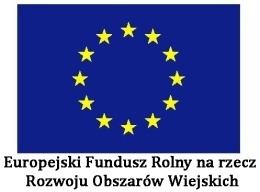 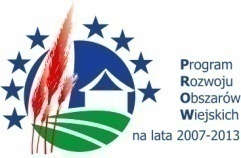 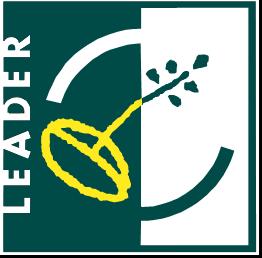 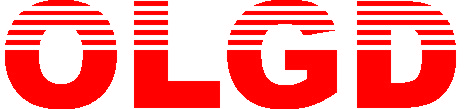 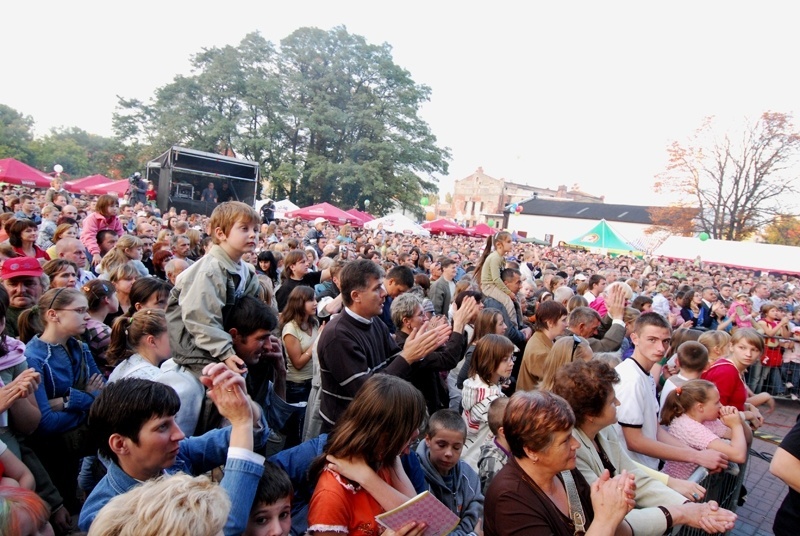 2 miejsce w województwie i 2,5 mln złotych dla mieszkańców Powiatu Ostrzeszowskiego
Z przyjemnością informujemy, że Zarząd Województwa Wielkopolskiego Uchwałą z dnia 19 października zatwierdził listę Lokalnych Grup Działania (LGD) wybranych do realizacji Lokalnej Strategii Rozwoju w zakresie dodatkowych zadań w Województwie Wielkopolskim w ramach Programu Rozwoju Obszarów Wiejskich na lata 2007-2013. Stowarzyszenie „Ostrzeszowska Lokalna Grupa Działania” znalazło się na bardzo wysokim 2 miejscu           w województwie. Należy podkreślić, że w Województwie Wielkopolskim funkcjonuje 31 LGD, z czego 9 złożyło wnioski o dodatkowe środki. Zgodnie zaś z rozporządzeniem Ministra Rolnictwa i Rozwoju Wsi tylko dwie pierwsze Lokalne Grupy Działania z listy wojewódzkiej otrzymują dofinansowanie, pozostałe tworzą listę krajową i ubiegają się o dofinansowanie w zależności od miejsca na liście krajowej. 
Wysokie 2 miejsce na liście oznacza otrzymanie dodatkowej puli środków w wysokości 2,5 mln złotych, które OLGD przeznaczy na dodatkowe nabory wniosków dla mieszkańców Powiatu Ostrzeszowskiego.
Lista rankingowa stanowi podsumowanie konkursu ogłoszonego przez Samorząd Województwa                        dla Lokalnych Grup Działania w zakresie dodatkowych środków. Celem konkursu było wyłonienie LGD, które najlepiej i najefektywniej realizowały swoje strategie oraz przygotowały projekty najbardziej zintegrowanych, innowacyjnych pomysłów rozszerzenia celów i przedsięwzięć zawartych w strategiach.
Cieszymy się, że dotychczasowa działalność OLGD została tak wysoko oceniona. Przypomnijmy,                       że ogłoszono dotąd 11 naborów wniosków, w ramach których spłynęło ponad 200 wniosków z terenu Powiatu Ostrzeszowskiego i dofinansowano projekty na ponad 6 mln złotych dla gmin, przedsiębiorców, rolników,                            organizacji pozarządowych i wielu innych.
na który przybyły tłumy fanów
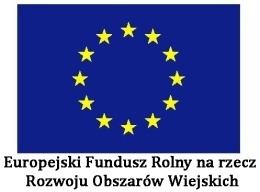 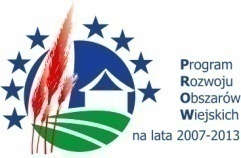 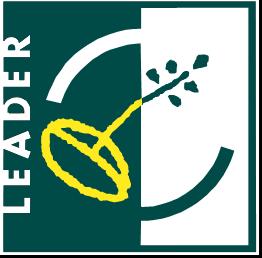 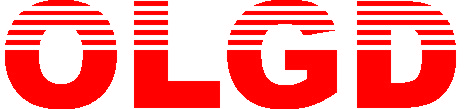 Dokonano próby pobicia rekordu Guinnessa na  największy tort pasztetowy na świecie
Wymiary:
	Długość- 619,5 cm
	Szerokość -122,0 cm
	Wysokość - 7,9 cm
	Waga - 426 kg

Składniki :
	30 chlebów
	180 kg pasztetu
	30 kg borówki
	40 kg masła
10 l wódki  żołądkowej gorzkiej
2 miejsce w województwie i 2,5 mln złotych dla mieszkańców Powiatu Ostrzeszowskiego
Z przyjemnością informujemy, że Zarząd Województwa Wielkopolskiego Uchwałą z dnia 19 października zatwierdził listę Lokalnych Grup Działania (LGD) wybranych do realizacji Lokalnej Strategii Rozwoju w zakresie dodatkowych zadań w Województwie Wielkopolskim w ramach Programu Rozwoju Obszarów Wiejskich na lata 2007-2013. Stowarzyszenie „Ostrzeszowska Lokalna Grupa Działania” znalazło się na bardzo wysokim 2 miejscu           w województwie. Należy podkreślić, że w Województwie Wielkopolskim funkcjonuje 31 LGD, z czego 9 złożyło wnioski o dodatkowe środki. Zgodnie zaś z rozporządzeniem Ministra Rolnictwa i Rozwoju Wsi tylko dwie pierwsze Lokalne Grupy Działania z listy wojewódzkiej otrzymują dofinansowanie, pozostałe tworzą listę krajową i ubiegają się o dofinansowanie w zależności od miejsca na liście krajowej. 
Wysokie 2 miejsce na liście oznacza otrzymanie dodatkowej puli środków w wysokości 2,5 mln złotych, które OLGD przeznaczy na dodatkowe nabory wniosków dla mieszkańców Powiatu Ostrzeszowskiego.
Lista rankingowa stanowi podsumowanie konkursu ogłoszonego przez Samorząd Województwa                        dla Lokalnych Grup Działania w zakresie dodatkowych środków. Celem konkursu było wyłonienie LGD, które najlepiej i najefektywniej realizowały swoje strategie oraz przygotowały projekty najbardziej zintegrowanych, innowacyjnych pomysłów rozszerzenia celów i przedsięwzięć zawartych w strategiach.
Cieszymy się, że dotychczasowa działalność OLGD została tak wysoko oceniona. Przypomnijmy,                       że ogłoszono dotąd 11 naborów wniosków, w ramach których spłynęło ponad 200 wniosków z terenu Powiatu Ostrzeszowskiego i dofinansowano projekty na ponad 6 mln złotych dla gmin, przedsiębiorców, rolników,                            organizacji pozarządowych i wielu innych.
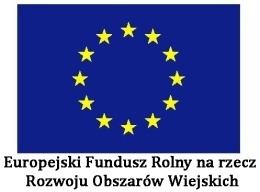 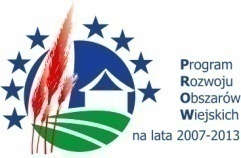 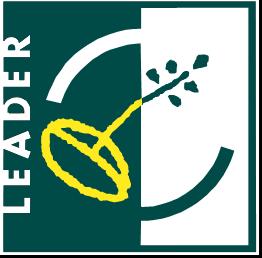 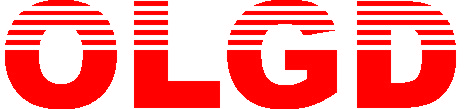 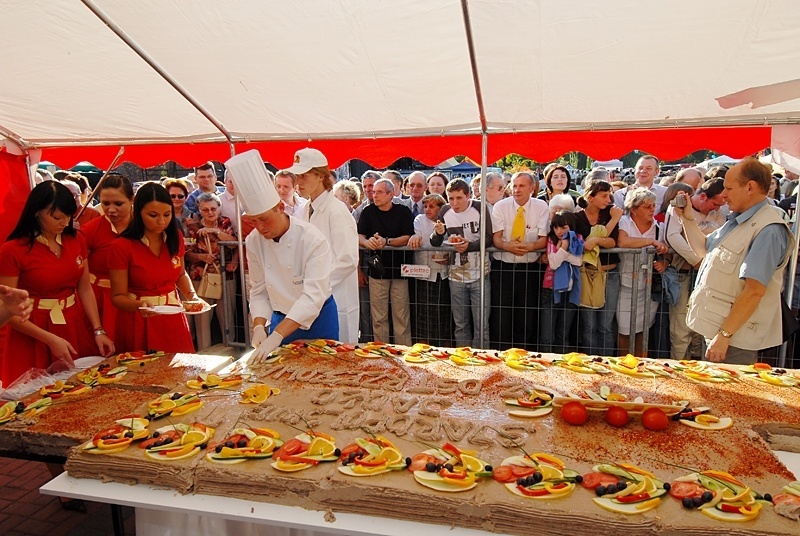 2 miejsce w województwie i 2,5 mln złotych dla mieszkańców Powiatu Ostrzeszowskiego
Z przyjemnością informujemy, że Zarząd Województwa Wielkopolskiego Uchwałą z dnia 19 października zatwierdził listę Lokalnych Grup Działania (LGD) wybranych do realizacji Lokalnej Strategii Rozwoju w zakresie dodatkowych zadań w Województwie Wielkopolskim w ramach Programu Rozwoju Obszarów Wiejskich na lata 2007-2013. Stowarzyszenie „Ostrzeszowska Lokalna Grupa Działania” znalazło się na bardzo wysokim 2 miejscu           w województwie. Należy podkreślić, że w Województwie Wielkopolskim funkcjonuje 31 LGD, z czego 9 złożyło wnioski o dodatkowe środki. Zgodnie zaś z rozporządzeniem Ministra Rolnictwa i Rozwoju Wsi tylko dwie pierwsze Lokalne Grupy Działania z listy wojewódzkiej otrzymują dofinansowanie, pozostałe tworzą listę krajową i ubiegają się o dofinansowanie w zależności od miejsca na liście krajowej. 
Wysokie 2 miejsce na liście oznacza otrzymanie dodatkowej puli środków w wysokości 2,5 mln złotych, które OLGD przeznaczy na dodatkowe nabory wniosków dla mieszkańców Powiatu Ostrzeszowskiego.
Lista rankingowa stanowi podsumowanie konkursu ogłoszonego przez Samorząd Województwa                        dla Lokalnych Grup Działania w zakresie dodatkowych środków. Celem konkursu było wyłonienie LGD, które najlepiej i najefektywniej realizowały swoje strategie oraz przygotowały projekty najbardziej zintegrowanych, innowacyjnych pomysłów rozszerzenia celów i przedsięwzięć zawartych w strategiach.
Cieszymy się, że dotychczasowa działalność OLGD została tak wysoko oceniona. Przypomnijmy,                       że ogłoszono dotąd 11 naborów wniosków, w ramach których spłynęło ponad 200 wniosków z terenu Powiatu Ostrzeszowskiego i dofinansowano projekty na ponad 6 mln złotych dla gmin, przedsiębiorców, rolników,                            organizacji pozarządowych i wielu innych.
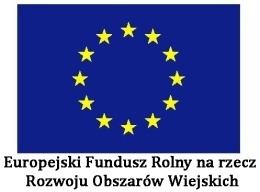 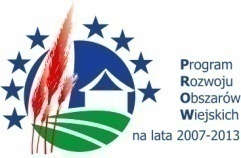 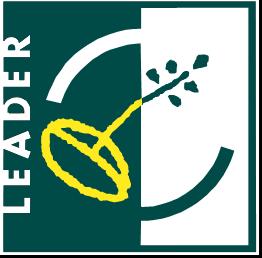 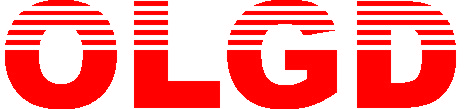 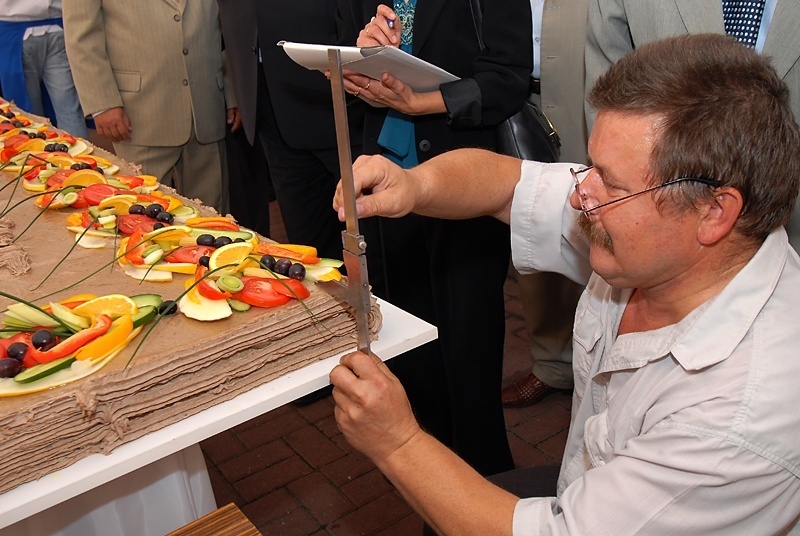 2 miejsce w województwie i 2,5 mln złotych dla mieszkańców Powiatu Ostrzeszowskiego
Z przyjemnością informujemy, że Zarząd Województwa Wielkopolskiego Uchwałą z dnia 19 października zatwierdził listę Lokalnych Grup Działania (LGD) wybranych do realizacji Lokalnej Strategii Rozwoju w zakresie dodatkowych zadań w Województwie Wielkopolskim w ramach Programu Rozwoju Obszarów Wiejskich na lata 2007-2013. Stowarzyszenie „Ostrzeszowska Lokalna Grupa Działania” znalazło się na bardzo wysokim 2 miejscu           w województwie. Należy podkreślić, że w Województwie Wielkopolskim funkcjonuje 31 LGD, z czego 9 złożyło wnioski o dodatkowe środki. Zgodnie zaś z rozporządzeniem Ministra Rolnictwa i Rozwoju Wsi tylko dwie pierwsze Lokalne Grupy Działania z listy wojewódzkiej otrzymują dofinansowanie, pozostałe tworzą listę krajową i ubiegają się o dofinansowanie w zależności od miejsca na liście krajowej. 
Wysokie 2 miejsce na liście oznacza otrzymanie dodatkowej puli środków w wysokości 2,5 mln złotych, które OLGD przeznaczy na dodatkowe nabory wniosków dla mieszkańców Powiatu Ostrzeszowskiego.
Lista rankingowa stanowi podsumowanie konkursu ogłoszonego przez Samorząd Województwa                        dla Lokalnych Grup Działania w zakresie dodatkowych środków. Celem konkursu było wyłonienie LGD, które najlepiej i najefektywniej realizowały swoje strategie oraz przygotowały projekty najbardziej zintegrowanych, innowacyjnych pomysłów rozszerzenia celów i przedsięwzięć zawartych w strategiach.
Cieszymy się, że dotychczasowa działalność OLGD została tak wysoko oceniona. Przypomnijmy,                       że ogłoszono dotąd 11 naborów wniosków, w ramach których spłynęło ponad 200 wniosków z terenu Powiatu Ostrzeszowskiego i dofinansowano projekty na ponad 6 mln złotych dla gmin, przedsiębiorców, rolników,                            organizacji pozarządowych i wielu innych.
komisyjny pomiar wielkości tortu pasztetowego
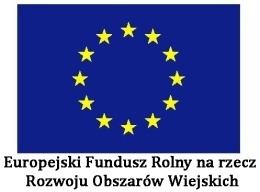 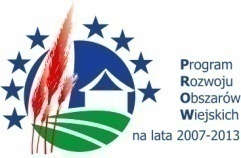 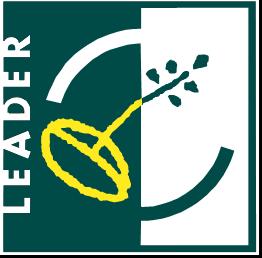 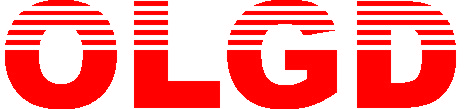 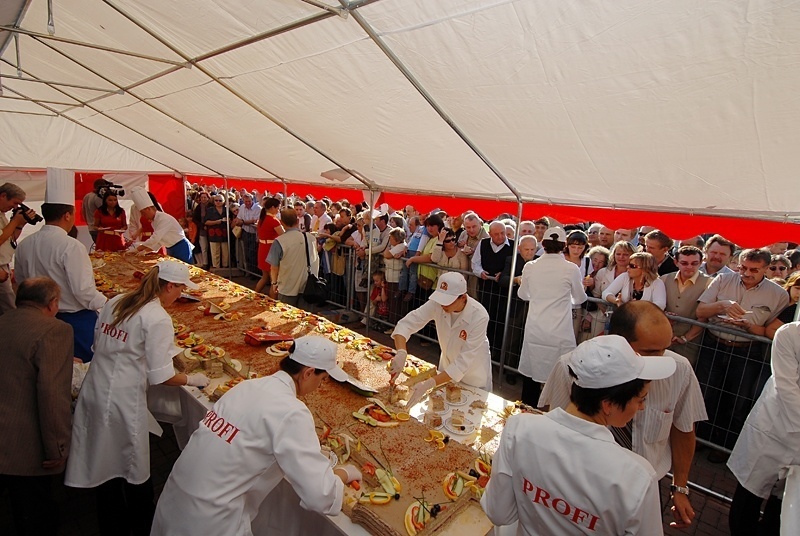 2 miejsce w województwie i 2,5 mln złotych dla mieszkańców Powiatu Ostrzeszowskiego
Z przyjemnością informujemy, że Zarząd Województwa Wielkopolskiego Uchwałą z dnia 19 października zatwierdził listę Lokalnych Grup Działania (LGD) wybranych do realizacji Lokalnej Strategii Rozwoju w zakresie dodatkowych zadań w Województwie Wielkopolskim w ramach Programu Rozwoju Obszarów Wiejskich na lata 2007-2013. Stowarzyszenie „Ostrzeszowska Lokalna Grupa Działania” znalazło się na bardzo wysokim 2 miejscu           w województwie. Należy podkreślić, że w Województwie Wielkopolskim funkcjonuje 31 LGD, z czego 9 złożyło wnioski o dodatkowe środki. Zgodnie zaś z rozporządzeniem Ministra Rolnictwa i Rozwoju Wsi tylko dwie pierwsze Lokalne Grupy Działania z listy wojewódzkiej otrzymują dofinansowanie, pozostałe tworzą listę krajową i ubiegają się o dofinansowanie w zależności od miejsca na liście krajowej. 
Wysokie 2 miejsce na liście oznacza otrzymanie dodatkowej puli środków w wysokości 2,5 mln złotych, które OLGD przeznaczy na dodatkowe nabory wniosków dla mieszkańców Powiatu Ostrzeszowskiego.
Lista rankingowa stanowi podsumowanie konkursu ogłoszonego przez Samorząd Województwa                        dla Lokalnych Grup Działania w zakresie dodatkowych środków. Celem konkursu było wyłonienie LGD, które najlepiej i najefektywniej realizowały swoje strategie oraz przygotowały projekty najbardziej zintegrowanych, innowacyjnych pomysłów rozszerzenia celów i przedsięwzięć zawartych w strategiach.
Cieszymy się, że dotychczasowa działalność OLGD została tak wysoko oceniona. Przypomnijmy,                       że ogłoszono dotąd 11 naborów wniosków, w ramach których spłynęło ponad 200 wniosków z terenu Powiatu Ostrzeszowskiego i dofinansowano projekty na ponad 6 mln złotych dla gmin, przedsiębiorców, rolników,                            organizacji pozarządowych i wielu innych.
i jego publiczna degustacja
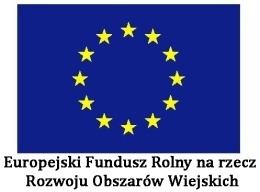 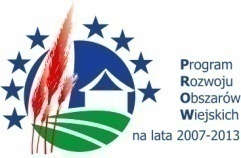 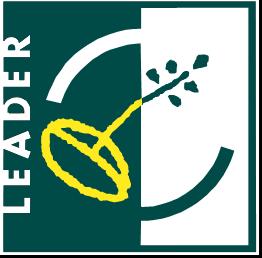 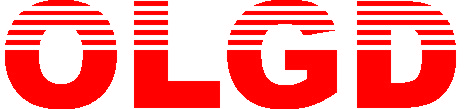 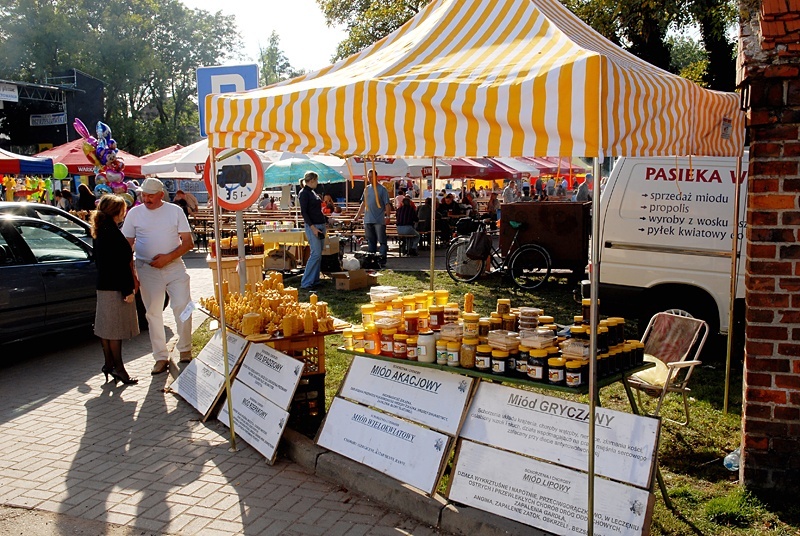 2 miejsce w województwie i 2,5 mln złotych dla mieszkańców Powiatu Ostrzeszowskiego
Z przyjemnością informujemy, że Zarząd Województwa Wielkopolskiego Uchwałą z dnia 19 października zatwierdził listę Lokalnych Grup Działania (LGD) wybranych do realizacji Lokalnej Strategii Rozwoju w zakresie dodatkowych zadań w Województwie Wielkopolskim w ramach Programu Rozwoju Obszarów Wiejskich na lata 2007-2013. Stowarzyszenie „Ostrzeszowska Lokalna Grupa Działania” znalazło się na bardzo wysokim 2 miejscu           w województwie. Należy podkreślić, że w Województwie Wielkopolskim funkcjonuje 31 LGD, z czego 9 złożyło wnioski o dodatkowe środki. Zgodnie zaś z rozporządzeniem Ministra Rolnictwa i Rozwoju Wsi tylko dwie pierwsze Lokalne Grupy Działania z listy wojewódzkiej otrzymują dofinansowanie, pozostałe tworzą listę krajową i ubiegają się o dofinansowanie w zależności od miejsca na liście krajowej. 
Wysokie 2 miejsce na liście oznacza otrzymanie dodatkowej puli środków w wysokości 2,5 mln złotych, które OLGD przeznaczy na dodatkowe nabory wniosków dla mieszkańców Powiatu Ostrzeszowskiego.
Lista rankingowa stanowi podsumowanie konkursu ogłoszonego przez Samorząd Województwa                        dla Lokalnych Grup Działania w zakresie dodatkowych środków. Celem konkursu było wyłonienie LGD, które najlepiej i najefektywniej realizowały swoje strategie oraz przygotowały projekty najbardziej zintegrowanych, innowacyjnych pomysłów rozszerzenia celów i przedsięwzięć zawartych w strategiach.
Cieszymy się, że dotychczasowa działalność OLGD została tak wysoko oceniona. Przypomnijmy,                       że ogłoszono dotąd 11 naborów wniosków, w ramach których spłynęło ponad 200 wniosków z terenu Powiatu Ostrzeszowskiego i dofinansowano projekty na ponad 6 mln złotych dla gmin, przedsiębiorców, rolników,                            organizacji pozarządowych i wielu innych.
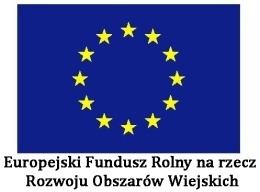 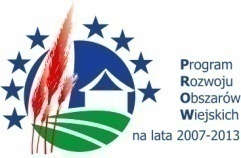 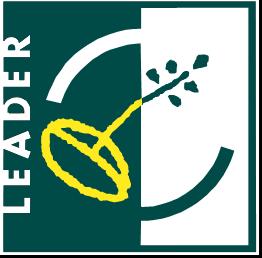 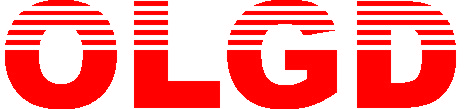 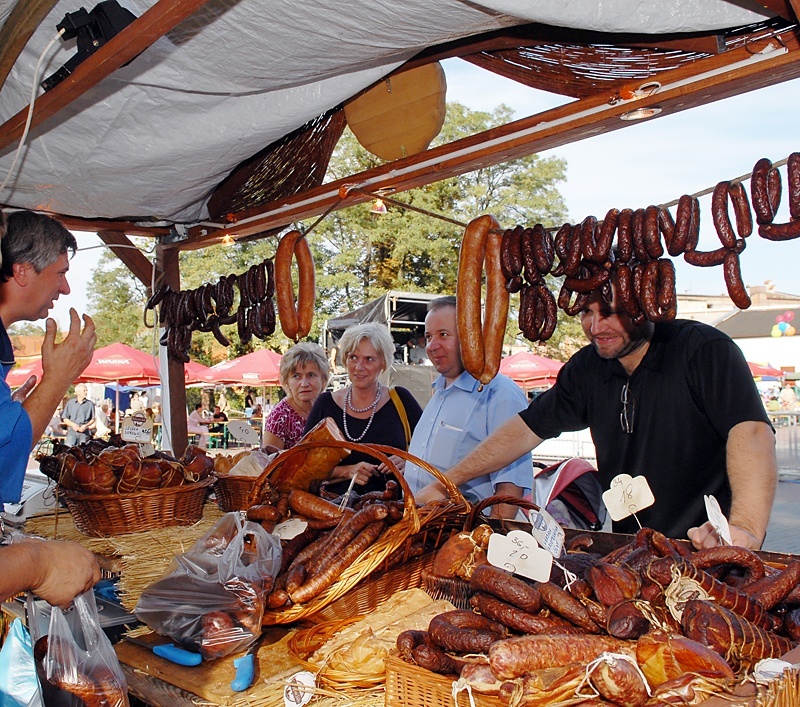 2 miejsce w województwie i 2,5 mln złotych dla mieszkańców Powiatu Ostrzeszowskiego
Z przyjemnością informujemy, że Zarząd Województwa Wielkopolskiego Uchwałą z dnia 19 października zatwierdził listę Lokalnych Grup Działania (LGD) wybranych do realizacji Lokalnej Strategii Rozwoju w zakresie dodatkowych zadań w Województwie Wielkopolskim w ramach Programu Rozwoju Obszarów Wiejskich na lata 2007-2013. Stowarzyszenie „Ostrzeszowska Lokalna Grupa Działania” znalazło się na bardzo wysokim 2 miejscu           w województwie. Należy podkreślić, że w Województwie Wielkopolskim funkcjonuje 31 LGD, z czego 9 złożyło wnioski o dodatkowe środki. Zgodnie zaś z rozporządzeniem Ministra Rolnictwa i Rozwoju Wsi tylko dwie pierwsze Lokalne Grupy Działania z listy wojewódzkiej otrzymują dofinansowanie, pozostałe tworzą listę krajową i ubiegają się o dofinansowanie w zależności od miejsca na liście krajowej. 
Wysokie 2 miejsce na liście oznacza otrzymanie dodatkowej puli środków w wysokości 2,5 mln złotych, które OLGD przeznaczy na dodatkowe nabory wniosków dla mieszkańców Powiatu Ostrzeszowskiego.
Lista rankingowa stanowi podsumowanie konkursu ogłoszonego przez Samorząd Województwa                        dla Lokalnych Grup Działania w zakresie dodatkowych środków. Celem konkursu było wyłonienie LGD, które najlepiej i najefektywniej realizowały swoje strategie oraz przygotowały projekty najbardziej zintegrowanych, innowacyjnych pomysłów rozszerzenia celów i przedsięwzięć zawartych w strategiach.
Cieszymy się, że dotychczasowa działalność OLGD została tak wysoko oceniona. Przypomnijmy,                       że ogłoszono dotąd 11 naborów wniosków, w ramach których spłynęło ponad 200 wniosków z terenu Powiatu Ostrzeszowskiego i dofinansowano projekty na ponad 6 mln złotych dla gmin, przedsiębiorców, rolników,                            organizacji pozarządowych i wielu innych.
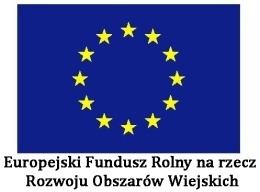 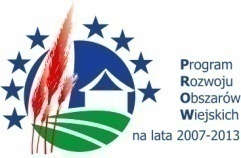 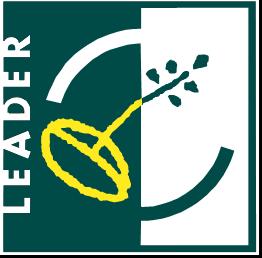 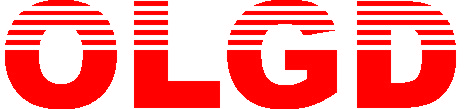 III Ogólnopolski Festiwal Pasztetników i Potraw z Gęsi26-28 września 2008 r.
Patronat honorowy Ministerstwa Rolnictwa i Rozwoju Wsi                oraz Marszałka Województwa Wielkopolskiego 
50 – lecie ZS nr 3
2 miejsce w województwie i 2,5 mln złotych dla mieszkańców Powiatu Ostrzeszowskiego
Z przyjemnością informujemy, że Zarząd Województwa Wielkopolskiego Uchwałą z dnia 19 października zatwierdził listę Lokalnych Grup Działania (LGD) wybranych do realizacji Lokalnej Strategii Rozwoju w zakresie dodatkowych zadań w Województwie Wielkopolskim w ramach Programu Rozwoju Obszarów Wiejskich na lata 2007-2013. Stowarzyszenie „Ostrzeszowska Lokalna Grupa Działania” znalazło się na bardzo wysokim 2 miejscu           w województwie. Należy podkreślić, że w Województwie Wielkopolskim funkcjonuje 31 LGD, z czego 9 złożyło wnioski o dodatkowe środki. Zgodnie zaś z rozporządzeniem Ministra Rolnictwa i Rozwoju Wsi tylko dwie pierwsze Lokalne Grupy Działania z listy wojewódzkiej otrzymują dofinansowanie, pozostałe tworzą listę krajową i ubiegają się o dofinansowanie w zależności od miejsca na liście krajowej. 
Wysokie 2 miejsce na liście oznacza otrzymanie dodatkowej puli środków w wysokości 2,5 mln złotych, które OLGD przeznaczy na dodatkowe nabory wniosków dla mieszkańców Powiatu Ostrzeszowskiego.
Lista rankingowa stanowi podsumowanie konkursu ogłoszonego przez Samorząd Województwa                        dla Lokalnych Grup Działania w zakresie dodatkowych środków. Celem konkursu było wyłonienie LGD, które najlepiej i najefektywniej realizowały swoje strategie oraz przygotowały projekty najbardziej zintegrowanych, innowacyjnych pomysłów rozszerzenia celów i przedsięwzięć zawartych w strategiach.
Cieszymy się, że dotychczasowa działalność OLGD została tak wysoko oceniona. Przypomnijmy,                       że ogłoszono dotąd 11 naborów wniosków, w ramach których spłynęło ponad 200 wniosków z terenu Powiatu Ostrzeszowskiego i dofinansowano projekty na ponad 6 mln złotych dla gmin, przedsiębiorców, rolników,                            organizacji pozarządowych i wielu innych.
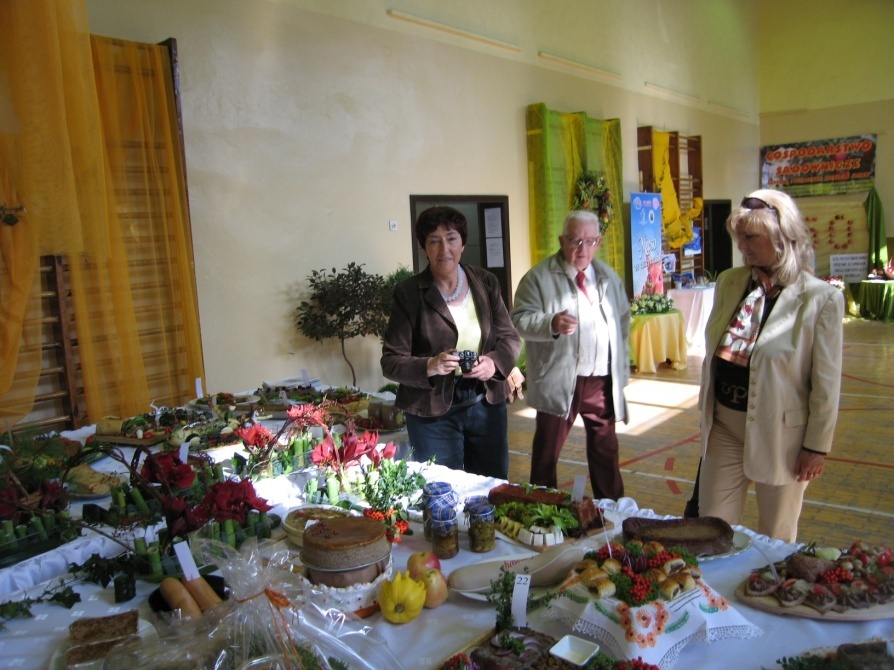 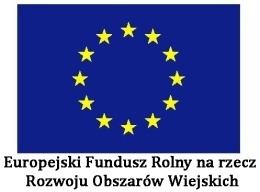 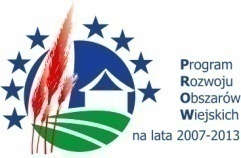 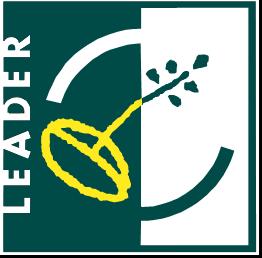 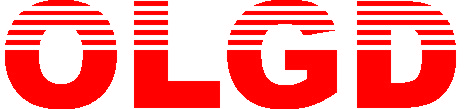 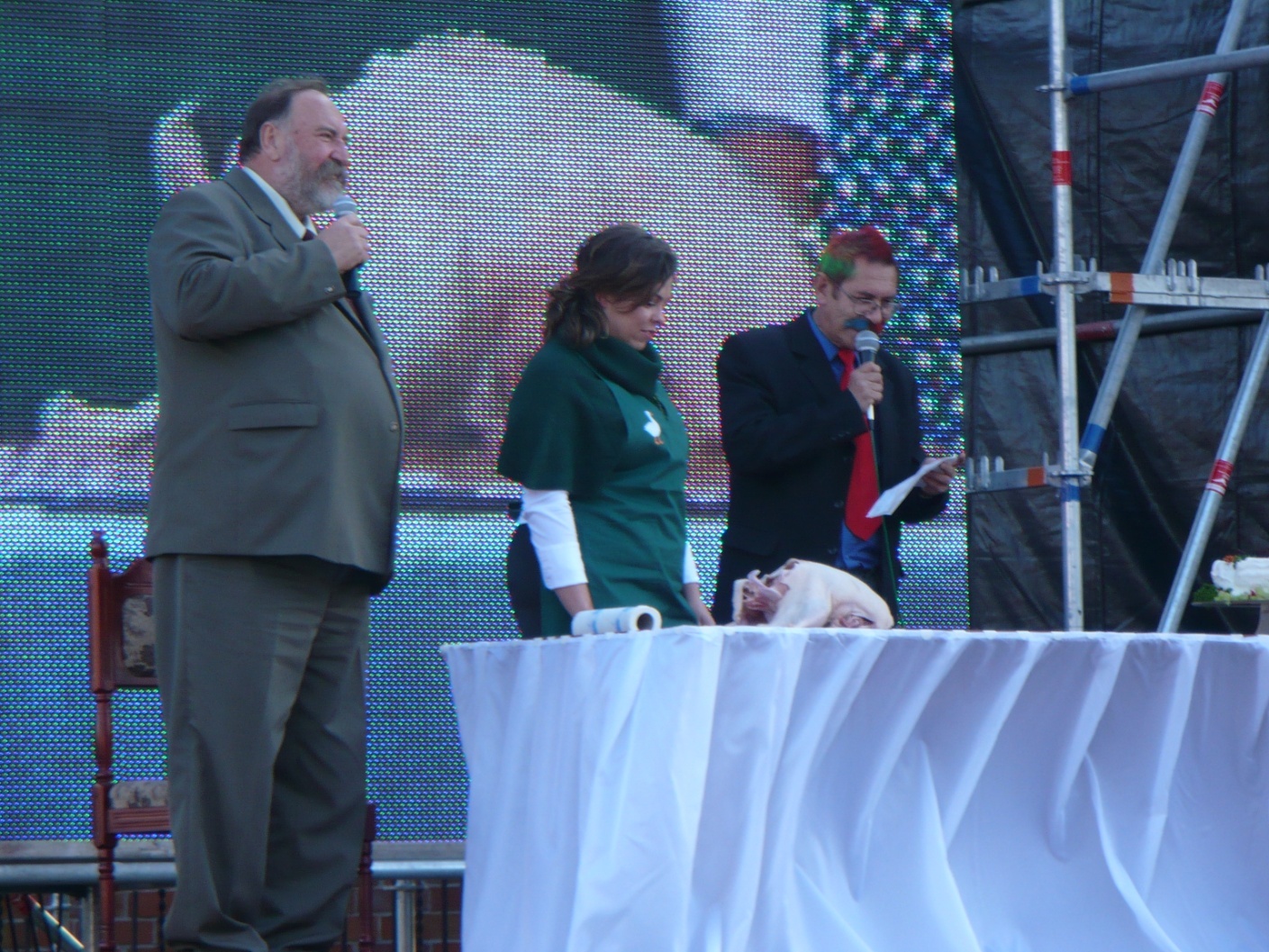 2 miejsce w województwie i 2,5 mln złotych dla mieszkańców Powiatu Ostrzeszowskiego
Z przyjemnością informujemy, że Zarząd Województwa Wielkopolskiego Uchwałą z dnia 19 października zatwierdził listę Lokalnych Grup Działania (LGD) wybranych do realizacji Lokalnej Strategii Rozwoju w zakresie dodatkowych zadań w Województwie Wielkopolskim w ramach Programu Rozwoju Obszarów Wiejskich na lata 2007-2013. Stowarzyszenie „Ostrzeszowska Lokalna Grupa Działania” znalazło się na bardzo wysokim 2 miejscu           w województwie. Należy podkreślić, że w Województwie Wielkopolskim funkcjonuje 31 LGD, z czego 9 złożyło wnioski o dodatkowe środki. Zgodnie zaś z rozporządzeniem Ministra Rolnictwa i Rozwoju Wsi tylko dwie pierwsze Lokalne Grupy Działania z listy wojewódzkiej otrzymują dofinansowanie, pozostałe tworzą listę krajową i ubiegają się o dofinansowanie w zależności od miejsca na liście krajowej. 
Wysokie 2 miejsce na liście oznacza otrzymanie dodatkowej puli środków w wysokości 2,5 mln złotych, które OLGD przeznaczy na dodatkowe nabory wniosków dla mieszkańców Powiatu Ostrzeszowskiego.
Lista rankingowa stanowi podsumowanie konkursu ogłoszonego przez Samorząd Województwa                        dla Lokalnych Grup Działania w zakresie dodatkowych środków. Celem konkursu było wyłonienie LGD, które najlepiej i najefektywniej realizowały swoje strategie oraz przygotowały projekty najbardziej zintegrowanych, innowacyjnych pomysłów rozszerzenia celów i przedsięwzięć zawartych w strategiach.
Cieszymy się, że dotychczasowa działalność OLGD została tak wysoko oceniona. Przypomnijmy,                       że ogłoszono dotąd 11 naborów wniosków, w ramach których spłynęło ponad 200 wniosków z terenu Powiatu Ostrzeszowskiego i dofinansowano projekty na ponad 6 mln złotych dla gmin, przedsiębiorców, rolników,                            organizacji pozarządowych i wielu innych.
gotowanie na ekranie z dr Grzegorzem Russakiem
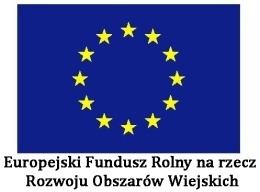 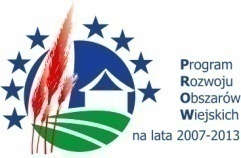 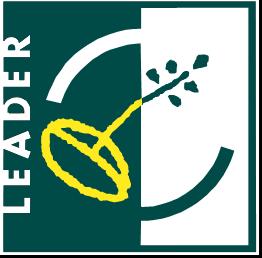 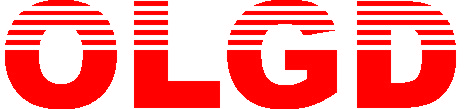 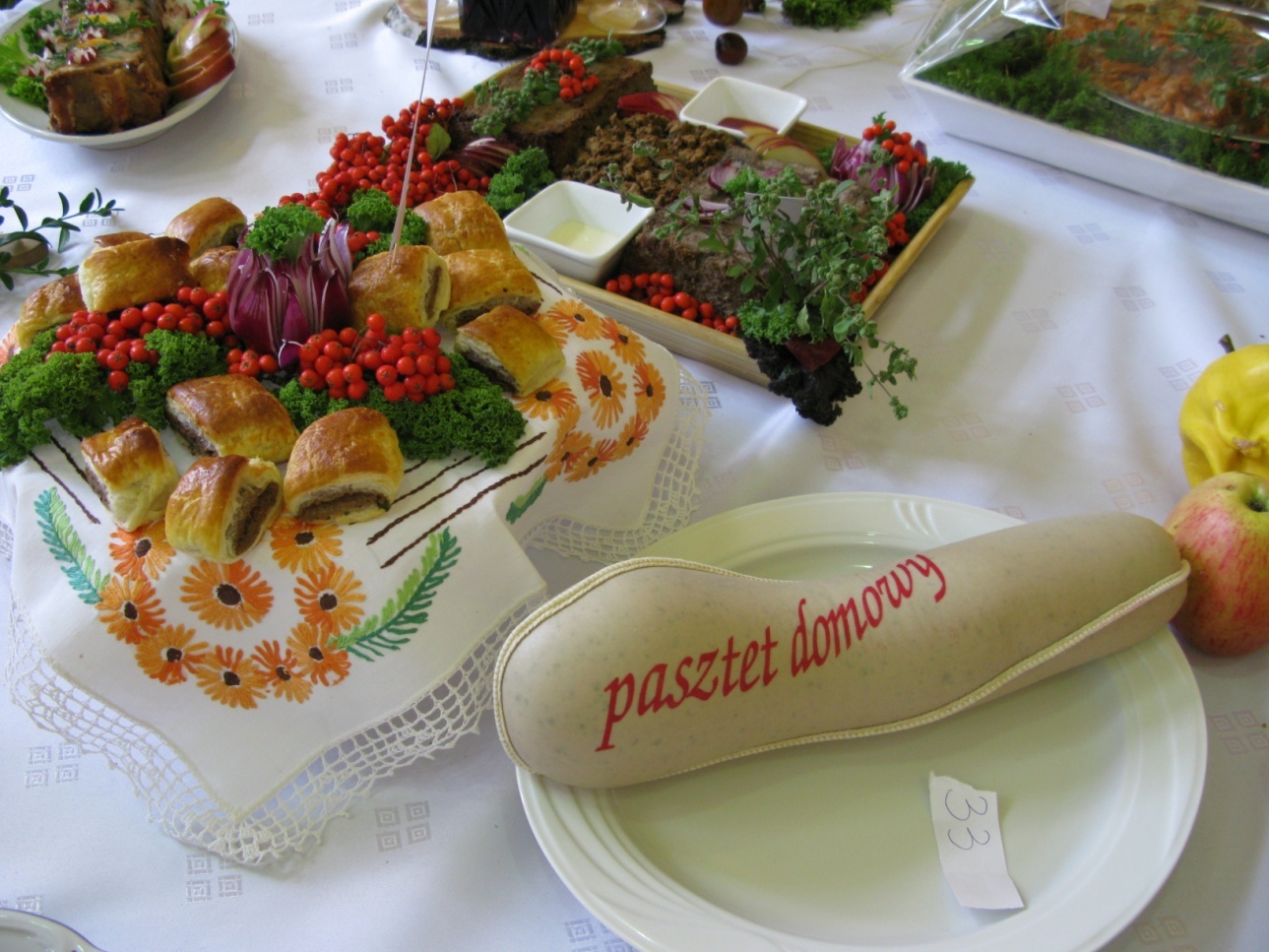 2 miejsce w województwie i 2,5 mln złotych dla mieszkańców Powiatu Ostrzeszowskiego
Z przyjemnością informujemy, że Zarząd Województwa Wielkopolskiego Uchwałą z dnia 19 października zatwierdził listę Lokalnych Grup Działania (LGD) wybranych do realizacji Lokalnej Strategii Rozwoju w zakresie dodatkowych zadań w Województwie Wielkopolskim w ramach Programu Rozwoju Obszarów Wiejskich na lata 2007-2013. Stowarzyszenie „Ostrzeszowska Lokalna Grupa Działania” znalazło się na bardzo wysokim 2 miejscu           w województwie. Należy podkreślić, że w Województwie Wielkopolskim funkcjonuje 31 LGD, z czego 9 złożyło wnioski o dodatkowe środki. Zgodnie zaś z rozporządzeniem Ministra Rolnictwa i Rozwoju Wsi tylko dwie pierwsze Lokalne Grupy Działania z listy wojewódzkiej otrzymują dofinansowanie, pozostałe tworzą listę krajową i ubiegają się o dofinansowanie w zależności od miejsca na liście krajowej. 
Wysokie 2 miejsce na liście oznacza otrzymanie dodatkowej puli środków w wysokości 2,5 mln złotych, które OLGD przeznaczy na dodatkowe nabory wniosków dla mieszkańców Powiatu Ostrzeszowskiego.
Lista rankingowa stanowi podsumowanie konkursu ogłoszonego przez Samorząd Województwa                        dla Lokalnych Grup Działania w zakresie dodatkowych środków. Celem konkursu było wyłonienie LGD, które najlepiej i najefektywniej realizowały swoje strategie oraz przygotowały projekty najbardziej zintegrowanych, innowacyjnych pomysłów rozszerzenia celów i przedsięwzięć zawartych w strategiach.
Cieszymy się, że dotychczasowa działalność OLGD została tak wysoko oceniona. Przypomnijmy,                       że ogłoszono dotąd 11 naborów wniosków, w ramach których spłynęło ponad 200 wniosków z terenu Powiatu Ostrzeszowskiego i dofinansowano projekty na ponad 6 mln złotych dla gmin, przedsiębiorców, rolników,                            organizacji pozarządowych i wielu innych.
Konkurs na najlepszy pasztet Wielkopolski i potrawę z Gęsi
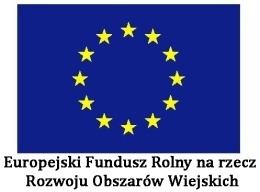 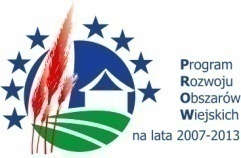 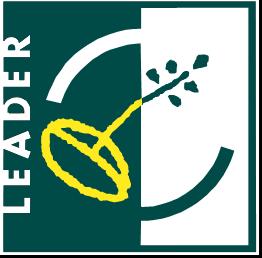 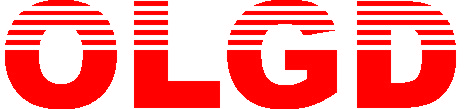 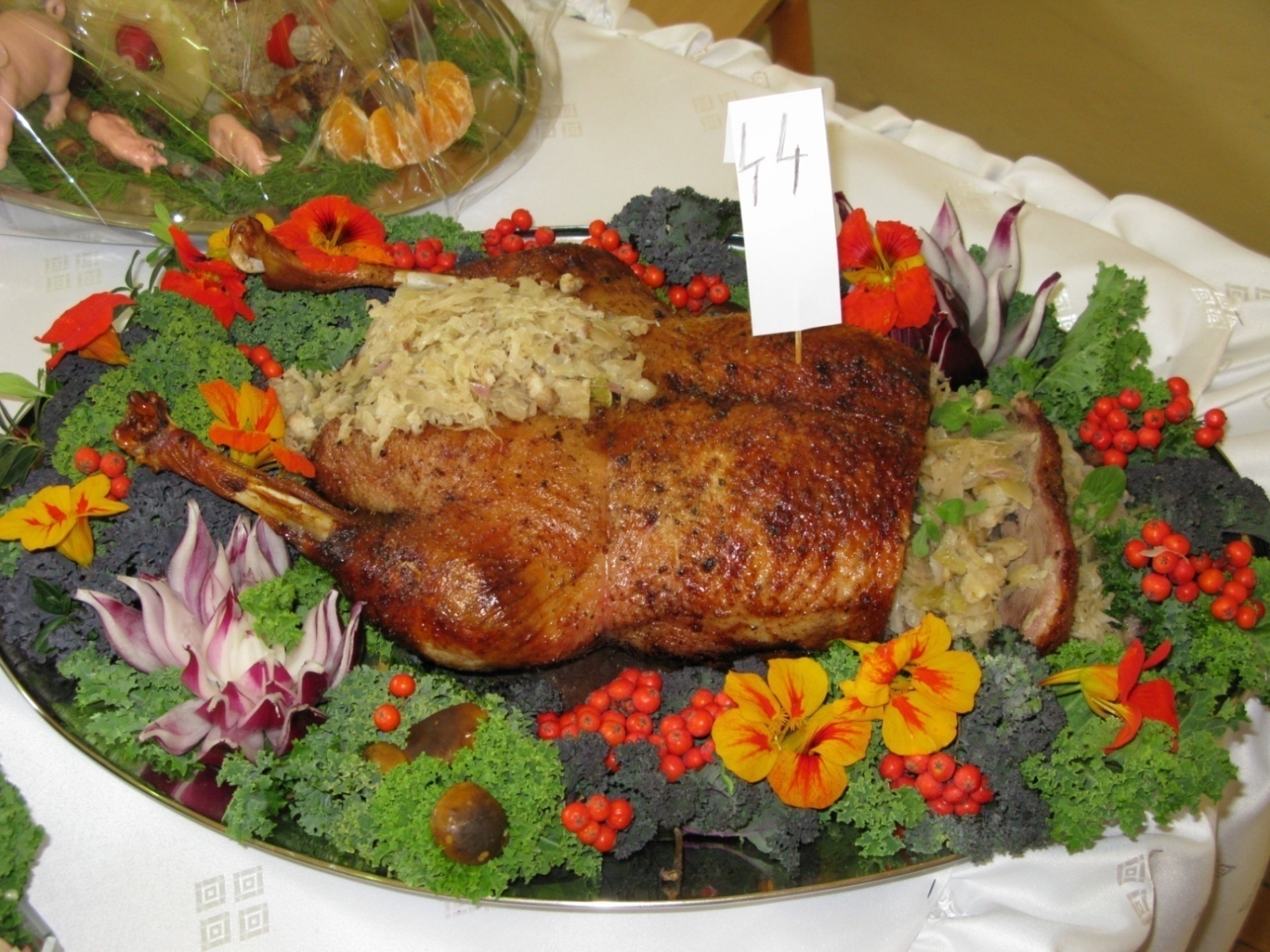 2 miejsce w województwie i 2,5 mln złotych dla mieszkańców Powiatu Ostrzeszowskiego
Z przyjemnością informujemy, że Zarząd Województwa Wielkopolskiego Uchwałą z dnia 19 października zatwierdził listę Lokalnych Grup Działania (LGD) wybranych do realizacji Lokalnej Strategii Rozwoju w zakresie dodatkowych zadań w Województwie Wielkopolskim w ramach Programu Rozwoju Obszarów Wiejskich na lata 2007-2013. Stowarzyszenie „Ostrzeszowska Lokalna Grupa Działania” znalazło się na bardzo wysokim 2 miejscu           w województwie. Należy podkreślić, że w Województwie Wielkopolskim funkcjonuje 31 LGD, z czego 9 złożyło wnioski o dodatkowe środki. Zgodnie zaś z rozporządzeniem Ministra Rolnictwa i Rozwoju Wsi tylko dwie pierwsze Lokalne Grupy Działania z listy wojewódzkiej otrzymują dofinansowanie, pozostałe tworzą listę krajową i ubiegają się o dofinansowanie w zależności od miejsca na liście krajowej. 
Wysokie 2 miejsce na liście oznacza otrzymanie dodatkowej puli środków w wysokości 2,5 mln złotych, które OLGD przeznaczy na dodatkowe nabory wniosków dla mieszkańców Powiatu Ostrzeszowskiego.
Lista rankingowa stanowi podsumowanie konkursu ogłoszonego przez Samorząd Województwa                        dla Lokalnych Grup Działania w zakresie dodatkowych środków. Celem konkursu było wyłonienie LGD, które najlepiej i najefektywniej realizowały swoje strategie oraz przygotowały projekty najbardziej zintegrowanych, innowacyjnych pomysłów rozszerzenia celów i przedsięwzięć zawartych w strategiach.
Cieszymy się, że dotychczasowa działalność OLGD została tak wysoko oceniona. Przypomnijmy,                       że ogłoszono dotąd 11 naborów wniosków, w ramach których spłynęło ponad 200 wniosków z terenu Powiatu Ostrzeszowskiego i dofinansowano projekty na ponad 6 mln złotych dla gmin, przedsiębiorców, rolników,                            organizacji pozarządowych i wielu innych.
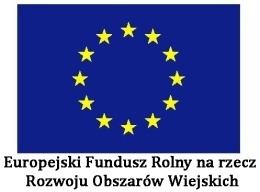 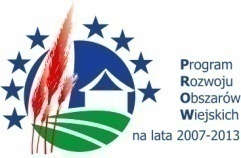 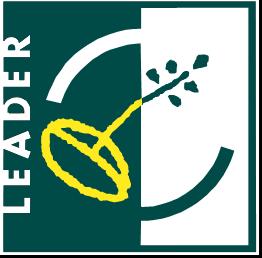 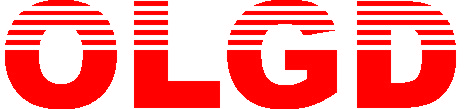 IV Ogólnopolski Festiwal Pasztetników i Potraw z Gęsi26-27 września 2009 r.
Patronat honorowy Ministerstwa Rolnictwa i Rozwoju Wsi    
    oraz Marszałka Województwa Wielkopolskiego
2 miejsce w województwie i 2,5 mln złotych dla mieszkańców Powiatu Ostrzeszowskiego
Z przyjemnością informujemy, że Zarząd Województwa Wielkopolskiego Uchwałą z dnia 19 października zatwierdził listę Lokalnych Grup Działania (LGD) wybranych do realizacji Lokalnej Strategii Rozwoju w zakresie dodatkowych zadań w Województwie Wielkopolskim w ramach Programu Rozwoju Obszarów Wiejskich na lata 2007-2013. Stowarzyszenie „Ostrzeszowska Lokalna Grupa Działania” znalazło się na bardzo wysokim 2 miejscu           w województwie. Należy podkreślić, że w Województwie Wielkopolskim funkcjonuje 31 LGD, z czego 9 złożyło wnioski o dodatkowe środki. Zgodnie zaś z rozporządzeniem Ministra Rolnictwa i Rozwoju Wsi tylko dwie pierwsze Lokalne Grupy Działania z listy wojewódzkiej otrzymują dofinansowanie, pozostałe tworzą listę krajową i ubiegają się o dofinansowanie w zależności od miejsca na liście krajowej. 
Wysokie 2 miejsce na liście oznacza otrzymanie dodatkowej puli środków w wysokości 2,5 mln złotych, które OLGD przeznaczy na dodatkowe nabory wniosków dla mieszkańców Powiatu Ostrzeszowskiego.
Lista rankingowa stanowi podsumowanie konkursu ogłoszonego przez Samorząd Województwa                        dla Lokalnych Grup Działania w zakresie dodatkowych środków. Celem konkursu było wyłonienie LGD, które najlepiej i najefektywniej realizowały swoje strategie oraz przygotowały projekty najbardziej zintegrowanych, innowacyjnych pomysłów rozszerzenia celów i przedsięwzięć zawartych w strategiach.
Cieszymy się, że dotychczasowa działalność OLGD została tak wysoko oceniona. Przypomnijmy,                       że ogłoszono dotąd 11 naborów wniosków, w ramach których spłynęło ponad 200 wniosków z terenu Powiatu Ostrzeszowskiego i dofinansowano projekty na ponad 6 mln złotych dla gmin, przedsiębiorców, rolników,                            organizacji pozarządowych i wielu innych.
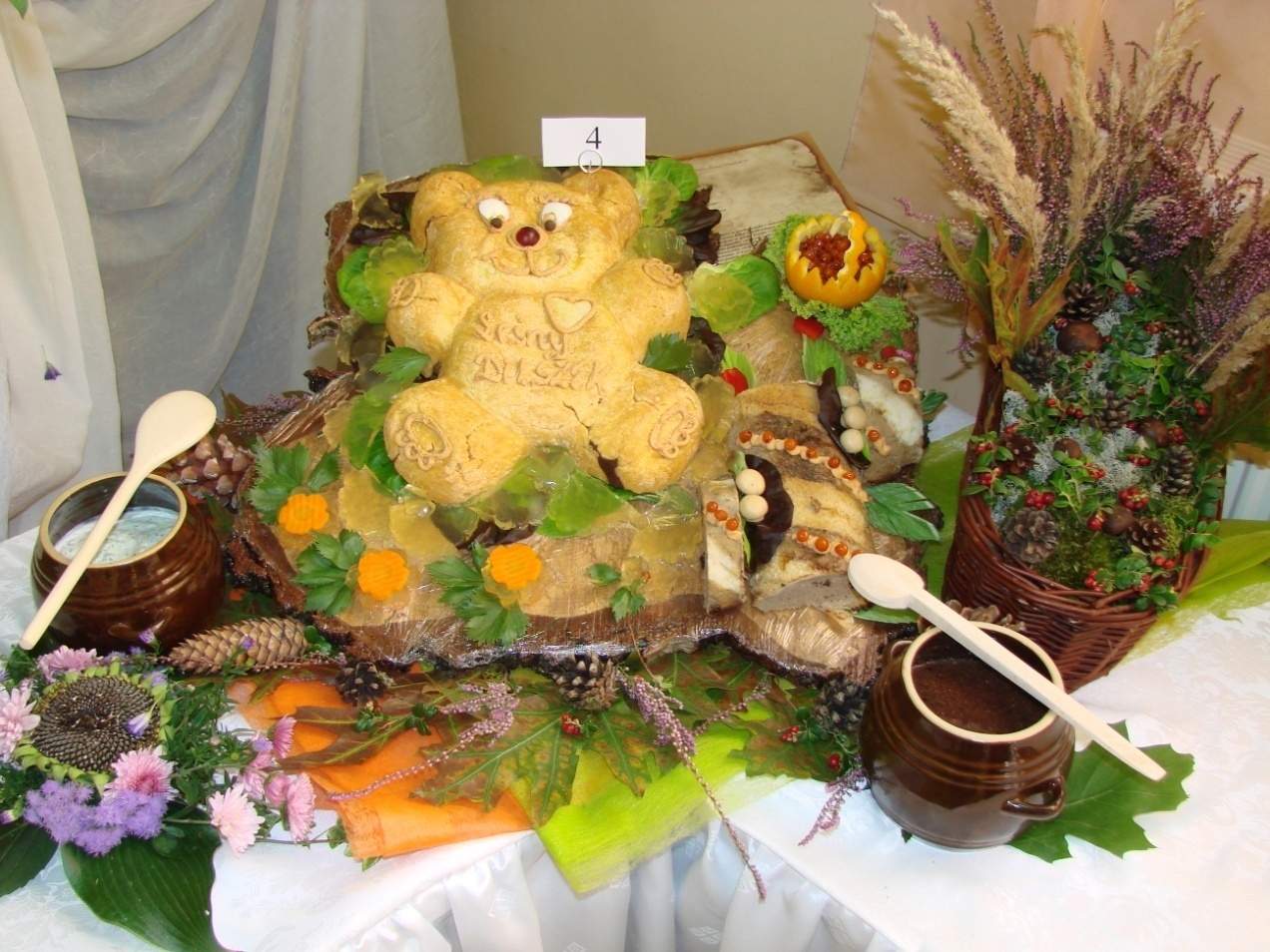 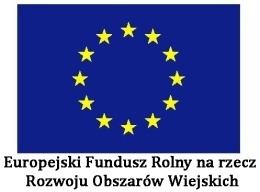 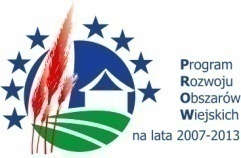 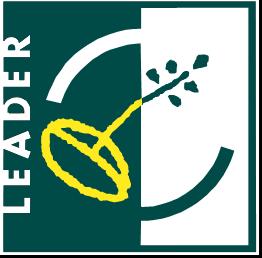 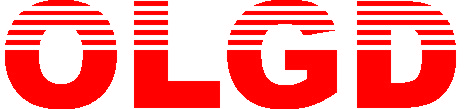 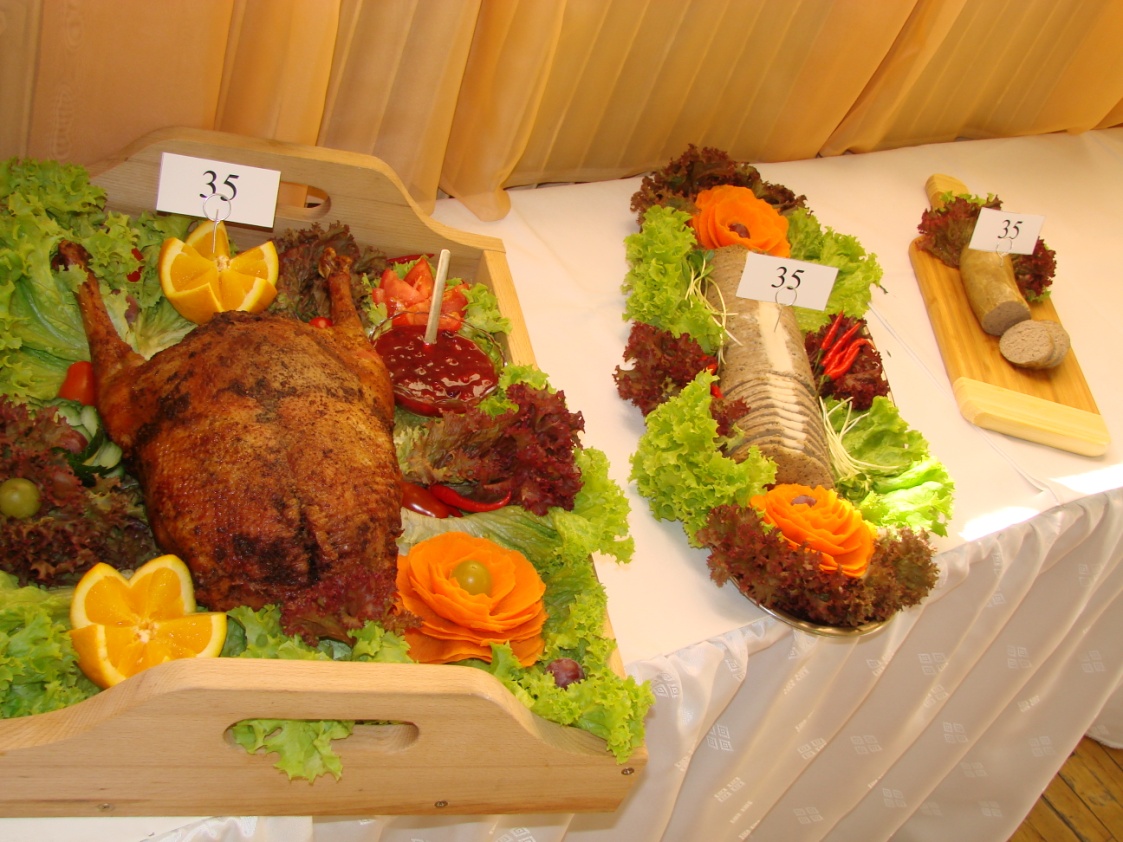 2 miejsce w województwie i 2,5 mln złotych dla mieszkańców Powiatu Ostrzeszowskiego
Z przyjemnością informujemy, że Zarząd Województwa Wielkopolskiego Uchwałą z dnia 19 października zatwierdził listę Lokalnych Grup Działania (LGD) wybranych do realizacji Lokalnej Strategii Rozwoju w zakresie dodatkowych zadań w Województwie Wielkopolskim w ramach Programu Rozwoju Obszarów Wiejskich na lata 2007-2013. Stowarzyszenie „Ostrzeszowska Lokalna Grupa Działania” znalazło się na bardzo wysokim 2 miejscu           w województwie. Należy podkreślić, że w Województwie Wielkopolskim funkcjonuje 31 LGD, z czego 9 złożyło wnioski o dodatkowe środki. Zgodnie zaś z rozporządzeniem Ministra Rolnictwa i Rozwoju Wsi tylko dwie pierwsze Lokalne Grupy Działania z listy wojewódzkiej otrzymują dofinansowanie, pozostałe tworzą listę krajową i ubiegają się o dofinansowanie w zależności od miejsca na liście krajowej. 
Wysokie 2 miejsce na liście oznacza otrzymanie dodatkowej puli środków w wysokości 2,5 mln złotych, które OLGD przeznaczy na dodatkowe nabory wniosków dla mieszkańców Powiatu Ostrzeszowskiego.
Lista rankingowa stanowi podsumowanie konkursu ogłoszonego przez Samorząd Województwa                        dla Lokalnych Grup Działania w zakresie dodatkowych środków. Celem konkursu było wyłonienie LGD, które najlepiej i najefektywniej realizowały swoje strategie oraz przygotowały projekty najbardziej zintegrowanych, innowacyjnych pomysłów rozszerzenia celów i przedsięwzięć zawartych w strategiach.
Cieszymy się, że dotychczasowa działalność OLGD została tak wysoko oceniona. Przypomnijmy,                       że ogłoszono dotąd 11 naborów wniosków, w ramach których spłynęło ponad 200 wniosków z terenu Powiatu Ostrzeszowskiego i dofinansowano projekty na ponad 6 mln złotych dla gmin, przedsiębiorców, rolników,                            organizacji pozarządowych i wielu innych.
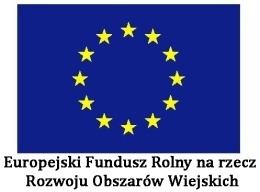 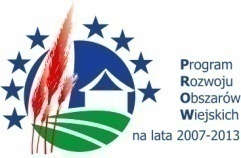 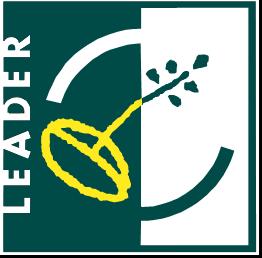 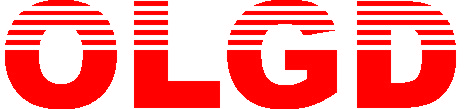 V Ogólnopolski Festiwal Pasztetników i Potraw z Gęsi18-19 września 2010 r.
Patronat honorowy Ministerstwa Rolnictwa i Rozwoju Wsi        oraz Marszałka Województwa Wielkopolskiego
2 miejsce w województwie i 2,5 mln złotych dla mieszkańców Powiatu Ostrzeszowskiego
Z przyjemnością informujemy, że Zarząd Województwa Wielkopolskiego Uchwałą z dnia 19 października zatwierdził listę Lokalnych Grup Działania (LGD) wybranych do realizacji Lokalnej Strategii Rozwoju w zakresie dodatkowych zadań w Województwie Wielkopolskim w ramach Programu Rozwoju Obszarów Wiejskich na lata 2007-2013. Stowarzyszenie „Ostrzeszowska Lokalna Grupa Działania” znalazło się na bardzo wysokim 2 miejscu           w województwie. Należy podkreślić, że w Województwie Wielkopolskim funkcjonuje 31 LGD, z czego 9 złożyło wnioski o dodatkowe środki. Zgodnie zaś z rozporządzeniem Ministra Rolnictwa i Rozwoju Wsi tylko dwie pierwsze Lokalne Grupy Działania z listy wojewódzkiej otrzymują dofinansowanie, pozostałe tworzą listę krajową i ubiegają się o dofinansowanie w zależności od miejsca na liście krajowej. 
Wysokie 2 miejsce na liście oznacza otrzymanie dodatkowej puli środków w wysokości 2,5 mln złotych, które OLGD przeznaczy na dodatkowe nabory wniosków dla mieszkańców Powiatu Ostrzeszowskiego.
Lista rankingowa stanowi podsumowanie konkursu ogłoszonego przez Samorząd Województwa                        dla Lokalnych Grup Działania w zakresie dodatkowych środków. Celem konkursu było wyłonienie LGD, które najlepiej i najefektywniej realizowały swoje strategie oraz przygotowały projekty najbardziej zintegrowanych, innowacyjnych pomysłów rozszerzenia celów i przedsięwzięć zawartych w strategiach.
Cieszymy się, że dotychczasowa działalność OLGD została tak wysoko oceniona. Przypomnijmy,                       że ogłoszono dotąd 11 naborów wniosków, w ramach których spłynęło ponad 200 wniosków z terenu Powiatu Ostrzeszowskiego i dofinansowano projekty na ponad 6 mln złotych dla gmin, przedsiębiorców, rolników,                            organizacji pozarządowych i wielu innych.
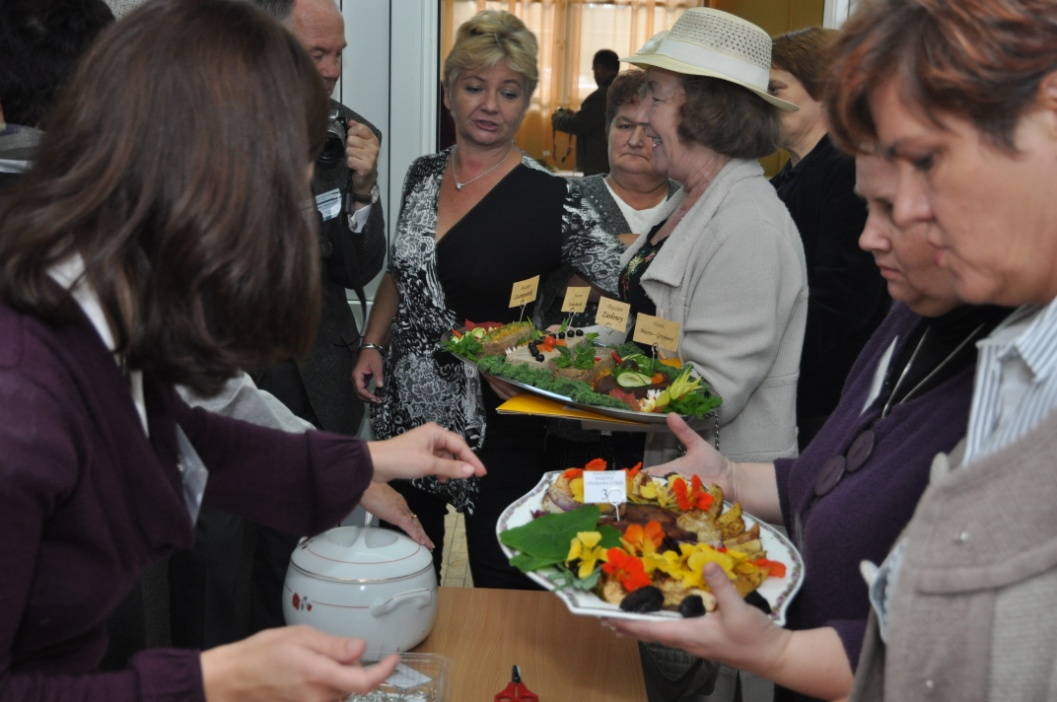 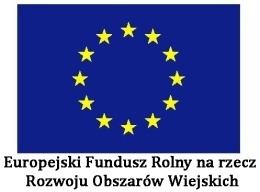 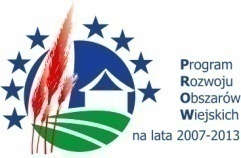 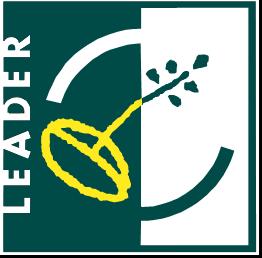 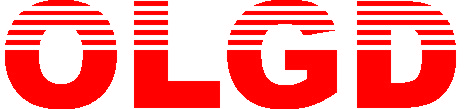 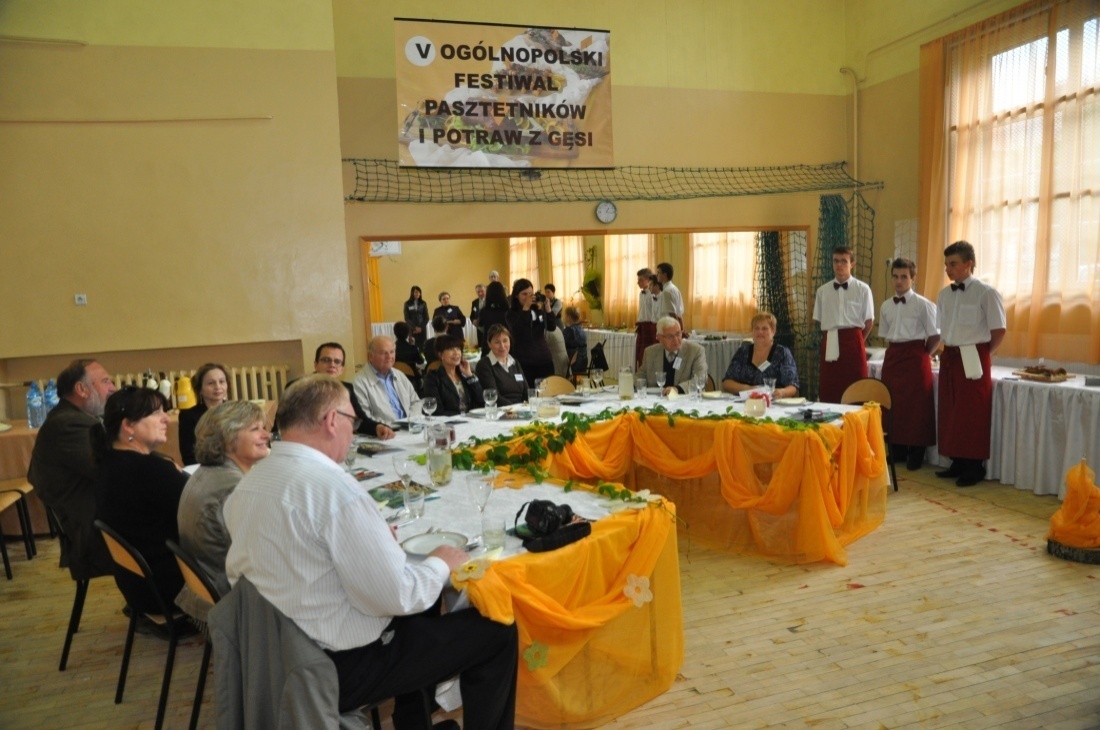 2 miejsce w województwie i 2,5 mln złotych dla mieszkańców Powiatu Ostrzeszowskiego
Z przyjemnością informujemy, że Zarząd Województwa Wielkopolskiego Uchwałą z dnia 19 października zatwierdził listę Lokalnych Grup Działania (LGD) wybranych do realizacji Lokalnej Strategii Rozwoju w zakresie dodatkowych zadań w Województwie Wielkopolskim w ramach Programu Rozwoju Obszarów Wiejskich na lata 2007-2013. Stowarzyszenie „Ostrzeszowska Lokalna Grupa Działania” znalazło się na bardzo wysokim 2 miejscu           w województwie. Należy podkreślić, że w Województwie Wielkopolskim funkcjonuje 31 LGD, z czego 9 złożyło wnioski o dodatkowe środki. Zgodnie zaś z rozporządzeniem Ministra Rolnictwa i Rozwoju Wsi tylko dwie pierwsze Lokalne Grupy Działania z listy wojewódzkiej otrzymują dofinansowanie, pozostałe tworzą listę krajową i ubiegają się o dofinansowanie w zależności od miejsca na liście krajowej. 
Wysokie 2 miejsce na liście oznacza otrzymanie dodatkowej puli środków w wysokości 2,5 mln złotych, które OLGD przeznaczy na dodatkowe nabory wniosków dla mieszkańców Powiatu Ostrzeszowskiego.
Lista rankingowa stanowi podsumowanie konkursu ogłoszonego przez Samorząd Województwa                        dla Lokalnych Grup Działania w zakresie dodatkowych środków. Celem konkursu było wyłonienie LGD, które najlepiej i najefektywniej realizowały swoje strategie oraz przygotowały projekty najbardziej zintegrowanych, innowacyjnych pomysłów rozszerzenia celów i przedsięwzięć zawartych w strategiach.
Cieszymy się, że dotychczasowa działalność OLGD została tak wysoko oceniona. Przypomnijmy,                       że ogłoszono dotąd 11 naborów wniosków, w ramach których spłynęło ponad 200 wniosków z terenu Powiatu Ostrzeszowskiego i dofinansowano projekty na ponad 6 mln złotych dla gmin, przedsiębiorców, rolników,                            organizacji pozarządowych i wielu innych.
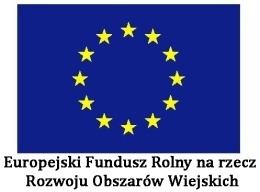 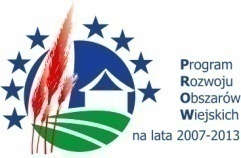 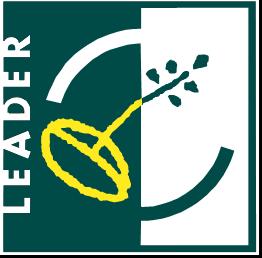 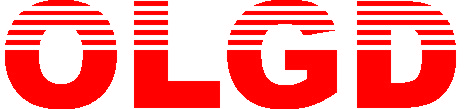 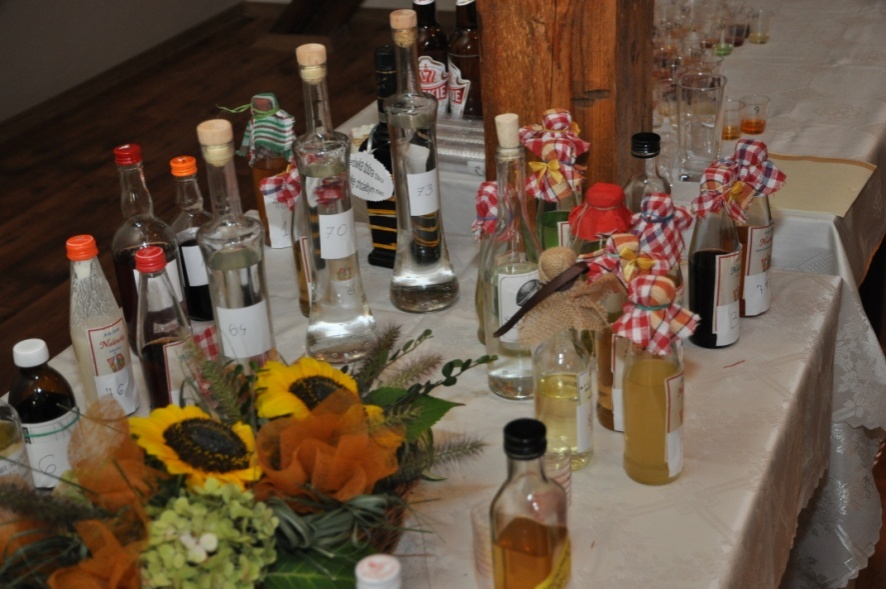 2 miejsce w województwie i 2,5 mln złotych dla mieszkańców Powiatu Ostrzeszowskiego
Z przyjemnością informujemy, że Zarząd Województwa Wielkopolskiego Uchwałą z dnia 19 października zatwierdził listę Lokalnych Grup Działania (LGD) wybranych do realizacji Lokalnej Strategii Rozwoju w zakresie dodatkowych zadań w Województwie Wielkopolskim w ramach Programu Rozwoju Obszarów Wiejskich na lata 2007-2013. Stowarzyszenie „Ostrzeszowska Lokalna Grupa Działania” znalazło się na bardzo wysokim 2 miejscu           w województwie. Należy podkreślić, że w Województwie Wielkopolskim funkcjonuje 31 LGD, z czego 9 złożyło wnioski o dodatkowe środki. Zgodnie zaś z rozporządzeniem Ministra Rolnictwa i Rozwoju Wsi tylko dwie pierwsze Lokalne Grupy Działania z listy wojewódzkiej otrzymują dofinansowanie, pozostałe tworzą listę krajową i ubiegają się o dofinansowanie w zależności od miejsca na liście krajowej. 
Wysokie 2 miejsce na liście oznacza otrzymanie dodatkowej puli środków w wysokości 2,5 mln złotych, które OLGD przeznaczy na dodatkowe nabory wniosków dla mieszkańców Powiatu Ostrzeszowskiego.
Lista rankingowa stanowi podsumowanie konkursu ogłoszonego przez Samorząd Województwa                        dla Lokalnych Grup Działania w zakresie dodatkowych środków. Celem konkursu było wyłonienie LGD, które najlepiej i najefektywniej realizowały swoje strategie oraz przygotowały projekty najbardziej zintegrowanych, innowacyjnych pomysłów rozszerzenia celów i przedsięwzięć zawartych w strategiach.
Cieszymy się, że dotychczasowa działalność OLGD została tak wysoko oceniona. Przypomnijmy,                       że ogłoszono dotąd 11 naborów wniosków, w ramach których spłynęło ponad 200 wniosków z terenu Powiatu Ostrzeszowskiego i dofinansowano projekty na ponad 6 mln złotych dla gmin, przedsiębiorców, rolników,                            organizacji pozarządowych i wielu innych.
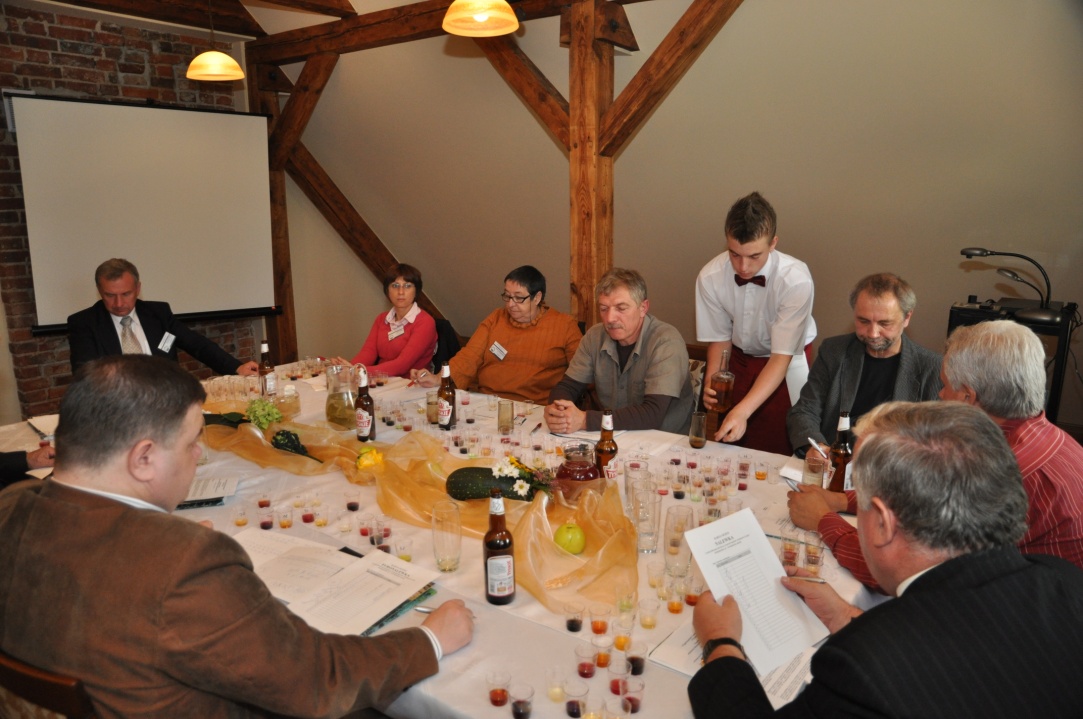 konkurs na najlepszą nalewkę
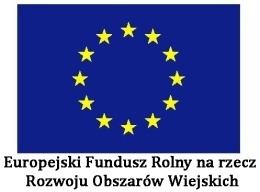 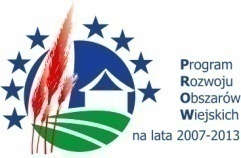 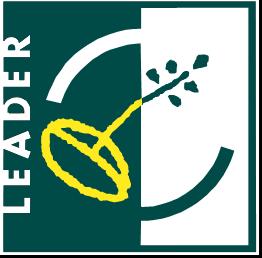 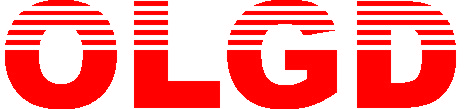 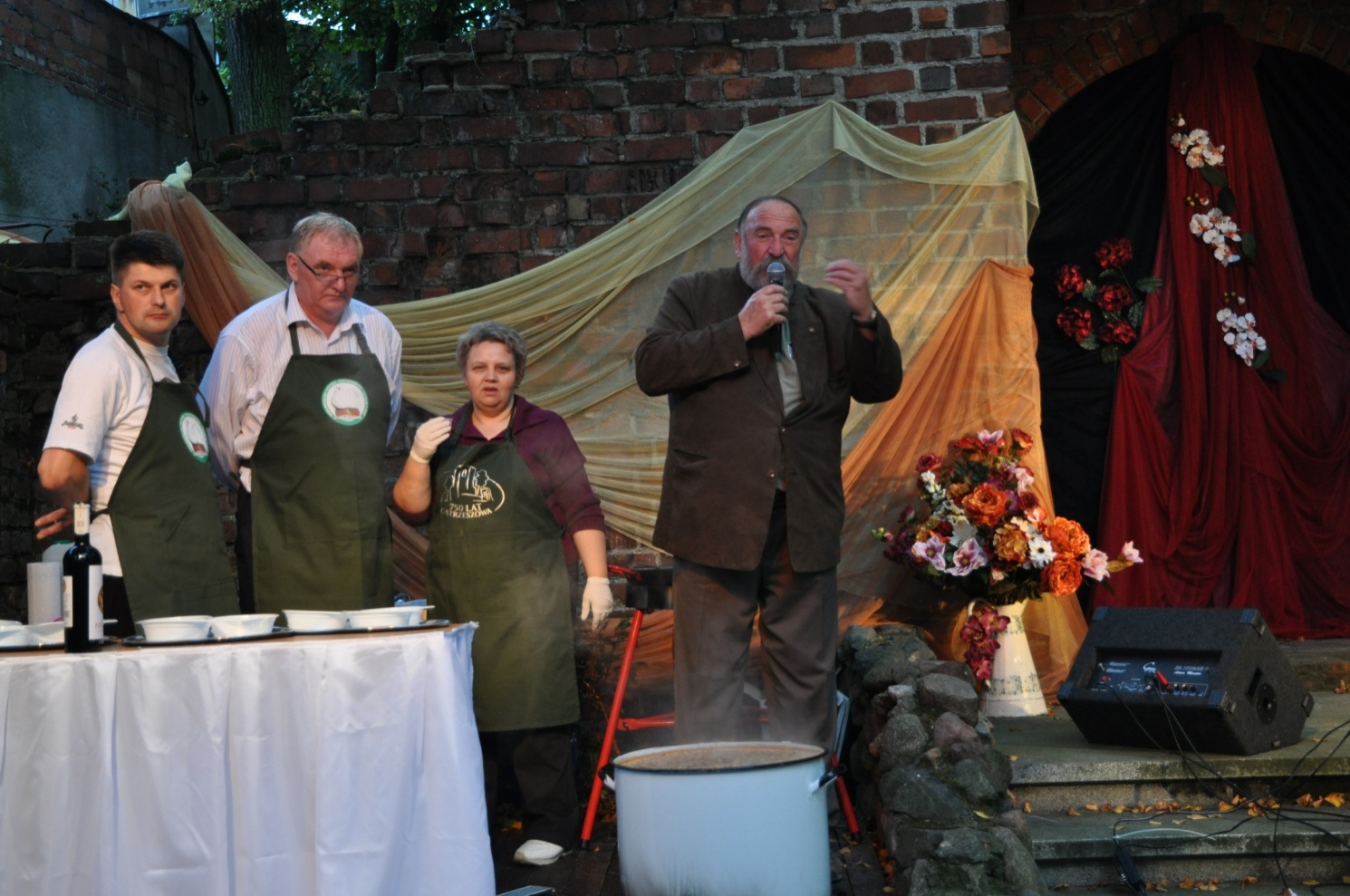 2 miejsce w województwie i 2,5 mln złotych dla mieszkańców Powiatu Ostrzeszowskiego
Z przyjemnością informujemy, że Zarząd Województwa Wielkopolskiego Uchwałą z dnia 19 października zatwierdził listę Lokalnych Grup Działania (LGD) wybranych do realizacji Lokalnej Strategii Rozwoju w zakresie dodatkowych zadań w Województwie Wielkopolskim w ramach Programu Rozwoju Obszarów Wiejskich na lata 2007-2013. Stowarzyszenie „Ostrzeszowska Lokalna Grupa Działania” znalazło się na bardzo wysokim 2 miejscu           w województwie. Należy podkreślić, że w Województwie Wielkopolskim funkcjonuje 31 LGD, z czego 9 złożyło wnioski o dodatkowe środki. Zgodnie zaś z rozporządzeniem Ministra Rolnictwa i Rozwoju Wsi tylko dwie pierwsze Lokalne Grupy Działania z listy wojewódzkiej otrzymują dofinansowanie, pozostałe tworzą listę krajową i ubiegają się o dofinansowanie w zależności od miejsca na liście krajowej. 
Wysokie 2 miejsce na liście oznacza otrzymanie dodatkowej puli środków w wysokości 2,5 mln złotych, które OLGD przeznaczy na dodatkowe nabory wniosków dla mieszkańców Powiatu Ostrzeszowskiego.
Lista rankingowa stanowi podsumowanie konkursu ogłoszonego przez Samorząd Województwa                        dla Lokalnych Grup Działania w zakresie dodatkowych środków. Celem konkursu było wyłonienie LGD, które najlepiej i najefektywniej realizowały swoje strategie oraz przygotowały projekty najbardziej zintegrowanych, innowacyjnych pomysłów rozszerzenia celów i przedsięwzięć zawartych w strategiach.
Cieszymy się, że dotychczasowa działalność OLGD została tak wysoko oceniona. Przypomnijmy,                       że ogłoszono dotąd 11 naborów wniosków, w ramach których spłynęło ponad 200 wniosków z terenu Powiatu Ostrzeszowskiego i dofinansowano projekty na ponad 6 mln złotych dla gmin, przedsiębiorców, rolników,                            organizacji pozarządowych i wielu innych.
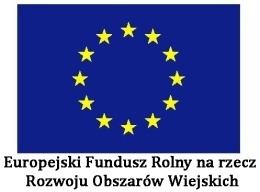 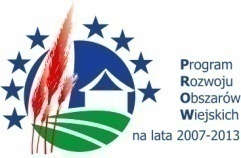 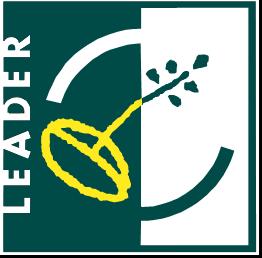 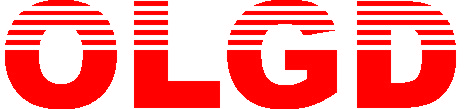 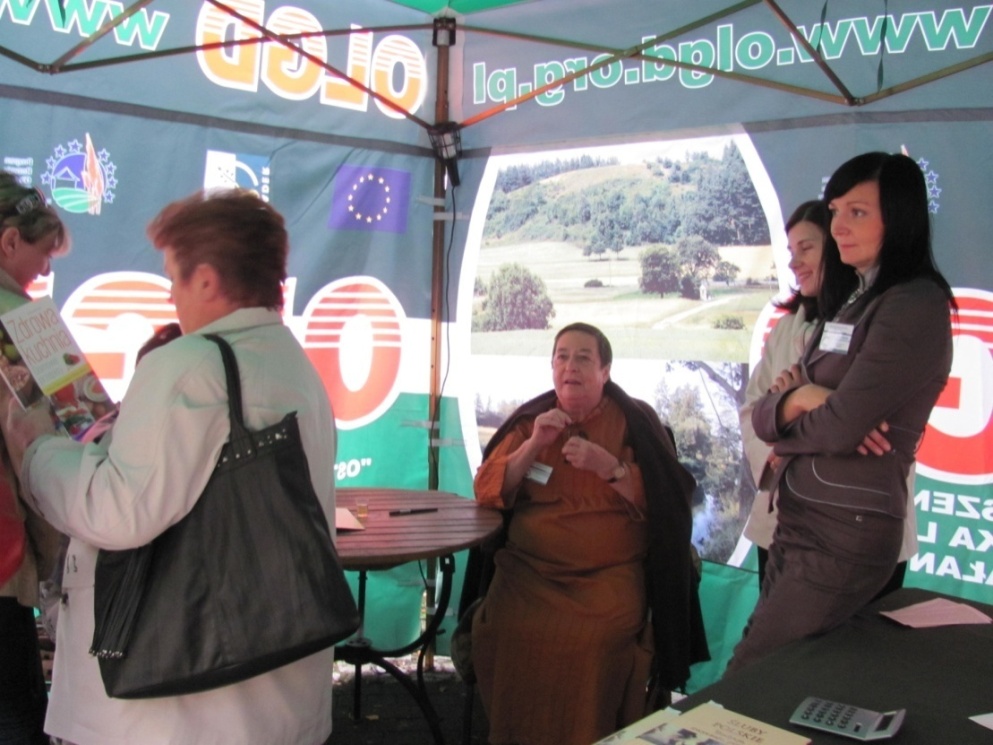 Wieczór autorski 
 Hanny Szymanderskiej
2 miejsce w województwie i 2,5 mln złotych dla mieszkańców Powiatu Ostrzeszowskiego
Z przyjemnością informujemy, że Zarząd Województwa Wielkopolskiego Uchwałą z dnia 19 października zatwierdził listę Lokalnych Grup Działania (LGD) wybranych do realizacji Lokalnej Strategii Rozwoju w zakresie dodatkowych zadań w Województwie Wielkopolskim w ramach Programu Rozwoju Obszarów Wiejskich na lata 2007-2013. Stowarzyszenie „Ostrzeszowska Lokalna Grupa Działania” znalazło się na bardzo wysokim 2 miejscu           w województwie. Należy podkreślić, że w Województwie Wielkopolskim funkcjonuje 31 LGD, z czego 9 złożyło wnioski o dodatkowe środki. Zgodnie zaś z rozporządzeniem Ministra Rolnictwa i Rozwoju Wsi tylko dwie pierwsze Lokalne Grupy Działania z listy wojewódzkiej otrzymują dofinansowanie, pozostałe tworzą listę krajową i ubiegają się o dofinansowanie w zależności od miejsca na liście krajowej. 
Wysokie 2 miejsce na liście oznacza otrzymanie dodatkowej puli środków w wysokości 2,5 mln złotych, które OLGD przeznaczy na dodatkowe nabory wniosków dla mieszkańców Powiatu Ostrzeszowskiego.
Lista rankingowa stanowi podsumowanie konkursu ogłoszonego przez Samorząd Województwa                        dla Lokalnych Grup Działania w zakresie dodatkowych środków. Celem konkursu było wyłonienie LGD, które najlepiej i najefektywniej realizowały swoje strategie oraz przygotowały projekty najbardziej zintegrowanych, innowacyjnych pomysłów rozszerzenia celów i przedsięwzięć zawartych w strategiach.
Cieszymy się, że dotychczasowa działalność OLGD została tak wysoko oceniona. Przypomnijmy,                       że ogłoszono dotąd 11 naborów wniosków, w ramach których spłynęło ponad 200 wniosków z terenu Powiatu Ostrzeszowskiego i dofinansowano projekty na ponad 6 mln złotych dla gmin, przedsiębiorców, rolników,                            organizacji pozarządowych i wielu innych.
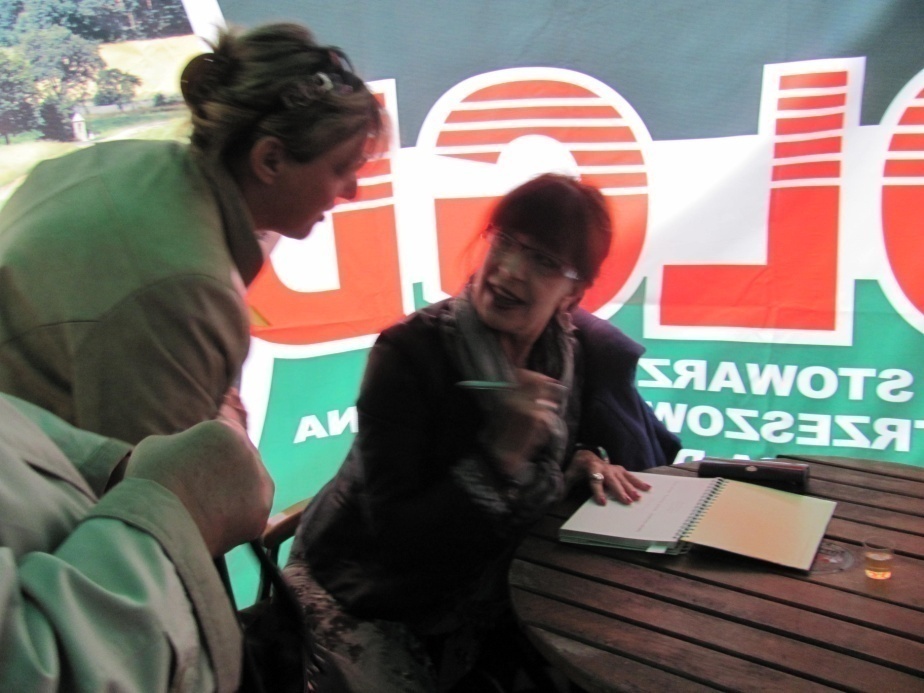 Wieczór autorski 
Romany Chojnackiej
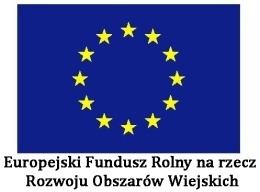 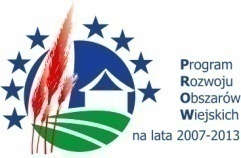 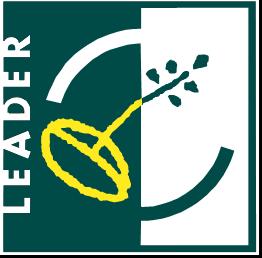 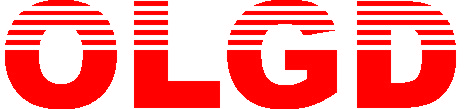 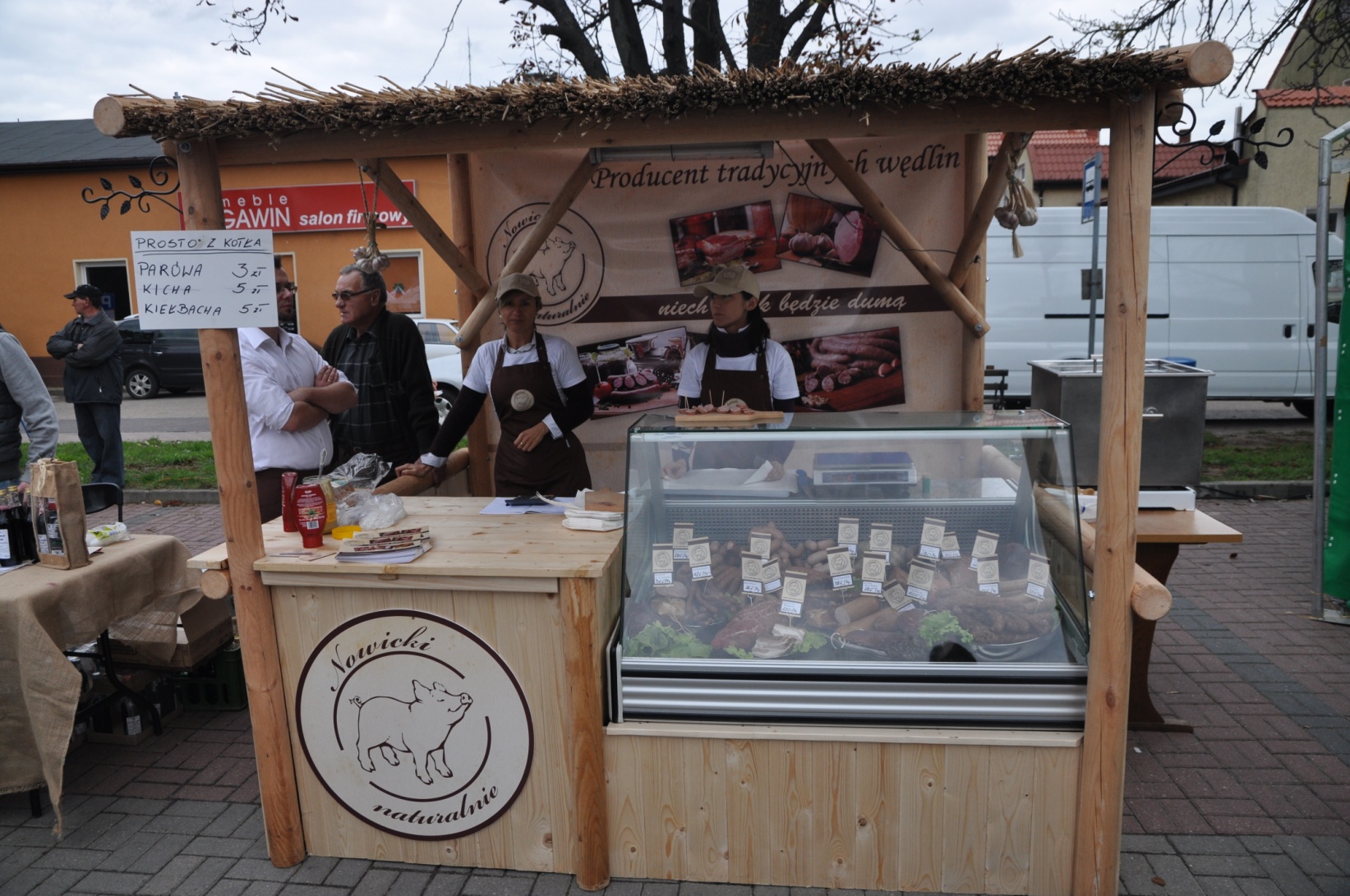 2 miejsce w województwie i 2,5 mln złotych dla mieszkańców Powiatu Ostrzeszowskiego
Z przyjemnością informujemy, że Zarząd Województwa Wielkopolskiego Uchwałą z dnia 19 października zatwierdził listę Lokalnych Grup Działania (LGD) wybranych do realizacji Lokalnej Strategii Rozwoju w zakresie dodatkowych zadań w Województwie Wielkopolskim w ramach Programu Rozwoju Obszarów Wiejskich na lata 2007-2013. Stowarzyszenie „Ostrzeszowska Lokalna Grupa Działania” znalazło się na bardzo wysokim 2 miejscu           w województwie. Należy podkreślić, że w Województwie Wielkopolskim funkcjonuje 31 LGD, z czego 9 złożyło wnioski o dodatkowe środki. Zgodnie zaś z rozporządzeniem Ministra Rolnictwa i Rozwoju Wsi tylko dwie pierwsze Lokalne Grupy Działania z listy wojewódzkiej otrzymują dofinansowanie, pozostałe tworzą listę krajową i ubiegają się o dofinansowanie w zależności od miejsca na liście krajowej. 
Wysokie 2 miejsce na liście oznacza otrzymanie dodatkowej puli środków w wysokości 2,5 mln złotych, które OLGD przeznaczy na dodatkowe nabory wniosków dla mieszkańców Powiatu Ostrzeszowskiego.
Lista rankingowa stanowi podsumowanie konkursu ogłoszonego przez Samorząd Województwa                        dla Lokalnych Grup Działania w zakresie dodatkowych środków. Celem konkursu było wyłonienie LGD, które najlepiej i najefektywniej realizowały swoje strategie oraz przygotowały projekty najbardziej zintegrowanych, innowacyjnych pomysłów rozszerzenia celów i przedsięwzięć zawartych w strategiach.
Cieszymy się, że dotychczasowa działalność OLGD została tak wysoko oceniona. Przypomnijmy,                       że ogłoszono dotąd 11 naborów wniosków, w ramach których spłynęło ponad 200 wniosków z terenu Powiatu Ostrzeszowskiego i dofinansowano projekty na ponad 6 mln złotych dla gmin, przedsiębiorców, rolników,                            organizacji pozarządowych i wielu innych.
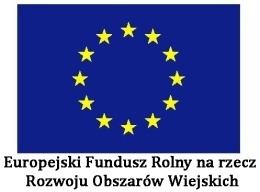 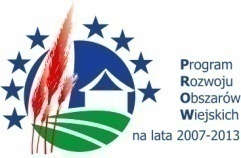 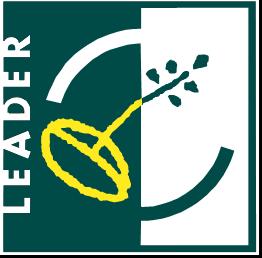 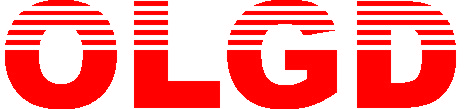 VI Ogólnopolski Festiwal Pasztetników i Potraw z Gęsi10-11 września 2010 r.
Patronat honorowy Ministra Rolnictwa i Rozwoju Wsi, Marszałka Województwa Wielkopolskiego  oraz  
Prezesa Agencji Rynku Rolnego
2 miejsce w województwie i 2,5 mln złotych dla mieszkańców Powiatu Ostrzeszowskiego
Z przyjemnością informujemy, że Zarząd Województwa Wielkopolskiego Uchwałą z dnia 19 października zatwierdził listę Lokalnych Grup Działania (LGD) wybranych do realizacji Lokalnej Strategii Rozwoju w zakresie dodatkowych zadań w Województwie Wielkopolskim w ramach Programu Rozwoju Obszarów Wiejskich na lata 2007-2013. Stowarzyszenie „Ostrzeszowska Lokalna Grupa Działania” znalazło się na bardzo wysokim 2 miejscu           w województwie. Należy podkreślić, że w Województwie Wielkopolskim funkcjonuje 31 LGD, z czego 9 złożyło wnioski o dodatkowe środki. Zgodnie zaś z rozporządzeniem Ministra Rolnictwa i Rozwoju Wsi tylko dwie pierwsze Lokalne Grupy Działania z listy wojewódzkiej otrzymują dofinansowanie, pozostałe tworzą listę krajową i ubiegają się o dofinansowanie w zależności od miejsca na liście krajowej. 
Wysokie 2 miejsce na liście oznacza otrzymanie dodatkowej puli środków w wysokości 2,5 mln złotych, które OLGD przeznaczy na dodatkowe nabory wniosków dla mieszkańców Powiatu Ostrzeszowskiego.
Lista rankingowa stanowi podsumowanie konkursu ogłoszonego przez Samorząd Województwa                        dla Lokalnych Grup Działania w zakresie dodatkowych środków. Celem konkursu było wyłonienie LGD, które najlepiej i najefektywniej realizowały swoje strategie oraz przygotowały projekty najbardziej zintegrowanych, innowacyjnych pomysłów rozszerzenia celów i przedsięwzięć zawartych w strategiach.
Cieszymy się, że dotychczasowa działalność OLGD została tak wysoko oceniona. Przypomnijmy,                       że ogłoszono dotąd 11 naborów wniosków, w ramach których spłynęło ponad 200 wniosków z terenu Powiatu Ostrzeszowskiego i dofinansowano projekty na ponad 6 mln złotych dla gmin, przedsiębiorców, rolników,                            organizacji pozarządowych i wielu innych.
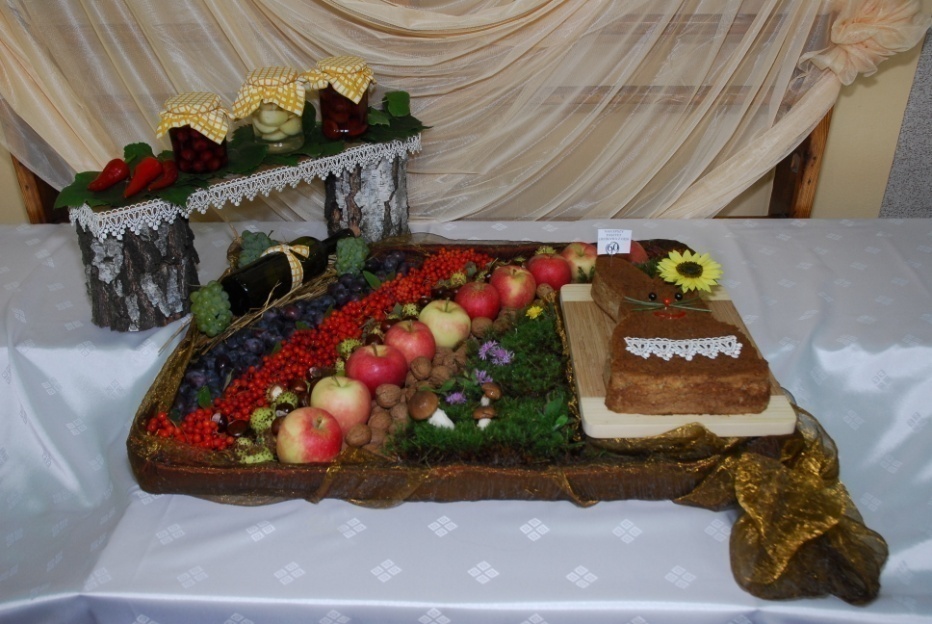 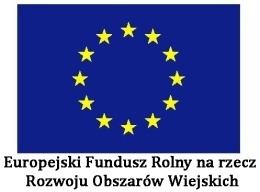 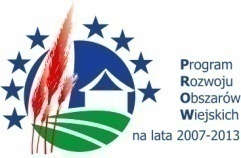 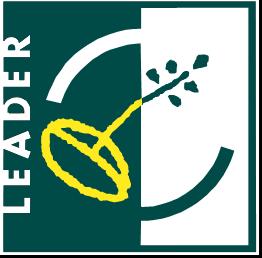 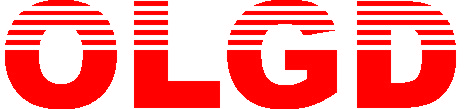 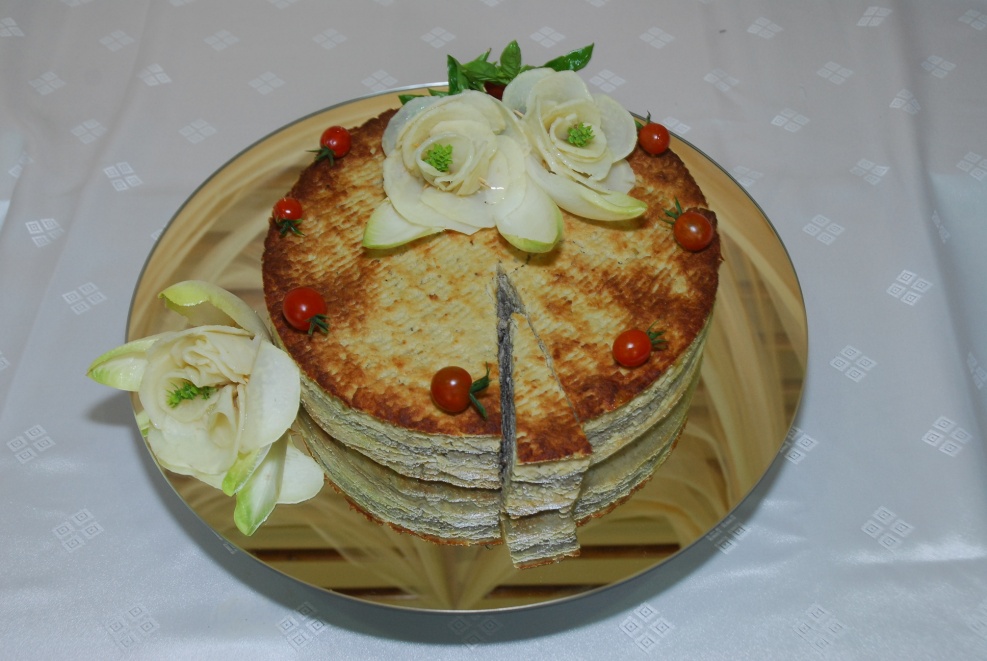 2 miejsce w województwie i 2,5 mln złotych dla mieszkańców Powiatu Ostrzeszowskiego
Z przyjemnością informujemy, że Zarząd Województwa Wielkopolskiego Uchwałą z dnia 19 października zatwierdził listę Lokalnych Grup Działania (LGD) wybranych do realizacji Lokalnej Strategii Rozwoju w zakresie dodatkowych zadań w Województwie Wielkopolskim w ramach Programu Rozwoju Obszarów Wiejskich na lata 2007-2013. Stowarzyszenie „Ostrzeszowska Lokalna Grupa Działania” znalazło się na bardzo wysokim 2 miejscu           w województwie. Należy podkreślić, że w Województwie Wielkopolskim funkcjonuje 31 LGD, z czego 9 złożyło wnioski o dodatkowe środki. Zgodnie zaś z rozporządzeniem Ministra Rolnictwa i Rozwoju Wsi tylko dwie pierwsze Lokalne Grupy Działania z listy wojewódzkiej otrzymują dofinansowanie, pozostałe tworzą listę krajową i ubiegają się o dofinansowanie w zależności od miejsca na liście krajowej. 
Wysokie 2 miejsce na liście oznacza otrzymanie dodatkowej puli środków w wysokości 2,5 mln złotych, które OLGD przeznaczy na dodatkowe nabory wniosków dla mieszkańców Powiatu Ostrzeszowskiego.
Lista rankingowa stanowi podsumowanie konkursu ogłoszonego przez Samorząd Województwa                        dla Lokalnych Grup Działania w zakresie dodatkowych środków. Celem konkursu było wyłonienie LGD, które najlepiej i najefektywniej realizowały swoje strategie oraz przygotowały projekty najbardziej zintegrowanych, innowacyjnych pomysłów rozszerzenia celów i przedsięwzięć zawartych w strategiach.
Cieszymy się, że dotychczasowa działalność OLGD została tak wysoko oceniona. Przypomnijmy,                       że ogłoszono dotąd 11 naborów wniosków, w ramach których spłynęło ponad 200 wniosków z terenu Powiatu Ostrzeszowskiego i dofinansowano projekty na ponad 6 mln złotych dla gmin, przedsiębiorców, rolników,                            organizacji pozarządowych i wielu innych.
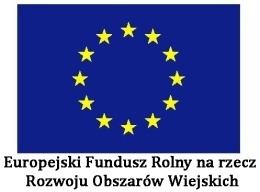 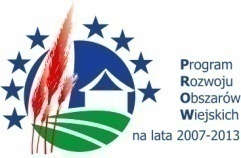 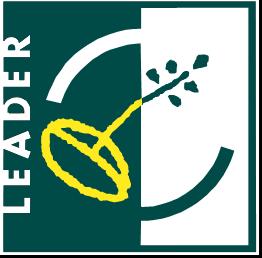 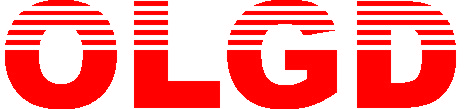 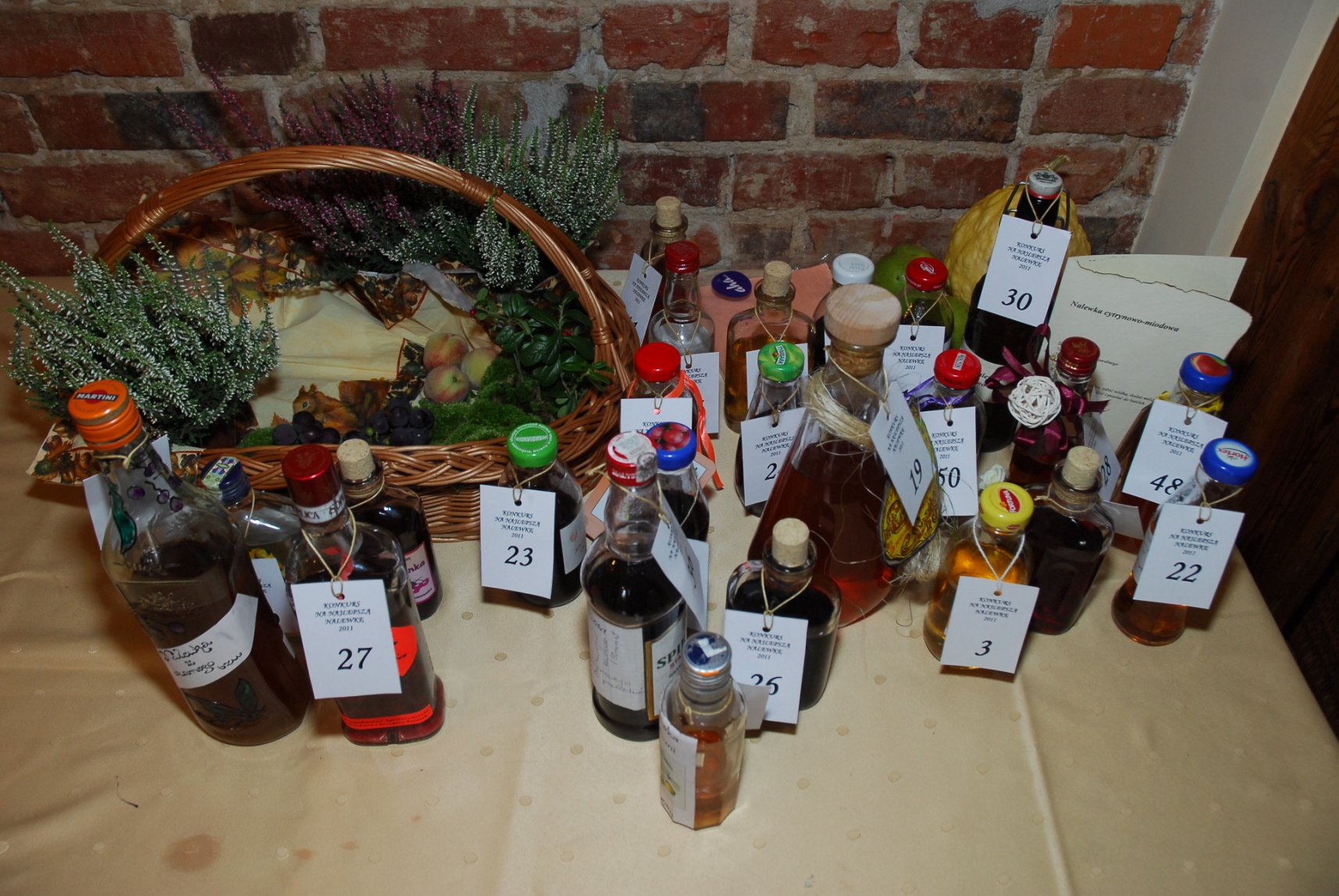 2 miejsce w województwie i 2,5 mln złotych dla mieszkańców Powiatu Ostrzeszowskiego
Z przyjemnością informujemy, że Zarząd Województwa Wielkopolskiego Uchwałą z dnia 19 października zatwierdził listę Lokalnych Grup Działania (LGD) wybranych do realizacji Lokalnej Strategii Rozwoju w zakresie dodatkowych zadań w Województwie Wielkopolskim w ramach Programu Rozwoju Obszarów Wiejskich na lata 2007-2013. Stowarzyszenie „Ostrzeszowska Lokalna Grupa Działania” znalazło się na bardzo wysokim 2 miejscu           w województwie. Należy podkreślić, że w Województwie Wielkopolskim funkcjonuje 31 LGD, z czego 9 złożyło wnioski o dodatkowe środki. Zgodnie zaś z rozporządzeniem Ministra Rolnictwa i Rozwoju Wsi tylko dwie pierwsze Lokalne Grupy Działania z listy wojewódzkiej otrzymują dofinansowanie, pozostałe tworzą listę krajową i ubiegają się o dofinansowanie w zależności od miejsca na liście krajowej. 
Wysokie 2 miejsce na liście oznacza otrzymanie dodatkowej puli środków w wysokości 2,5 mln złotych, które OLGD przeznaczy na dodatkowe nabory wniosków dla mieszkańców Powiatu Ostrzeszowskiego.
Lista rankingowa stanowi podsumowanie konkursu ogłoszonego przez Samorząd Województwa                        dla Lokalnych Grup Działania w zakresie dodatkowych środków. Celem konkursu było wyłonienie LGD, które najlepiej i najefektywniej realizowały swoje strategie oraz przygotowały projekty najbardziej zintegrowanych, innowacyjnych pomysłów rozszerzenia celów i przedsięwzięć zawartych w strategiach.
Cieszymy się, że dotychczasowa działalność OLGD została tak wysoko oceniona. Przypomnijmy,                       że ogłoszono dotąd 11 naborów wniosków, w ramach których spłynęło ponad 200 wniosków z terenu Powiatu Ostrzeszowskiego i dofinansowano projekty na ponad 6 mln złotych dla gmin, przedsiębiorców, rolników,                            organizacji pozarządowych i wielu innych.
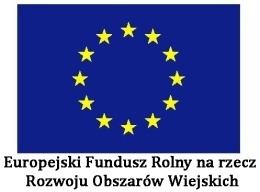 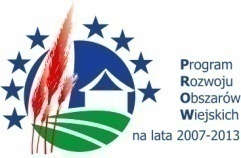 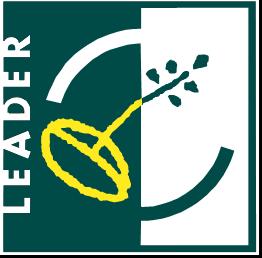 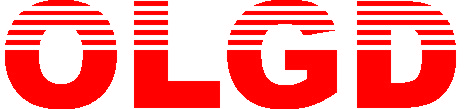 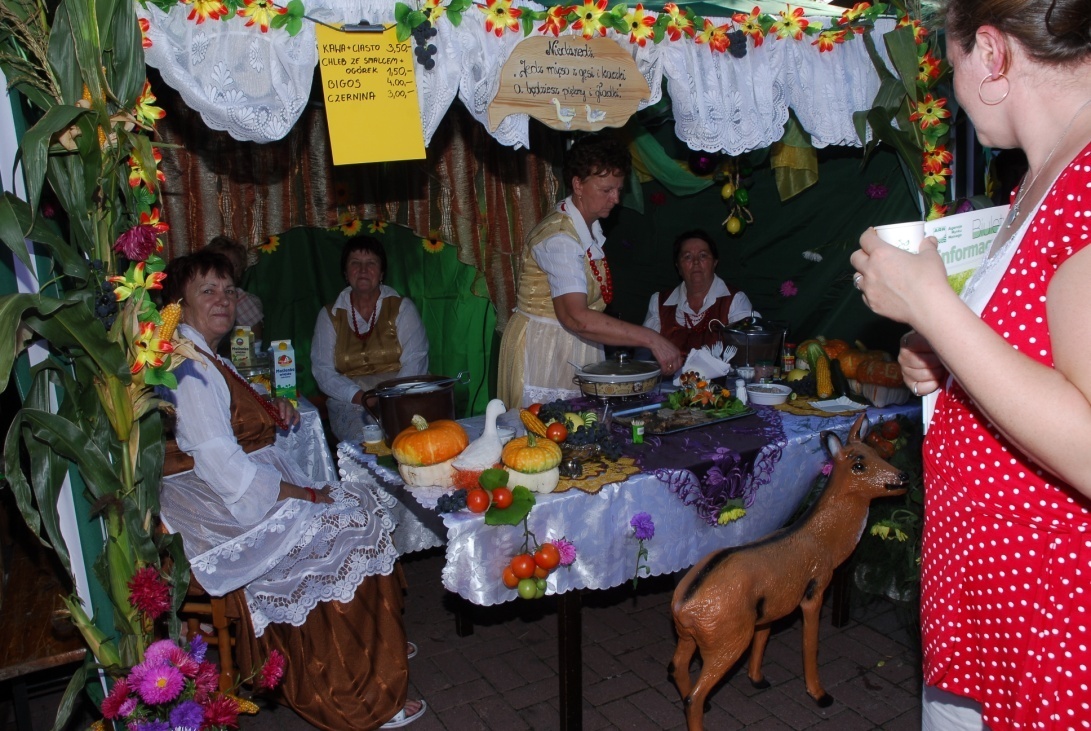 2 miejsce w województwie i 2,5 mln złotych dla mieszkańców Powiatu Ostrzeszowskiego
Z przyjemnością informujemy, że Zarząd Województwa Wielkopolskiego Uchwałą z dnia 19 października zatwierdził listę Lokalnych Grup Działania (LGD) wybranych do realizacji Lokalnej Strategii Rozwoju w zakresie dodatkowych zadań w Województwie Wielkopolskim w ramach Programu Rozwoju Obszarów Wiejskich na lata 2007-2013. Stowarzyszenie „Ostrzeszowska Lokalna Grupa Działania” znalazło się na bardzo wysokim 2 miejscu           w województwie. Należy podkreślić, że w Województwie Wielkopolskim funkcjonuje 31 LGD, z czego 9 złożyło wnioski o dodatkowe środki. Zgodnie zaś z rozporządzeniem Ministra Rolnictwa i Rozwoju Wsi tylko dwie pierwsze Lokalne Grupy Działania z listy wojewódzkiej otrzymują dofinansowanie, pozostałe tworzą listę krajową i ubiegają się o dofinansowanie w zależności od miejsca na liście krajowej. 
Wysokie 2 miejsce na liście oznacza otrzymanie dodatkowej puli środków w wysokości 2,5 mln złotych, które OLGD przeznaczy na dodatkowe nabory wniosków dla mieszkańców Powiatu Ostrzeszowskiego.
Lista rankingowa stanowi podsumowanie konkursu ogłoszonego przez Samorząd Województwa                        dla Lokalnych Grup Działania w zakresie dodatkowych środków. Celem konkursu było wyłonienie LGD, które najlepiej i najefektywniej realizowały swoje strategie oraz przygotowały projekty najbardziej zintegrowanych, innowacyjnych pomysłów rozszerzenia celów i przedsięwzięć zawartych w strategiach.
Cieszymy się, że dotychczasowa działalność OLGD została tak wysoko oceniona. Przypomnijmy,                       że ogłoszono dotąd 11 naborów wniosków, w ramach których spłynęło ponad 200 wniosków z terenu Powiatu Ostrzeszowskiego i dofinansowano projekty na ponad 6 mln złotych dla gmin, przedsiębiorców, rolników,                            organizacji pozarządowych i wielu innych.
Stoiska KGW
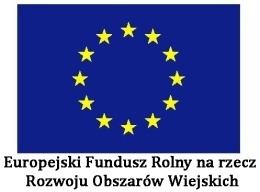 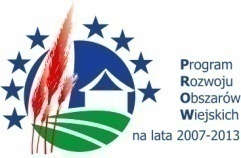 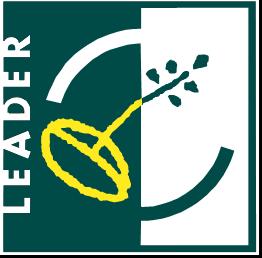 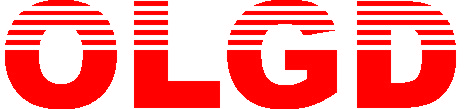 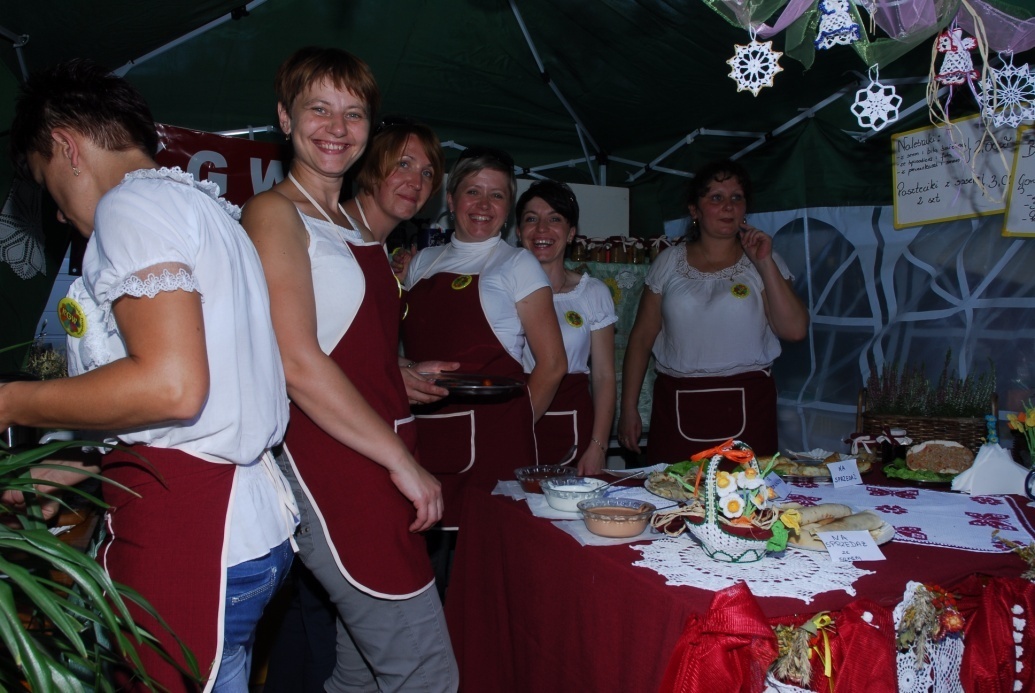 2 miejsce w województwie i 2,5 mln złotych dla mieszkańców Powiatu Ostrzeszowskiego
Z przyjemnością informujemy, że Zarząd Województwa Wielkopolskiego Uchwałą z dnia 19 października zatwierdził listę Lokalnych Grup Działania (LGD) wybranych do realizacji Lokalnej Strategii Rozwoju w zakresie dodatkowych zadań w Województwie Wielkopolskim w ramach Programu Rozwoju Obszarów Wiejskich na lata 2007-2013. Stowarzyszenie „Ostrzeszowska Lokalna Grupa Działania” znalazło się na bardzo wysokim 2 miejscu           w województwie. Należy podkreślić, że w Województwie Wielkopolskim funkcjonuje 31 LGD, z czego 9 złożyło wnioski o dodatkowe środki. Zgodnie zaś z rozporządzeniem Ministra Rolnictwa i Rozwoju Wsi tylko dwie pierwsze Lokalne Grupy Działania z listy wojewódzkiej otrzymują dofinansowanie, pozostałe tworzą listę krajową i ubiegają się o dofinansowanie w zależności od miejsca na liście krajowej. 
Wysokie 2 miejsce na liście oznacza otrzymanie dodatkowej puli środków w wysokości 2,5 mln złotych, które OLGD przeznaczy na dodatkowe nabory wniosków dla mieszkańców Powiatu Ostrzeszowskiego.
Lista rankingowa stanowi podsumowanie konkursu ogłoszonego przez Samorząd Województwa                        dla Lokalnych Grup Działania w zakresie dodatkowych środków. Celem konkursu było wyłonienie LGD, które najlepiej i najefektywniej realizowały swoje strategie oraz przygotowały projekty najbardziej zintegrowanych, innowacyjnych pomysłów rozszerzenia celów i przedsięwzięć zawartych w strategiach.
Cieszymy się, że dotychczasowa działalność OLGD została tak wysoko oceniona. Przypomnijmy,                       że ogłoszono dotąd 11 naborów wniosków, w ramach których spłynęło ponad 200 wniosków z terenu Powiatu Ostrzeszowskiego i dofinansowano projekty na ponad 6 mln złotych dla gmin, przedsiębiorców, rolników,                            organizacji pozarządowych i wielu innych.
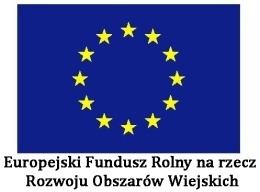 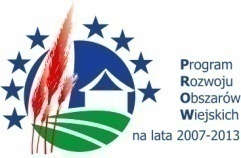 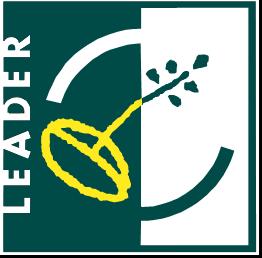 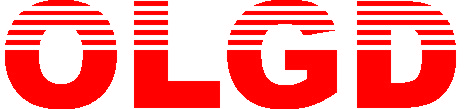 ” WIELKOPOLSKIE SMAKI” – WARSZTATY I ZAWODY KULINARNE DLA  DZIECI 
PODCZAS VI OGÓLNOPOLSKIEGO FESTIWALU PASZTETNIKÓW I POTRAW Z GĘSI  W OSTRZESZOWIE
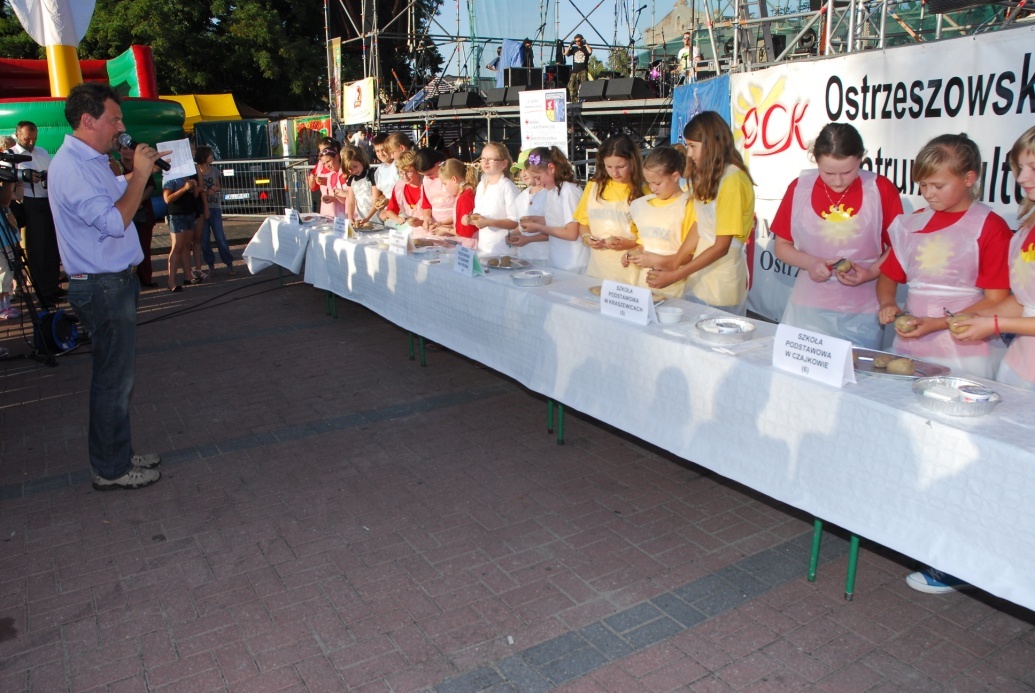 2 miejsce w województwie i 2,5 mln złotych dla mieszkańców Powiatu Ostrzeszowskiego
Z przyjemnością informujemy, że Zarząd Województwa Wielkopolskiego Uchwałą z dnia 19 października zatwierdził listę Lokalnych Grup Działania (LGD) wybranych do realizacji Lokalnej Strategii Rozwoju w zakresie dodatkowych zadań w Województwie Wielkopolskim w ramach Programu Rozwoju Obszarów Wiejskich na lata 2007-2013. Stowarzyszenie „Ostrzeszowska Lokalna Grupa Działania” znalazło się na bardzo wysokim 2 miejscu           w województwie. Należy podkreślić, że w Województwie Wielkopolskim funkcjonuje 31 LGD, z czego 9 złożyło wnioski o dodatkowe środki. Zgodnie zaś z rozporządzeniem Ministra Rolnictwa i Rozwoju Wsi tylko dwie pierwsze Lokalne Grupy Działania z listy wojewódzkiej otrzymują dofinansowanie, pozostałe tworzą listę krajową i ubiegają się o dofinansowanie w zależności od miejsca na liście krajowej. 
Wysokie 2 miejsce na liście oznacza otrzymanie dodatkowej puli środków w wysokości 2,5 mln złotych, które OLGD przeznaczy na dodatkowe nabory wniosków dla mieszkańców Powiatu Ostrzeszowskiego.
Lista rankingowa stanowi podsumowanie konkursu ogłoszonego przez Samorząd Województwa                        dla Lokalnych Grup Działania w zakresie dodatkowych środków. Celem konkursu było wyłonienie LGD, które najlepiej i najefektywniej realizowały swoje strategie oraz przygotowały projekty najbardziej zintegrowanych, innowacyjnych pomysłów rozszerzenia celów i przedsięwzięć zawartych w strategiach.
Cieszymy się, że dotychczasowa działalność OLGD została tak wysoko oceniona. Przypomnijmy,                       że ogłoszono dotąd 11 naborów wniosków, w ramach których spłynęło ponad 200 wniosków z terenu Powiatu Ostrzeszowskiego i dofinansowano projekty na ponad 6 mln złotych dla gmin, przedsiębiorców, rolników,                            organizacji pozarządowych i wielu innych.
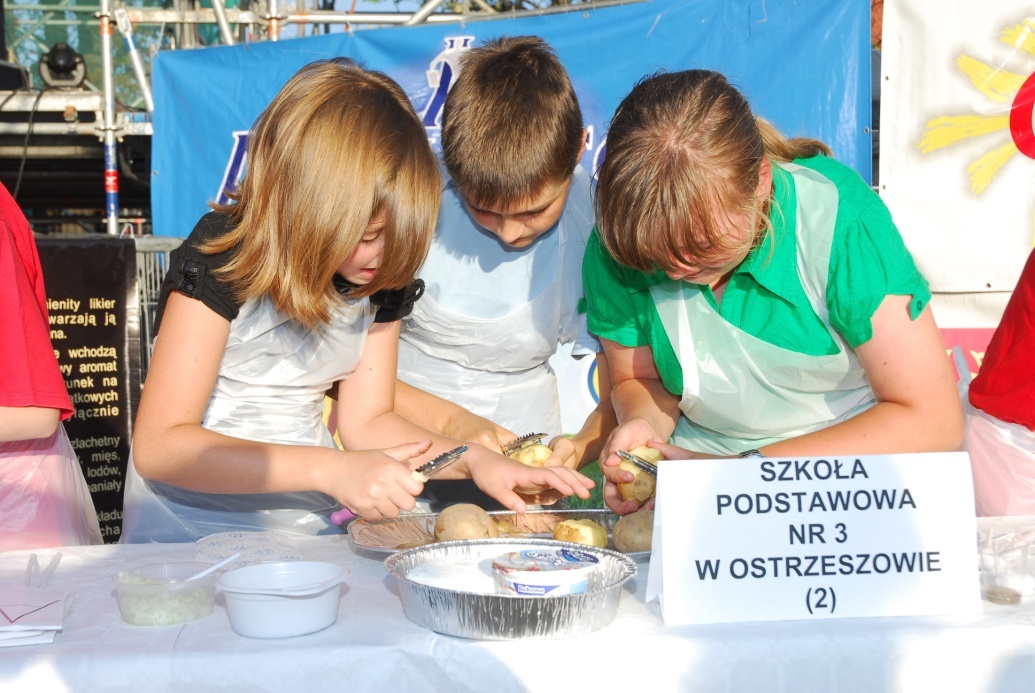 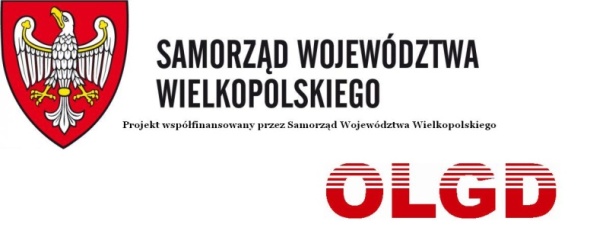 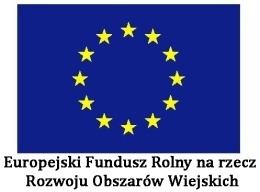 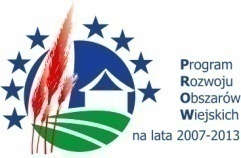 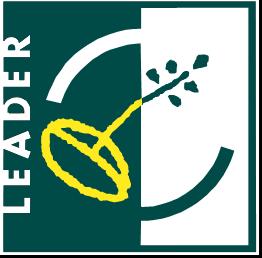 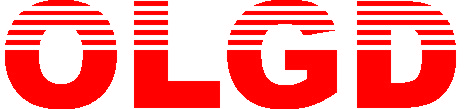 VII Ogólnopolski Festiwal Pasztetników i Potraw z Gęsi22-23 września 2012 r.
Patronat honorowy Ministra Rolnictwa i Rozwoju Wsi, 
Marszałka Województwa Wielkopolskiego   
oraz  
Prezesa Agencji Rynku Rolnego
2 miejsce w województwie i 2,5 mln złotych dla mieszkańców Powiatu Ostrzeszowskiego
Z przyjemnością informujemy, że Zarząd Województwa Wielkopolskiego Uchwałą z dnia 19 października zatwierdził listę Lokalnych Grup Działania (LGD) wybranych do realizacji Lokalnej Strategii Rozwoju w zakresie dodatkowych zadań w Województwie Wielkopolskim w ramach Programu Rozwoju Obszarów Wiejskich na lata 2007-2013. Stowarzyszenie „Ostrzeszowska Lokalna Grupa Działania” znalazło się na bardzo wysokim 2 miejscu           w województwie. Należy podkreślić, że w Województwie Wielkopolskim funkcjonuje 31 LGD, z czego 9 złożyło wnioski o dodatkowe środki. Zgodnie zaś z rozporządzeniem Ministra Rolnictwa i Rozwoju Wsi tylko dwie pierwsze Lokalne Grupy Działania z listy wojewódzkiej otrzymują dofinansowanie, pozostałe tworzą listę krajową i ubiegają się o dofinansowanie w zależności od miejsca na liście krajowej. 
Wysokie 2 miejsce na liście oznacza otrzymanie dodatkowej puli środków w wysokości 2,5 mln złotych, które OLGD przeznaczy na dodatkowe nabory wniosków dla mieszkańców Powiatu Ostrzeszowskiego.
Lista rankingowa stanowi podsumowanie konkursu ogłoszonego przez Samorząd Województwa                        dla Lokalnych Grup Działania w zakresie dodatkowych środków. Celem konkursu było wyłonienie LGD, które najlepiej i najefektywniej realizowały swoje strategie oraz przygotowały projekty najbardziej zintegrowanych, innowacyjnych pomysłów rozszerzenia celów i przedsięwzięć zawartych w strategiach.
Cieszymy się, że dotychczasowa działalność OLGD została tak wysoko oceniona. Przypomnijmy,                       że ogłoszono dotąd 11 naborów wniosków, w ramach których spłynęło ponad 200 wniosków z terenu Powiatu Ostrzeszowskiego i dofinansowano projekty na ponad 6 mln złotych dla gmin, przedsiębiorców, rolników,                            organizacji pozarządowych i wielu innych.
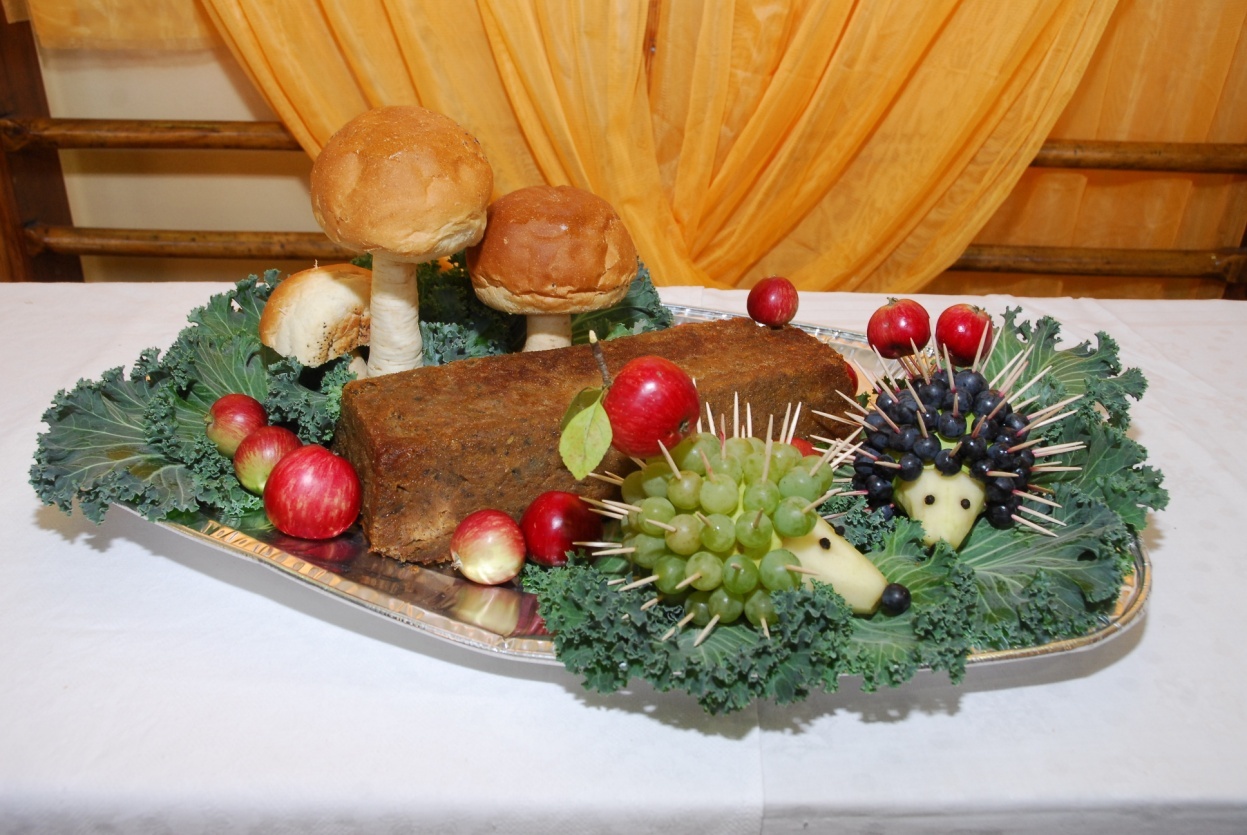 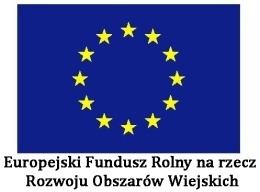 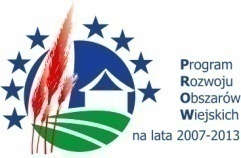 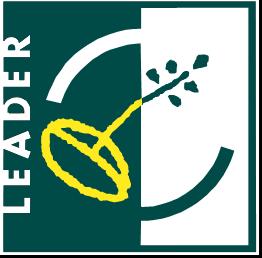 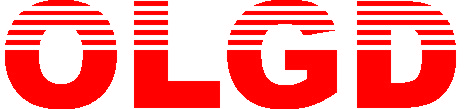 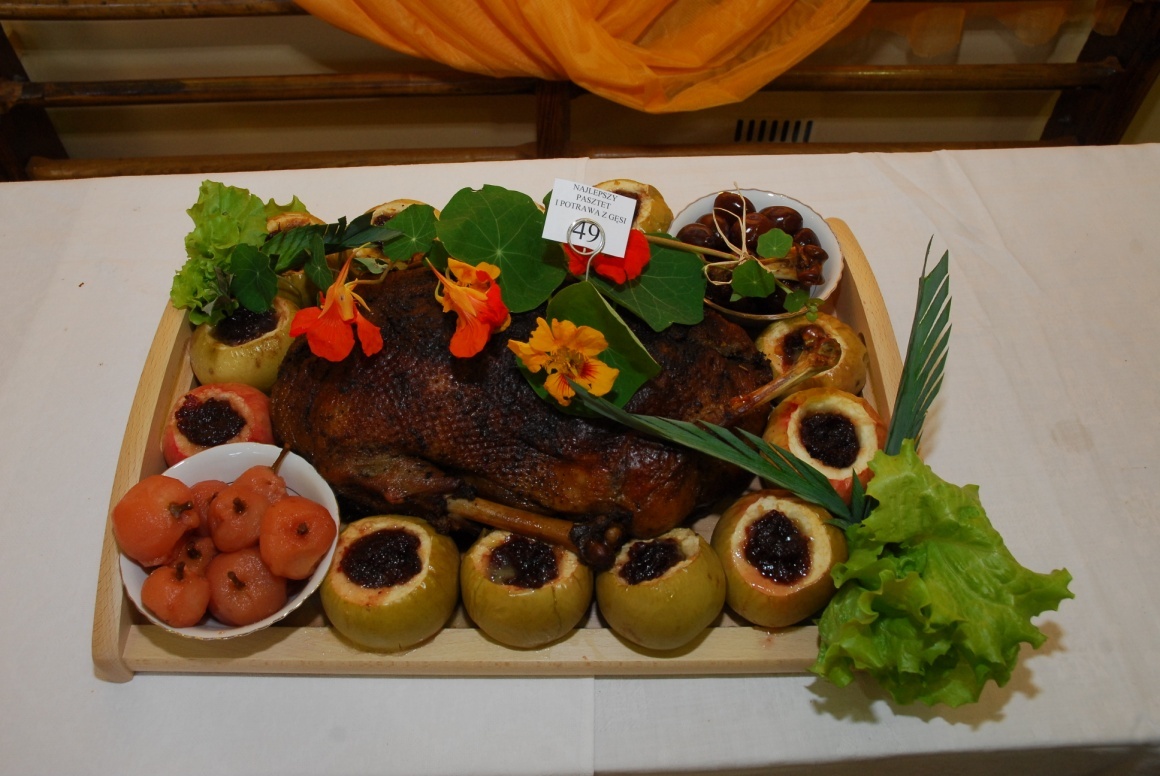 2 miejsce w województwie i 2,5 mln złotych dla mieszkańców Powiatu Ostrzeszowskiego
Z przyjemnością informujemy, że Zarząd Województwa Wielkopolskiego Uchwałą z dnia 19 października zatwierdził listę Lokalnych Grup Działania (LGD) wybranych do realizacji Lokalnej Strategii Rozwoju w zakresie dodatkowych zadań w Województwie Wielkopolskim w ramach Programu Rozwoju Obszarów Wiejskich na lata 2007-2013. Stowarzyszenie „Ostrzeszowska Lokalna Grupa Działania” znalazło się na bardzo wysokim 2 miejscu           w województwie. Należy podkreślić, że w Województwie Wielkopolskim funkcjonuje 31 LGD, z czego 9 złożyło wnioski o dodatkowe środki. Zgodnie zaś z rozporządzeniem Ministra Rolnictwa i Rozwoju Wsi tylko dwie pierwsze Lokalne Grupy Działania z listy wojewódzkiej otrzymują dofinansowanie, pozostałe tworzą listę krajową i ubiegają się o dofinansowanie w zależności od miejsca na liście krajowej. 
Wysokie 2 miejsce na liście oznacza otrzymanie dodatkowej puli środków w wysokości 2,5 mln złotych, które OLGD przeznaczy na dodatkowe nabory wniosków dla mieszkańców Powiatu Ostrzeszowskiego.
Lista rankingowa stanowi podsumowanie konkursu ogłoszonego przez Samorząd Województwa                        dla Lokalnych Grup Działania w zakresie dodatkowych środków. Celem konkursu było wyłonienie LGD, które najlepiej i najefektywniej realizowały swoje strategie oraz przygotowały projekty najbardziej zintegrowanych, innowacyjnych pomysłów rozszerzenia celów i przedsięwzięć zawartych w strategiach.
Cieszymy się, że dotychczasowa działalność OLGD została tak wysoko oceniona. Przypomnijmy,                       że ogłoszono dotąd 11 naborów wniosków, w ramach których spłynęło ponad 200 wniosków z terenu Powiatu Ostrzeszowskiego i dofinansowano projekty na ponad 6 mln złotych dla gmin, przedsiębiorców, rolników,                            organizacji pozarządowych i wielu innych.
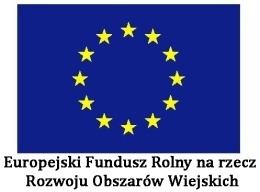 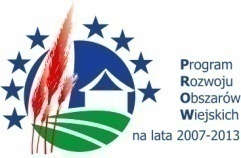 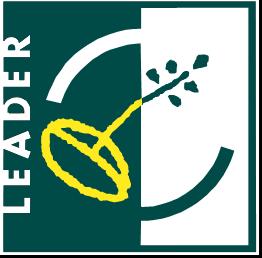 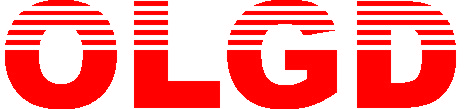 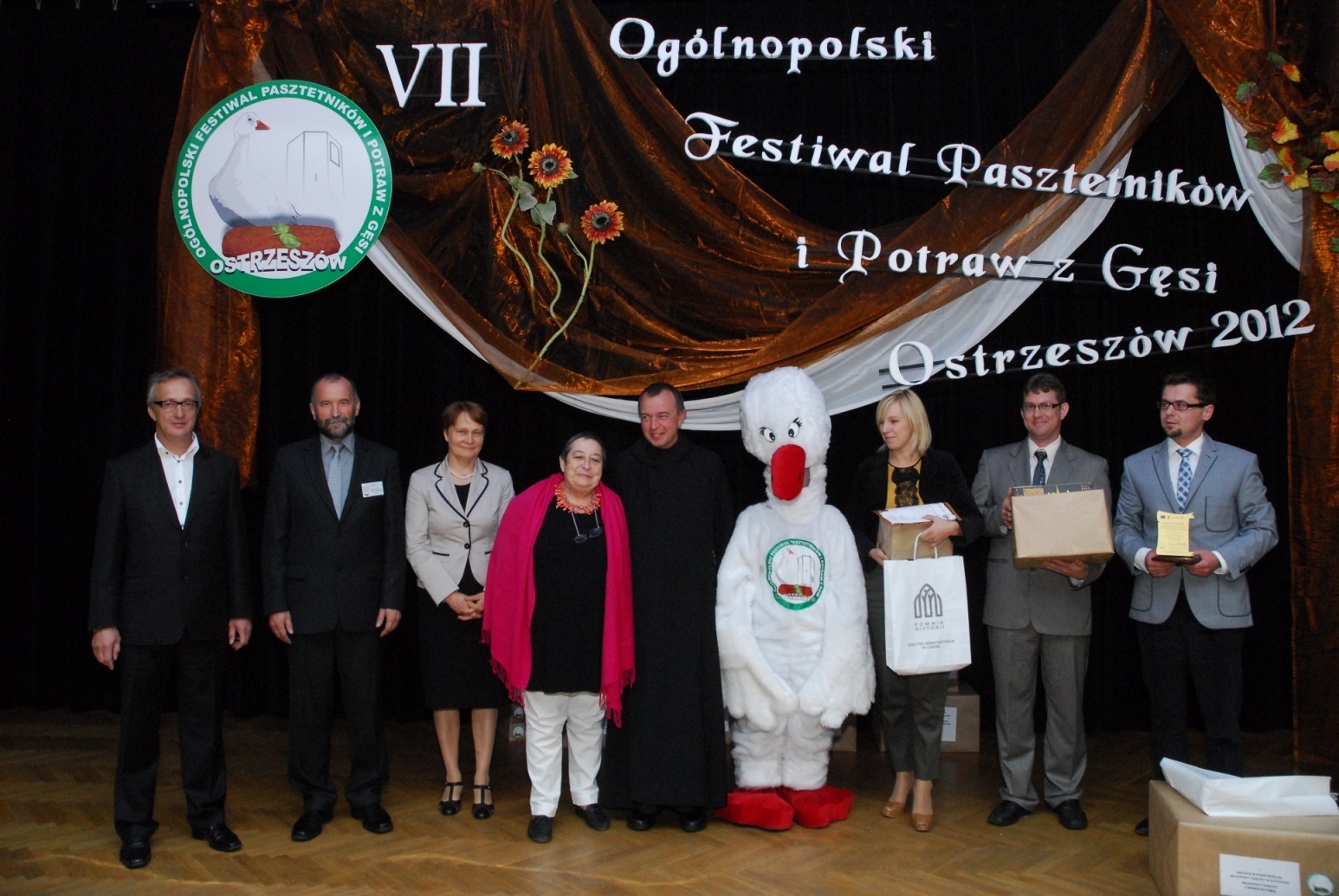 2 miejsce w województwie i 2,5 mln złotych dla mieszkańców Powiatu Ostrzeszowskiego
Z przyjemnością informujemy, że Zarząd Województwa Wielkopolskiego Uchwałą z dnia 19 października zatwierdził listę Lokalnych Grup Działania (LGD) wybranych do realizacji Lokalnej Strategii Rozwoju w zakresie dodatkowych zadań w Województwie Wielkopolskim w ramach Programu Rozwoju Obszarów Wiejskich na lata 2007-2013. Stowarzyszenie „Ostrzeszowska Lokalna Grupa Działania” znalazło się na bardzo wysokim 2 miejscu           w województwie. Należy podkreślić, że w Województwie Wielkopolskim funkcjonuje 31 LGD, z czego 9 złożyło wnioski o dodatkowe środki. Zgodnie zaś z rozporządzeniem Ministra Rolnictwa i Rozwoju Wsi tylko dwie pierwsze Lokalne Grupy Działania z listy wojewódzkiej otrzymują dofinansowanie, pozostałe tworzą listę krajową i ubiegają się o dofinansowanie w zależności od miejsca na liście krajowej. 
Wysokie 2 miejsce na liście oznacza otrzymanie dodatkowej puli środków w wysokości 2,5 mln złotych, które OLGD przeznaczy na dodatkowe nabory wniosków dla mieszkańców Powiatu Ostrzeszowskiego.
Lista rankingowa stanowi podsumowanie konkursu ogłoszonego przez Samorząd Województwa                        dla Lokalnych Grup Działania w zakresie dodatkowych środków. Celem konkursu było wyłonienie LGD, które najlepiej i najefektywniej realizowały swoje strategie oraz przygotowały projekty najbardziej zintegrowanych, innowacyjnych pomysłów rozszerzenia celów i przedsięwzięć zawartych w strategiach.
Cieszymy się, że dotychczasowa działalność OLGD została tak wysoko oceniona. Przypomnijmy,                       że ogłoszono dotąd 11 naborów wniosków, w ramach których spłynęło ponad 200 wniosków z terenu Powiatu Ostrzeszowskiego i dofinansowano projekty na ponad 6 mln złotych dla gmin, przedsiębiorców, rolników,                            organizacji pozarządowych i wielu innych.
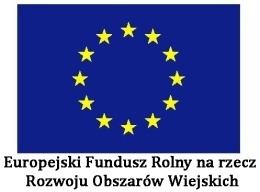 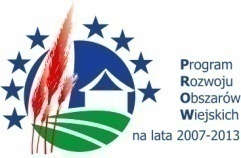 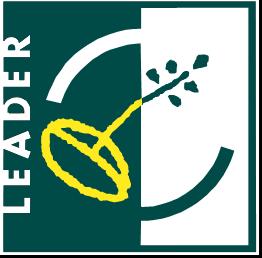 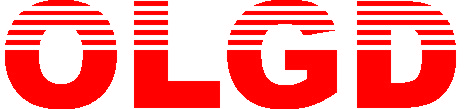 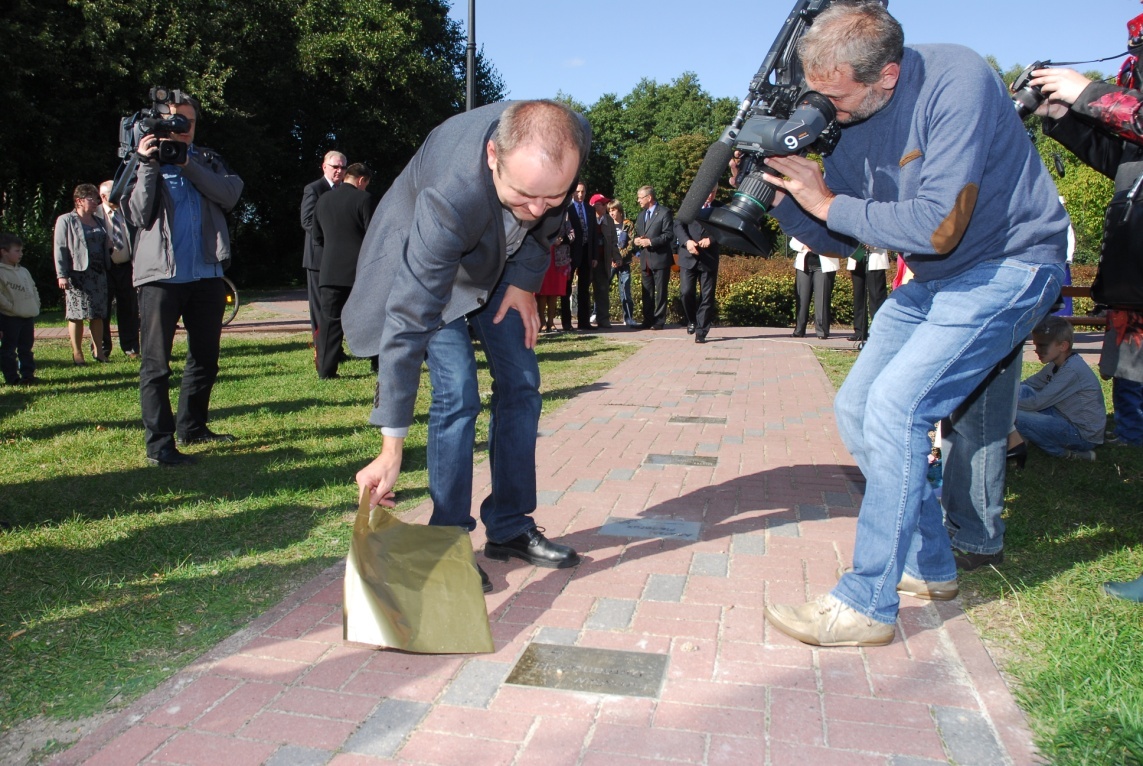 Otwarcie Alei Gwiazd Sztuki Kulinarnej
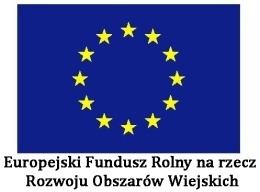 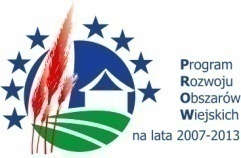 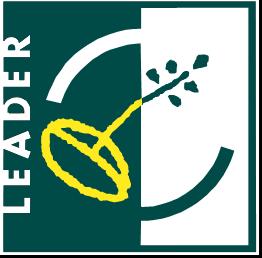 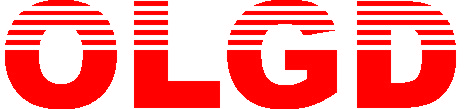 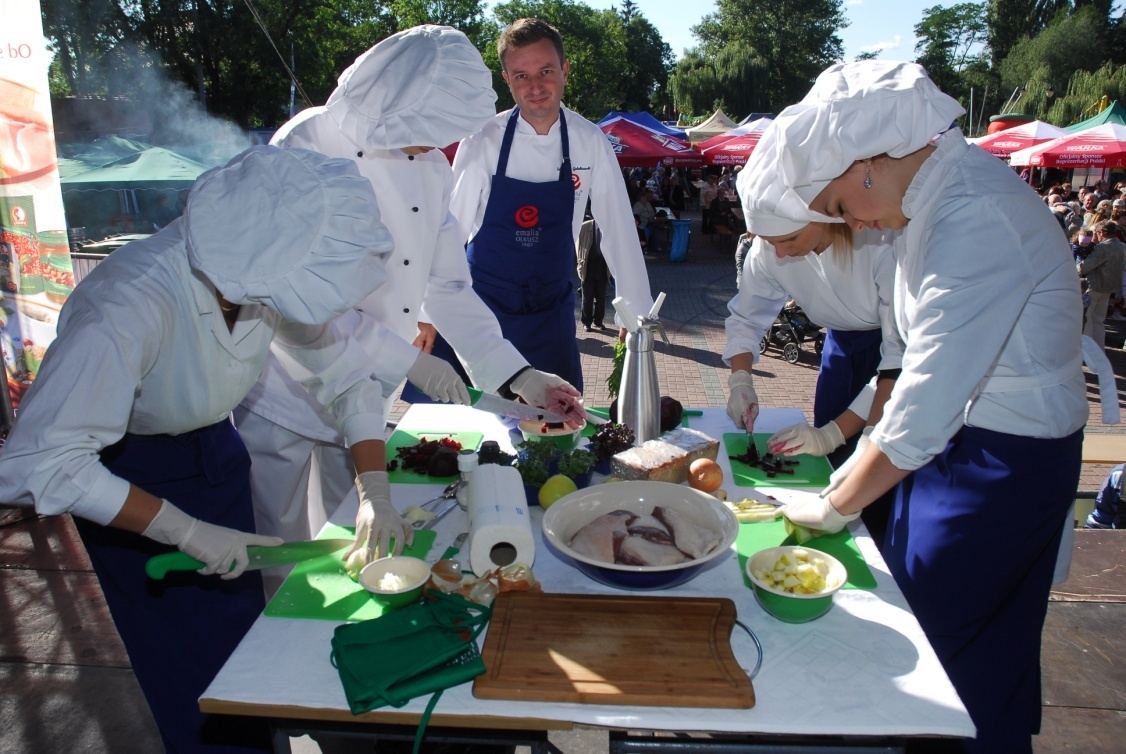 2 miejsce w województwie i 2,5 mln złotych dla mieszkańców Powiatu Ostrzeszowskiego
Z przyjemnością informujemy, że Zarząd Województwa Wielkopolskiego Uchwałą z dnia 19 października zatwierdził listę Lokalnych Grup Działania (LGD) wybranych do realizacji Lokalnej Strategii Rozwoju w zakresie dodatkowych zadań w Województwie Wielkopolskim w ramach Programu Rozwoju Obszarów Wiejskich na lata 2007-2013. Stowarzyszenie „Ostrzeszowska Lokalna Grupa Działania” znalazło się na bardzo wysokim 2 miejscu           w województwie. Należy podkreślić, że w Województwie Wielkopolskim funkcjonuje 31 LGD, z czego 9 złożyło wnioski o dodatkowe środki. Zgodnie zaś z rozporządzeniem Ministra Rolnictwa i Rozwoju Wsi tylko dwie pierwsze Lokalne Grupy Działania z listy wojewódzkiej otrzymują dofinansowanie, pozostałe tworzą listę krajową i ubiegają się o dofinansowanie w zależności od miejsca na liście krajowej. 
Wysokie 2 miejsce na liście oznacza otrzymanie dodatkowej puli środków w wysokości 2,5 mln złotych, które OLGD przeznaczy na dodatkowe nabory wniosków dla mieszkańców Powiatu Ostrzeszowskiego.
Lista rankingowa stanowi podsumowanie konkursu ogłoszonego przez Samorząd Województwa                        dla Lokalnych Grup Działania w zakresie dodatkowych środków. Celem konkursu było wyłonienie LGD, które najlepiej i najefektywniej realizowały swoje strategie oraz przygotowały projekty najbardziej zintegrowanych, innowacyjnych pomysłów rozszerzenia celów i przedsięwzięć zawartych w strategiach.
Cieszymy się, że dotychczasowa działalność OLGD została tak wysoko oceniona. Przypomnijmy,                       że ogłoszono dotąd 11 naborów wniosków, w ramach których spłynęło ponad 200 wniosków z terenu Powiatu Ostrzeszowskiego i dofinansowano projekty na ponad 6 mln złotych dla gmin, przedsiębiorców, rolników,                            organizacji pozarządowych i wielu innych.
potyczki kulinarne na scenie
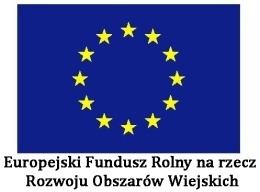 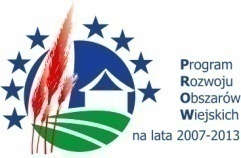 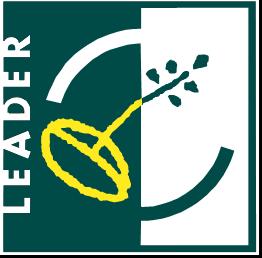 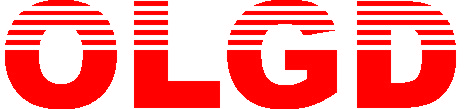 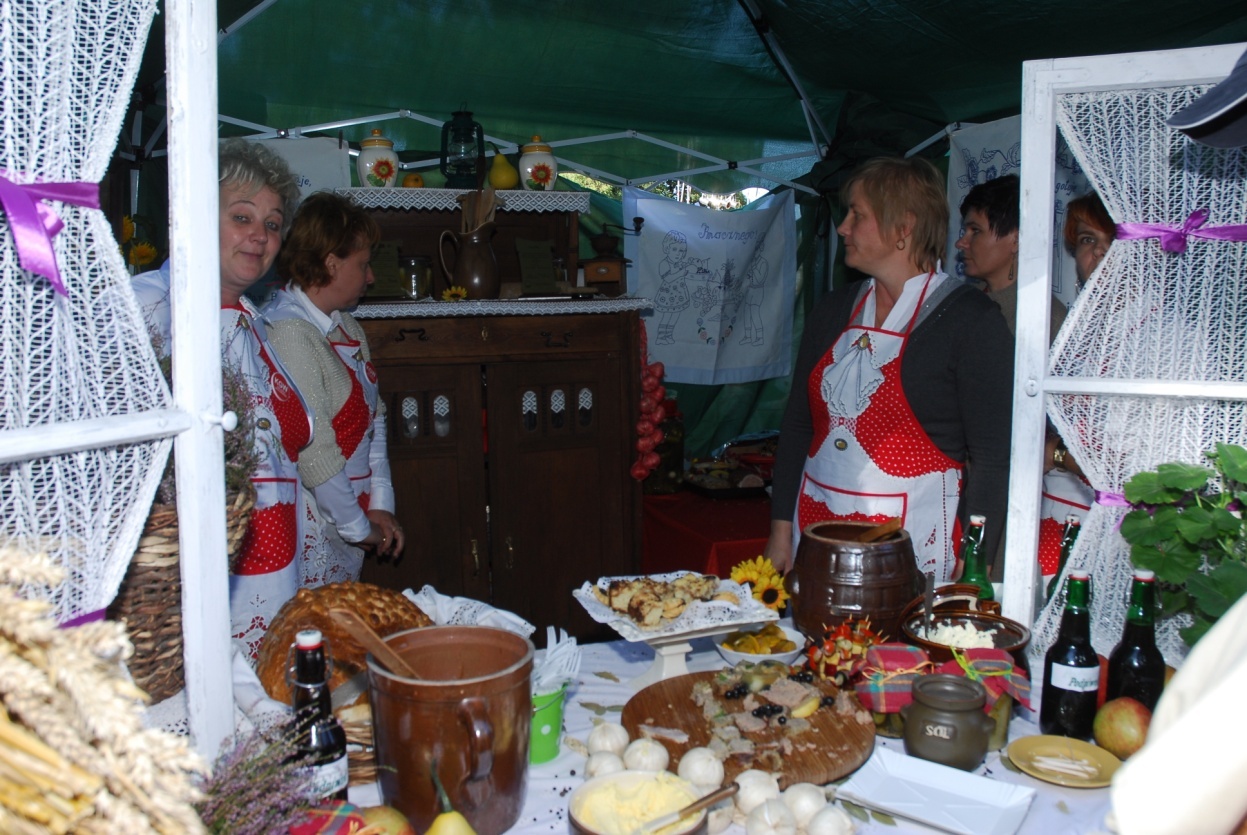 2 miejsce w województwie i 2,5 mln złotych dla mieszkańców Powiatu Ostrzeszowskiego
Z przyjemnością informujemy, że Zarząd Województwa Wielkopolskiego Uchwałą z dnia 19 października zatwierdził listę Lokalnych Grup Działania (LGD) wybranych do realizacji Lokalnej Strategii Rozwoju w zakresie dodatkowych zadań w Województwie Wielkopolskim w ramach Programu Rozwoju Obszarów Wiejskich na lata 2007-2013. Stowarzyszenie „Ostrzeszowska Lokalna Grupa Działania” znalazło się na bardzo wysokim 2 miejscu           w województwie. Należy podkreślić, że w Województwie Wielkopolskim funkcjonuje 31 LGD, z czego 9 złożyło wnioski o dodatkowe środki. Zgodnie zaś z rozporządzeniem Ministra Rolnictwa i Rozwoju Wsi tylko dwie pierwsze Lokalne Grupy Działania z listy wojewódzkiej otrzymują dofinansowanie, pozostałe tworzą listę krajową i ubiegają się o dofinansowanie w zależności od miejsca na liście krajowej. 
Wysokie 2 miejsce na liście oznacza otrzymanie dodatkowej puli środków w wysokości 2,5 mln złotych, które OLGD przeznaczy na dodatkowe nabory wniosków dla mieszkańców Powiatu Ostrzeszowskiego.
Lista rankingowa stanowi podsumowanie konkursu ogłoszonego przez Samorząd Województwa                        dla Lokalnych Grup Działania w zakresie dodatkowych środków. Celem konkursu było wyłonienie LGD, które najlepiej i najefektywniej realizowały swoje strategie oraz przygotowały projekty najbardziej zintegrowanych, innowacyjnych pomysłów rozszerzenia celów i przedsięwzięć zawartych w strategiach.
Cieszymy się, że dotychczasowa działalność OLGD została tak wysoko oceniona. Przypomnijmy,                       że ogłoszono dotąd 11 naborów wniosków, w ramach których spłynęło ponad 200 wniosków z terenu Powiatu Ostrzeszowskiego i dofinansowano projekty na ponad 6 mln złotych dla gmin, przedsiębiorców, rolników,                            organizacji pozarządowych i wielu innych.
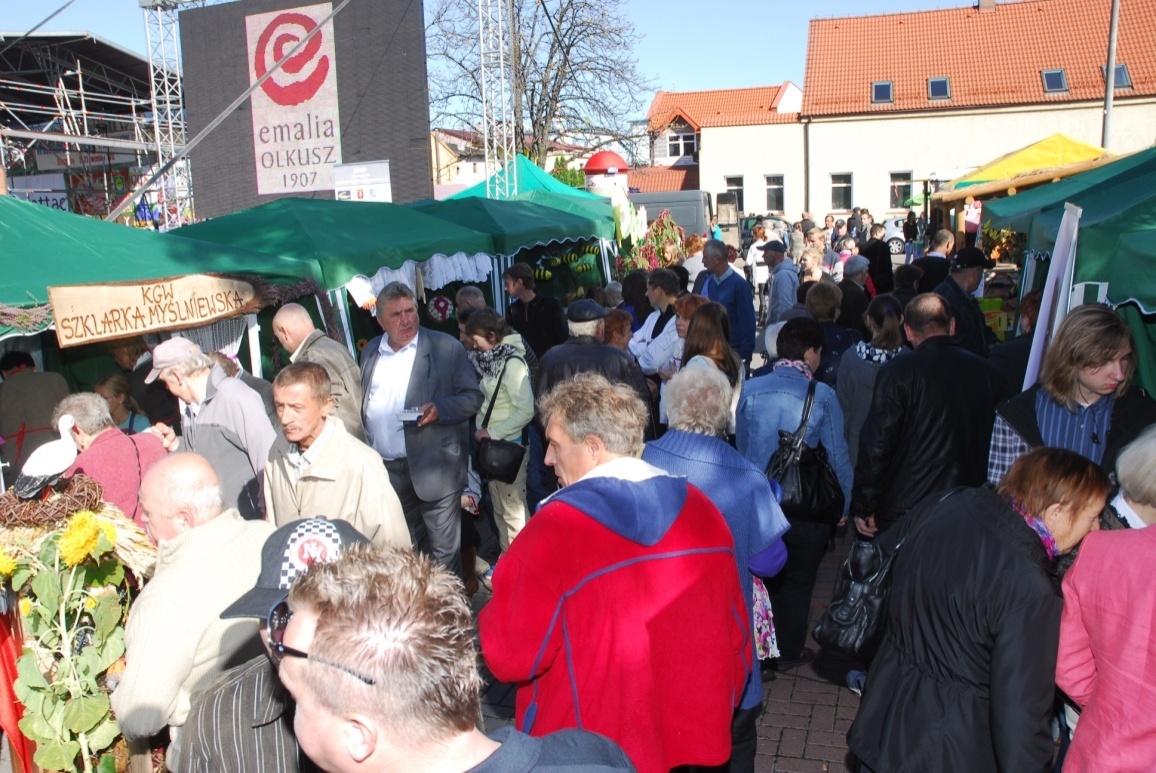 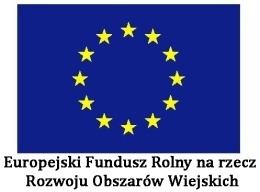 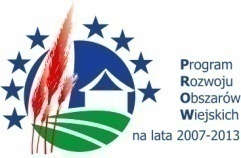 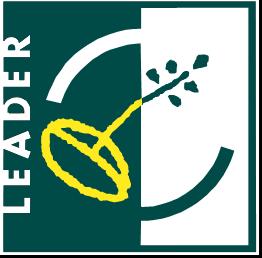 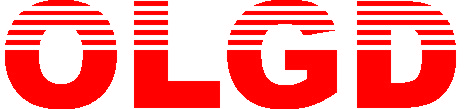 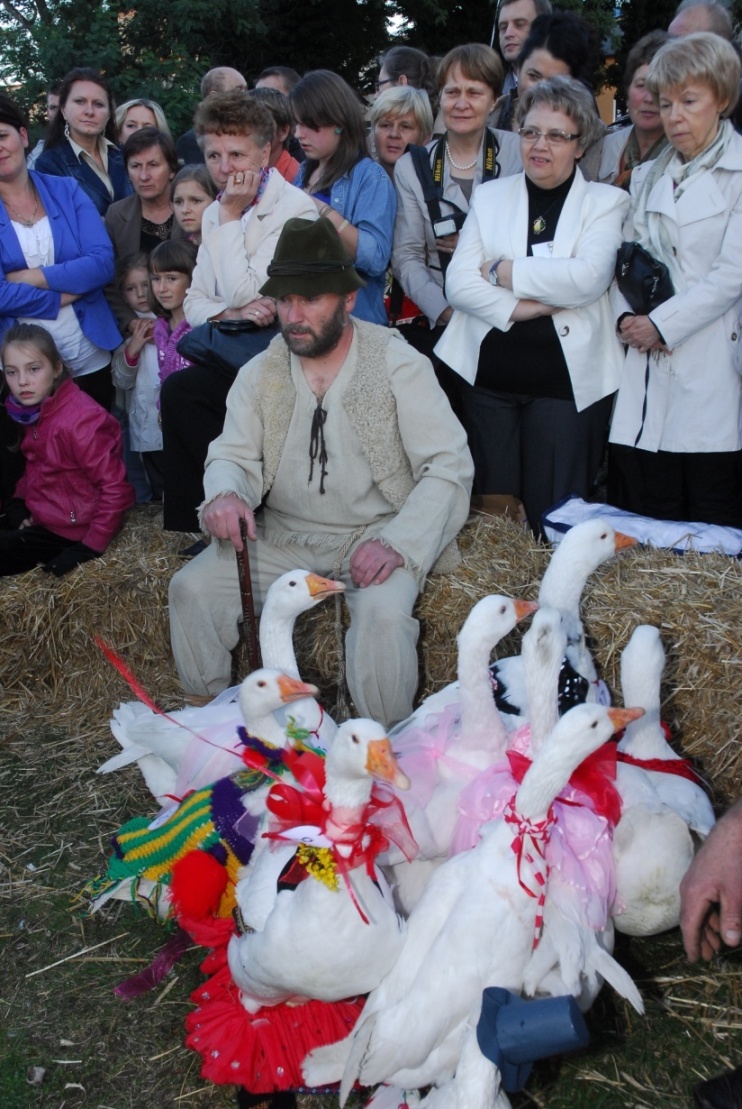 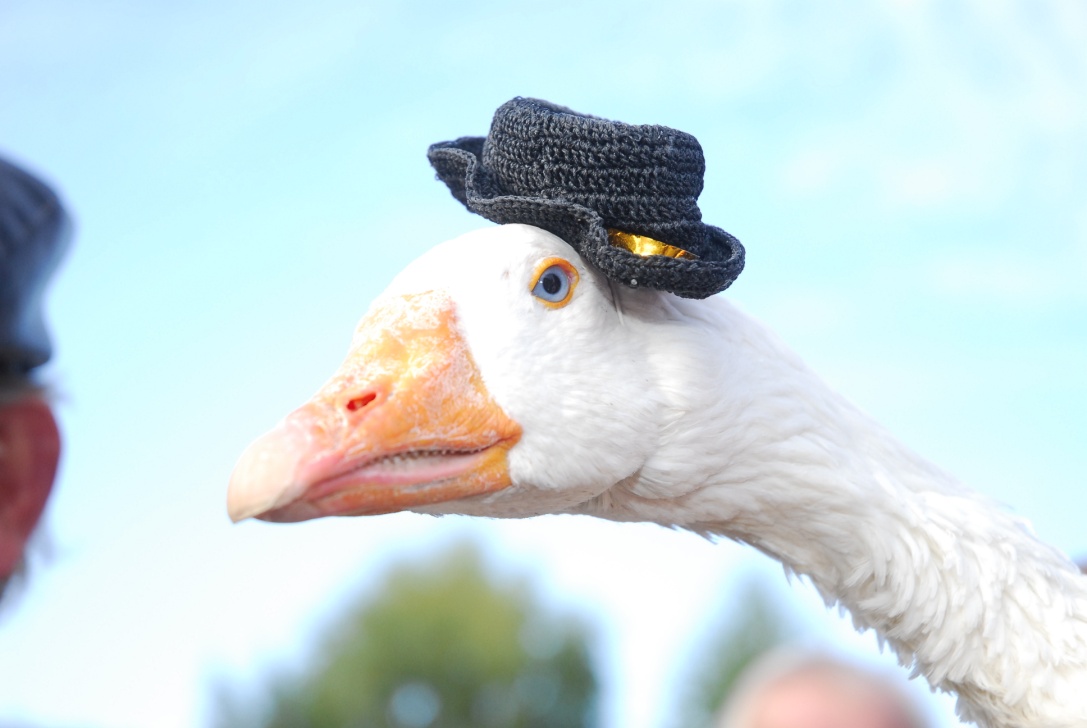 2 miejsce w województwie i 2,5 mln złotych dla mieszkańców Powiatu Ostrzeszowskiego
Z przyjemnością informujemy, że Zarząd Województwa Wielkopolskiego Uchwałą z dnia 19 października zatwierdził listę Lokalnych Grup Działania (LGD) wybranych do realizacji Lokalnej Strategii Rozwoju w zakresie dodatkowych zadań w Województwie Wielkopolskim w ramach Programu Rozwoju Obszarów Wiejskich na lata 2007-2013. Stowarzyszenie „Ostrzeszowska Lokalna Grupa Działania” znalazło się na bardzo wysokim 2 miejscu           w województwie. Należy podkreślić, że w Województwie Wielkopolskim funkcjonuje 31 LGD, z czego 9 złożyło wnioski o dodatkowe środki. Zgodnie zaś z rozporządzeniem Ministra Rolnictwa i Rozwoju Wsi tylko dwie pierwsze Lokalne Grupy Działania z listy wojewódzkiej otrzymują dofinansowanie, pozostałe tworzą listę krajową i ubiegają się o dofinansowanie w zależności od miejsca na liście krajowej. 
Wysokie 2 miejsce na liście oznacza otrzymanie dodatkowej puli środków w wysokości 2,5 mln złotych, które OLGD przeznaczy na dodatkowe nabory wniosków dla mieszkańców Powiatu Ostrzeszowskiego.
Lista rankingowa stanowi podsumowanie konkursu ogłoszonego przez Samorząd Województwa                        dla Lokalnych Grup Działania w zakresie dodatkowych środków. Celem konkursu było wyłonienie LGD, które najlepiej i najefektywniej realizowały swoje strategie oraz przygotowały projekty najbardziej zintegrowanych, innowacyjnych pomysłów rozszerzenia celów i przedsięwzięć zawartych w strategiach.
Cieszymy się, że dotychczasowa działalność OLGD została tak wysoko oceniona. Przypomnijmy,                       że ogłoszono dotąd 11 naborów wniosków, w ramach których spłynęło ponad 200 wniosków z terenu Powiatu Ostrzeszowskiego i dofinansowano projekty na ponad 6 mln złotych dla gmin, przedsiębiorców, rolników,                            organizacji pozarządowych i wielu innych.
konkurs na najładniej przebraną gęś
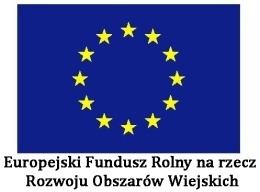 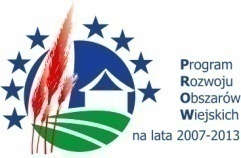 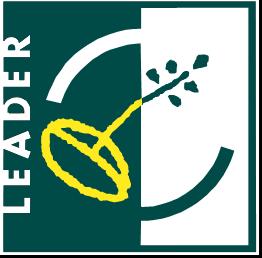 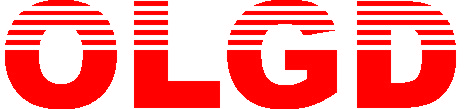 VIII Ogólnopolski Festiwal Pasztetników 
i Potraw z Gęsi
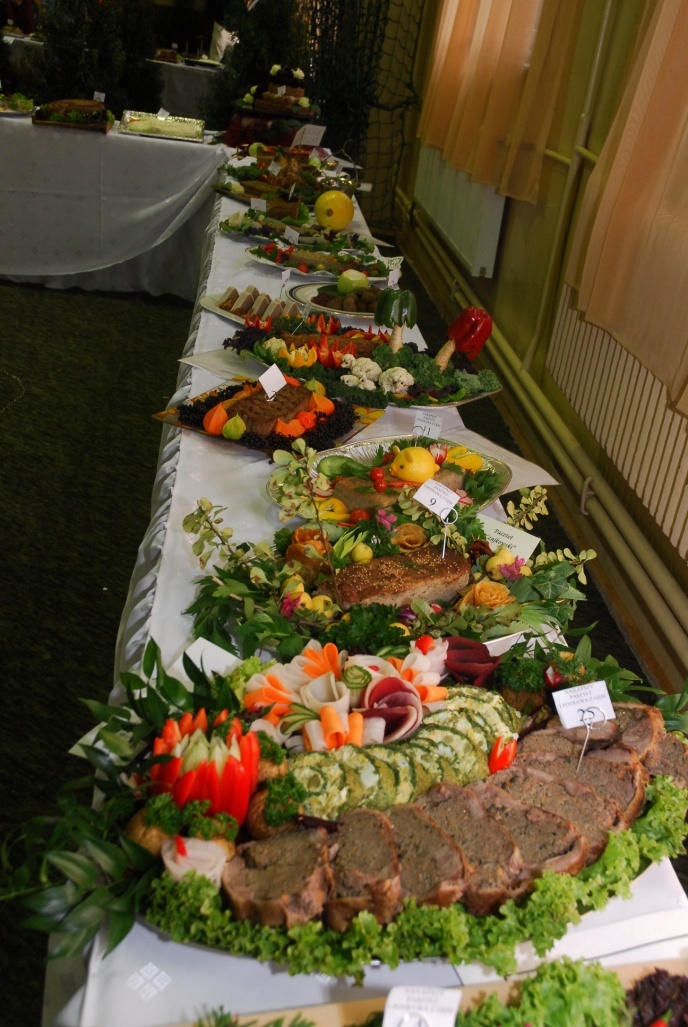 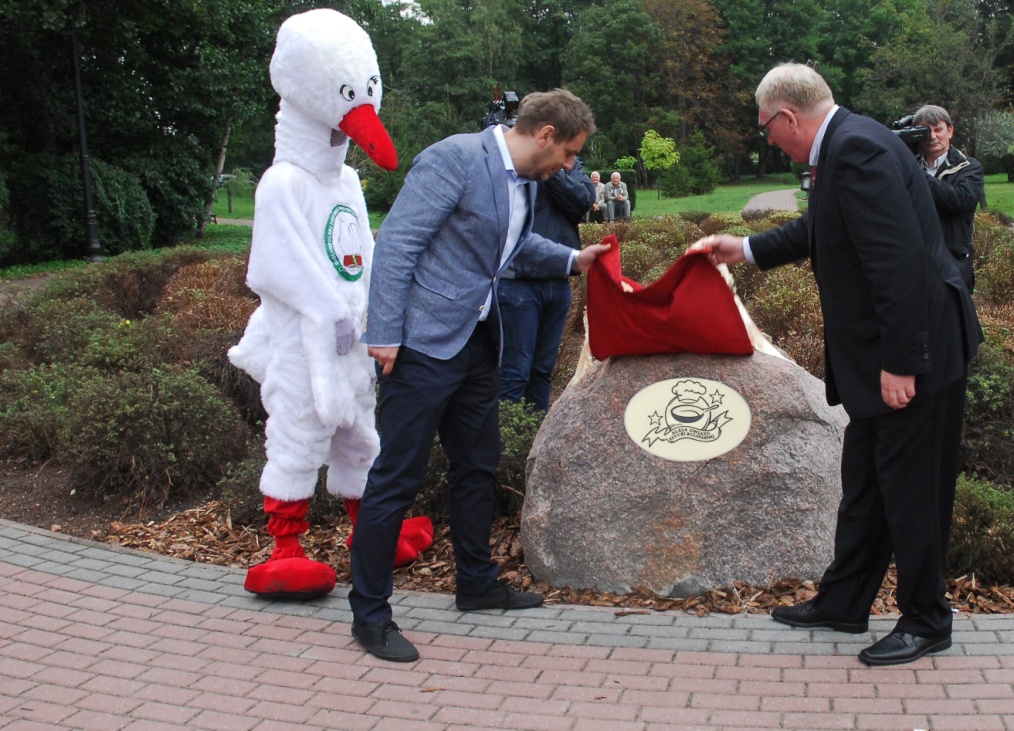 2 miejsce w województwie i 2,5 mln złotych dla mieszkańców Powiatu Ostrzeszowskiego
Z przyjemnością informujemy, że Zarząd Województwa Wielkopolskiego Uchwałą z dnia 19 października zatwierdził listę Lokalnych Grup Działania (LGD) wybranych do realizacji Lokalnej Strategii Rozwoju w zakresie dodatkowych zadań w Województwie Wielkopolskim w ramach Programu Rozwoju Obszarów Wiejskich na lata 2007-2013. Stowarzyszenie „Ostrzeszowska Lokalna Grupa Działania” znalazło się na bardzo wysokim 2 miejscu           w województwie. Należy podkreślić, że w Województwie Wielkopolskim funkcjonuje 31 LGD, z czego 9 złożyło wnioski o dodatkowe środki. Zgodnie zaś z rozporządzeniem Ministra Rolnictwa i Rozwoju Wsi tylko dwie pierwsze Lokalne Grupy Działania z listy wojewódzkiej otrzymują dofinansowanie, pozostałe tworzą listę krajową i ubiegają się o dofinansowanie w zależności od miejsca na liście krajowej. 
Wysokie 2 miejsce na liście oznacza otrzymanie dodatkowej puli środków w wysokości 2,5 mln złotych, które OLGD przeznaczy na dodatkowe nabory wniosków dla mieszkańców Powiatu Ostrzeszowskiego.
Lista rankingowa stanowi podsumowanie konkursu ogłoszonego przez Samorząd Województwa                        dla Lokalnych Grup Działania w zakresie dodatkowych środków. Celem konkursu było wyłonienie LGD, które najlepiej i najefektywniej realizowały swoje strategie oraz przygotowały projekty najbardziej zintegrowanych, innowacyjnych pomysłów rozszerzenia celów i przedsięwzięć zawartych w strategiach.
Cieszymy się, że dotychczasowa działalność OLGD została tak wysoko oceniona. Przypomnijmy,                       że ogłoszono dotąd 11 naborów wniosków, w ramach których spłynęło ponad 200 wniosków z terenu Powiatu Ostrzeszowskiego i dofinansowano projekty na ponad 6 mln złotych dla gmin, przedsiębiorców, rolników,                            organizacji pozarządowych i wielu innych.
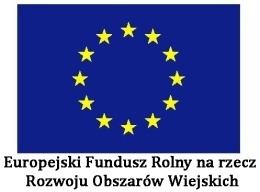 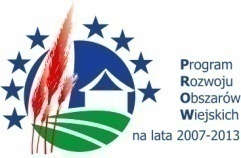 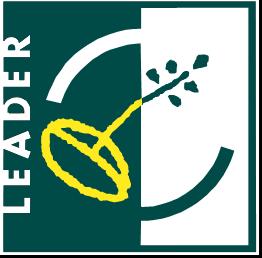 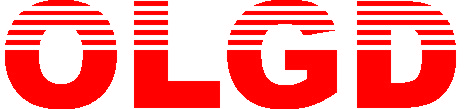 VIII Ogólnopolski Festiwal Pasztetników 
i Potraw z Gęsi
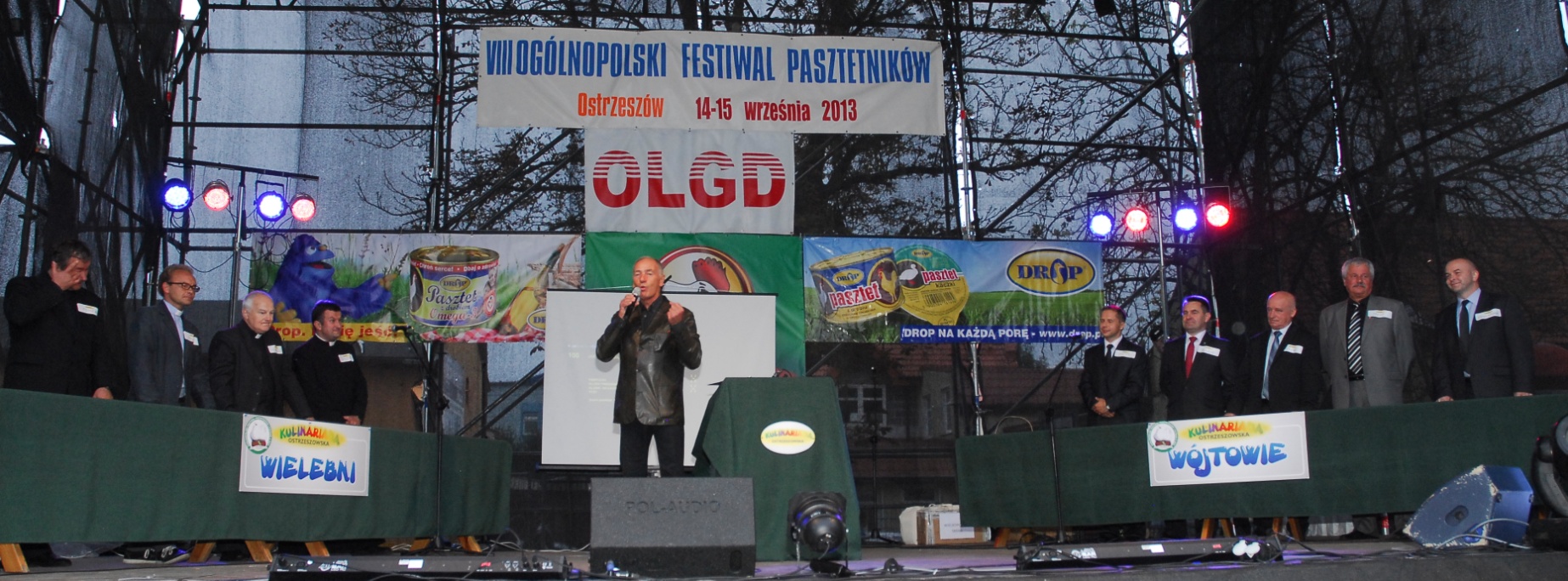 2 miejsce w województwie i 2,5 mln złotych dla mieszkańców Powiatu Ostrzeszowskiego
Z przyjemnością informujemy, że Zarząd Województwa Wielkopolskiego Uchwałą z dnia 19 października zatwierdził listę Lokalnych Grup Działania (LGD) wybranych do realizacji Lokalnej Strategii Rozwoju w zakresie dodatkowych zadań w Województwie Wielkopolskim w ramach Programu Rozwoju Obszarów Wiejskich na lata 2007-2013. Stowarzyszenie „Ostrzeszowska Lokalna Grupa Działania” znalazło się na bardzo wysokim 2 miejscu           w województwie. Należy podkreślić, że w Województwie Wielkopolskim funkcjonuje 31 LGD, z czego 9 złożyło wnioski o dodatkowe środki. Zgodnie zaś z rozporządzeniem Ministra Rolnictwa i Rozwoju Wsi tylko dwie pierwsze Lokalne Grupy Działania z listy wojewódzkiej otrzymują dofinansowanie, pozostałe tworzą listę krajową i ubiegają się o dofinansowanie w zależności od miejsca na liście krajowej. 
Wysokie 2 miejsce na liście oznacza otrzymanie dodatkowej puli środków w wysokości 2,5 mln złotych, które OLGD przeznaczy na dodatkowe nabory wniosków dla mieszkańców Powiatu Ostrzeszowskiego.
Lista rankingowa stanowi podsumowanie konkursu ogłoszonego przez Samorząd Województwa                        dla Lokalnych Grup Działania w zakresie dodatkowych środków. Celem konkursu było wyłonienie LGD, które najlepiej i najefektywniej realizowały swoje strategie oraz przygotowały projekty najbardziej zintegrowanych, innowacyjnych pomysłów rozszerzenia celów i przedsięwzięć zawartych w strategiach.
Cieszymy się, że dotychczasowa działalność OLGD została tak wysoko oceniona. Przypomnijmy,                       że ogłoszono dotąd 11 naborów wniosków, w ramach których spłynęło ponad 200 wniosków z terenu Powiatu Ostrzeszowskiego i dofinansowano projekty na ponad 6 mln złotych dla gmin, przedsiębiorców, rolników,                            organizacji pozarządowych i wielu innych.
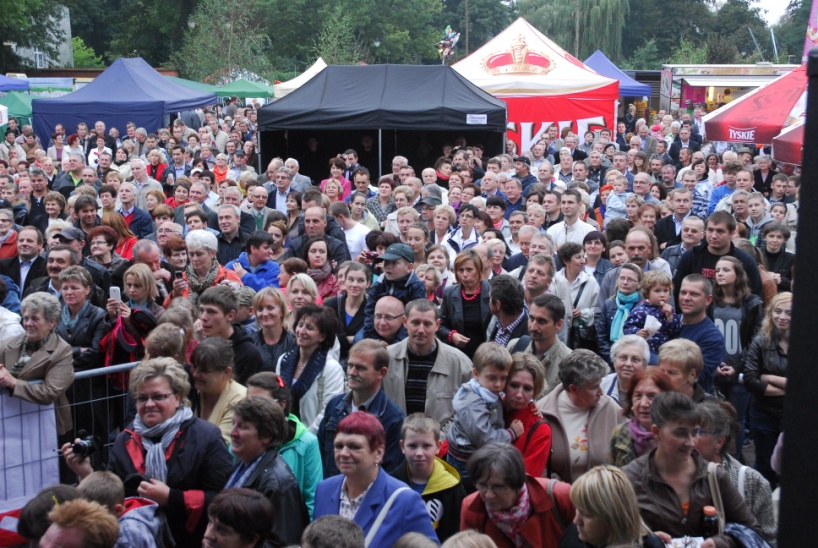 Ostrzeszowska KULINARIADA prowadzona przez Karola Strasburgera
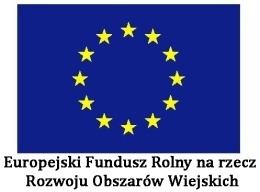 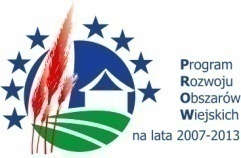 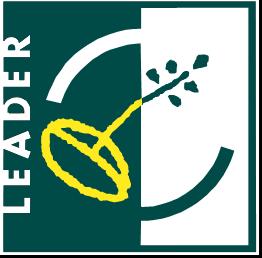 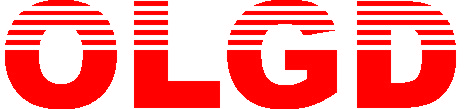 IX Ogólnopolski Festiwal Pasztetników 
i Potraw z Gęsi
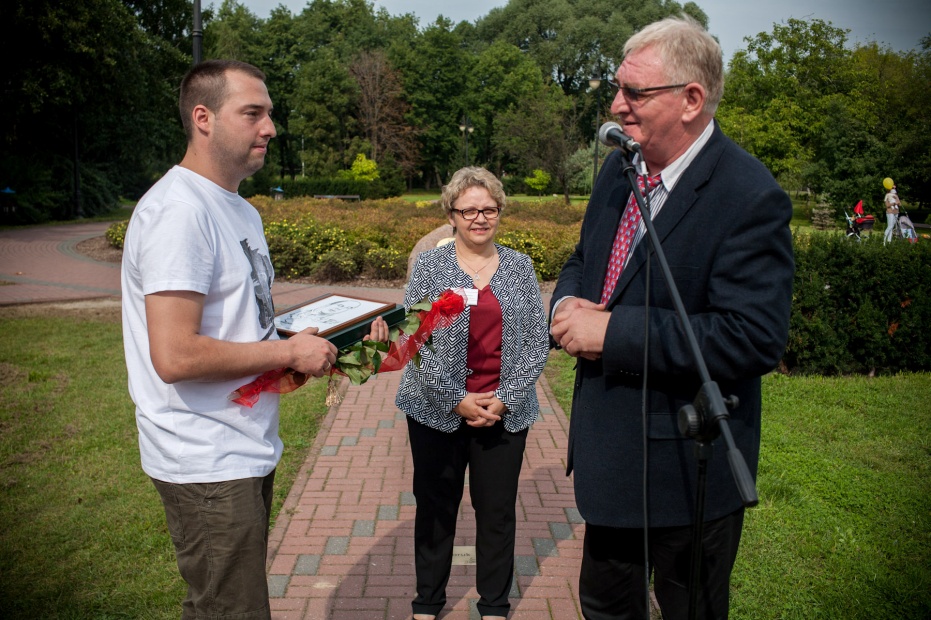 2 miejsce w województwie i 2,5 mln złotych dla mieszkańców Powiatu Ostrzeszowskiego
Z przyjemnością informujemy, że Zarząd Województwa Wielkopolskiego Uchwałą z dnia 19 października zatwierdził listę Lokalnych Grup Działania (LGD) wybranych do realizacji Lokalnej Strategii Rozwoju w zakresie dodatkowych zadań w Województwie Wielkopolskim w ramach Programu Rozwoju Obszarów Wiejskich na lata 2007-2013. Stowarzyszenie „Ostrzeszowska Lokalna Grupa Działania” znalazło się na bardzo wysokim 2 miejscu           w województwie. Należy podkreślić, że w Województwie Wielkopolskim funkcjonuje 31 LGD, z czego 9 złożyło wnioski o dodatkowe środki. Zgodnie zaś z rozporządzeniem Ministra Rolnictwa i Rozwoju Wsi tylko dwie pierwsze Lokalne Grupy Działania z listy wojewódzkiej otrzymują dofinansowanie, pozostałe tworzą listę krajową i ubiegają się o dofinansowanie w zależności od miejsca na liście krajowej. 
Wysokie 2 miejsce na liście oznacza otrzymanie dodatkowej puli środków w wysokości 2,5 mln złotych, które OLGD przeznaczy na dodatkowe nabory wniosków dla mieszkańców Powiatu Ostrzeszowskiego.
Lista rankingowa stanowi podsumowanie konkursu ogłoszonego przez Samorząd Województwa                        dla Lokalnych Grup Działania w zakresie dodatkowych środków. Celem konkursu było wyłonienie LGD, które najlepiej i najefektywniej realizowały swoje strategie oraz przygotowały projekty najbardziej zintegrowanych, innowacyjnych pomysłów rozszerzenia celów i przedsięwzięć zawartych w strategiach.
Cieszymy się, że dotychczasowa działalność OLGD została tak wysoko oceniona. Przypomnijmy,                       że ogłoszono dotąd 11 naborów wniosków, w ramach których spłynęło ponad 200 wniosków z terenu Powiatu Ostrzeszowskiego i dofinansowano projekty na ponad 6 mln złotych dla gmin, przedsiębiorców, rolników,                            organizacji pozarządowych i wielu innych.
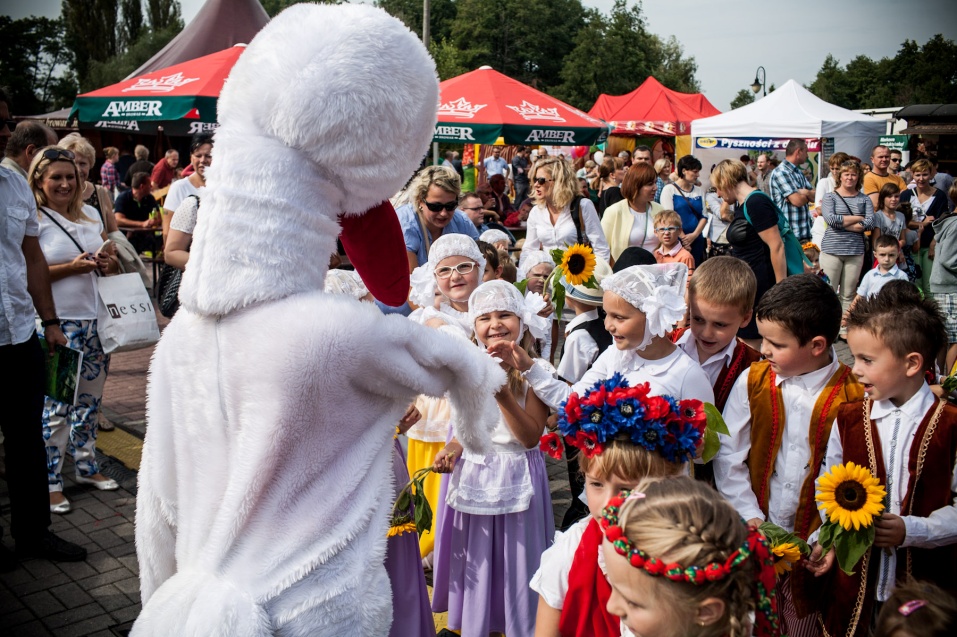 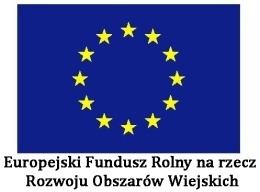 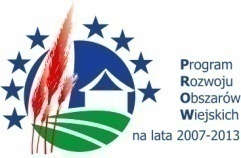 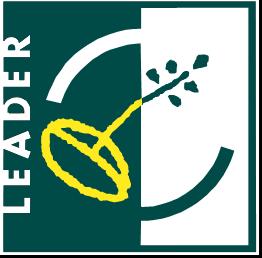 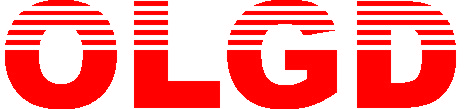 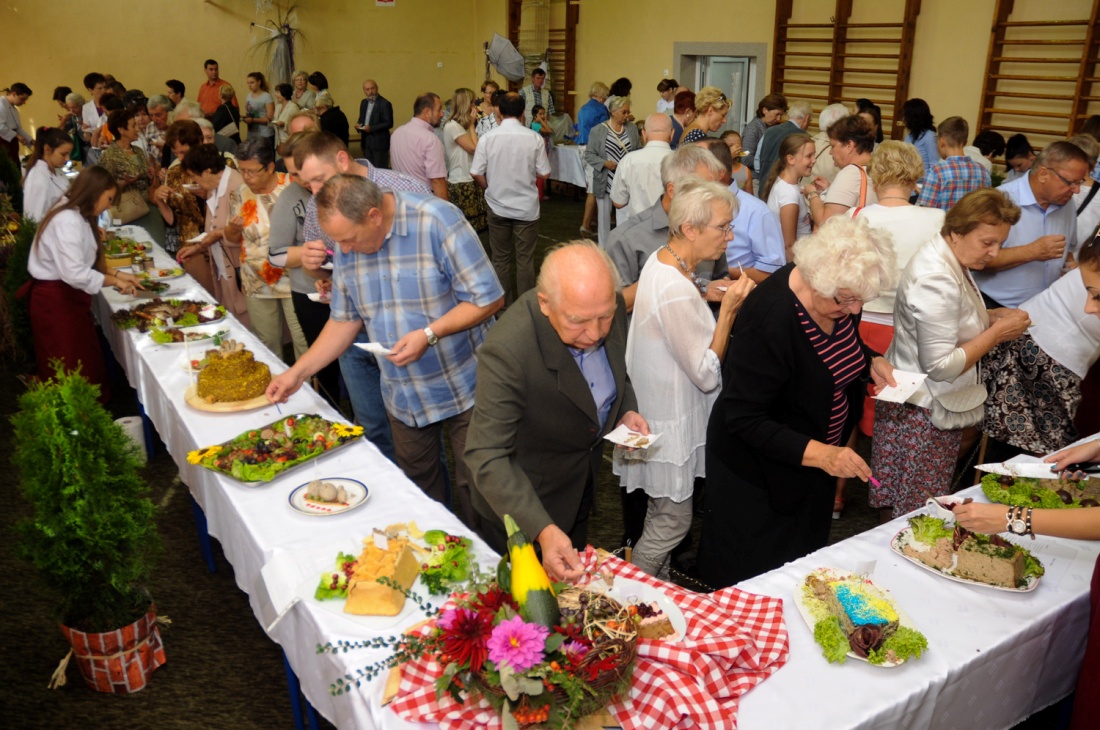 2 miejsce w województwie i 2,5 mln złotych dla mieszkańców Powiatu Ostrzeszowskiego
Z przyjemnością informujemy, że Zarząd Województwa Wielkopolskiego Uchwałą z dnia 19 października zatwierdził listę Lokalnych Grup Działania (LGD) wybranych do realizacji Lokalnej Strategii Rozwoju w zakresie dodatkowych zadań w Województwie Wielkopolskim w ramach Programu Rozwoju Obszarów Wiejskich na lata 2007-2013. Stowarzyszenie „Ostrzeszowska Lokalna Grupa Działania” znalazło się na bardzo wysokim 2 miejscu           w województwie. Należy podkreślić, że w Województwie Wielkopolskim funkcjonuje 31 LGD, z czego 9 złożyło wnioski o dodatkowe środki. Zgodnie zaś z rozporządzeniem Ministra Rolnictwa i Rozwoju Wsi tylko dwie pierwsze Lokalne Grupy Działania z listy wojewódzkiej otrzymują dofinansowanie, pozostałe tworzą listę krajową i ubiegają się o dofinansowanie w zależności od miejsca na liście krajowej. 
Wysokie 2 miejsce na liście oznacza otrzymanie dodatkowej puli środków w wysokości 2,5 mln złotych, które OLGD przeznaczy na dodatkowe nabory wniosków dla mieszkańców Powiatu Ostrzeszowskiego.
Lista rankingowa stanowi podsumowanie konkursu ogłoszonego przez Samorząd Województwa                        dla Lokalnych Grup Działania w zakresie dodatkowych środków. Celem konkursu było wyłonienie LGD, które najlepiej i najefektywniej realizowały swoje strategie oraz przygotowały projekty najbardziej zintegrowanych, innowacyjnych pomysłów rozszerzenia celów i przedsięwzięć zawartych w strategiach.
Cieszymy się, że dotychczasowa działalność OLGD została tak wysoko oceniona. Przypomnijmy,                       że ogłoszono dotąd 11 naborów wniosków, w ramach których spłynęło ponad 200 wniosków z terenu Powiatu Ostrzeszowskiego i dofinansowano projekty na ponad 6 mln złotych dla gmin, przedsiębiorców, rolników,                            organizacji pozarządowych i wielu innych.
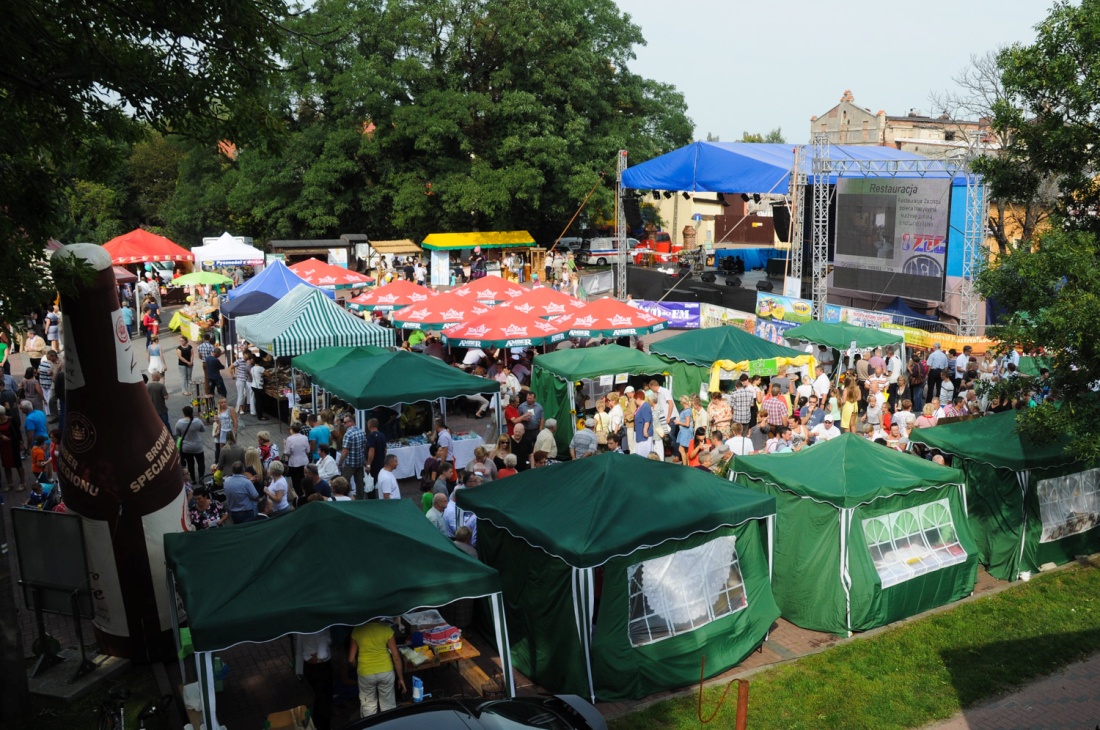 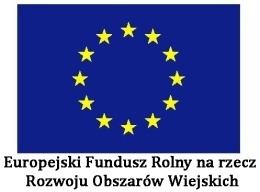 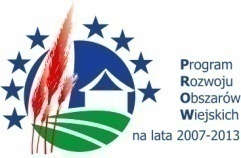 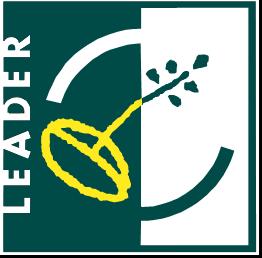 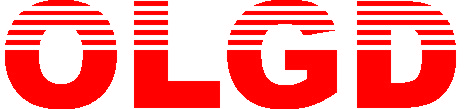 Zapraszamy na X Jubileuszowy Ogólnopolski Festiwal Pasztetników             i Potraw z Gęsi w dniach 
26-28 czerwca 2015
2 miejsce w województwie i 2,5 mln złotych dla mieszkańców Powiatu Ostrzeszowskiego
Z przyjemnością informujemy, że Zarząd Województwa Wielkopolskiego Uchwałą z dnia 19 października zatwierdził listę Lokalnych Grup Działania (LGD) wybranych do realizacji Lokalnej Strategii Rozwoju w zakresie dodatkowych zadań w Województwie Wielkopolskim w ramach Programu Rozwoju Obszarów Wiejskich na lata 2007-2013. Stowarzyszenie „Ostrzeszowska Lokalna Grupa Działania” znalazło się na bardzo wysokim 2 miejscu           w województwie. Należy podkreślić, że w Województwie Wielkopolskim funkcjonuje 31 LGD, z czego 9 złożyło wnioski o dodatkowe środki. Zgodnie zaś z rozporządzeniem Ministra Rolnictwa i Rozwoju Wsi tylko dwie pierwsze Lokalne Grupy Działania z listy wojewódzkiej otrzymują dofinansowanie, pozostałe tworzą listę krajową i ubiegają się o dofinansowanie w zależności od miejsca na liście krajowej. 
Wysokie 2 miejsce na liście oznacza otrzymanie dodatkowej puli środków w wysokości 2,5 mln złotych, które OLGD przeznaczy na dodatkowe nabory wniosków dla mieszkańców Powiatu Ostrzeszowskiego.
Lista rankingowa stanowi podsumowanie konkursu ogłoszonego przez Samorząd Województwa                        dla Lokalnych Grup Działania w zakresie dodatkowych środków. Celem konkursu było wyłonienie LGD, które najlepiej i najefektywniej realizowały swoje strategie oraz przygotowały projekty najbardziej zintegrowanych, innowacyjnych pomysłów rozszerzenia celów i przedsięwzięć zawartych w strategiach.
Cieszymy się, że dotychczasowa działalność OLGD została tak wysoko oceniona. Przypomnijmy,                       że ogłoszono dotąd 11 naborów wniosków, w ramach których spłynęło ponad 200 wniosków z terenu Powiatu Ostrzeszowskiego i dofinansowano projekty na ponad 6 mln złotych dla gmin, przedsiębiorców, rolników,                            organizacji pozarządowych i wielu innych.
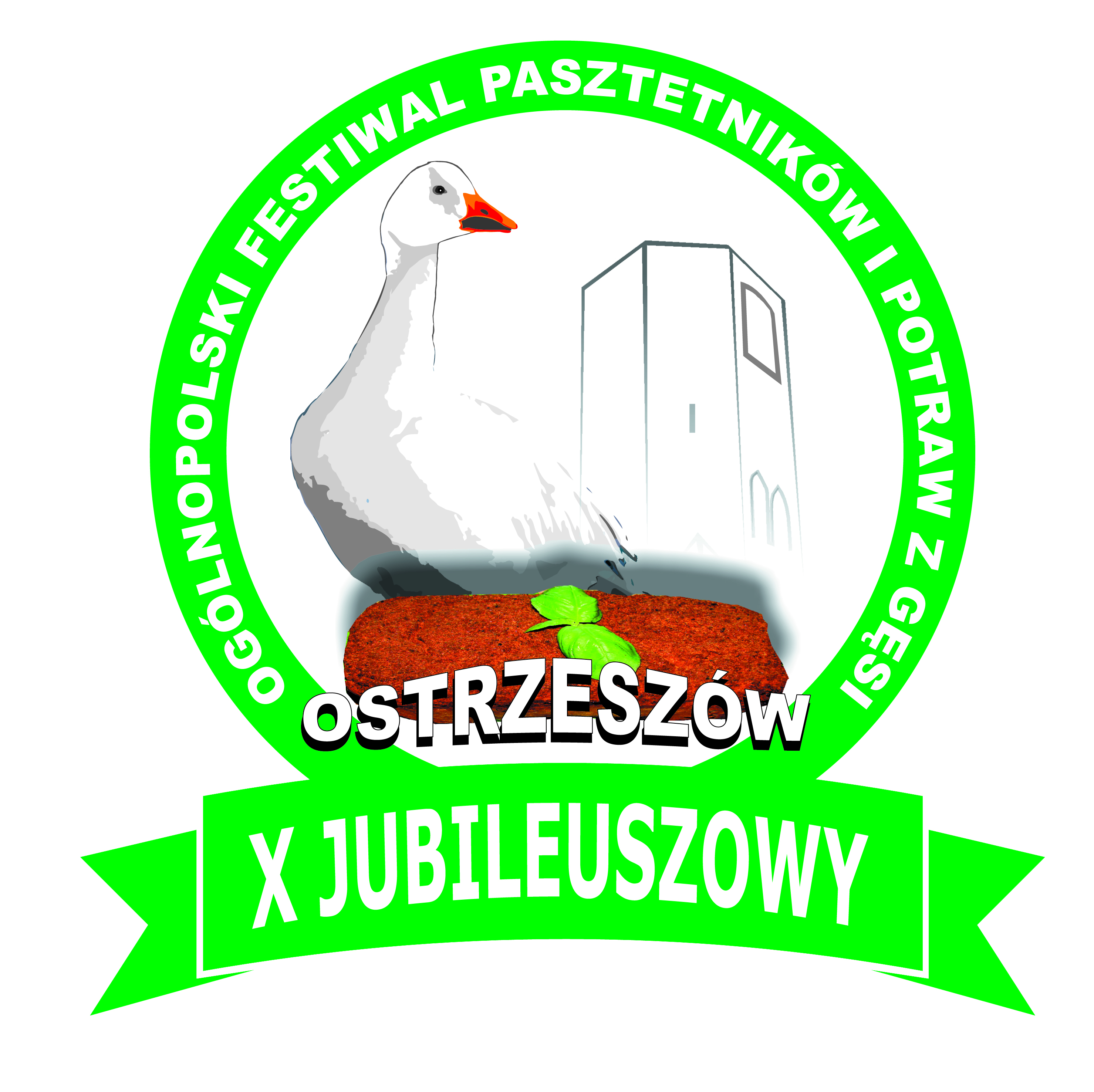 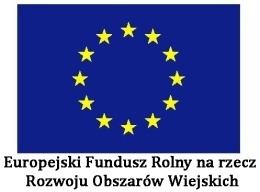 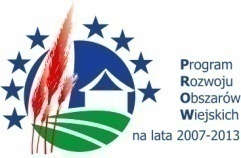 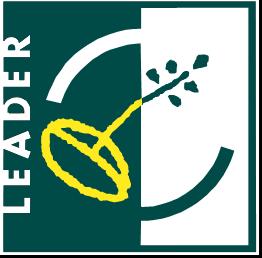 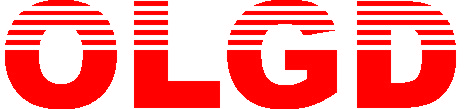 Promocja powrotu do przyzagrodowego chowu gęsi
2 miejsce w województwie i 2,5 mln złotych dla mieszkańców Powiatu Ostrzeszowskiego
Z przyjemnością informujemy, że Zarząd Województwa Wielkopolskiego Uchwałą z dnia 19 października zatwierdził listę Lokalnych Grup Działania (LGD) wybranych do realizacji Lokalnej Strategii Rozwoju w zakresie dodatkowych zadań w Województwie Wielkopolskim w ramach Programu Rozwoju Obszarów Wiejskich na lata 2007-2013. Stowarzyszenie „Ostrzeszowska Lokalna Grupa Działania” znalazło się na bardzo wysokim 2 miejscu           w województwie. Należy podkreślić, że w Województwie Wielkopolskim funkcjonuje 31 LGD, z czego 9 złożyło wnioski o dodatkowe środki. Zgodnie zaś z rozporządzeniem Ministra Rolnictwa i Rozwoju Wsi tylko dwie pierwsze Lokalne Grupy Działania z listy wojewódzkiej otrzymują dofinansowanie, pozostałe tworzą listę krajową i ubiegają się o dofinansowanie w zależności od miejsca na liście krajowej. 
Wysokie 2 miejsce na liście oznacza otrzymanie dodatkowej puli środków w wysokości 2,5 mln złotych, które OLGD przeznaczy na dodatkowe nabory wniosków dla mieszkańców Powiatu Ostrzeszowskiego.
Lista rankingowa stanowi podsumowanie konkursu ogłoszonego przez Samorząd Województwa                        dla Lokalnych Grup Działania w zakresie dodatkowych środków. Celem konkursu było wyłonienie LGD, które najlepiej i najefektywniej realizowały swoje strategie oraz przygotowały projekty najbardziej zintegrowanych, innowacyjnych pomysłów rozszerzenia celów i przedsięwzięć zawartych w strategiach.
Cieszymy się, że dotychczasowa działalność OLGD została tak wysoko oceniona. Przypomnijmy,                       że ogłoszono dotąd 11 naborów wniosków, w ramach których spłynęło ponad 200 wniosków z terenu Powiatu Ostrzeszowskiego i dofinansowano projekty na ponad 6 mln złotych dla gmin, przedsiębiorców, rolników,                            organizacji pozarządowych i wielu innych.
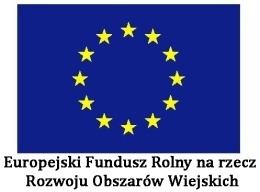 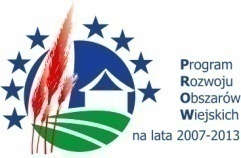 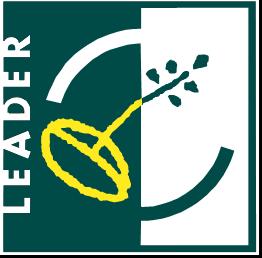 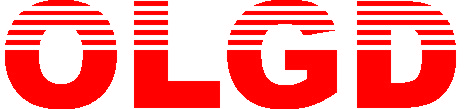 W dniu 15 maja 2012 roku o w siedzibie Stowarzyszenia „Ostrzeszowska Lokalna Grupa Działania”, odbyło się szkolenie dotyczące przyzagrodowej hodowli młodej polskiej gęsi owsianej. Szkolenie zorganizowano z inicjatywy Stowarzyszenia i Państwa Grażyny i Marka Sembereckich. W szkoleniu wzięło udział 25 osób. Każda osoba biorąca udział                          w szkoleniu otrzymała 10 piskląt gęsi oraz 10 kg paszy.  Szkolenie                    w zakresie przyzagrodowej hodowli gęsi, poprowadził sponsor piskląt               a zarazem właściciel Reprodukcyjnej Fermy Gęsi Pan Marek Semberecki.Dorosłe gęsi zaprezentowano w pełnej krasie podczas konkursu                       na najładniej przebraną gęś oraz przygotowano potrawy na konkurs odbywający się w ramach VII Ogólnopolskiego Festiwalu Pasztetników i Potraw z Gęsi.
2 miejsce w województwie i 2,5 mln złotych dla mieszkańców Powiatu Ostrzeszowskiego
Z przyjemnością informujemy, że Zarząd Województwa Wielkopolskiego Uchwałą z dnia 19 października zatwierdził listę Lokalnych Grup Działania (LGD) wybranych do realizacji Lokalnej Strategii Rozwoju w zakresie dodatkowych zadań w Województwie Wielkopolskim w ramach Programu Rozwoju Obszarów Wiejskich na lata 2007-2013. Stowarzyszenie „Ostrzeszowska Lokalna Grupa Działania” znalazło się na bardzo wysokim 2 miejscu           w województwie. Należy podkreślić, że w Województwie Wielkopolskim funkcjonuje 31 LGD, z czego 9 złożyło wnioski o dodatkowe środki. Zgodnie zaś z rozporządzeniem Ministra Rolnictwa i Rozwoju Wsi tylko dwie pierwsze Lokalne Grupy Działania z listy wojewódzkiej otrzymują dofinansowanie, pozostałe tworzą listę krajową i ubiegają się o dofinansowanie w zależności od miejsca na liście krajowej. 
Wysokie 2 miejsce na liście oznacza otrzymanie dodatkowej puli środków w wysokości 2,5 mln złotych, które OLGD przeznaczy na dodatkowe nabory wniosków dla mieszkańców Powiatu Ostrzeszowskiego.
Lista rankingowa stanowi podsumowanie konkursu ogłoszonego przez Samorząd Województwa                        dla Lokalnych Grup Działania w zakresie dodatkowych środków. Celem konkursu było wyłonienie LGD, które najlepiej i najefektywniej realizowały swoje strategie oraz przygotowały projekty najbardziej zintegrowanych, innowacyjnych pomysłów rozszerzenia celów i przedsięwzięć zawartych w strategiach.
Cieszymy się, że dotychczasowa działalność OLGD została tak wysoko oceniona. Przypomnijmy,                       że ogłoszono dotąd 11 naborów wniosków, w ramach których spłynęło ponad 200 wniosków z terenu Powiatu Ostrzeszowskiego i dofinansowano projekty na ponad 6 mln złotych dla gmin, przedsiębiorców, rolników,                            organizacji pozarządowych i wielu innych.
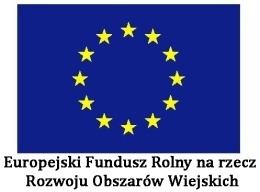 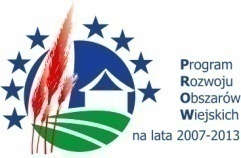 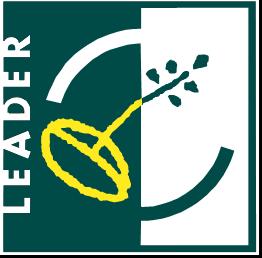 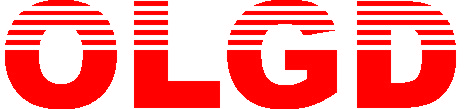 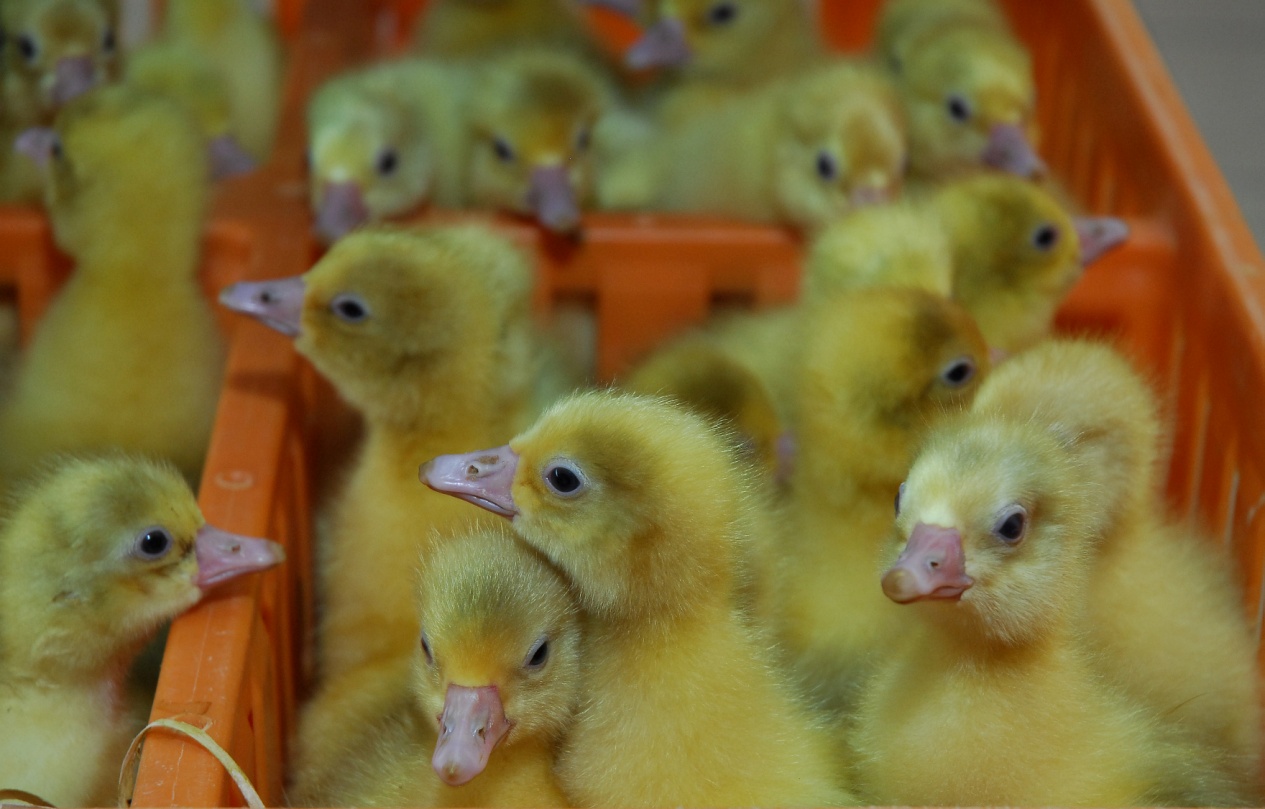 2 miejsce w województwie i 2,5 mln złotych dla mieszkańców Powiatu Ostrzeszowskiego
Z przyjemnością informujemy, że Zarząd Województwa Wielkopolskiego Uchwałą z dnia 19 października zatwierdził listę Lokalnych Grup Działania (LGD) wybranych do realizacji Lokalnej Strategii Rozwoju w zakresie dodatkowych zadań w Województwie Wielkopolskim w ramach Programu Rozwoju Obszarów Wiejskich na lata 2007-2013. Stowarzyszenie „Ostrzeszowska Lokalna Grupa Działania” znalazło się na bardzo wysokim 2 miejscu           w województwie. Należy podkreślić, że w Województwie Wielkopolskim funkcjonuje 31 LGD, z czego 9 złożyło wnioski o dodatkowe środki. Zgodnie zaś z rozporządzeniem Ministra Rolnictwa i Rozwoju Wsi tylko dwie pierwsze Lokalne Grupy Działania z listy wojewódzkiej otrzymują dofinansowanie, pozostałe tworzą listę krajową i ubiegają się o dofinansowanie w zależności od miejsca na liście krajowej. 
Wysokie 2 miejsce na liście oznacza otrzymanie dodatkowej puli środków w wysokości 2,5 mln złotych, które OLGD przeznaczy na dodatkowe nabory wniosków dla mieszkańców Powiatu Ostrzeszowskiego.
Lista rankingowa stanowi podsumowanie konkursu ogłoszonego przez Samorząd Województwa                        dla Lokalnych Grup Działania w zakresie dodatkowych środków. Celem konkursu było wyłonienie LGD, które najlepiej i najefektywniej realizowały swoje strategie oraz przygotowały projekty najbardziej zintegrowanych, innowacyjnych pomysłów rozszerzenia celów i przedsięwzięć zawartych w strategiach.
Cieszymy się, że dotychczasowa działalność OLGD została tak wysoko oceniona. Przypomnijmy,                       że ogłoszono dotąd 11 naborów wniosków, w ramach których spłynęło ponad 200 wniosków z terenu Powiatu Ostrzeszowskiego i dofinansowano projekty na ponad 6 mln złotych dla gmin, przedsiębiorców, rolników,                            organizacji pozarządowych i wielu innych.
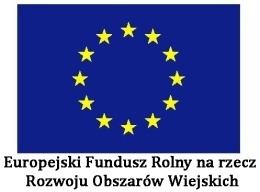 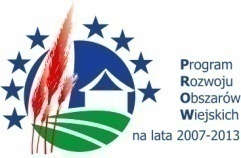 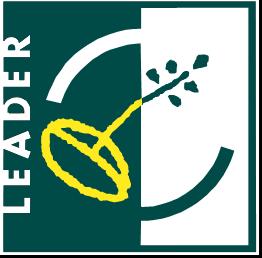 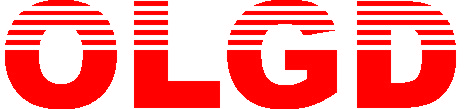 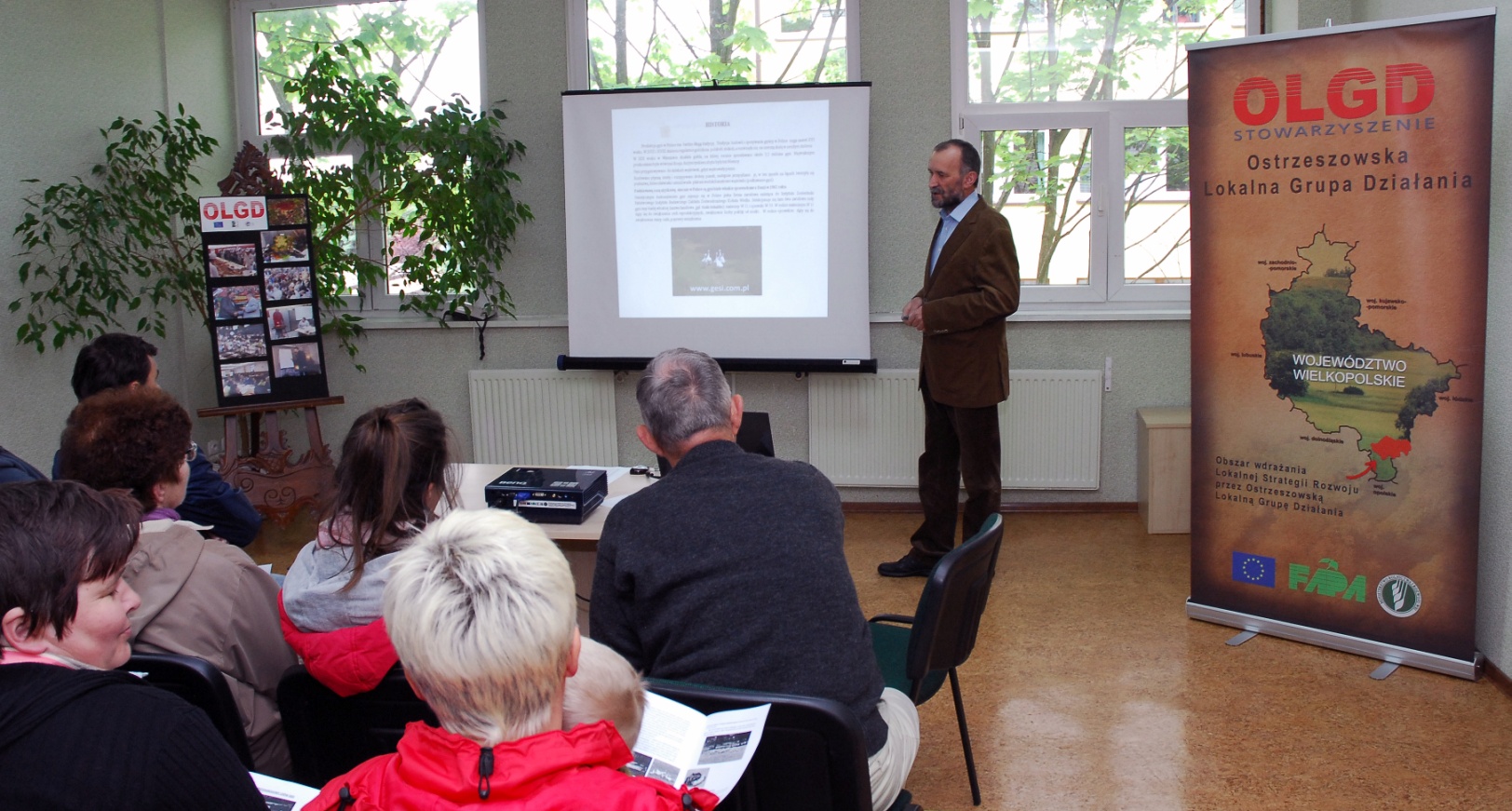 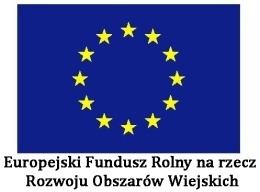 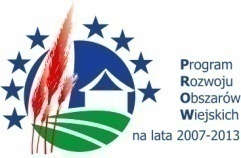 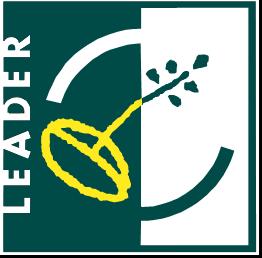 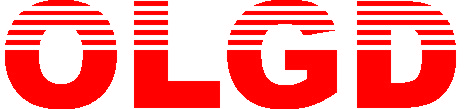 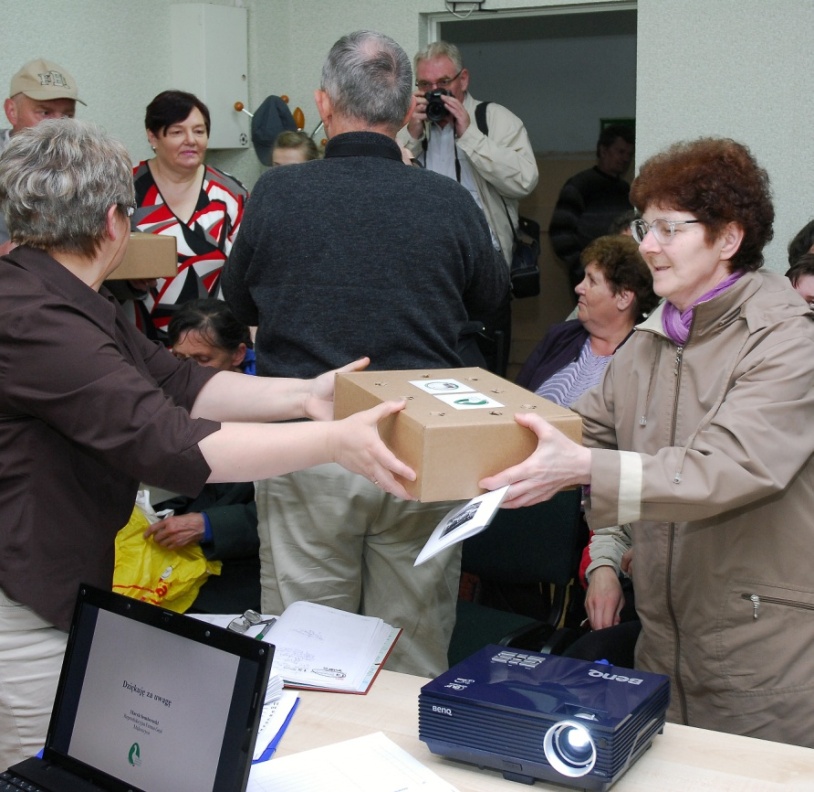 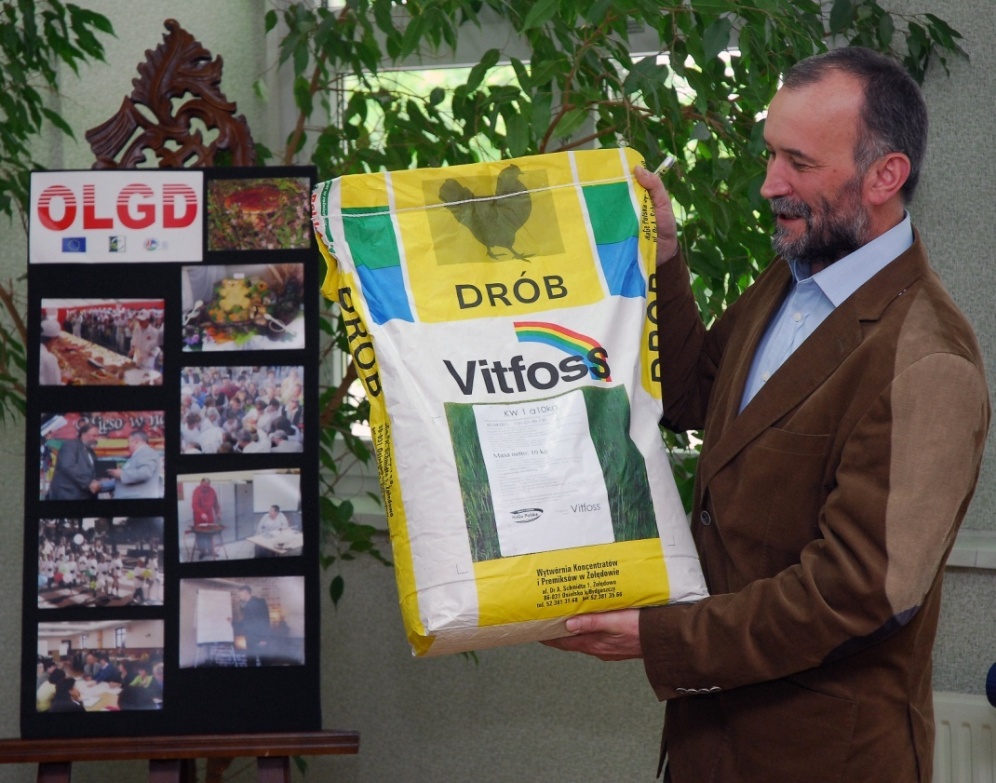 2 miejsce w województwie i 2,5 mln złotych dla mieszkańców Powiatu Ostrzeszowskiego
Z przyjemnością informujemy, że Zarząd Województwa Wielkopolskiego Uchwałą z dnia 19 października zatwierdził listę Lokalnych Grup Działania (LGD) wybranych do realizacji Lokalnej Strategii Rozwoju w zakresie dodatkowych zadań w Województwie Wielkopolskim w ramach Programu Rozwoju Obszarów Wiejskich na lata 2007-2013. Stowarzyszenie „Ostrzeszowska Lokalna Grupa Działania” znalazło się na bardzo wysokim 2 miejscu           w województwie. Należy podkreślić, że w Województwie Wielkopolskim funkcjonuje 31 LGD, z czego 9 złożyło wnioski o dodatkowe środki. Zgodnie zaś z rozporządzeniem Ministra Rolnictwa i Rozwoju Wsi tylko dwie pierwsze Lokalne Grupy Działania z listy wojewódzkiej otrzymują dofinansowanie, pozostałe tworzą listę krajową i ubiegają się o dofinansowanie w zależności od miejsca na liście krajowej. 
Wysokie 2 miejsce na liście oznacza otrzymanie dodatkowej puli środków w wysokości 2,5 mln złotych, które OLGD przeznaczy na dodatkowe nabory wniosków dla mieszkańców Powiatu Ostrzeszowskiego.
Lista rankingowa stanowi podsumowanie konkursu ogłoszonego przez Samorząd Województwa                        dla Lokalnych Grup Działania w zakresie dodatkowych środków. Celem konkursu było wyłonienie LGD, które najlepiej i najefektywniej realizowały swoje strategie oraz przygotowały projekty najbardziej zintegrowanych, innowacyjnych pomysłów rozszerzenia celów i przedsięwzięć zawartych w strategiach.
Cieszymy się, że dotychczasowa działalność OLGD została tak wysoko oceniona. Przypomnijmy,                       że ogłoszono dotąd 11 naborów wniosków, w ramach których spłynęło ponad 200 wniosków z terenu Powiatu Ostrzeszowskiego i dofinansowano projekty na ponad 6 mln złotych dla gmin, przedsiębiorców, rolników,                            organizacji pozarządowych i wielu innych.
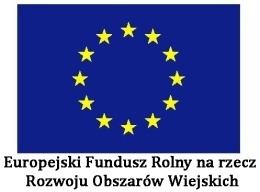 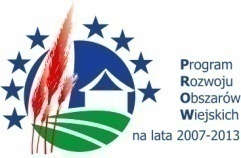 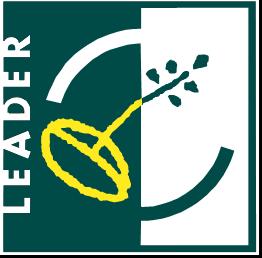 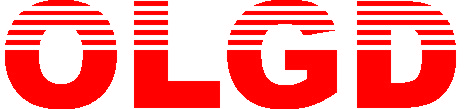 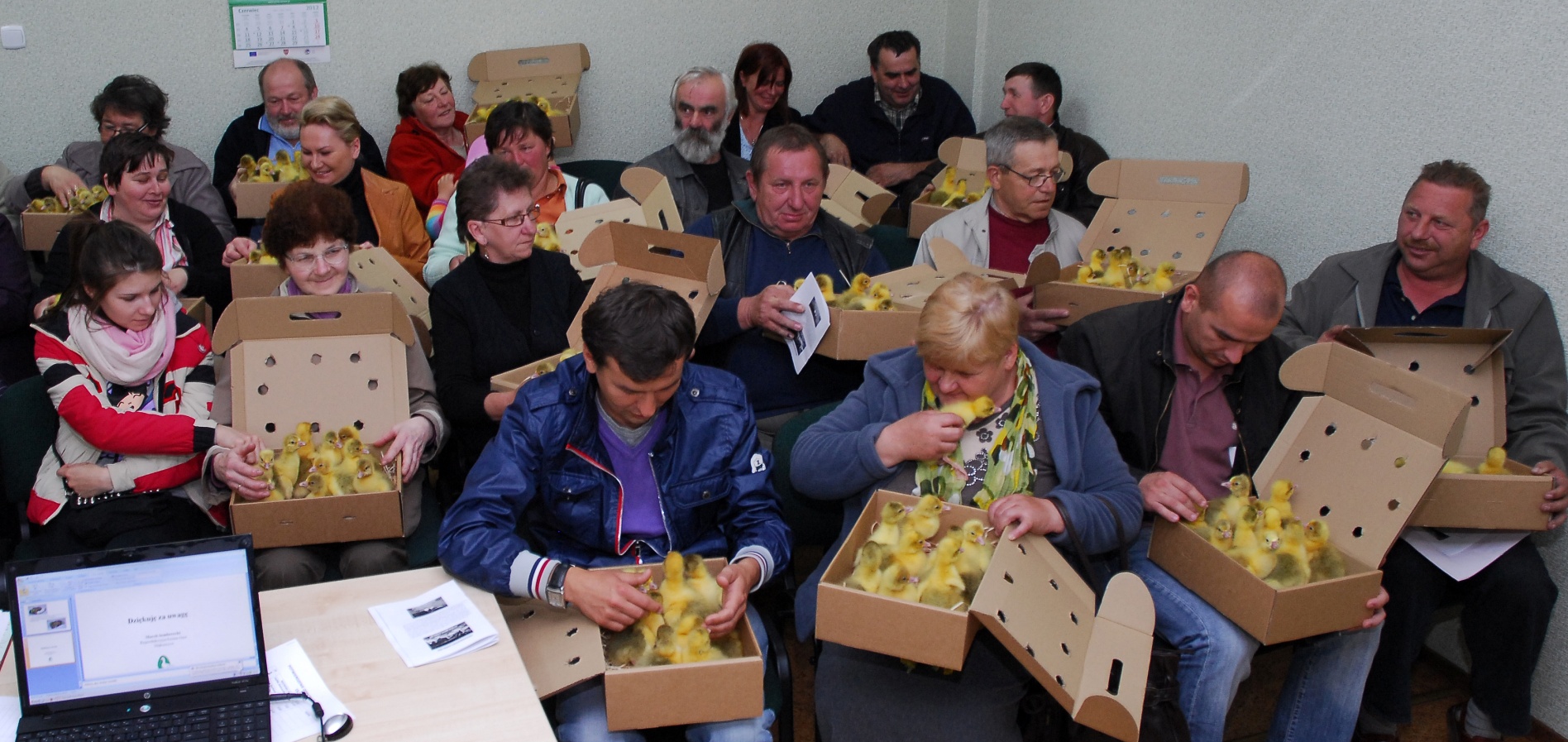 2 miejsce w województwie i 2,5 mln złotych dla mieszkańców Powiatu Ostrzeszowskiego
Z przyjemnością informujemy, że Zarząd Województwa Wielkopolskiego Uchwałą z dnia 19 października zatwierdził listę Lokalnych Grup Działania (LGD) wybranych do realizacji Lokalnej Strategii Rozwoju w zakresie dodatkowych zadań w Województwie Wielkopolskim w ramach Programu Rozwoju Obszarów Wiejskich na lata 2007-2013. Stowarzyszenie „Ostrzeszowska Lokalna Grupa Działania” znalazło się na bardzo wysokim 2 miejscu           w województwie. Należy podkreślić, że w Województwie Wielkopolskim funkcjonuje 31 LGD, z czego 9 złożyło wnioski o dodatkowe środki. Zgodnie zaś z rozporządzeniem Ministra Rolnictwa i Rozwoju Wsi tylko dwie pierwsze Lokalne Grupy Działania z listy wojewódzkiej otrzymują dofinansowanie, pozostałe tworzą listę krajową i ubiegają się o dofinansowanie w zależności od miejsca na liście krajowej. 
Wysokie 2 miejsce na liście oznacza otrzymanie dodatkowej puli środków w wysokości 2,5 mln złotych, które OLGD przeznaczy na dodatkowe nabory wniosków dla mieszkańców Powiatu Ostrzeszowskiego.
Lista rankingowa stanowi podsumowanie konkursu ogłoszonego przez Samorząd Województwa                        dla Lokalnych Grup Działania w zakresie dodatkowych środków. Celem konkursu było wyłonienie LGD, które najlepiej i najefektywniej realizowały swoje strategie oraz przygotowały projekty najbardziej zintegrowanych, innowacyjnych pomysłów rozszerzenia celów i przedsięwzięć zawartych w strategiach.
Cieszymy się, że dotychczasowa działalność OLGD została tak wysoko oceniona. Przypomnijmy,                       że ogłoszono dotąd 11 naborów wniosków, w ramach których spłynęło ponad 200 wniosków z terenu Powiatu Ostrzeszowskiego i dofinansowano projekty na ponad 6 mln złotych dla gmin, przedsiębiorców, rolników,                            organizacji pozarządowych i wielu innych.
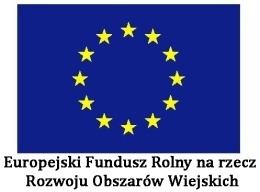 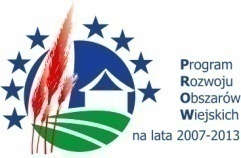 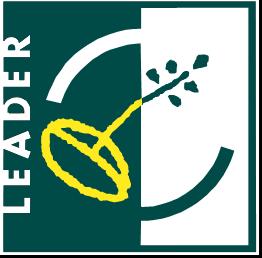 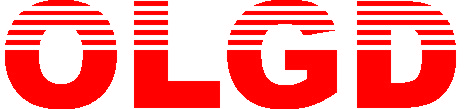 WSPIERAMY OSTRZESZOWSKIE LIDERKIW SZKOLE LIDEREK ROZWOJU LOKALNEGO organizowanej przez KSOW
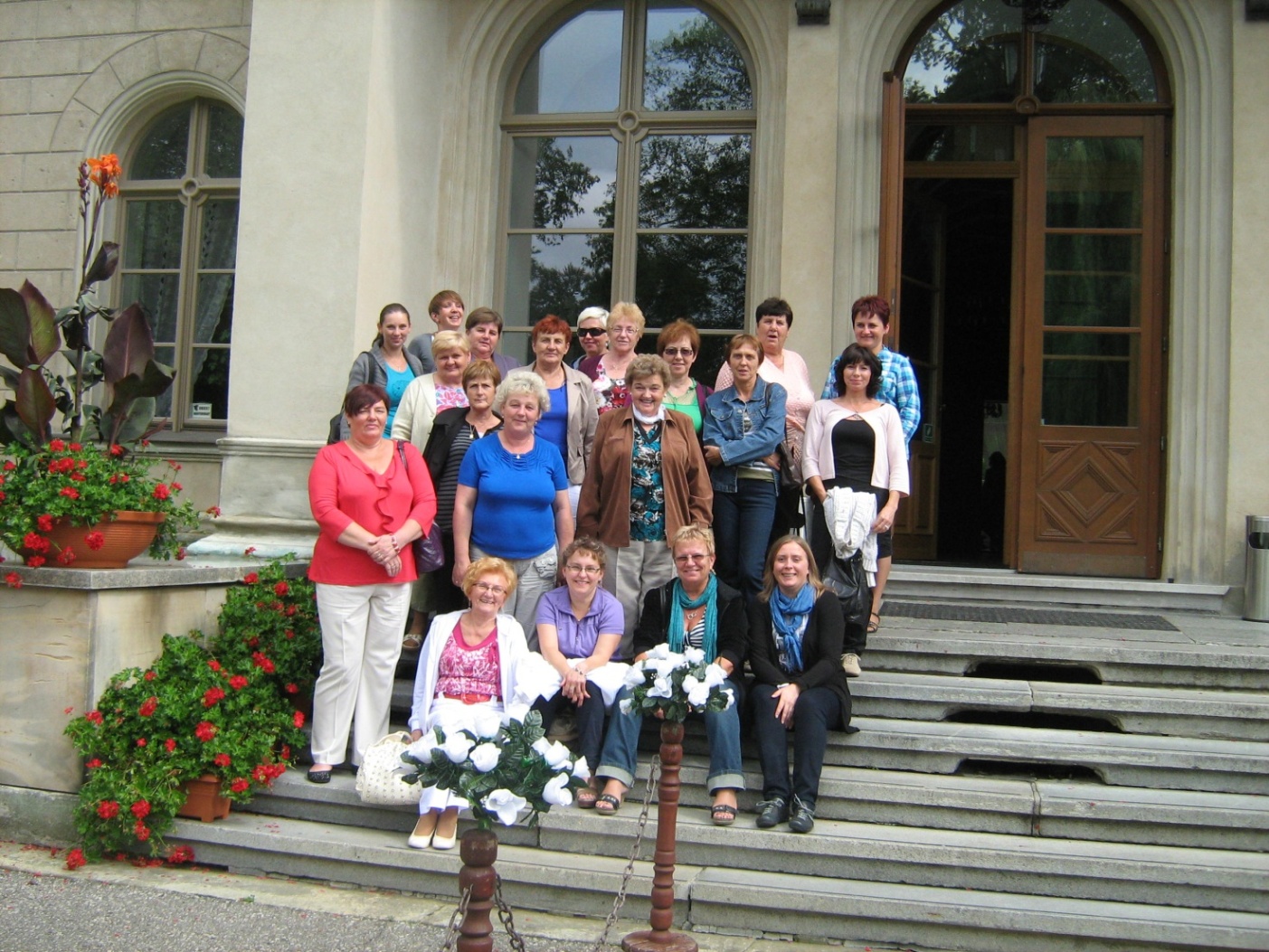 2 miejsce w województwie i 2,5 mln złotych dla mieszkańców Powiatu Ostrzeszowskiego
Z przyjemnością informujemy, że Zarząd Województwa Wielkopolskiego Uchwałą z dnia 19 października zatwierdził listę Lokalnych Grup Działania (LGD) wybranych do realizacji Lokalnej Strategii Rozwoju w zakresie dodatkowych zadań w Województwie Wielkopolskim w ramach Programu Rozwoju Obszarów Wiejskich na lata 2007-2013. Stowarzyszenie „Ostrzeszowska Lokalna Grupa Działania” znalazło się na bardzo wysokim 2 miejscu           w województwie. Należy podkreślić, że w Województwie Wielkopolskim funkcjonuje 31 LGD, z czego 9 złożyło wnioski o dodatkowe środki. Zgodnie zaś z rozporządzeniem Ministra Rolnictwa i Rozwoju Wsi tylko dwie pierwsze Lokalne Grupy Działania z listy wojewódzkiej otrzymują dofinansowanie, pozostałe tworzą listę krajową i ubiegają się o dofinansowanie w zależności od miejsca na liście krajowej. 
Wysokie 2 miejsce na liście oznacza otrzymanie dodatkowej puli środków w wysokości 2,5 mln złotych, które OLGD przeznaczy na dodatkowe nabory wniosków dla mieszkańców Powiatu Ostrzeszowskiego.
Lista rankingowa stanowi podsumowanie konkursu ogłoszonego przez Samorząd Województwa                        dla Lokalnych Grup Działania w zakresie dodatkowych środków. Celem konkursu było wyłonienie LGD, które najlepiej i najefektywniej realizowały swoje strategie oraz przygotowały projekty najbardziej zintegrowanych, innowacyjnych pomysłów rozszerzenia celów i przedsięwzięć zawartych w strategiach.
Cieszymy się, że dotychczasowa działalność OLGD została tak wysoko oceniona. Przypomnijmy,                       że ogłoszono dotąd 11 naborów wniosków, w ramach których spłynęło ponad 200 wniosków z terenu Powiatu Ostrzeszowskiego i dofinansowano projekty na ponad 6 mln złotych dla gmin, przedsiębiorców, rolników,                            organizacji pozarządowych i wielu innych.
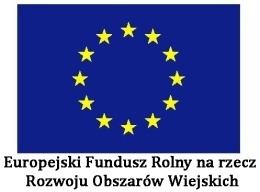 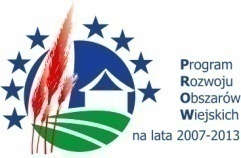 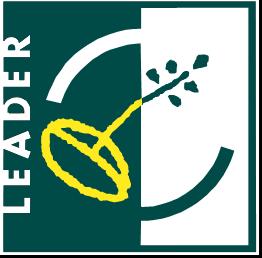 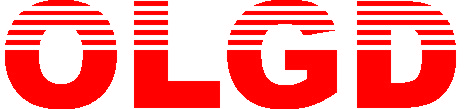 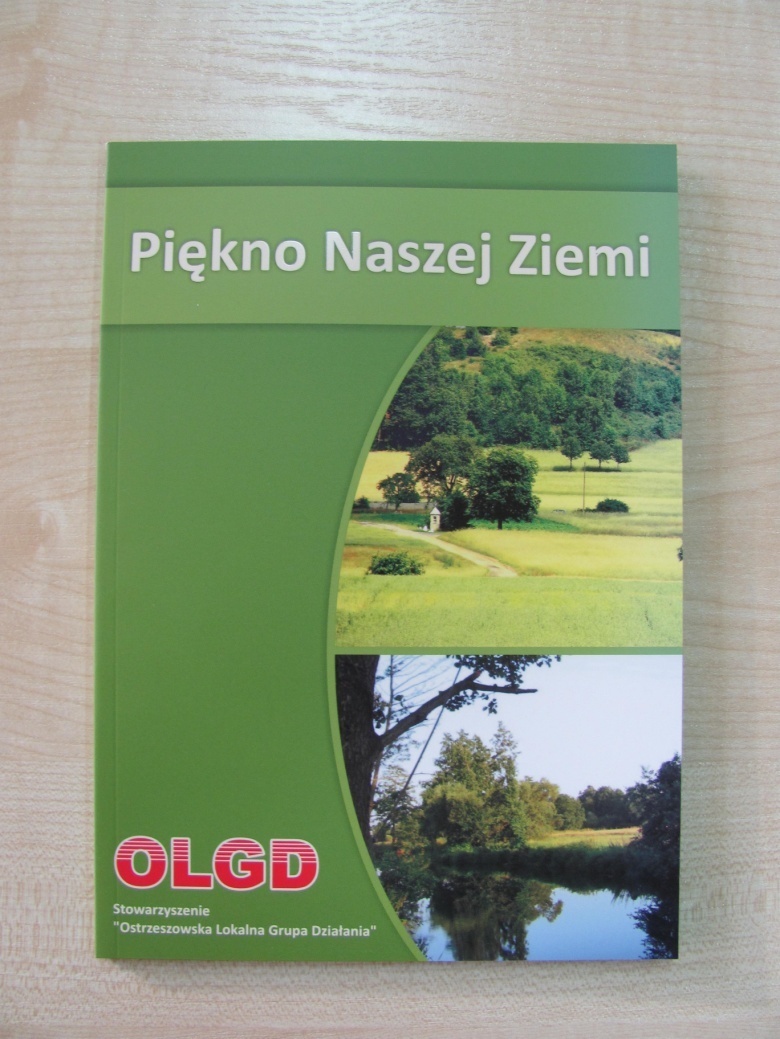 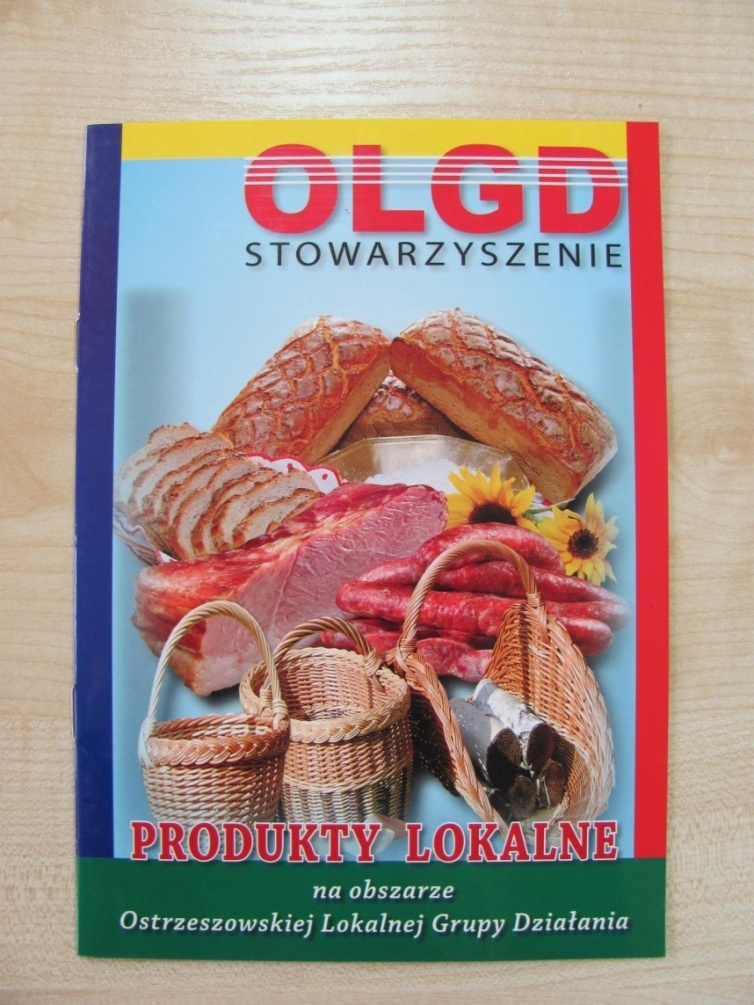 2 miejsce w województwie i 2,5 mln złotych dla mieszkańców Powiatu Ostrzeszowskiego
Z przyjemnością informujemy, że Zarząd Województwa Wielkopolskiego Uchwałą z dnia 19 października zatwierdził listę Lokalnych Grup Działania (LGD) wybranych do realizacji Lokalnej Strategii Rozwoju w zakresie dodatkowych zadań w Województwie Wielkopolskim w ramach Programu Rozwoju Obszarów Wiejskich na lata 2007-2013. Stowarzyszenie „Ostrzeszowska Lokalna Grupa Działania” znalazło się na bardzo wysokim 2 miejscu           w województwie. Należy podkreślić, że w Województwie Wielkopolskim funkcjonuje 31 LGD, z czego 9 złożyło wnioski o dodatkowe środki. Zgodnie zaś z rozporządzeniem Ministra Rolnictwa i Rozwoju Wsi tylko dwie pierwsze Lokalne Grupy Działania z listy wojewódzkiej otrzymują dofinansowanie, pozostałe tworzą listę krajową i ubiegają się o dofinansowanie w zależności od miejsca na liście krajowej. 
Wysokie 2 miejsce na liście oznacza otrzymanie dodatkowej puli środków w wysokości 2,5 mln złotych, które OLGD przeznaczy na dodatkowe nabory wniosków dla mieszkańców Powiatu Ostrzeszowskiego.
Lista rankingowa stanowi podsumowanie konkursu ogłoszonego przez Samorząd Województwa                        dla Lokalnych Grup Działania w zakresie dodatkowych środków. Celem konkursu było wyłonienie LGD, które najlepiej i najefektywniej realizowały swoje strategie oraz przygotowały projekty najbardziej zintegrowanych, innowacyjnych pomysłów rozszerzenia celów i przedsięwzięć zawartych w strategiach.
Cieszymy się, że dotychczasowa działalność OLGD została tak wysoko oceniona. Przypomnijmy,                       że ogłoszono dotąd 11 naborów wniosków, w ramach których spłynęło ponad 200 wniosków z terenu Powiatu Ostrzeszowskiego i dofinansowano projekty na ponad 6 mln złotych dla gmin, przedsiębiorców, rolników,                            organizacji pozarządowych i wielu innych.
nasze wydawnictwa
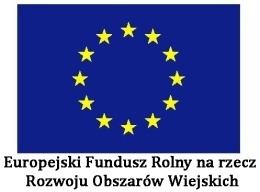 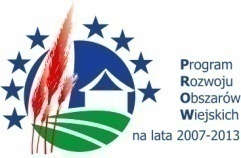 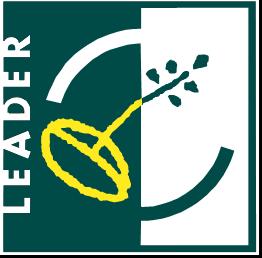 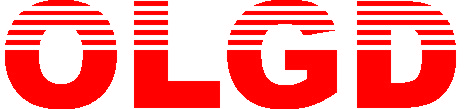 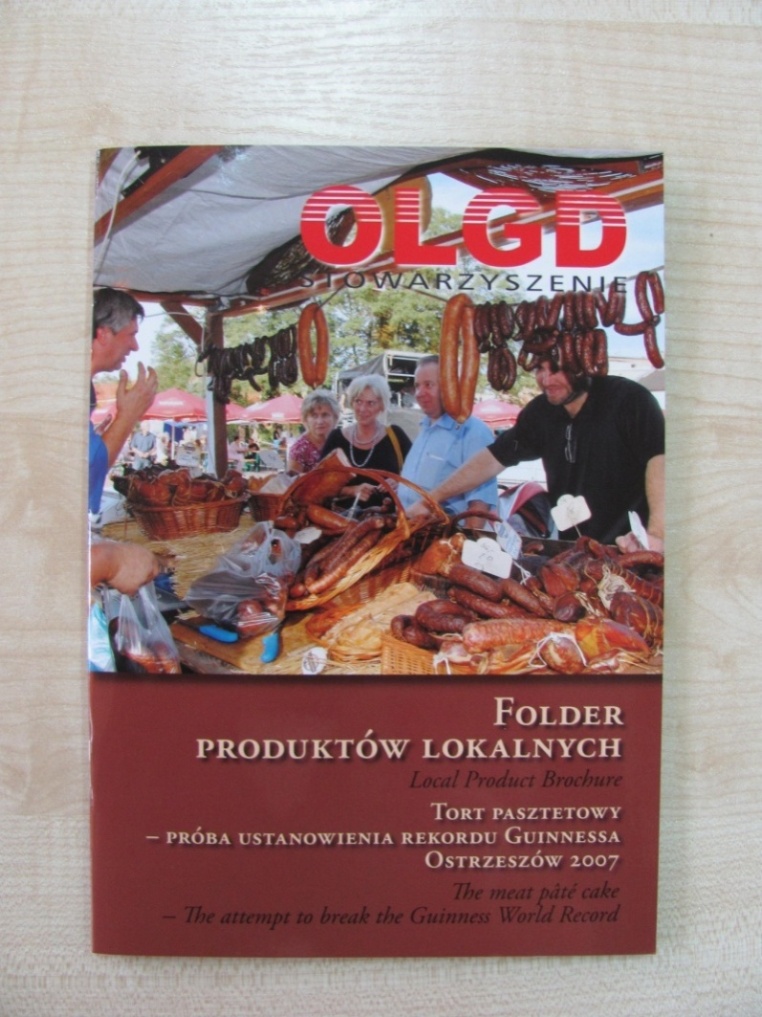 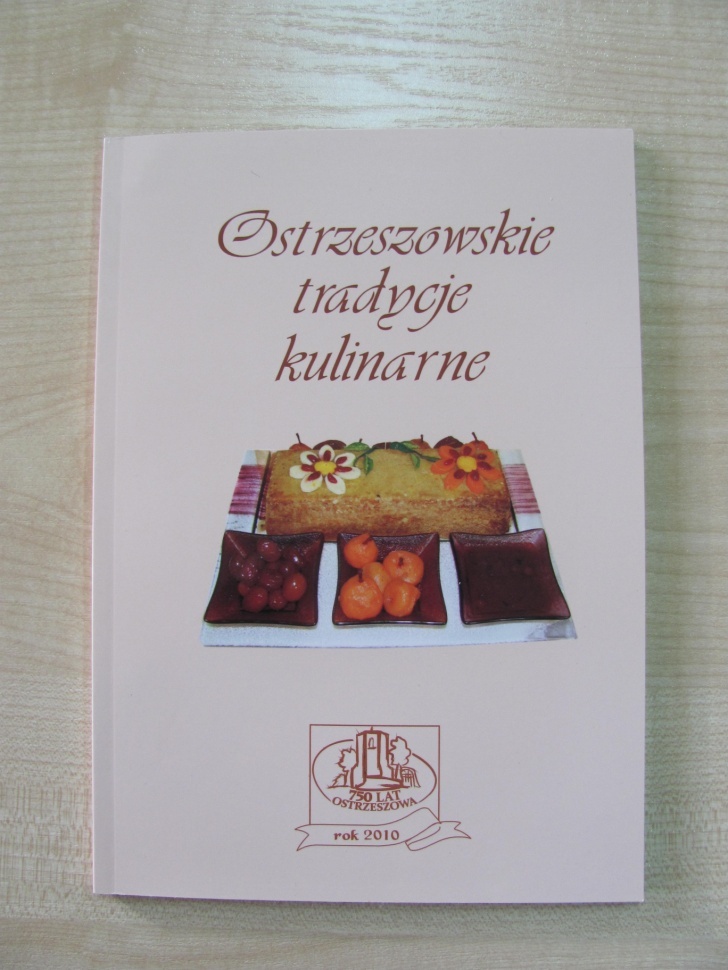 2 miejsce w województwie i 2,5 mln złotych dla mieszkańców Powiatu Ostrzeszowskiego
Z przyjemnością informujemy, że Zarząd Województwa Wielkopolskiego Uchwałą z dnia 19 października zatwierdził listę Lokalnych Grup Działania (LGD) wybranych do realizacji Lokalnej Strategii Rozwoju w zakresie dodatkowych zadań w Województwie Wielkopolskim w ramach Programu Rozwoju Obszarów Wiejskich na lata 2007-2013. Stowarzyszenie „Ostrzeszowska Lokalna Grupa Działania” znalazło się na bardzo wysokim 2 miejscu           w województwie. Należy podkreślić, że w Województwie Wielkopolskim funkcjonuje 31 LGD, z czego 9 złożyło wnioski o dodatkowe środki. Zgodnie zaś z rozporządzeniem Ministra Rolnictwa i Rozwoju Wsi tylko dwie pierwsze Lokalne Grupy Działania z listy wojewódzkiej otrzymują dofinansowanie, pozostałe tworzą listę krajową i ubiegają się o dofinansowanie w zależności od miejsca na liście krajowej. 
Wysokie 2 miejsce na liście oznacza otrzymanie dodatkowej puli środków w wysokości 2,5 mln złotych, które OLGD przeznaczy na dodatkowe nabory wniosków dla mieszkańców Powiatu Ostrzeszowskiego.
Lista rankingowa stanowi podsumowanie konkursu ogłoszonego przez Samorząd Województwa                        dla Lokalnych Grup Działania w zakresie dodatkowych środków. Celem konkursu było wyłonienie LGD, które najlepiej i najefektywniej realizowały swoje strategie oraz przygotowały projekty najbardziej zintegrowanych, innowacyjnych pomysłów rozszerzenia celów i przedsięwzięć zawartych w strategiach.
Cieszymy się, że dotychczasowa działalność OLGD została tak wysoko oceniona. Przypomnijmy,                       że ogłoszono dotąd 11 naborów wniosków, w ramach których spłynęło ponad 200 wniosków z terenu Powiatu Ostrzeszowskiego i dofinansowano projekty na ponad 6 mln złotych dla gmin, przedsiębiorców, rolników,                            organizacji pozarządowych i wielu innych.
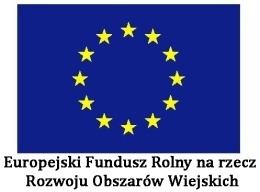 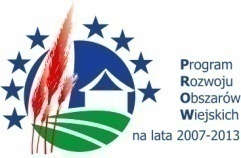 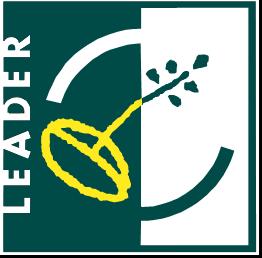 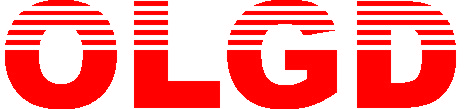 2 miejsce w województwie i 2,5 mln złotych dla mieszkańców Powiatu Ostrzeszowskiego
Z przyjemnością informujemy, że Zarząd Województwa Wielkopolskiego Uchwałą z dnia 19 października zatwierdził listę Lokalnych Grup Działania (LGD) wybranych do realizacji Lokalnej Strategii Rozwoju w zakresie dodatkowych zadań w Województwie Wielkopolskim w ramach Programu Rozwoju Obszarów Wiejskich na lata 2007-2013. Stowarzyszenie „Ostrzeszowska Lokalna Grupa Działania” znalazło się na bardzo wysokim 2 miejscu           w województwie. Należy podkreślić, że w Województwie Wielkopolskim funkcjonuje 31 LGD, z czego 9 złożyło wnioski o dodatkowe środki. Zgodnie zaś z rozporządzeniem Ministra Rolnictwa i Rozwoju Wsi tylko dwie pierwsze Lokalne Grupy Działania z listy wojewódzkiej otrzymują dofinansowanie, pozostałe tworzą listę krajową i ubiegają się o dofinansowanie w zależności od miejsca na liście krajowej. 
Wysokie 2 miejsce na liście oznacza otrzymanie dodatkowej puli środków w wysokości 2,5 mln złotych, które OLGD przeznaczy na dodatkowe nabory wniosków dla mieszkańców Powiatu Ostrzeszowskiego.
Lista rankingowa stanowi podsumowanie konkursu ogłoszonego przez Samorząd Województwa                        dla Lokalnych Grup Działania w zakresie dodatkowych środków. Celem konkursu było wyłonienie LGD, które najlepiej i najefektywniej realizowały swoje strategie oraz przygotowały projekty najbardziej zintegrowanych, innowacyjnych pomysłów rozszerzenia celów i przedsięwzięć zawartych w strategiach.
Cieszymy się, że dotychczasowa działalność OLGD została tak wysoko oceniona. Przypomnijmy,                       że ogłoszono dotąd 11 naborów wniosków, w ramach których spłynęło ponad 200 wniosków z terenu Powiatu Ostrzeszowskiego i dofinansowano projekty na ponad 6 mln złotych dla gmin, przedsiębiorców, rolników,                            organizacji pozarządowych i wielu innych.
DZIAŁANIA - PROJEKTY - SZKOLENIA
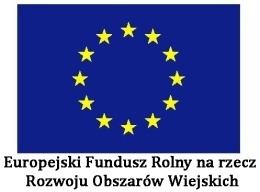 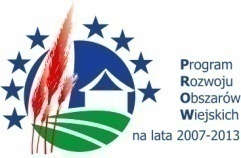 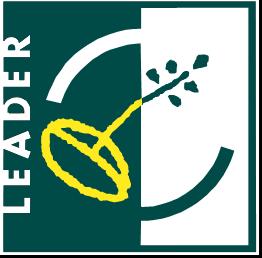 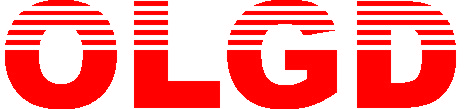 2 miejsce w województwie i 2,5 mln złotych dla mieszkańców Powiatu Ostrzeszowskiego
Z przyjemnością informujemy, że Zarząd Województwa Wielkopolskiego Uchwałą z dnia 19 października zatwierdził listę Lokalnych Grup Działania (LGD) wybranych do realizacji Lokalnej Strategii Rozwoju w zakresie dodatkowych zadań w Województwie Wielkopolskim w ramach Programu Rozwoju Obszarów Wiejskich na lata 2007-2013. Stowarzyszenie „Ostrzeszowska Lokalna Grupa Działania” znalazło się na bardzo wysokim 2 miejscu           w województwie. Należy podkreślić, że w Województwie Wielkopolskim funkcjonuje 31 LGD, z czego 9 złożyło wnioski o dodatkowe środki. Zgodnie zaś z rozporządzeniem Ministra Rolnictwa i Rozwoju Wsi tylko dwie pierwsze Lokalne Grupy Działania z listy wojewódzkiej otrzymują dofinansowanie, pozostałe tworzą listę krajową i ubiegają się o dofinansowanie w zależności od miejsca na liście krajowej. 
Wysokie 2 miejsce na liście oznacza otrzymanie dodatkowej puli środków w wysokości 2,5 mln złotych, które OLGD przeznaczy na dodatkowe nabory wniosków dla mieszkańców Powiatu Ostrzeszowskiego.
Lista rankingowa stanowi podsumowanie konkursu ogłoszonego przez Samorząd Województwa                        dla Lokalnych Grup Działania w zakresie dodatkowych środków. Celem konkursu było wyłonienie LGD, które najlepiej i najefektywniej realizowały swoje strategie oraz przygotowały projekty najbardziej zintegrowanych, innowacyjnych pomysłów rozszerzenia celów i przedsięwzięć zawartych w strategiach.
Cieszymy się, że dotychczasowa działalność OLGD została tak wysoko oceniona. Przypomnijmy,                       że ogłoszono dotąd 11 naborów wniosków, w ramach których spłynęło ponad 200 wniosków z terenu Powiatu Ostrzeszowskiego i dofinansowano projekty na ponad 6 mln złotych dla gmin, przedsiębiorców, rolników,                            organizacji pozarządowych i wielu innych.
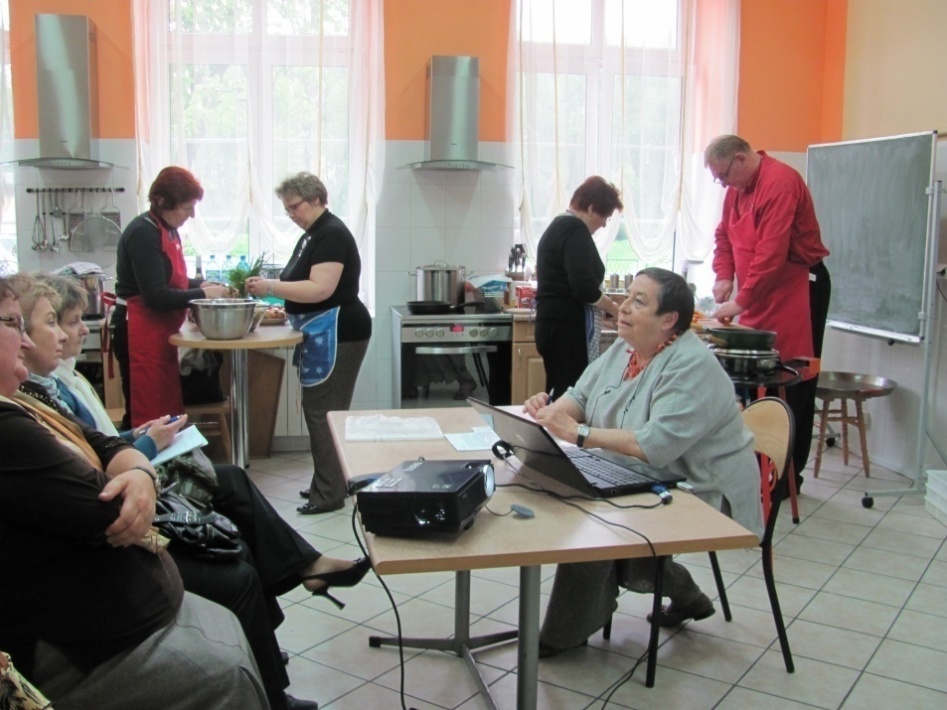 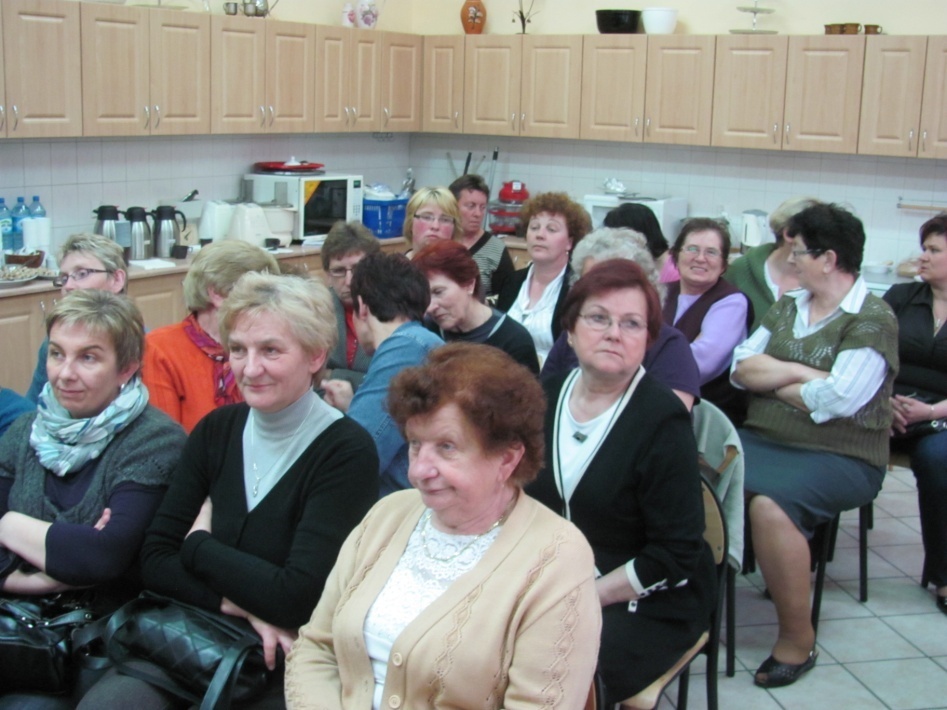 Szkolenie promujące produkt lokalny i regionalny
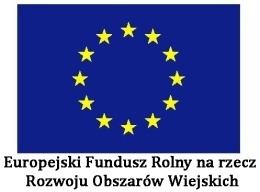 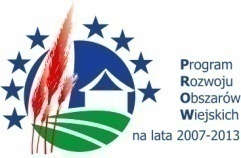 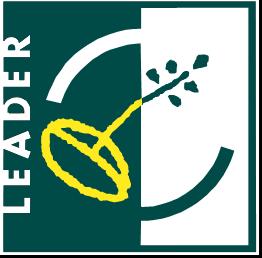 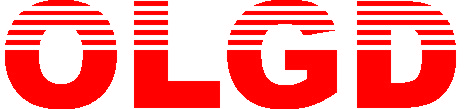 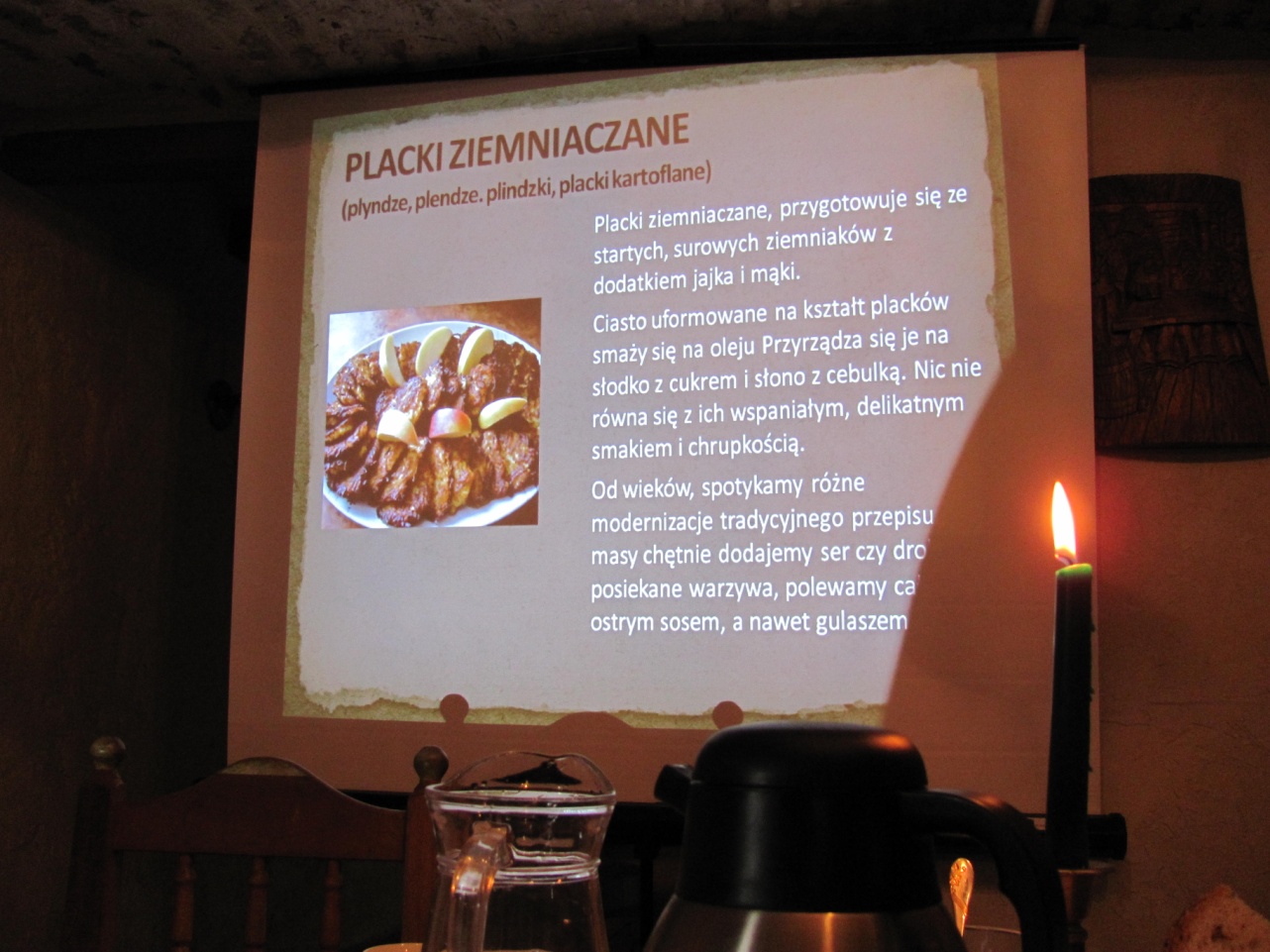 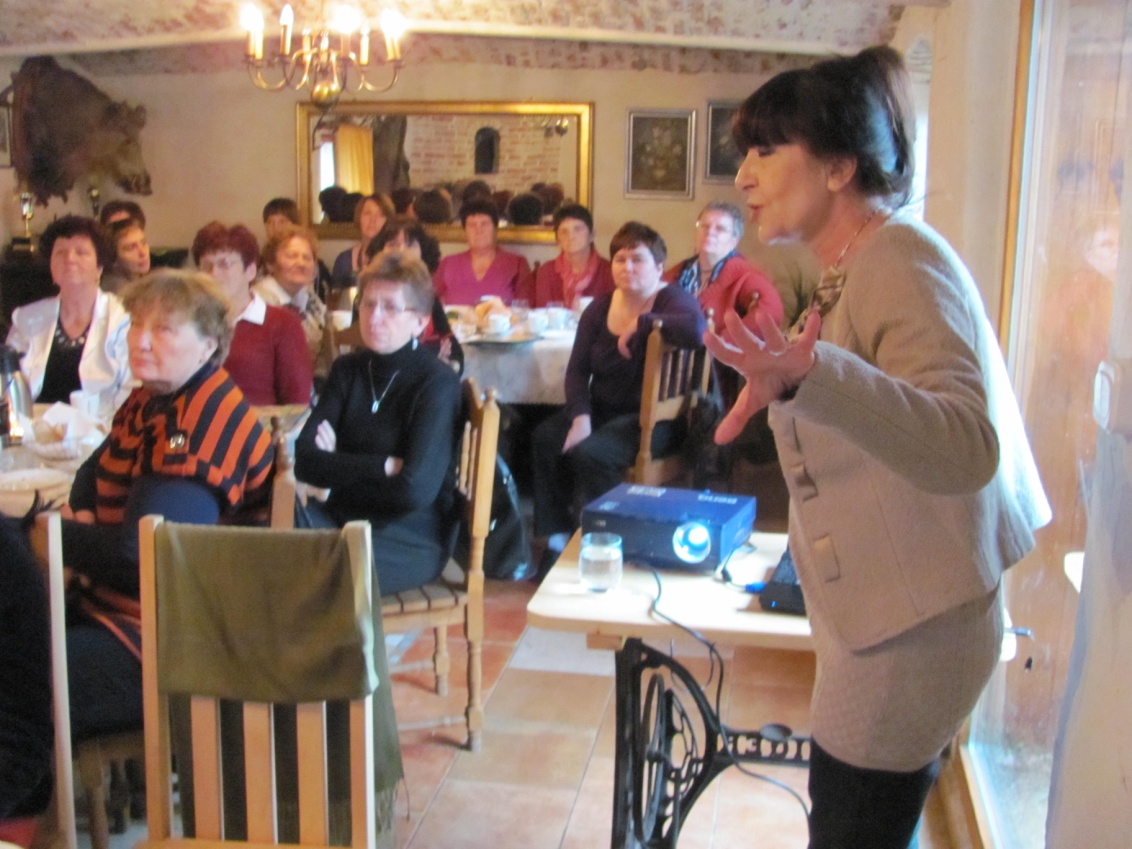 Szkolenie pt. Smaki i zapachy  
kuchni wielkopolskiej
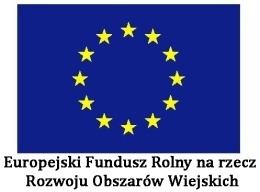 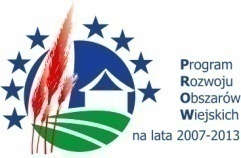 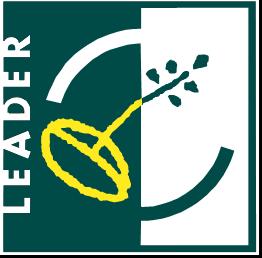 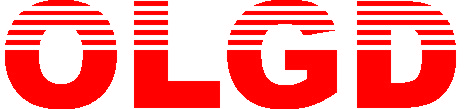 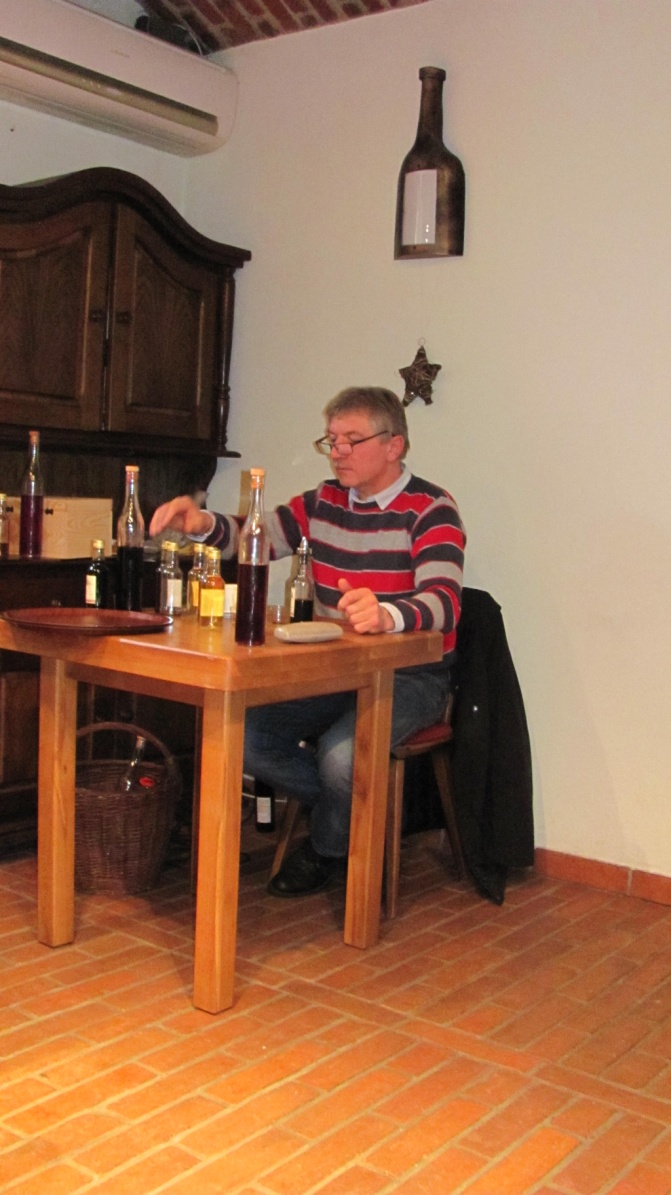 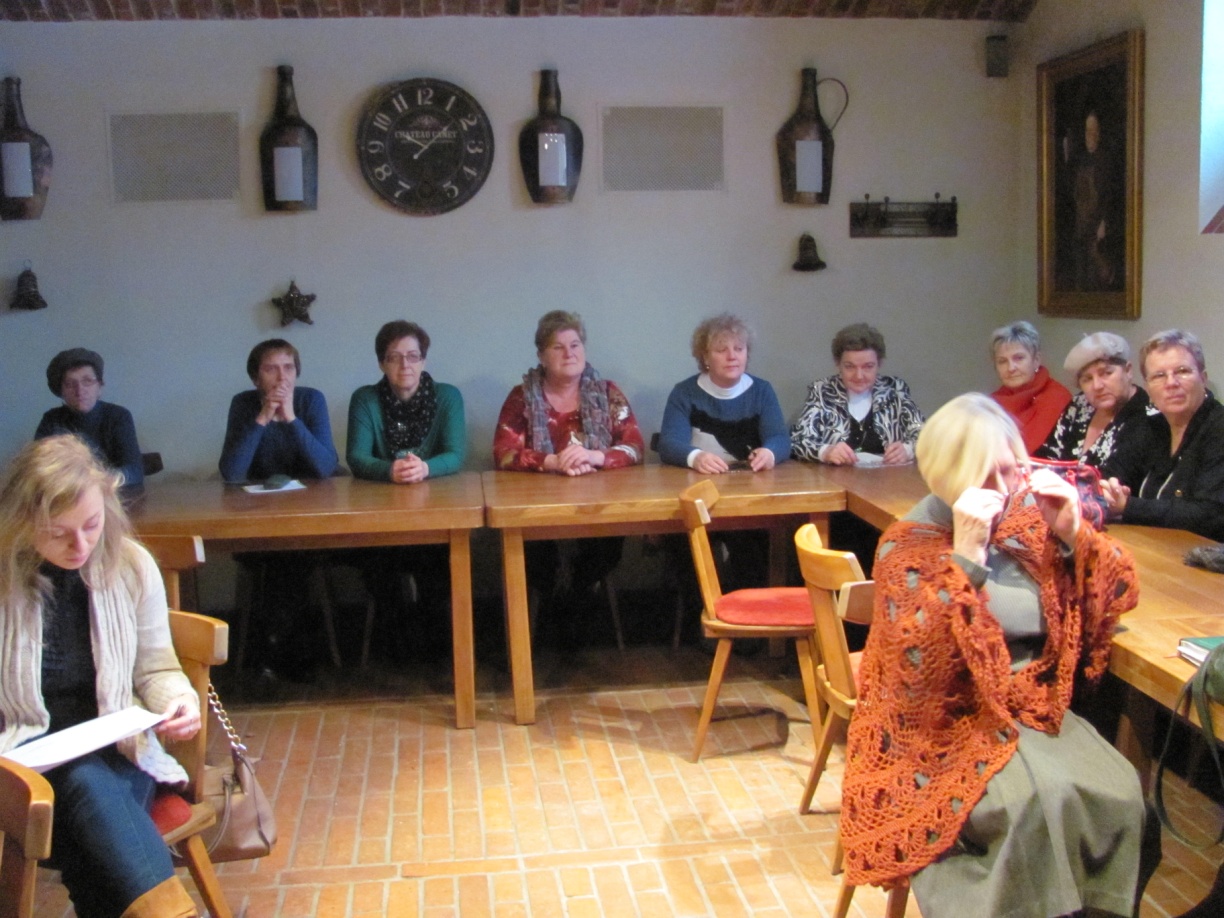 2 miejsce w województwie i 2,5 mln złotych dla mieszkańców Powiatu Ostrzeszowskiego
Z przyjemnością informujemy, że Zarząd Województwa Wielkopolskiego Uchwałą z dnia 19 października zatwierdził listę Lokalnych Grup Działania (LGD) wybranych do realizacji Lokalnej Strategii Rozwoju w zakresie dodatkowych zadań w Województwie Wielkopolskim w ramach Programu Rozwoju Obszarów Wiejskich na lata 2007-2013. Stowarzyszenie „Ostrzeszowska Lokalna Grupa Działania” znalazło się na bardzo wysokim 2 miejscu           w województwie. Należy podkreślić, że w Województwie Wielkopolskim funkcjonuje 31 LGD, z czego 9 złożyło wnioski o dodatkowe środki. Zgodnie zaś z rozporządzeniem Ministra Rolnictwa i Rozwoju Wsi tylko dwie pierwsze Lokalne Grupy Działania z listy wojewódzkiej otrzymują dofinansowanie, pozostałe tworzą listę krajową i ubiegają się o dofinansowanie w zależności od miejsca na liście krajowej. 
Wysokie 2 miejsce na liście oznacza otrzymanie dodatkowej puli środków w wysokości 2,5 mln złotych, które OLGD przeznaczy na dodatkowe nabory wniosków dla mieszkańców Powiatu Ostrzeszowskiego.
Lista rankingowa stanowi podsumowanie konkursu ogłoszonego przez Samorząd Województwa                        dla Lokalnych Grup Działania w zakresie dodatkowych środków. Celem konkursu było wyłonienie LGD, które najlepiej i najefektywniej realizowały swoje strategie oraz przygotowały projekty najbardziej zintegrowanych, innowacyjnych pomysłów rozszerzenia celów i przedsięwzięć zawartych w strategiach.
Cieszymy się, że dotychczasowa działalność OLGD została tak wysoko oceniona. Przypomnijmy,                       że ogłoszono dotąd 11 naborów wniosków, w ramach których spłynęło ponad 200 wniosków z terenu Powiatu Ostrzeszowskiego i dofinansowano projekty na ponad 6 mln złotych dla gmin, przedsiębiorców, rolników,                            organizacji pozarządowych i wielu innych.
Szkolenie nt.  przygotowania i podawania trunków regionalnych
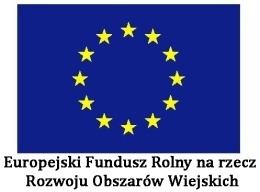 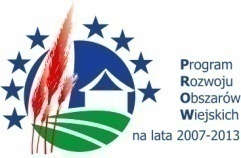 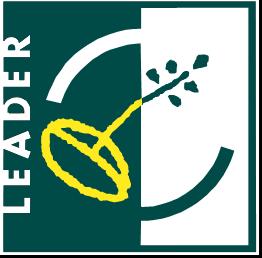 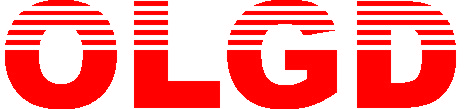 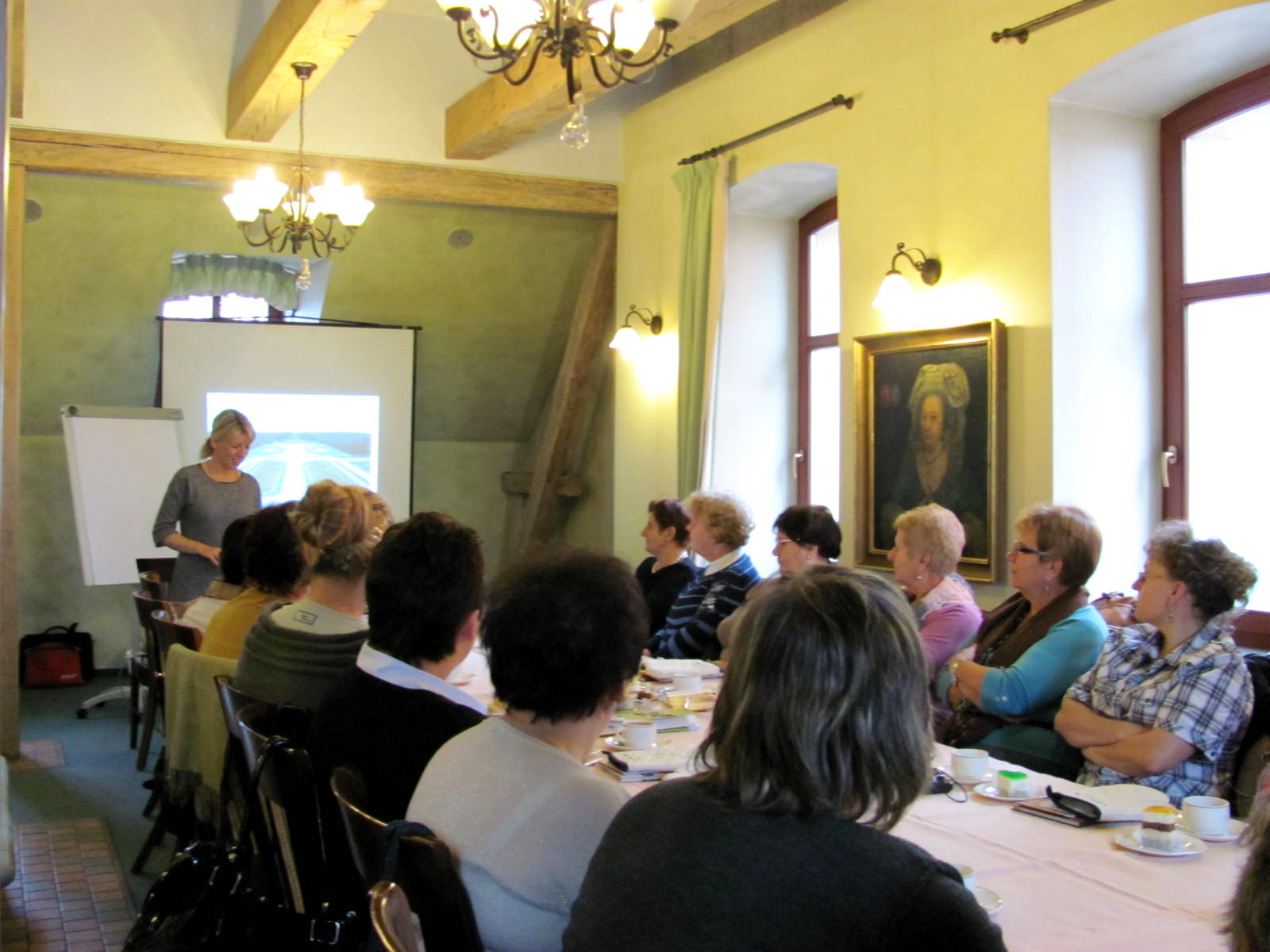 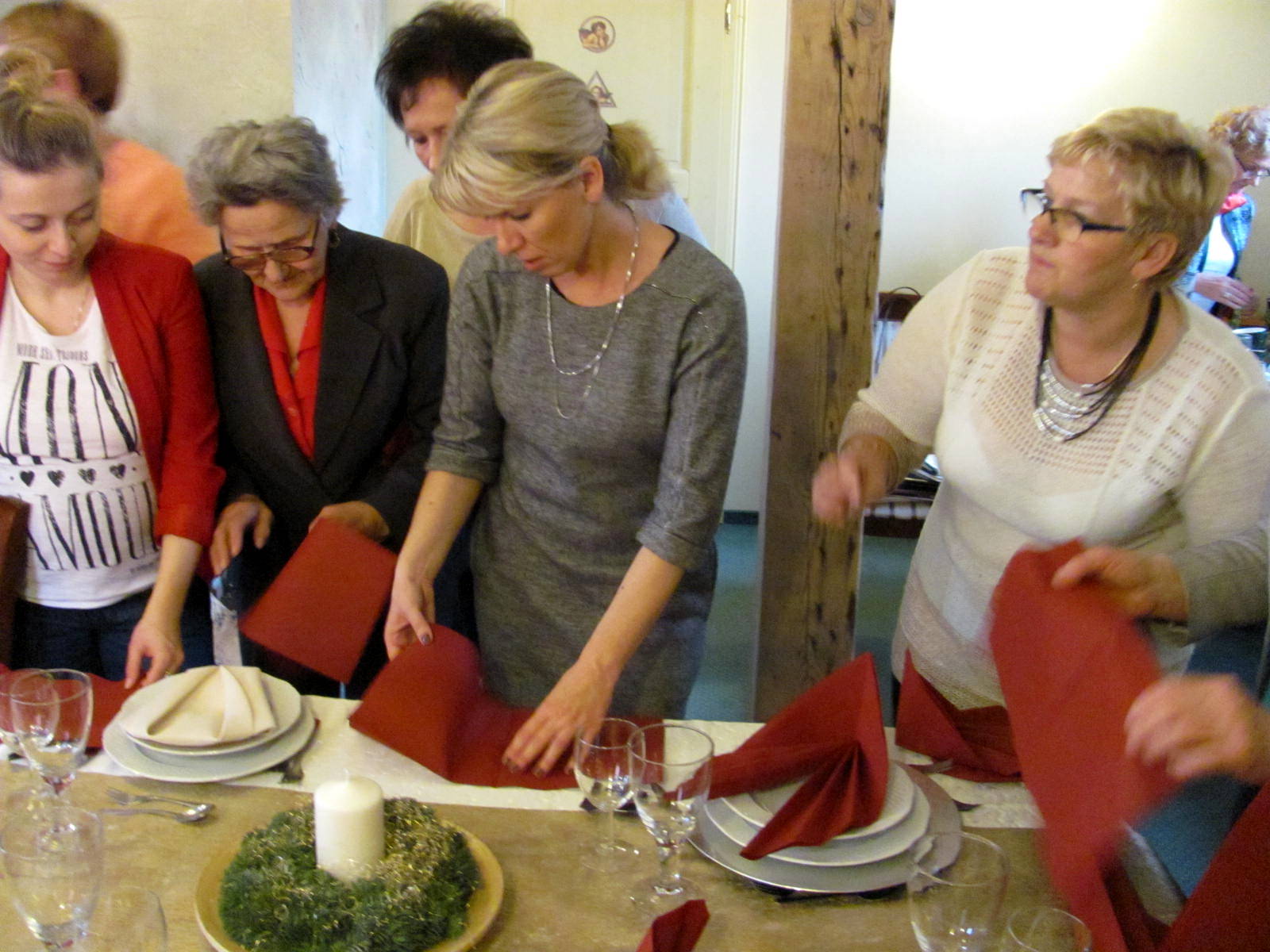 Szkolenie nt. dekoracji stołu i savoir – vivre
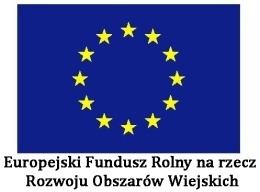 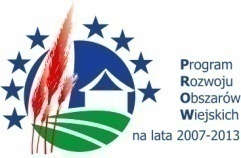 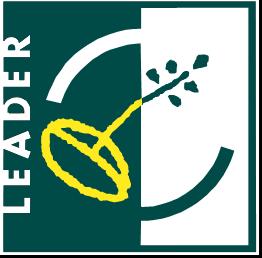 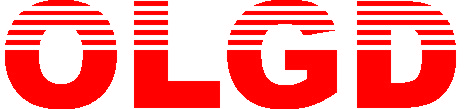 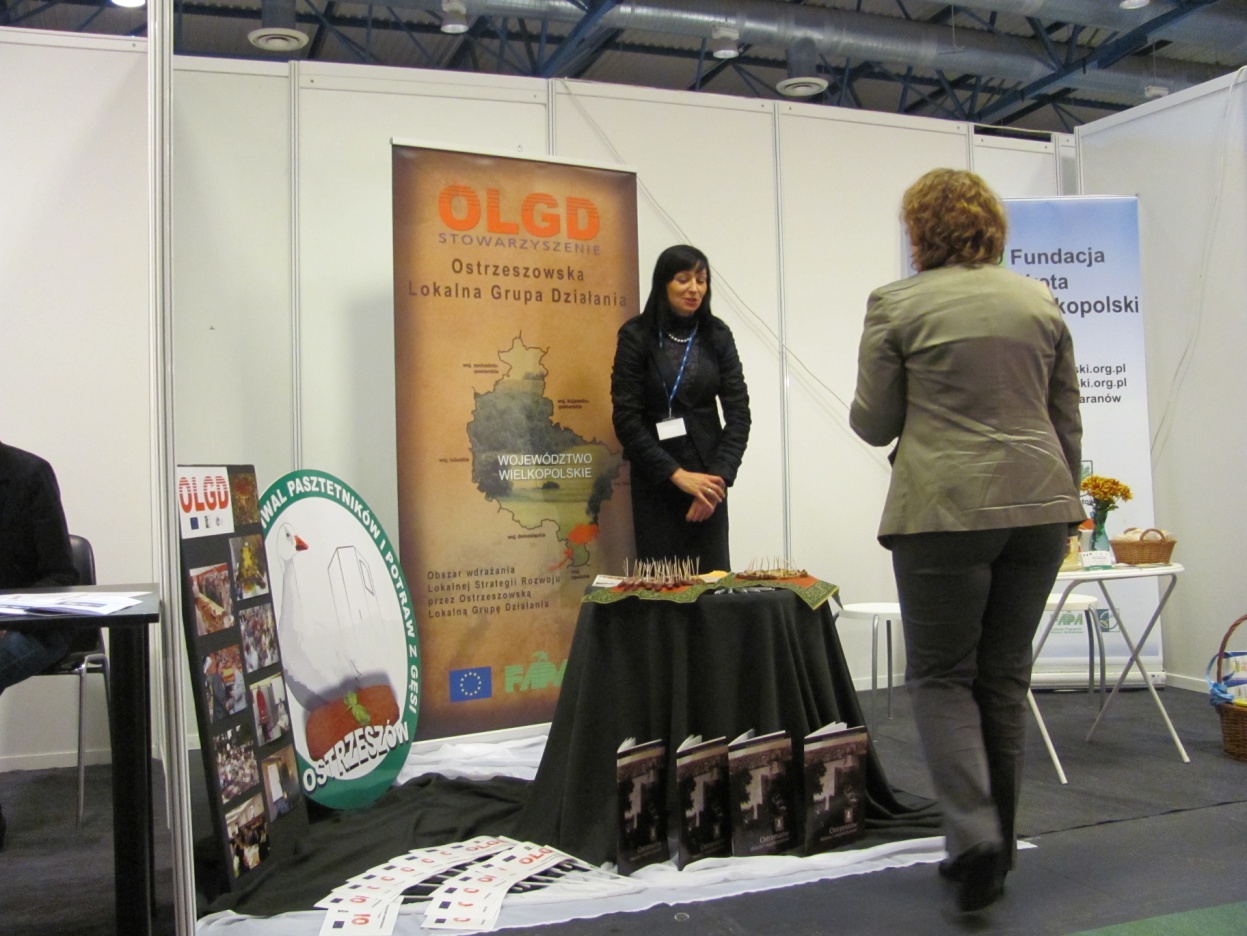 2 miejsce w województwie i 2,5 mln złotych dla mieszkańców Powiatu Ostrzeszowskiego
Z przyjemnością informujemy, że Zarząd Województwa Wielkopolskiego Uchwałą z dnia 19 października zatwierdził listę Lokalnych Grup Działania (LGD) wybranych do realizacji Lokalnej Strategii Rozwoju w zakresie dodatkowych zadań w Województwie Wielkopolskim w ramach Programu Rozwoju Obszarów Wiejskich na lata 2007-2013. Stowarzyszenie „Ostrzeszowska Lokalna Grupa Działania” znalazło się na bardzo wysokim 2 miejscu           w województwie. Należy podkreślić, że w Województwie Wielkopolskim funkcjonuje 31 LGD, z czego 9 złożyło wnioski o dodatkowe środki. Zgodnie zaś z rozporządzeniem Ministra Rolnictwa i Rozwoju Wsi tylko dwie pierwsze Lokalne Grupy Działania z listy wojewódzkiej otrzymują dofinansowanie, pozostałe tworzą listę krajową i ubiegają się o dofinansowanie w zależności od miejsca na liście krajowej. 
Wysokie 2 miejsce na liście oznacza otrzymanie dodatkowej puli środków w wysokości 2,5 mln złotych, które OLGD przeznaczy na dodatkowe nabory wniosków dla mieszkańców Powiatu Ostrzeszowskiego.
Lista rankingowa stanowi podsumowanie konkursu ogłoszonego przez Samorząd Województwa                        dla Lokalnych Grup Działania w zakresie dodatkowych środków. Celem konkursu było wyłonienie LGD, które najlepiej i najefektywniej realizowały swoje strategie oraz przygotowały projekty najbardziej zintegrowanych, innowacyjnych pomysłów rozszerzenia celów i przedsięwzięć zawartych w strategiach.
Cieszymy się, że dotychczasowa działalność OLGD została tak wysoko oceniona. Przypomnijmy,                       że ogłoszono dotąd 11 naborów wniosków, w ramach których spłynęło ponad 200 wniosków z terenu Powiatu Ostrzeszowskiego i dofinansowano projekty na ponad 6 mln złotych dla gmin, przedsiębiorców, rolników,                            organizacji pozarządowych i wielu innych.
Stowarzyszenie „Ostrzeszowska Lokalna Grupa Działania” 
było jednym z wystawców i promowało Ogólnopolski Festiwal Pasztetników i Potraw z Gęsi podczas NATURA FOOD 2010
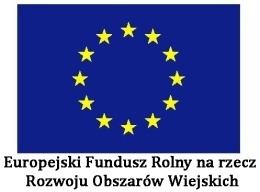 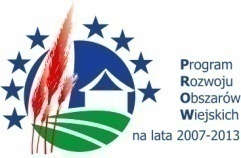 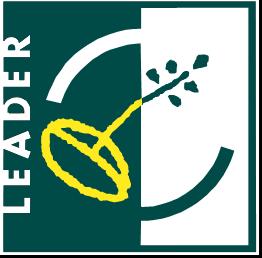 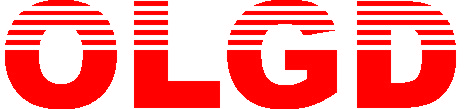 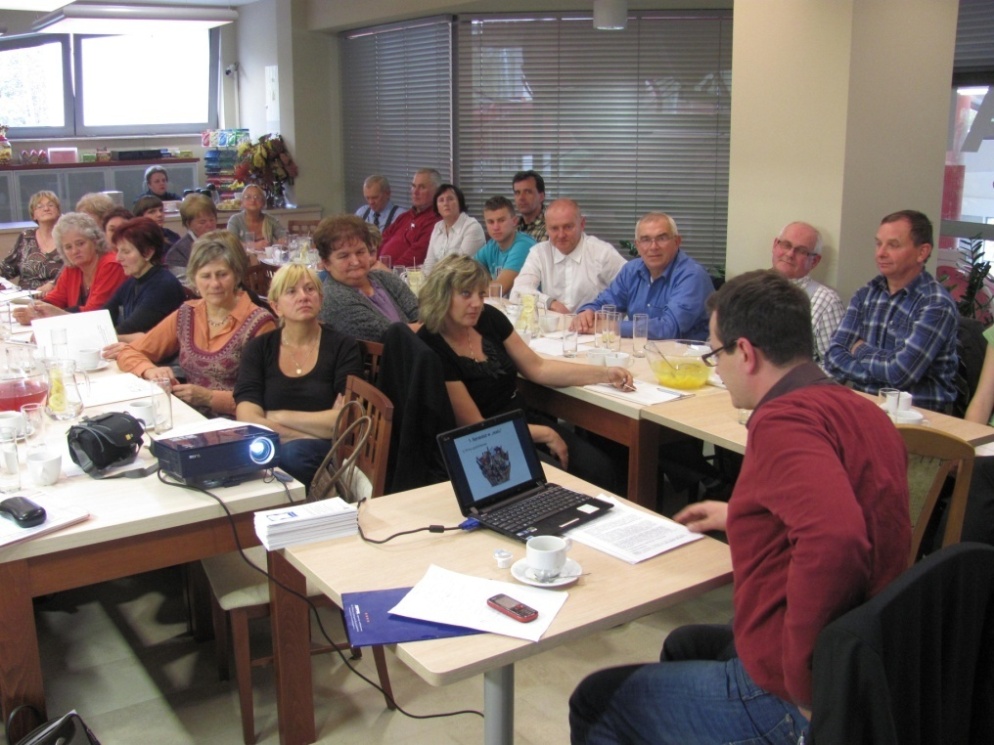 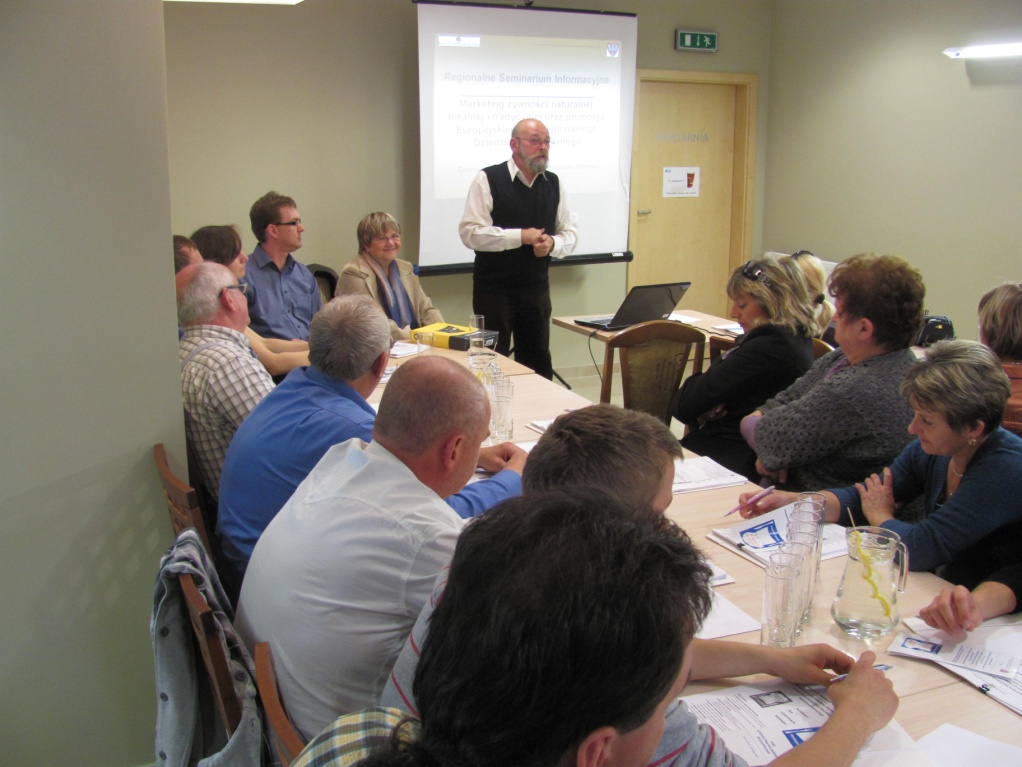 2 miejsce w województwie i 2,5 mln złotych dla mieszkańców Powiatu Ostrzeszowskiego
Z przyjemnością informujemy, że Zarząd Województwa Wielkopolskiego Uchwałą z dnia 19 października zatwierdził listę Lokalnych Grup Działania (LGD) wybranych do realizacji Lokalnej Strategii Rozwoju w zakresie dodatkowych zadań w Województwie Wielkopolskim w ramach Programu Rozwoju Obszarów Wiejskich na lata 2007-2013. Stowarzyszenie „Ostrzeszowska Lokalna Grupa Działania” znalazło się na bardzo wysokim 2 miejscu           w województwie. Należy podkreślić, że w Województwie Wielkopolskim funkcjonuje 31 LGD, z czego 9 złożyło wnioski o dodatkowe środki. Zgodnie zaś z rozporządzeniem Ministra Rolnictwa i Rozwoju Wsi tylko dwie pierwsze Lokalne Grupy Działania z listy wojewódzkiej otrzymują dofinansowanie, pozostałe tworzą listę krajową i ubiegają się o dofinansowanie w zależności od miejsca na liście krajowej. 
Wysokie 2 miejsce na liście oznacza otrzymanie dodatkowej puli środków w wysokości 2,5 mln złotych, które OLGD przeznaczy na dodatkowe nabory wniosków dla mieszkańców Powiatu Ostrzeszowskiego.
Lista rankingowa stanowi podsumowanie konkursu ogłoszonego przez Samorząd Województwa                        dla Lokalnych Grup Działania w zakresie dodatkowych środków. Celem konkursu było wyłonienie LGD, które najlepiej i najefektywniej realizowały swoje strategie oraz przygotowały projekty najbardziej zintegrowanych, innowacyjnych pomysłów rozszerzenia celów i przedsięwzięć zawartych w strategiach.
Cieszymy się, że dotychczasowa działalność OLGD została tak wysoko oceniona. Przypomnijmy,                       że ogłoszono dotąd 11 naborów wniosków, w ramach których spłynęło ponad 200 wniosków z terenu Powiatu Ostrzeszowskiego i dofinansowano projekty na ponad 6 mln złotych dla gmin, przedsiębiorców, rolników,                            organizacji pozarządowych i wielu innych.
“Marketing żywności naturalnej, lokalnej i tradycyjnej 
oraz promocja Europejskiej Sieci Regionalnego Dziedzictwa Kulinarnego”. 
Seminarium zorganizowane zostało przez Slow Food Wielkopolska 
oraz Stowarzyszenie „Ostrzeszowska Lokalna Grupa Działania”.
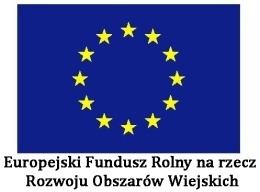 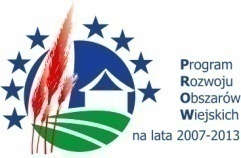 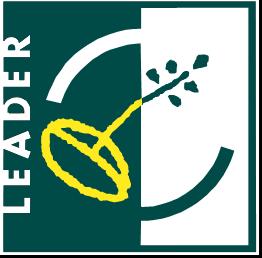 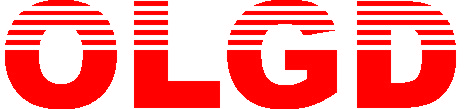 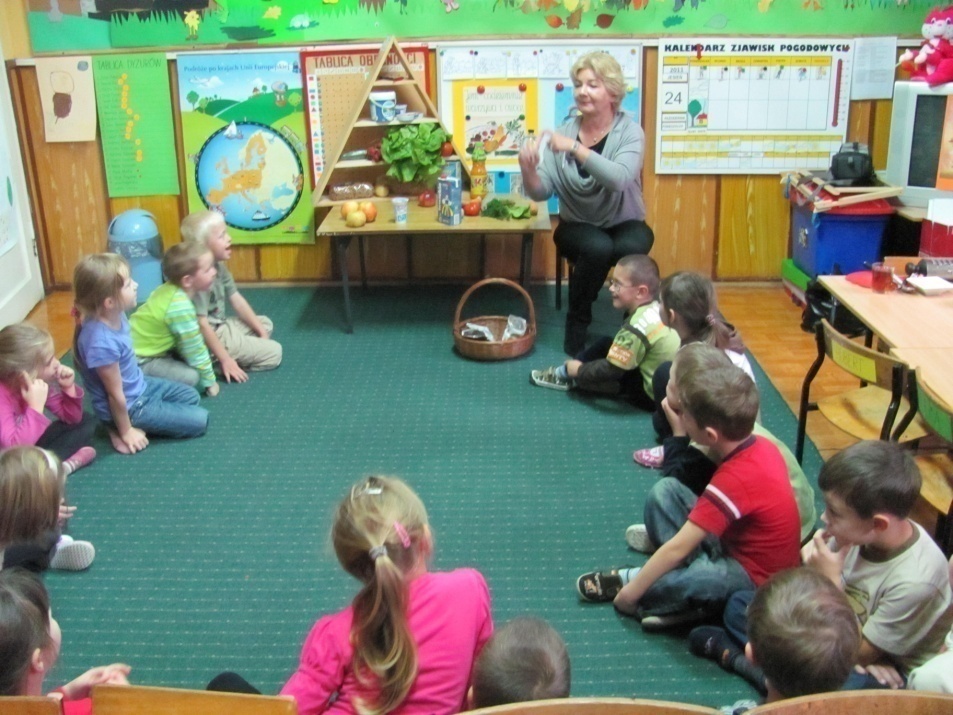 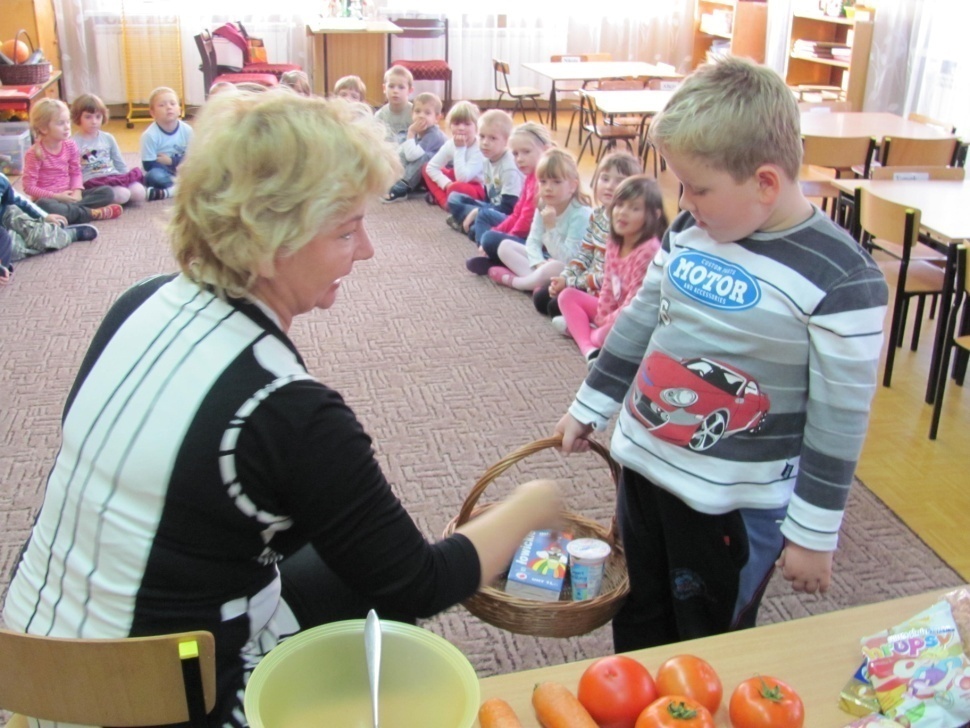 2 miejsce w województwie i 2,5 mln złotych dla mieszkańców Powiatu Ostrzeszowskiego
Z przyjemnością informujemy, że Zarząd Województwa Wielkopolskiego Uchwałą z dnia 19 października zatwierdził listę Lokalnych Grup Działania (LGD) wybranych do realizacji Lokalnej Strategii Rozwoju w zakresie dodatkowych zadań w Województwie Wielkopolskim w ramach Programu Rozwoju Obszarów Wiejskich na lata 2007-2013. Stowarzyszenie „Ostrzeszowska Lokalna Grupa Działania” znalazło się na bardzo wysokim 2 miejscu           w województwie. Należy podkreślić, że w Województwie Wielkopolskim funkcjonuje 31 LGD, z czego 9 złożyło wnioski o dodatkowe środki. Zgodnie zaś z rozporządzeniem Ministra Rolnictwa i Rozwoju Wsi tylko dwie pierwsze Lokalne Grupy Działania z listy wojewódzkiej otrzymują dofinansowanie, pozostałe tworzą listę krajową i ubiegają się o dofinansowanie w zależności od miejsca na liście krajowej. 
Wysokie 2 miejsce na liście oznacza otrzymanie dodatkowej puli środków w wysokości 2,5 mln złotych, które OLGD przeznaczy na dodatkowe nabory wniosków dla mieszkańców Powiatu Ostrzeszowskiego.
Lista rankingowa stanowi podsumowanie konkursu ogłoszonego przez Samorząd Województwa                        dla Lokalnych Grup Działania w zakresie dodatkowych środków. Celem konkursu było wyłonienie LGD, które najlepiej i najefektywniej realizowały swoje strategie oraz przygotowały projekty najbardziej zintegrowanych, innowacyjnych pomysłów rozszerzenia celów i przedsięwzięć zawartych w strategiach.
Cieszymy się, że dotychczasowa działalność OLGD została tak wysoko oceniona. Przypomnijmy,                       że ogłoszono dotąd 11 naborów wniosków, w ramach których spłynęło ponad 200 wniosków z terenu Powiatu Ostrzeszowskiego i dofinansowano projekty na ponad 6 mln złotych dla gmin, przedsiębiorców, rolników,                            organizacji pozarządowych i wielu innych.
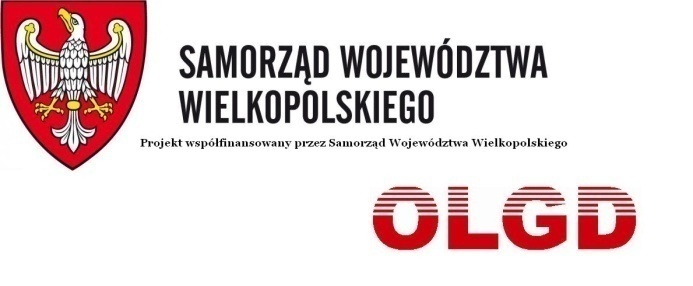 Projekt: „WIEM CO JEM PO WIELKOPOLSKU”  
– ZAJĘCIA EDUKACYJNE O ZDROWEJ ŻYWNOŚCI I KUCHNI WIELKOPOLSKIEJ DLA NAJMŁODSZYCH
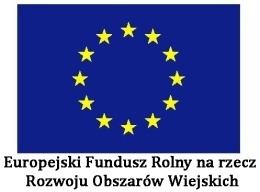 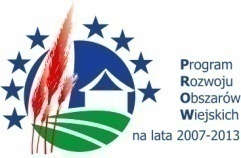 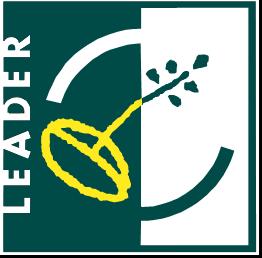 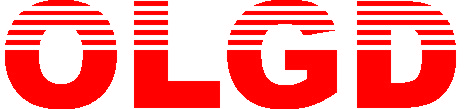 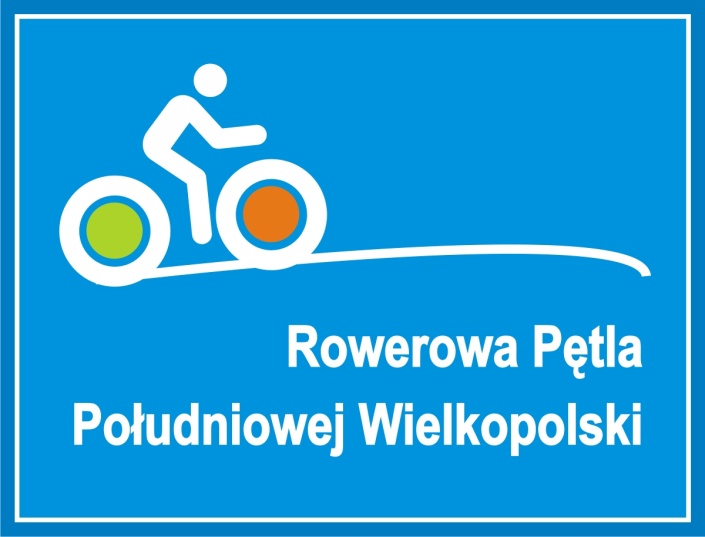 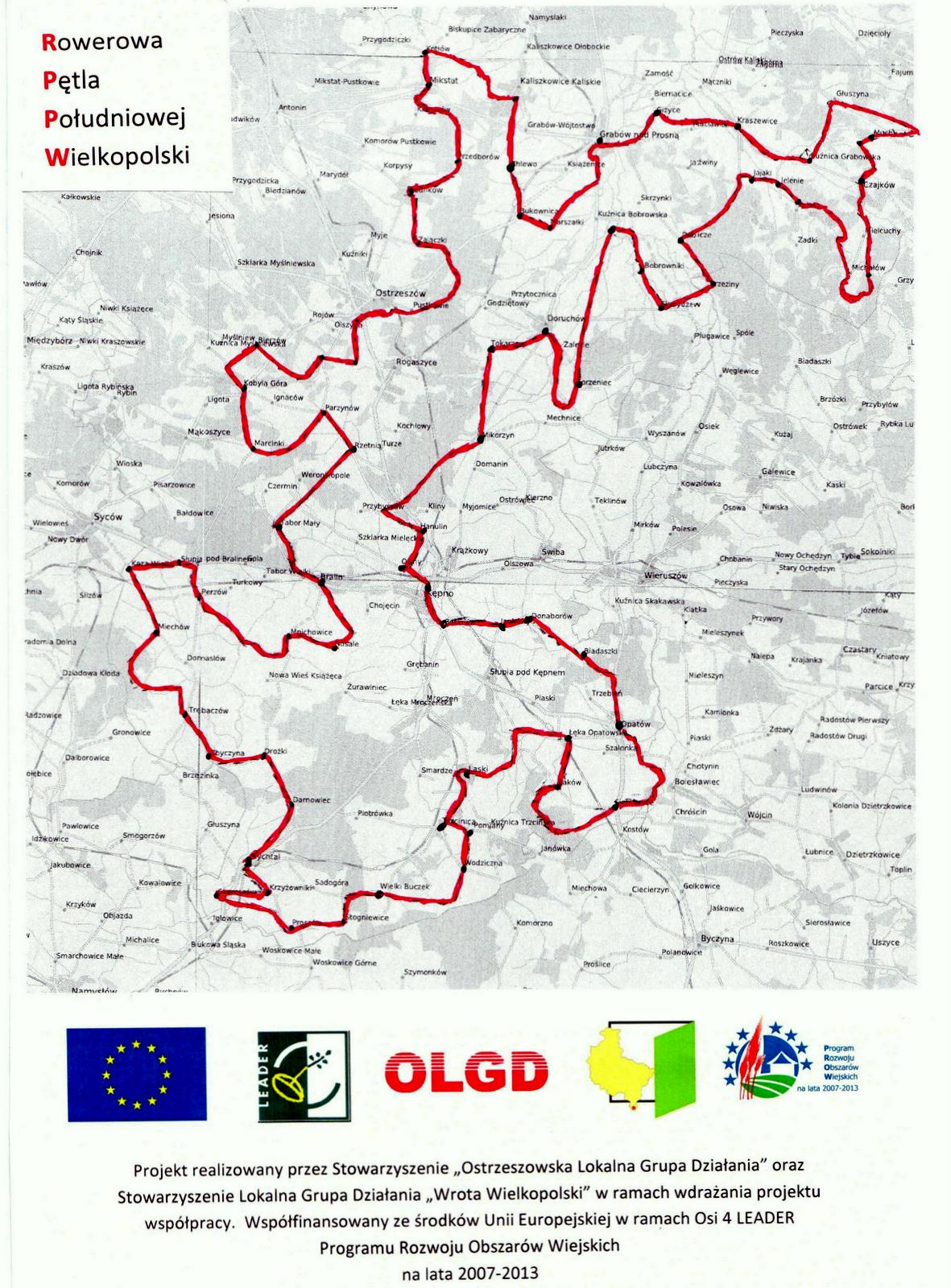 2 miejsce w województwie i 2,5 mln złotych dla mieszkańców Powiatu Ostrzeszowskiego
Z przyjemnością informujemy, że Zarząd Województwa Wielkopolskiego Uchwałą z dnia 19 października zatwierdził listę Lokalnych Grup Działania (LGD) wybranych do realizacji Lokalnej Strategii Rozwoju w zakresie dodatkowych zadań w Województwie Wielkopolskim w ramach Programu Rozwoju Obszarów Wiejskich na lata 2007-2013. Stowarzyszenie „Ostrzeszowska Lokalna Grupa Działania” znalazło się na bardzo wysokim 2 miejscu           w województwie. Należy podkreślić, że w Województwie Wielkopolskim funkcjonuje 31 LGD, z czego 9 złożyło wnioski o dodatkowe środki. Zgodnie zaś z rozporządzeniem Ministra Rolnictwa i Rozwoju Wsi tylko dwie pierwsze Lokalne Grupy Działania z listy wojewódzkiej otrzymują dofinansowanie, pozostałe tworzą listę krajową i ubiegają się o dofinansowanie w zależności od miejsca na liście krajowej. 
Wysokie 2 miejsce na liście oznacza otrzymanie dodatkowej puli środków w wysokości 2,5 mln złotych, które OLGD przeznaczy na dodatkowe nabory wniosków dla mieszkańców Powiatu Ostrzeszowskiego.
Lista rankingowa stanowi podsumowanie konkursu ogłoszonego przez Samorząd Województwa                        dla Lokalnych Grup Działania w zakresie dodatkowych środków. Celem konkursu było wyłonienie LGD, które najlepiej i najefektywniej realizowały swoje strategie oraz przygotowały projekty najbardziej zintegrowanych, innowacyjnych pomysłów rozszerzenia celów i przedsięwzięć zawartych w strategiach.
Cieszymy się, że dotychczasowa działalność OLGD została tak wysoko oceniona. Przypomnijmy,                       że ogłoszono dotąd 11 naborów wniosków, w ramach których spłynęło ponad 200 wniosków z terenu Powiatu Ostrzeszowskiego i dofinansowano projekty na ponad 6 mln złotych dla gmin, przedsiębiorców, rolników,                            organizacji pozarządowych i wielu innych.
Zrealizowaliśmy I projekt współpracy 
pn.  Rowerowa Pętla 
Południowej Wielkopolski
 
ze Stowarzyszeniem Lokalna Grupa Działania „Wrota Wielkopolski”
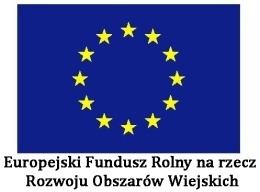 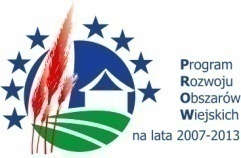 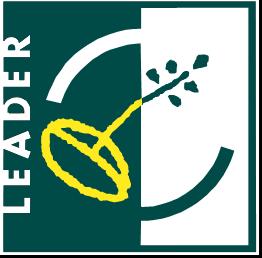 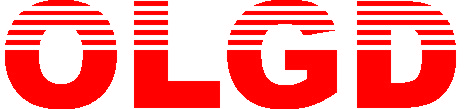 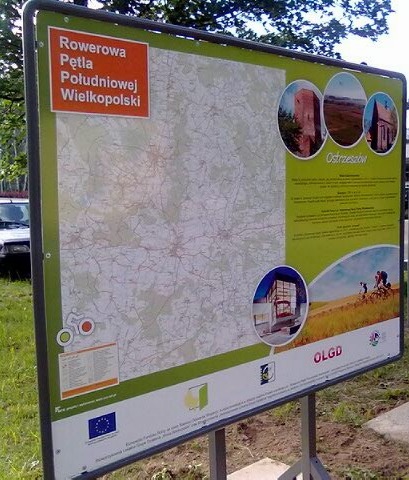 długość szlaku       334,9 km 
obszar                    14 gmin
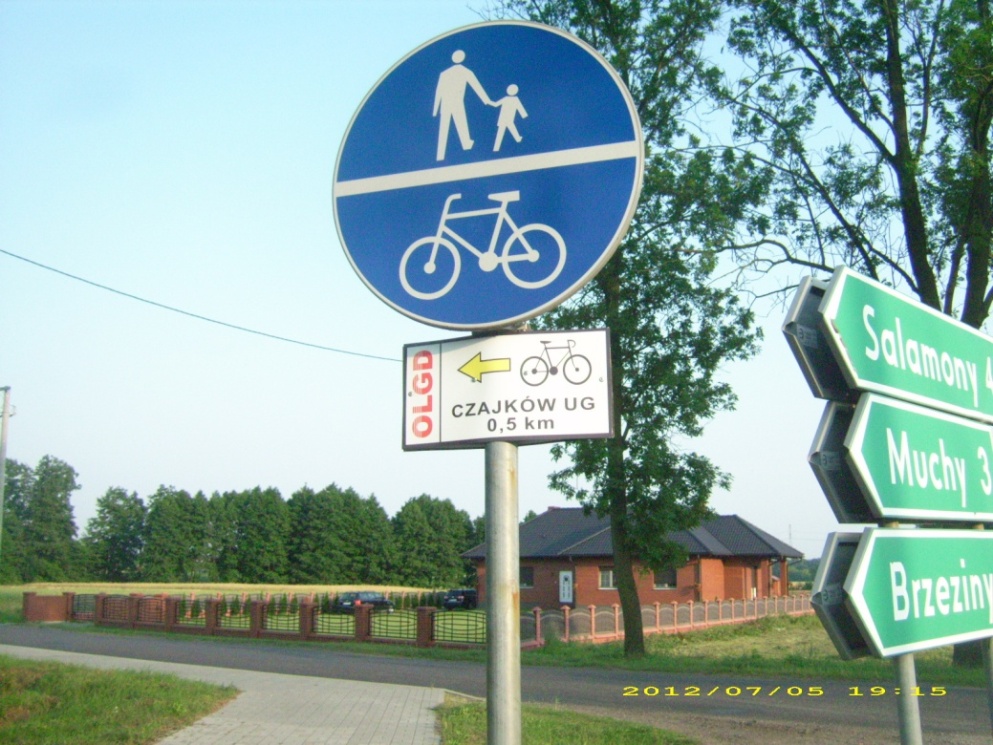 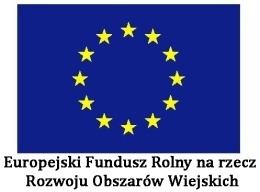 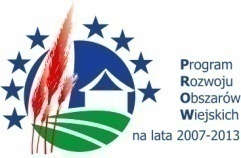 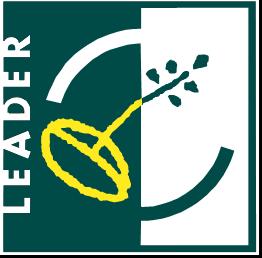 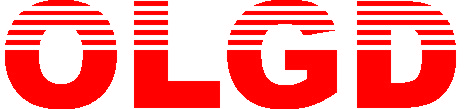 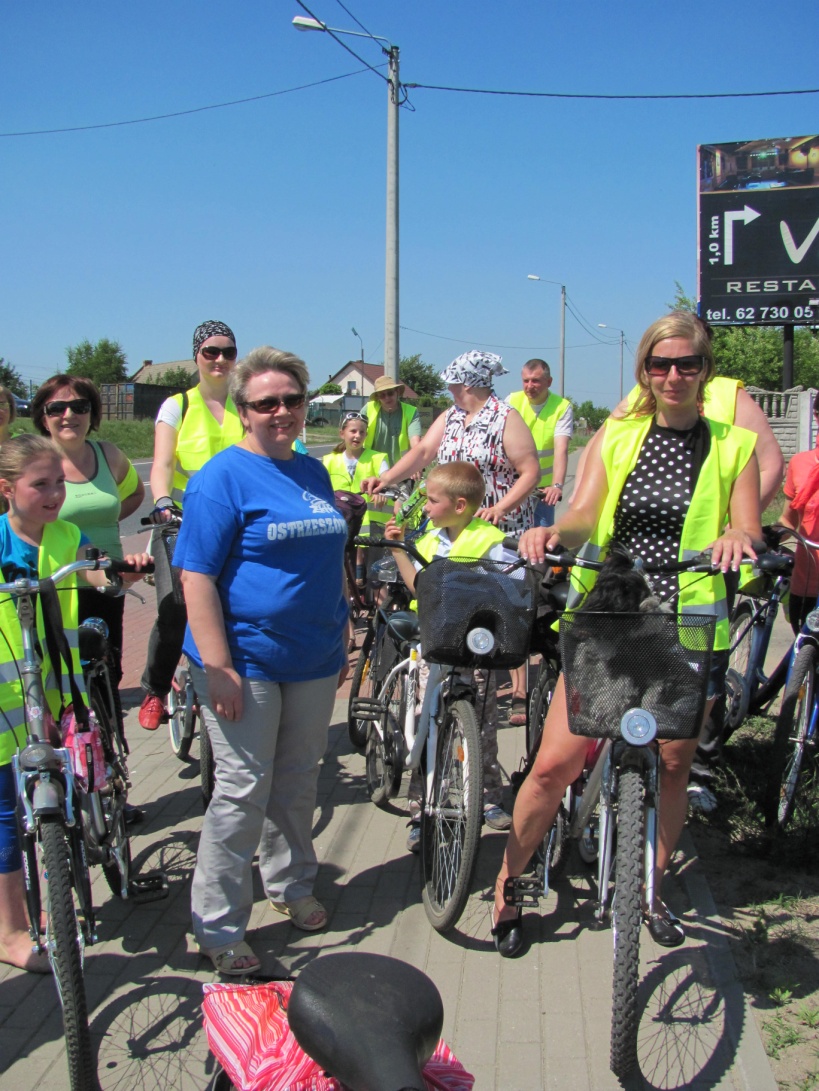 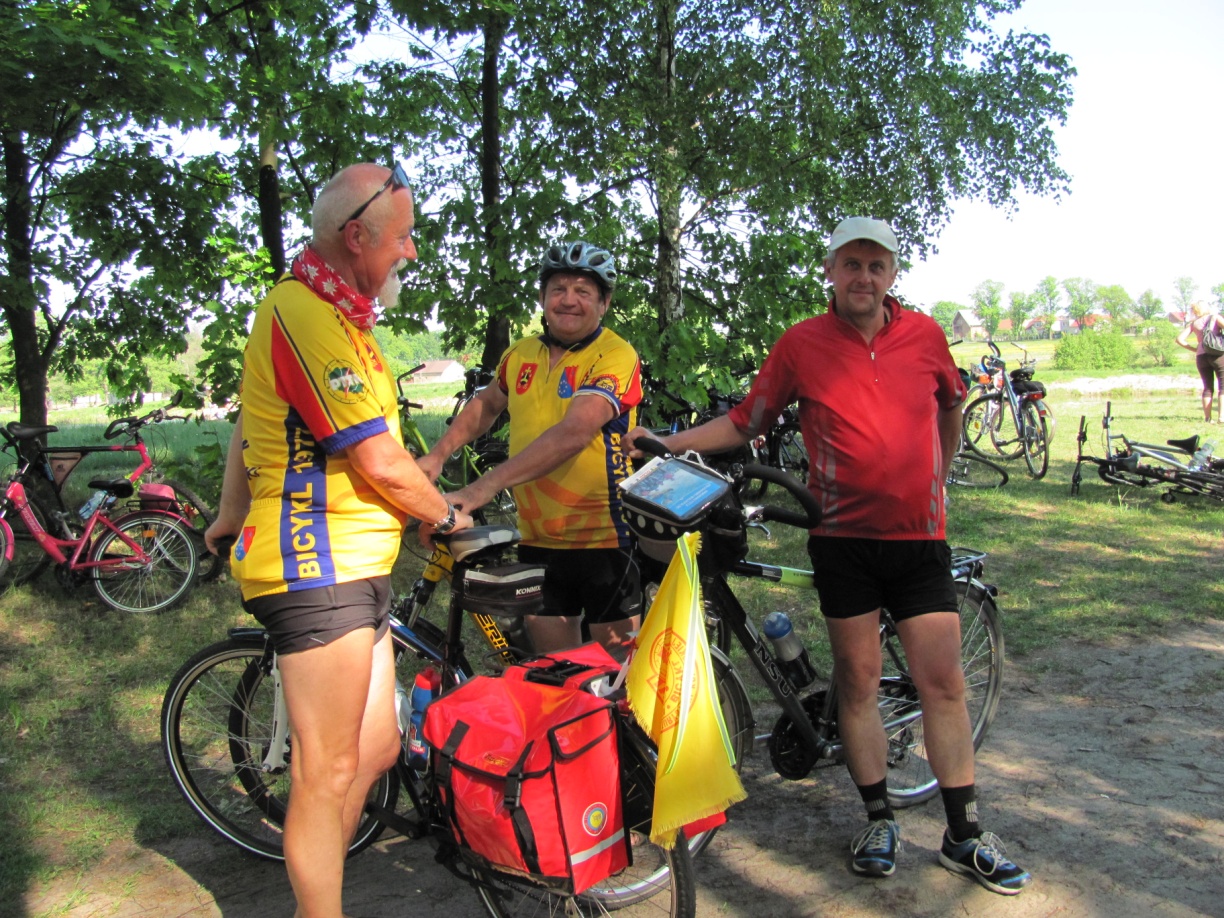 rajd rowerowy
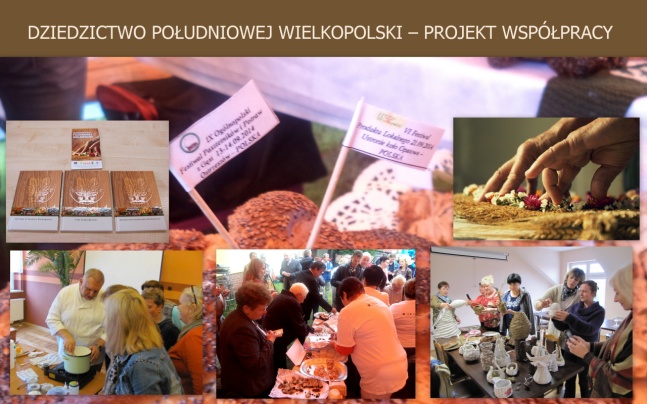 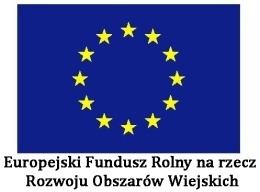 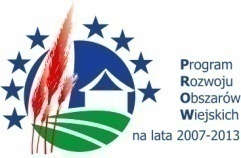 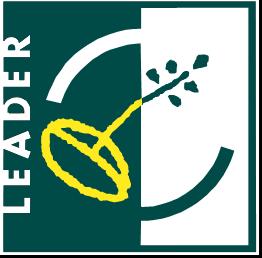 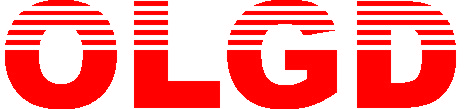 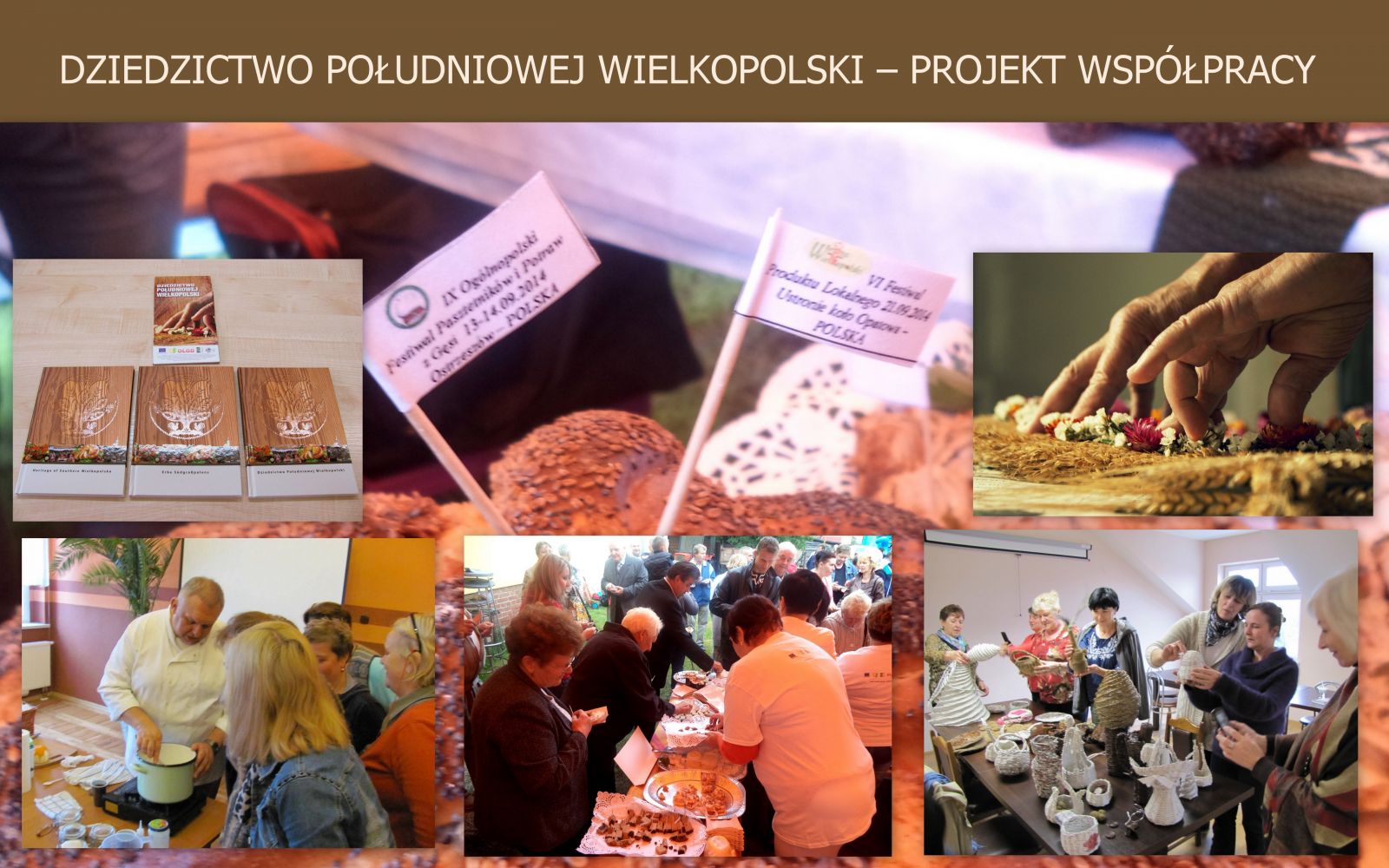 Zrealizowaliśmy II projekt współpracy 
pn. DZIEDZICTWO POŁUDNIOWEJ WIELKOPOLSKI  
ze Stowarzyszeniem Lokalna Grupa Działania „Wrota Wielkopolski”
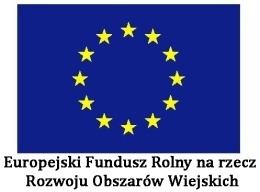 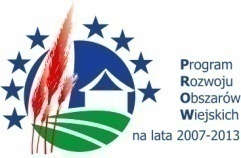 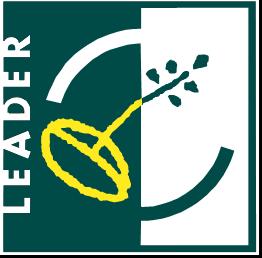 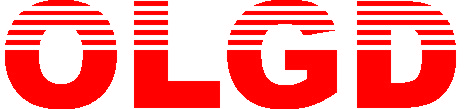 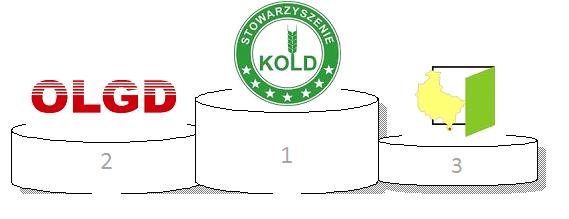 2 miejsce w województwie i 2,5 mln złotych dla mieszkańców Powiatu Ostrzeszowskiego
Z przyjemnością informujemy, że Zarząd Województwa Wielkopolskiego Uchwałą z dnia 19 października zatwierdził listę Lokalnych Grup Działania (LGD) wybranych do realizacji Lokalnej Strategii Rozwoju w zakresie dodatkowych zadań w Województwie Wielkopolskim w ramach Programu Rozwoju Obszarów Wiejskich na lata 2007-2013. Stowarzyszenie „Ostrzeszowska Lokalna Grupa Działania” znalazło się na bardzo wysokim 2 miejscu           w województwie. Należy podkreślić, że w Województwie Wielkopolskim funkcjonuje 31 LGD, z czego 9 złożyło wnioski o dodatkowe środki. Zgodnie zaś z rozporządzeniem Ministra Rolnictwa i Rozwoju Wsi tylko dwie pierwsze Lokalne Grupy Działania z listy wojewódzkiej otrzymują dofinansowanie, pozostałe tworzą listę krajową i ubiegają się o dofinansowanie w zależności od miejsca na liście krajowej. 
Wysokie 2 miejsce na liście oznacza otrzymanie dodatkowej puli środków w wysokości 2,5 mln złotych, które OLGD przeznaczy na dodatkowe nabory wniosków dla mieszkańców Powiatu Ostrzeszowskiego.
Lista rankingowa stanowi podsumowanie konkursu ogłoszonego przez Samorząd Województwa                        dla Lokalnych Grup Działania w zakresie dodatkowych środków. Celem konkursu było wyłonienie LGD, które najlepiej i najefektywniej realizowały swoje strategie oraz przygotowały projekty najbardziej zintegrowanych, innowacyjnych pomysłów rozszerzenia celów i przedsięwzięć zawartych w strategiach.
Cieszymy się, że dotychczasowa działalność OLGD została tak wysoko oceniona. Przypomnijmy,                       że ogłoszono dotąd 11 naborów wniosków, w ramach których spłynęło ponad 200 wniosków z terenu Powiatu Ostrzeszowskiego i dofinansowano projekty na ponad 6 mln złotych dla gmin, przedsiębiorców, rolników,                            organizacji pozarządowych i wielu innych.
2 miejsce w województwie i 2,5 mln złotych dla mieszkańców Powiatu Ostrzeszowskiego
 w Województwie Wielkopolskim funkcjonuje 31 LGD, z czego 9 złożyło wnioski               o dodatkowe środki,
celem konkursu było wyłonienie LGD, które najlepiej i najefektywniej realizowały swoje strategie oraz przygotowały projekty najbardziej zintegrowanych, innowacyjnych pomysłów rozszerzenia celów i przedsięwzięć zawartych w strategiach.
doceniono naszą działalność….
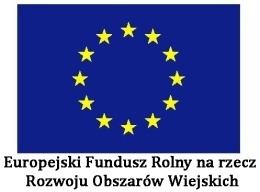 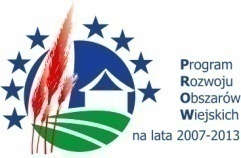 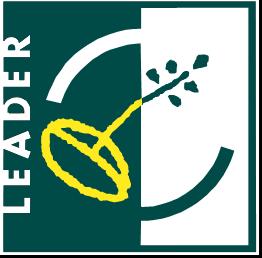 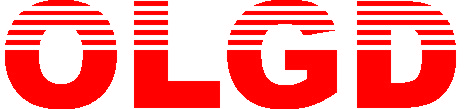 PROW 
na lata 20014-2020
projekty rozporządzeń
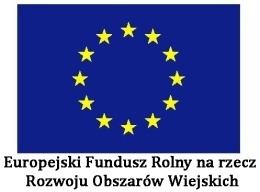 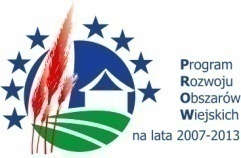 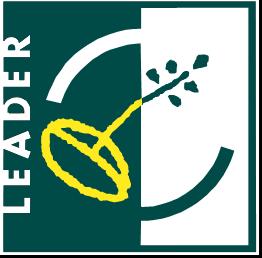 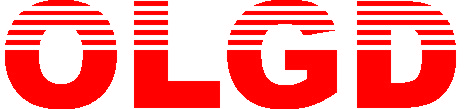 PROW na lata 2014-2020
Ważne daty:

czerwiec 2015 – koniec kwalifikowalności okresu programowania  2007-2013

 lipiec 2015 – początek poddziałania  „Wsparcie przygotowawcze” ( tworzenie strategii)

maj 2016 – ostateczny termin na wybór LGD do realizacji LSR na lata 2014-2020
Realny termin pierwszych naborów to czerwiec 2016
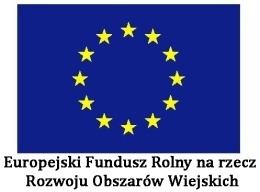 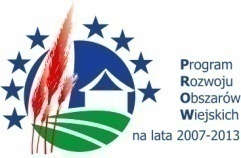 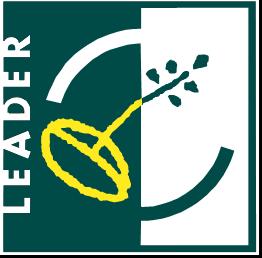 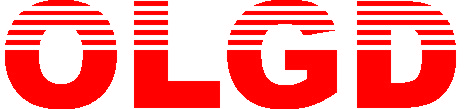 PROW na lata 2014-2020
Kto może być wnioskodawcą ?
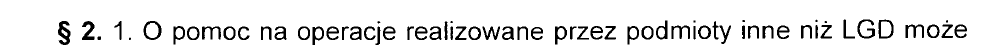 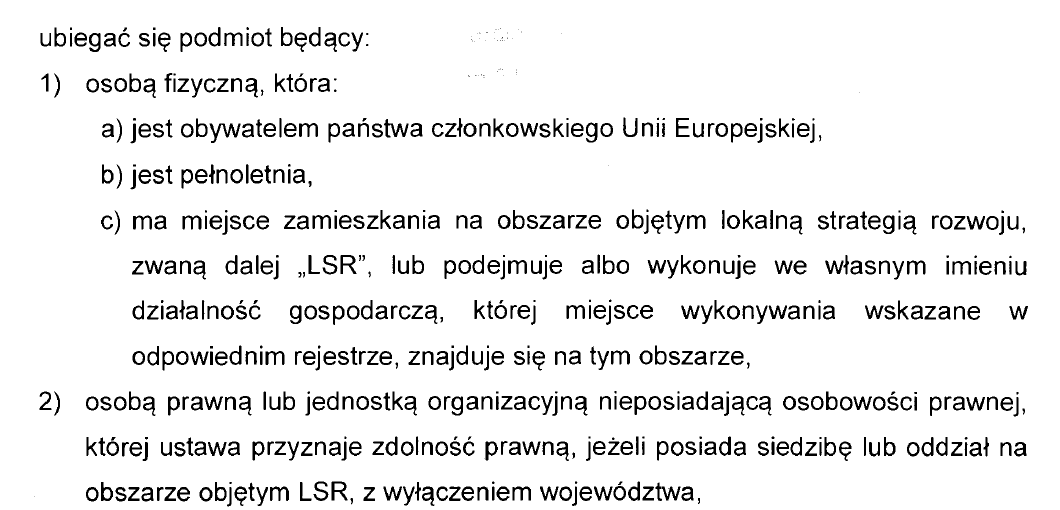 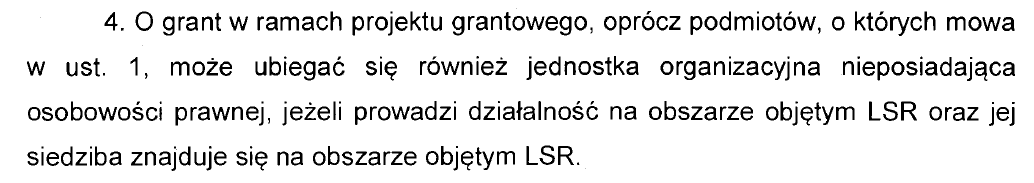 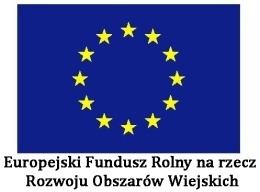 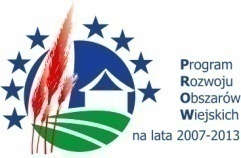 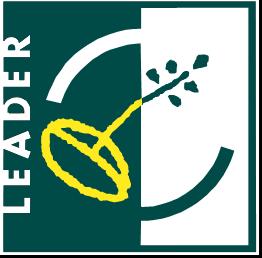 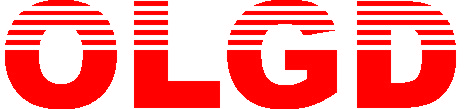 PROW na lata 2014-2020
Na co można uzyskać dofinansowanie ?
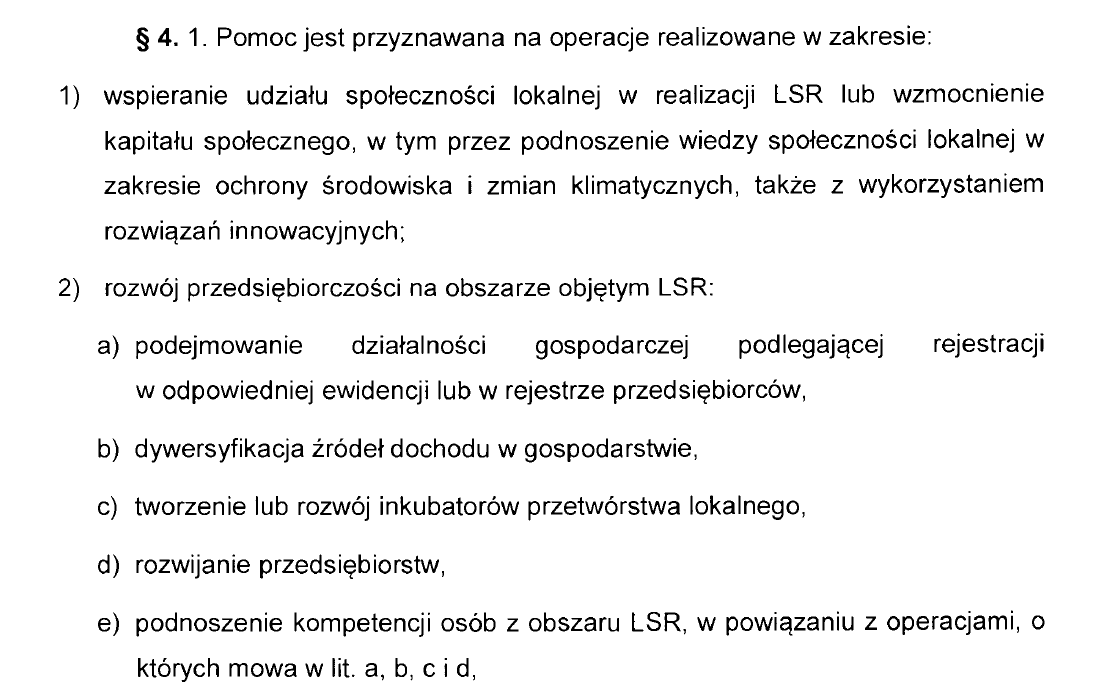 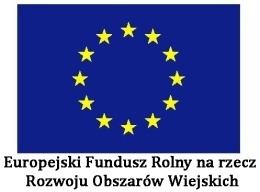 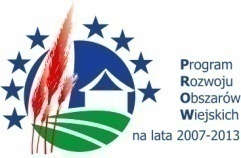 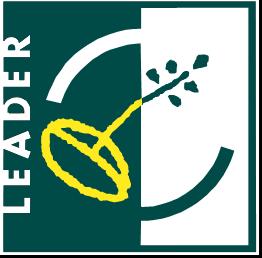 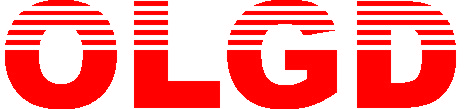 PROW na lata 2014-2020
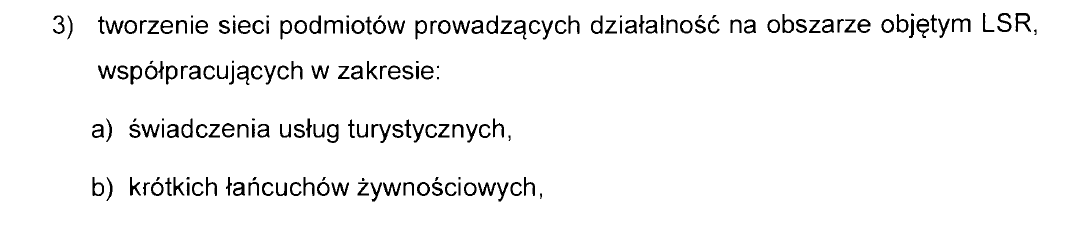 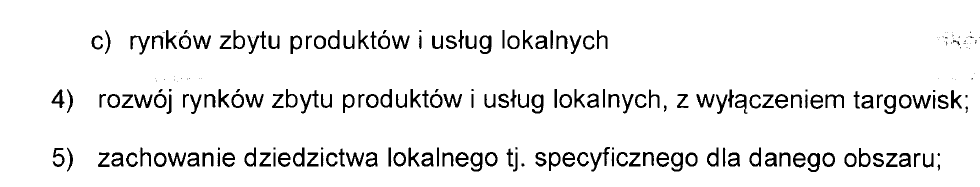 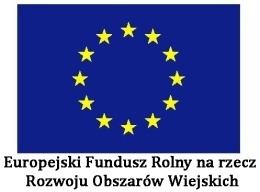 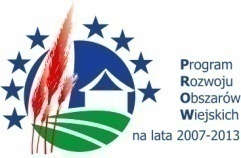 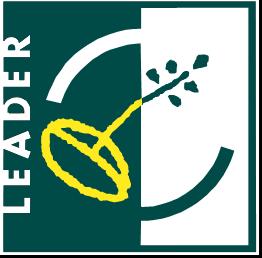 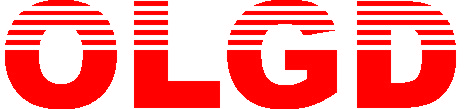 PROW na lata 2014-2020
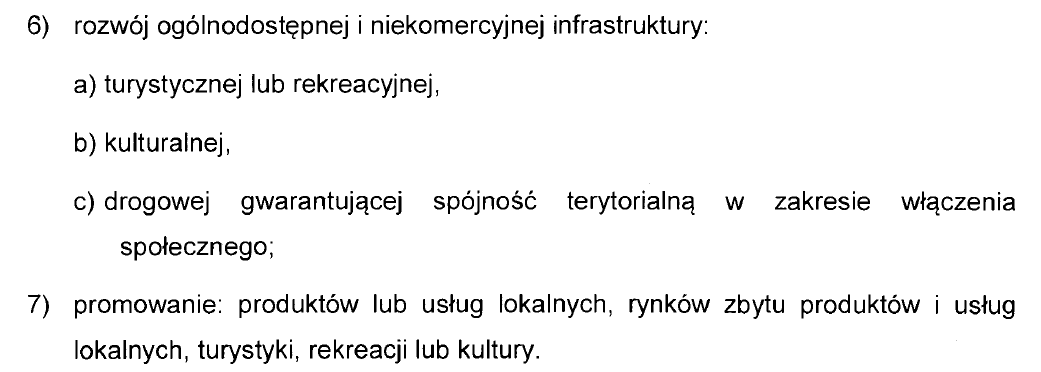 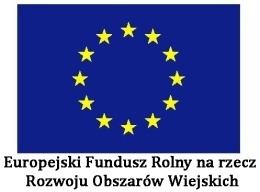 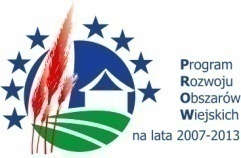 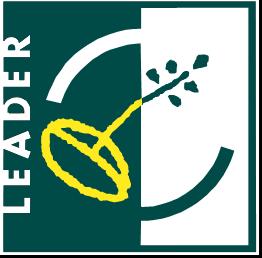 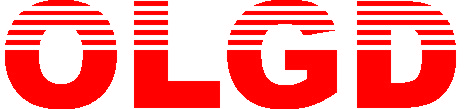 PROW na lata 2014-2020
Limity  pomocy:

 Projekty grantowe                                                    od 10.000 zł do 50.000 złotych

 Podejmowanie działalności gospodarczej i dywersyfikacja źródeł dochodu w gospodarstwie                                                                                  do 100.000 złotych 

 Tworzenie lub rozwój inkubatorów przetwórstwa lokalnego do 500.000 złotych
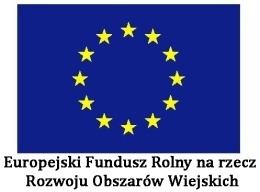 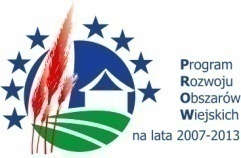 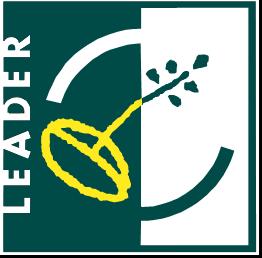 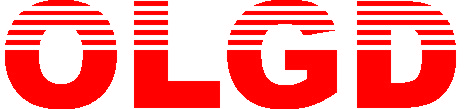 PROW na lata 2014-2020
Forma pomocy – refundacja
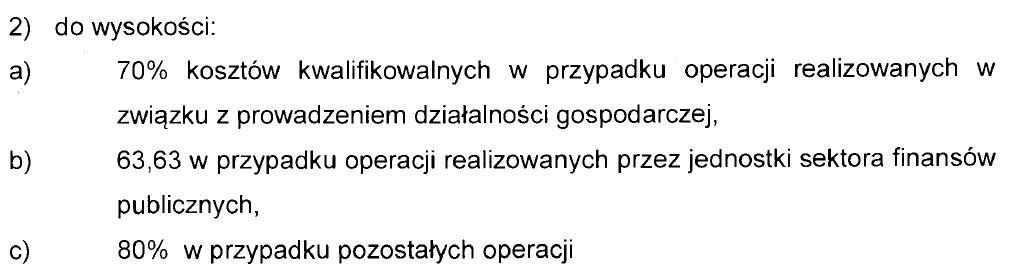 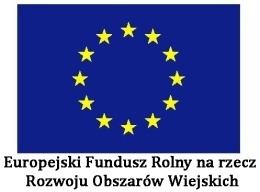 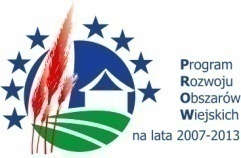 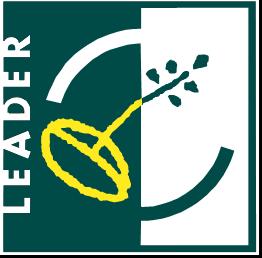 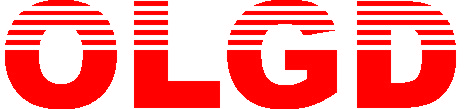 Dziękuję za uwagę 




Stowarzyszenie „Ostrzeszowska Lokalna Grupa Działania” 
ul. Przemysłowa 27 63-500 Ostrzeszów 
www.olgd.org.pl
tel. 62 586 03 20 fax 62 505 81 36